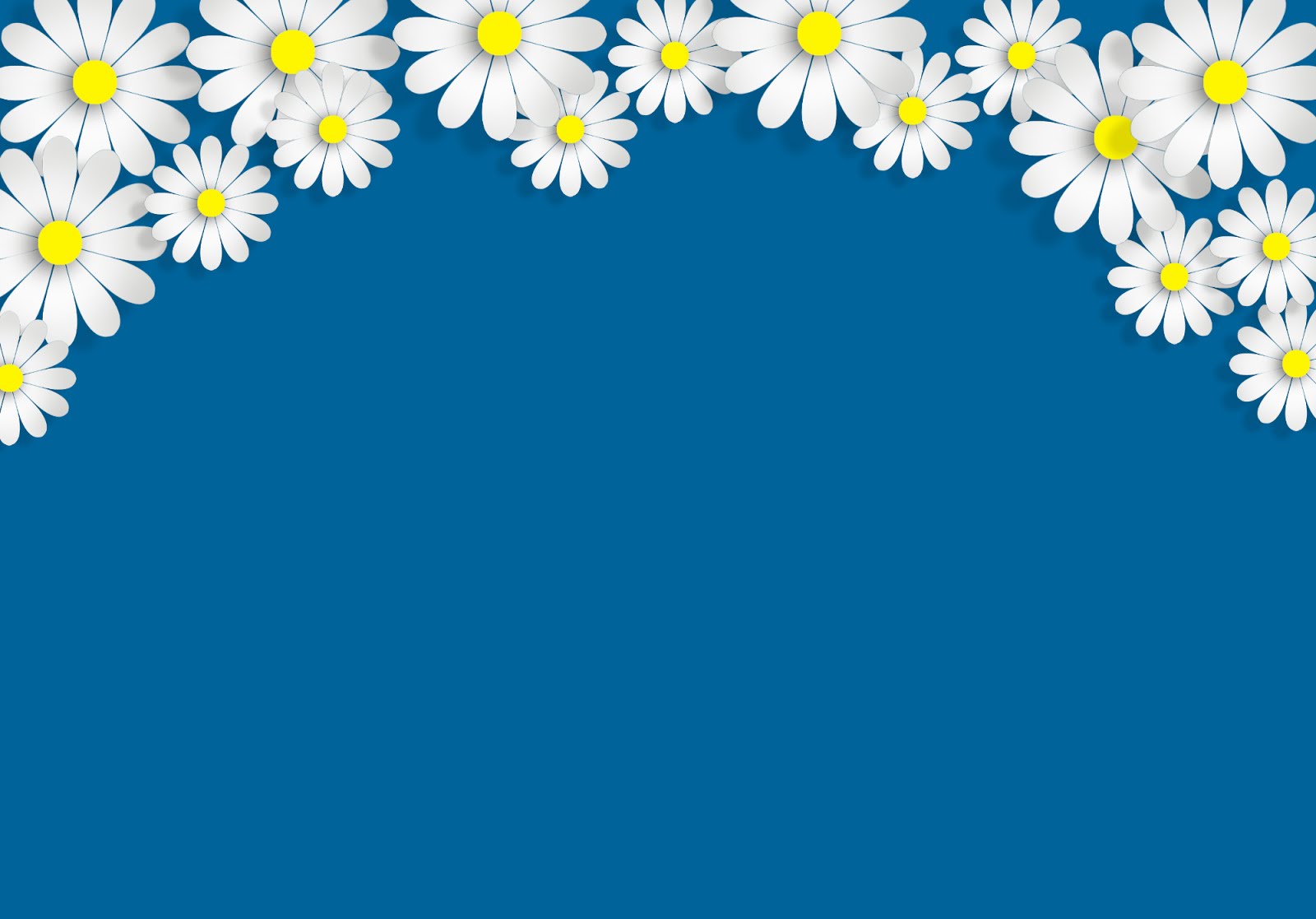 «Ромашка»
Курс по Подготовке к олимпиаде по русскому языкув 5 классе
Курс по Подготовке к олимпиаде
 по русскому языку
в 5-6 классах
Автор: Мухаметова Флюза Рафитовна,
учитель русского языка и литературы МАОУ «СОШ № 33»
г. Стерлитамак
Автор: Мухаметова Флюза Рафитовна,
учитель русского языка и литературы 
МАОУ «СОШ № 33»
г. Стерлитамак
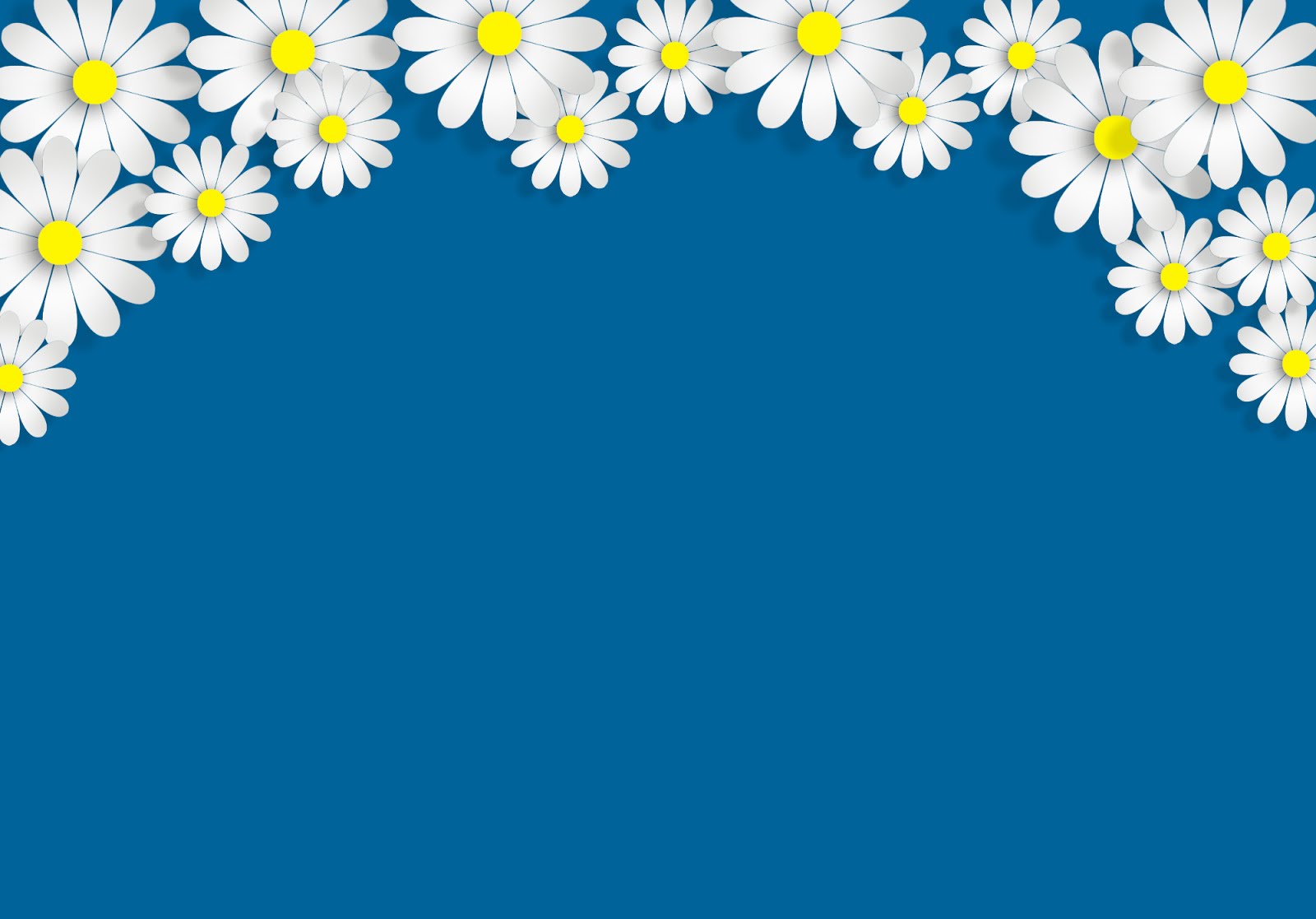 Здравствуй, дорогой друг!
Курс «Ромашка»  предназначен для твоей подготовки к олимпиадам по русскому языку. 
	Ты успешно справишься с олимпиадными заданиями, если пройдешь путь вместе  с нами от начала и до самого конца.  
	Разделы языкознания представлены  в виде ромашки. Выбирай  лепесток!
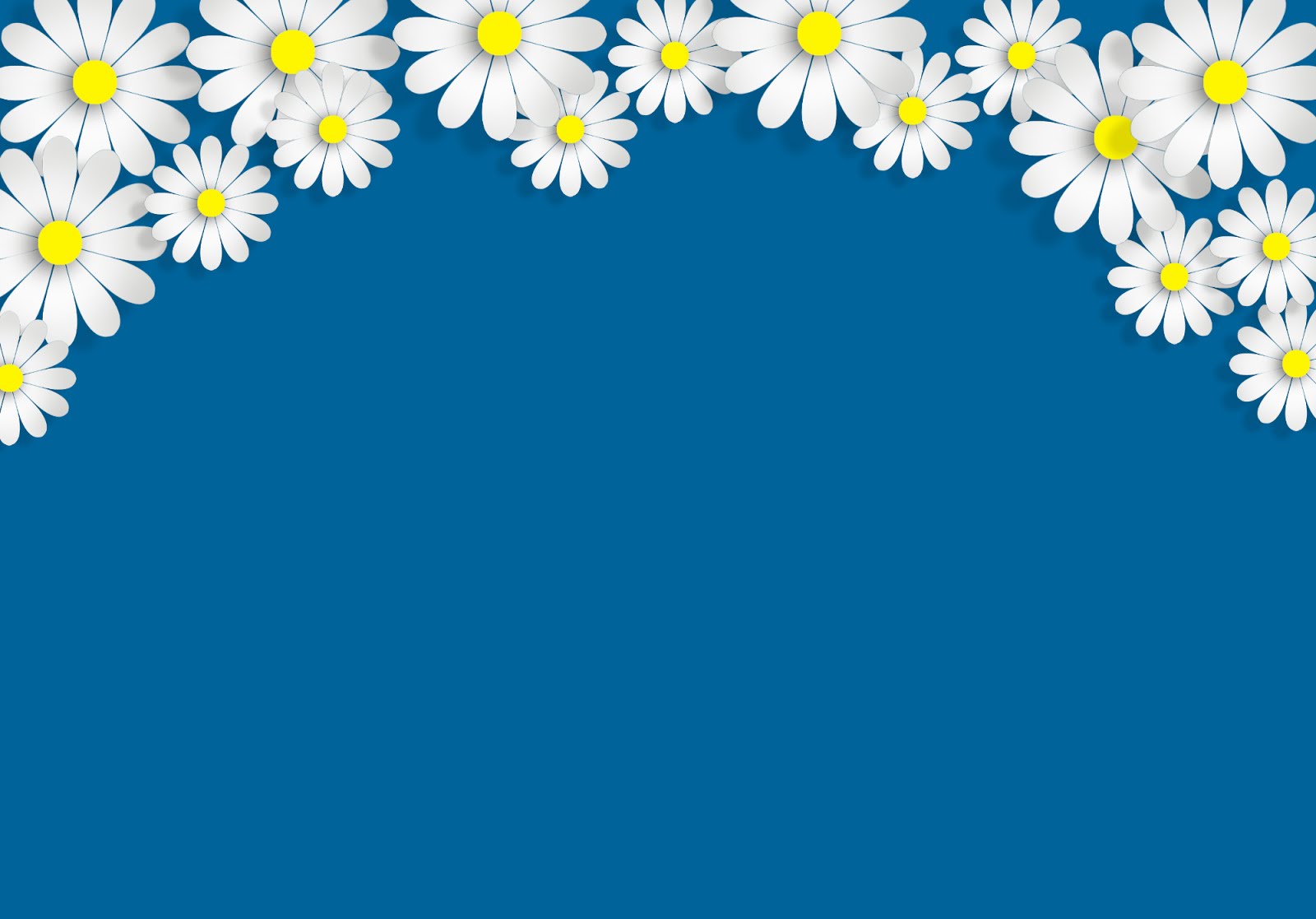 морфемика
фонетика
из истории русской письменности
синтаксис
морфология
словообразование
фразеология
орфоэпия
лексикология
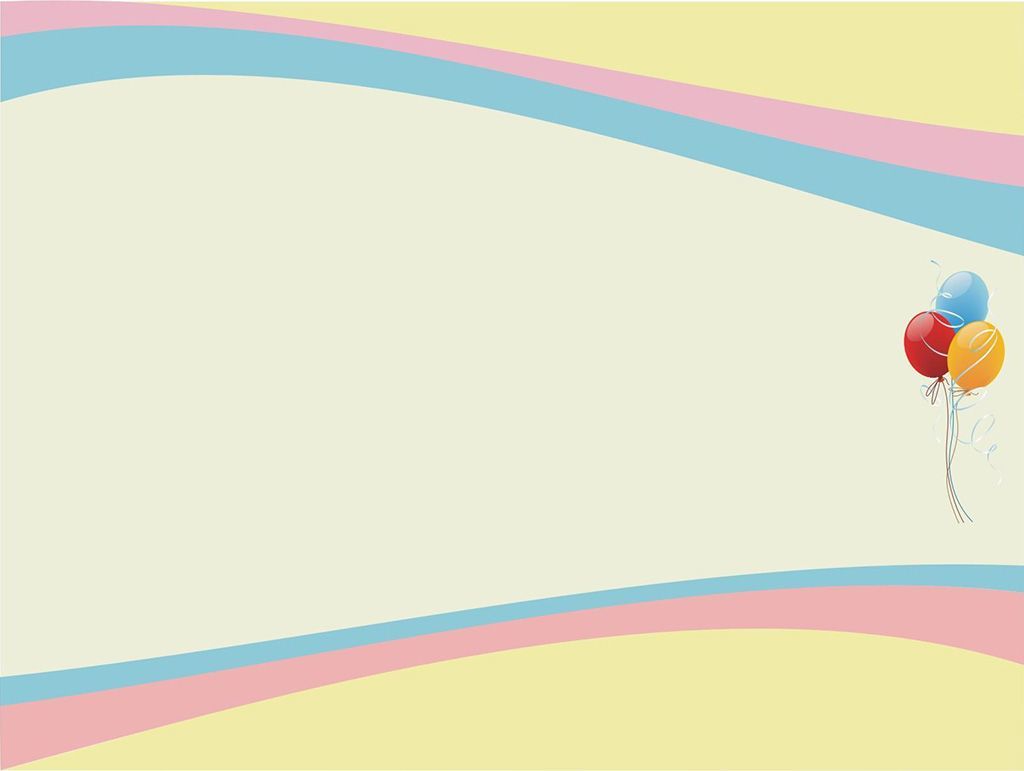 Информационная  справка
Ромашка
      Фонетика – раздел науки о языке, в котором изучаются звуки речи, ударение и слоги. (phon – звук).
       Всегда различается звуковой и буквенный состав слова, так как звук не всегда соответствует букве.
       Все звуки делятся на гласные и согласные. Гласные звуки – это звуки, при произношении которых воздушная струя проходит без преград через голосовые связки. Всего в русском языке 6 гласных: [а], [о], [у], [и], [ы], [э].
       В зависимости от ударения все гласные звуки делятся на ударные или безударные. 
       Согласные звуки – это звуки, при произношении которых воздушная струя встречает преграды. Их 37 в русском языке. Эти звуки состоят из голоса и шума.
Они делятся на: сонорные:[м],[н],[л],[р],[м’],[н’],[л’],[j],[р'], шумные, которые, в свою очередь, делятся на звонкие:[б],[в],[г],[д],[з],[ж],[в'],[г'],[,б'],[д'],[ж'],[з'] и глухие: [п],[ф],[к],[т],[ш],[с],[х],[ц],[ч'],[п'],[ф'],[к'],[т'],[ш'],[с'].
Так же согласные звуки могут характеризоваться по твердости и мягкости: [б] – [б'],[т'], по глухости – звонкости: [п] – [б],[т] – [д] и таким образом могут образовывать пары. Но сонорные согласные не могут образовывать такие пары и поэтому называются непарными. Звуки[ж],[ш],[ч],[ш'] из-за своего звучания называются шипящими, а [з],[с] – свистящими. Аффрикаты – [ц] и [ч], так как представляют собой сочетание звуков [тс] и [тш].
	Для вех звуков речи характерна сильная или слабая позиция. В сильной позиции гласный находится под ударением, а согласный, если находится перед гласным.
	Слог – это минимальная единица речевого потока, создающийся единым дыхательным толчком. Он может состоять из одного гласного звука или из сочетания гласного и согласного. Слоги бывают открытые (заканчивается на гласный: ко – ро – ва) и закрытые (заканчивается на согласный: тур – ник).
Практическое занятие
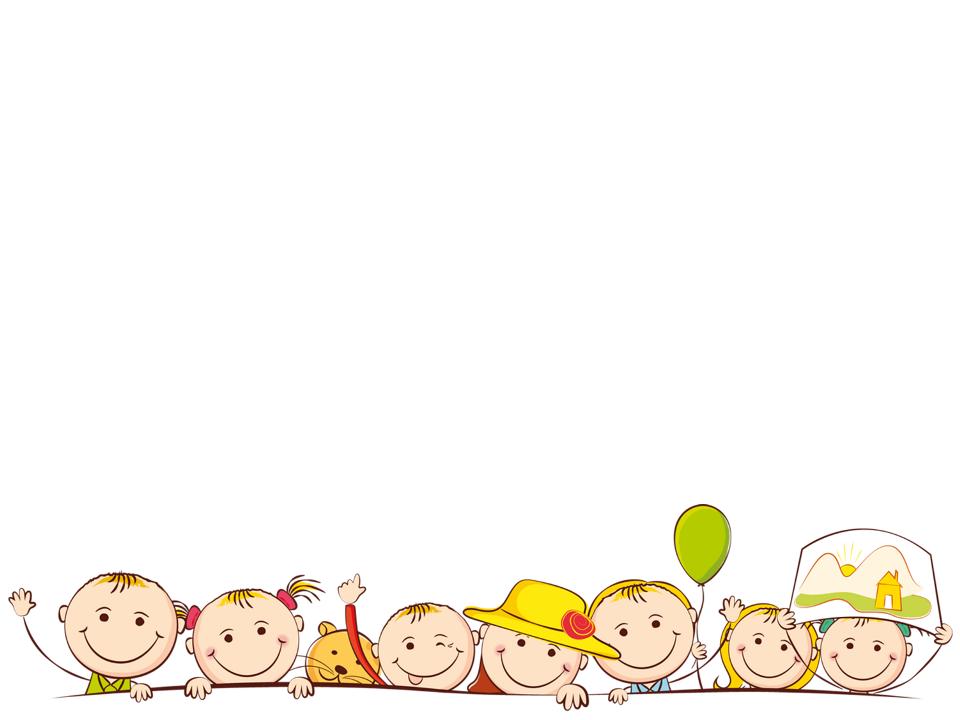 Назад
Практическое занятие по фонетике
1. Определите количество звуков в следующих словах: вершина,  яркий, поясок, мыть, шоссе, письмо.
Проверь себя!
2. Найдите ошибочное утверждение:
а) в слове «шагать» мягкий знак смягчает согласный звук [т];
б) слово «всезнающий»  начинается с глухого согласного звука;
в) в слове «Россия» количество букв и звуков совпадает;
г) в слове «пир» один согласный мягкий.
Проверь себя!
3. В каком слове все согласные звуки мягкие?
а) Сделать    б) Жизнь  в) Счастье  г) Шерсть.
Проверь себя!
4. В каком ряду в обоих словах есть звук [з]?
а) Просьба, здание    б) Создатель, слизкий     в) Мороз, здесь     г) Зов, салазки
Проверь себя!
5. В каком слове количество букв и звуков совпадает?
а) Сновидение  б) Съезд     в) Юла     г) Меткость
Проверь себя!
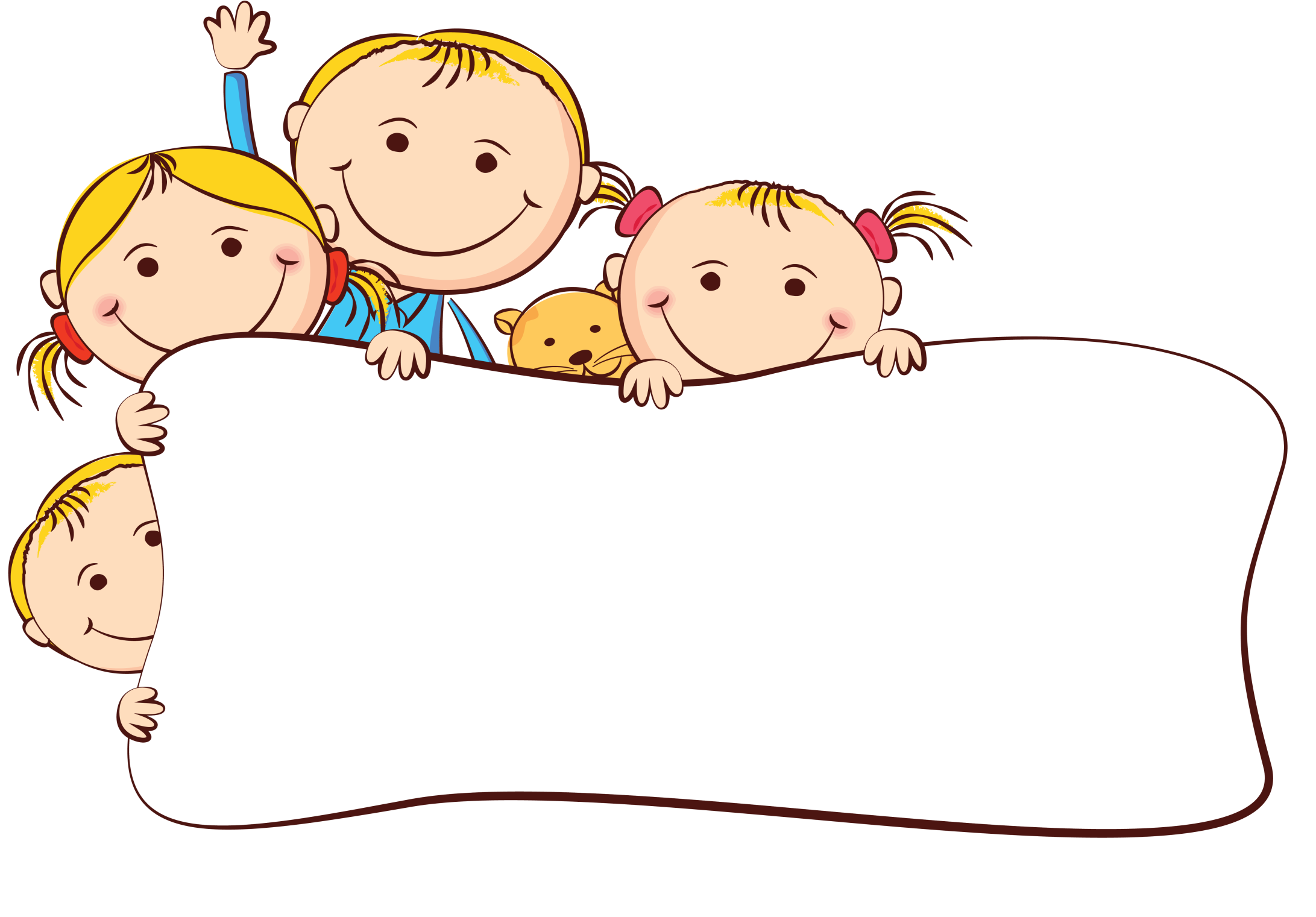 Назад
Ответы
1. вершина – 7 зв., яркий – 6 зв., поясок – 7 зв., мыть – 3 зв., шоссе – 4 зв., письмо – 5 зв.
2.  в  -  [р а с и й а]
3.  в  -  [щ’ас’т’й’э]
4.  а -  [про́з’ба], [здан’ий’э]
5.  б  -[сй’эст]  5 звуков,  съезд - 5 букв
Информационная  справка
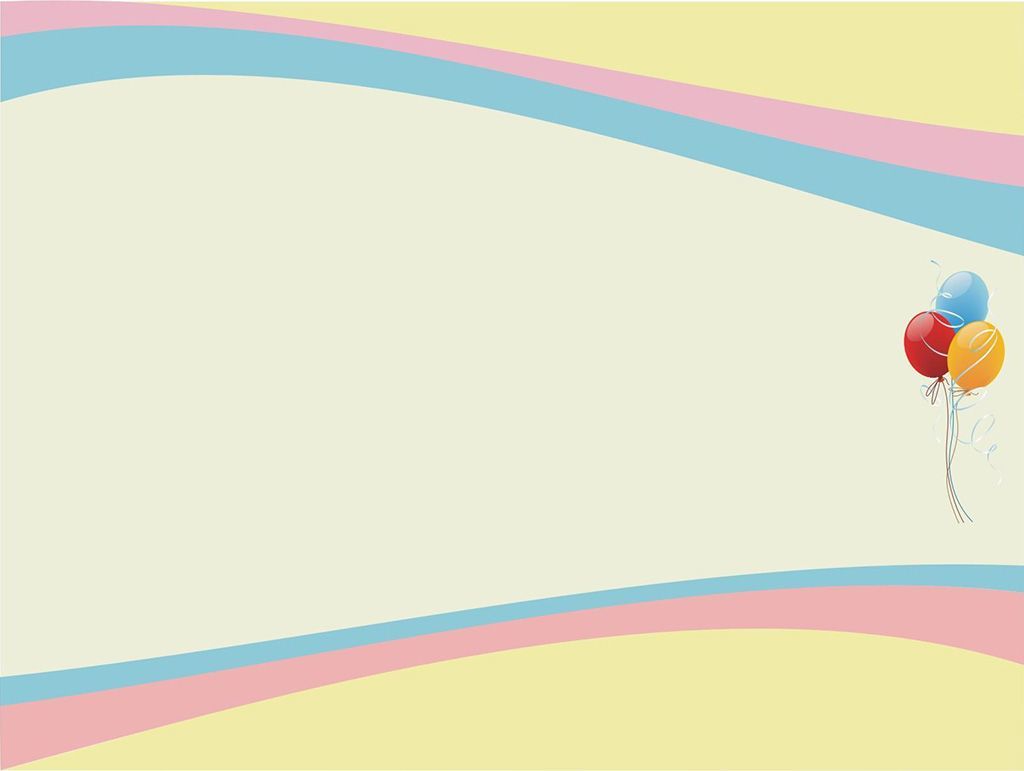 Ромашка
Морфемика (от греч. morph – ‘форма’) – это раздел науки о языке, в котором изучается состав (строение) слова. Каждое слово можно разбить на минимальные значимые части, называемые морфемами (приставка, корень, суффикс, окончание).
Приставки: воз-, вос-, раз-, рас-, низ-, нис-, чрез-, чрес-, под-, от-, надо- и др.
Пере-беж-чик-, сверх-интерес-н-ый
Суффиксы имён существительных: -К-, -ок-, -тель-, -ниц-, -щик-, -чик-, -ость-, -изн- и др. Например, бел-изн-а, груз-чик-, чест-н-ость-
Суффиксы имен прилагательных: -айш-, -ейш-, -к-, -чив-, -тель-, -ат-, оват-, -еват- и др. Например,  дерз-к-ий, желт-оват-ый.
Суффиксы глаголов: -л- (прош.вр.), -а-, -е-, -о-, -и-, -у-, -ы-(глагольные тематические суффиксы)
С-дел-а-л-, рис-ова-ть, смотр-е-ть-ся
Суффиксы наречий: -ому-, -ему-, -а-, -о-, -у-, -и- и др. Например, по-прост-ому, с-верх-у, интерес-н-о
	Нет и не может быть окончаний у : н.ф. глагола (инфинитива), наречия, несклоняемых существительных, междометий и звукоподражательных слов, потому что они не изменяются.
Постфиксы: -СЯ, -СЬ (или возвратные суффиксы) стоят после окончания.
Нулевое окончание – это окончание, не выраженное звуками. Изменим форму слова, оно появится.
Ночь-(ноч-и), тень-(тен-и), рис-ова-л-(рис-ова-л-а), под-нос-(под-нос-у).
Продолжение
Информационная  справка
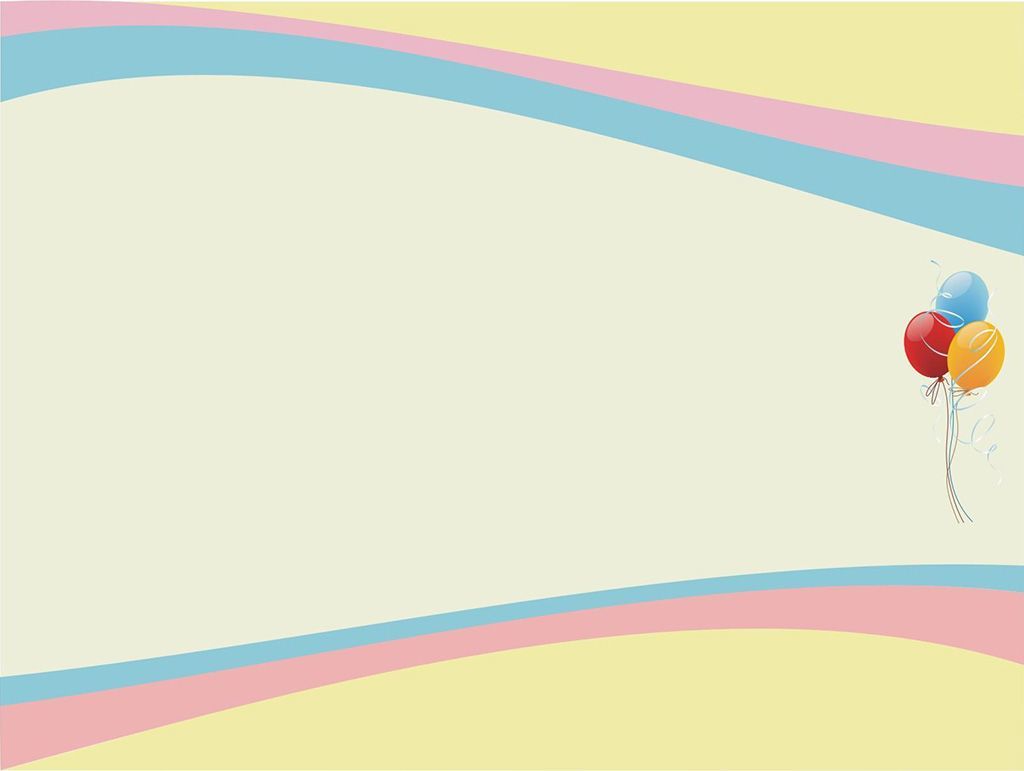 Назад
Ромашка
Понятие «морфема» ввел И.А.Бодуэн де Куртенэ. 
Классификация морфем
В зависимости от значения и функции разграничивают морфемы корневые (самостоятельные), которые выражают основное лексическое значение слова (=вещественное значение), аффиксальные (служебные), которые выражают дополнительные значения: словообразовательные и грамматические. Аффиксы делятся на словообразующие (они используются для образования новых слов) и формообразующие (используются для образования новых форм слова).
КОРЕНЬ – центральная морфема в слове, выражающая его основное лексическое значение. Значение корня конкретно. ПРИСТАВКА (префикс) – служебная морфема, стоящая перед корнем, служащая для образования новых слов (понавыдумывать).
СУФФИКС – морфема, которая находится после корня и служит для образования новых слов или для образования грамматических форм слова. ОКОНЧАНИЕ (флексия) – служебная морфема, расположенная, как правило, в конце словоформы, выполняющая формообразующую функцию. Служит для выражения синтаксических отношений в словосочетании и предложении (т.е. для связи слов). Может быть нулевым. ПОСТФИКС – служебная морфема, расположенная после окончания: словообразующие (-ся/-сь, -то, -либо, -нибудь), формообразующий -те.
ИНТЕРФИКС – аффикс, выполняющий функцию соединительного элемента (вертолет, нефтепровод)
ОСНОВА – часть слова без словоизменительных аффиксов, выражающая лексическое значение слова.
Практическое занятие
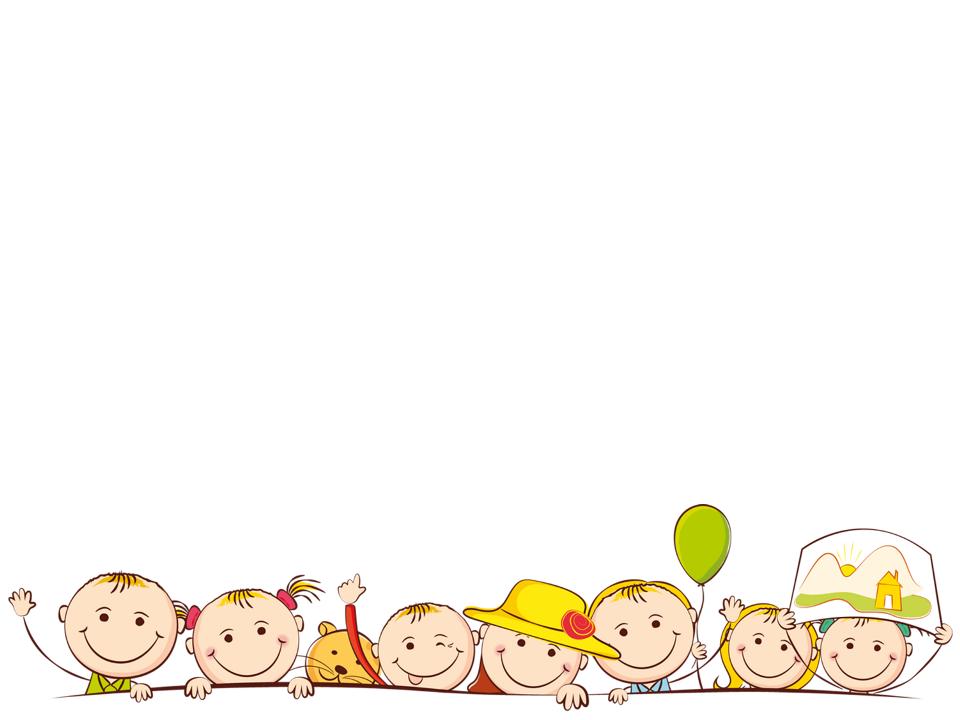 Назад
Практическое занятие по морфемике
1. Разберите слова по составу: стая, коробка, водица, учитель, слон, там, очень, переосмыслить.
Проверь себя!
2. Сколько суффиксов в слове «американизированный»?
Проверь себя!
3. Составь с помощью словообразовательных аффиксов однокоренные слова к слову «дом».
Проверь себя!
4. Выдели окончание у слов: прочитал, мать,  пиши, рад, здоров, ночь, машин.
Проверь себя!
5.  Выдели суффиксы в словах: подкидыш, оборвыш, вкладыш, плясунья, зимовье.
Проверь себя!
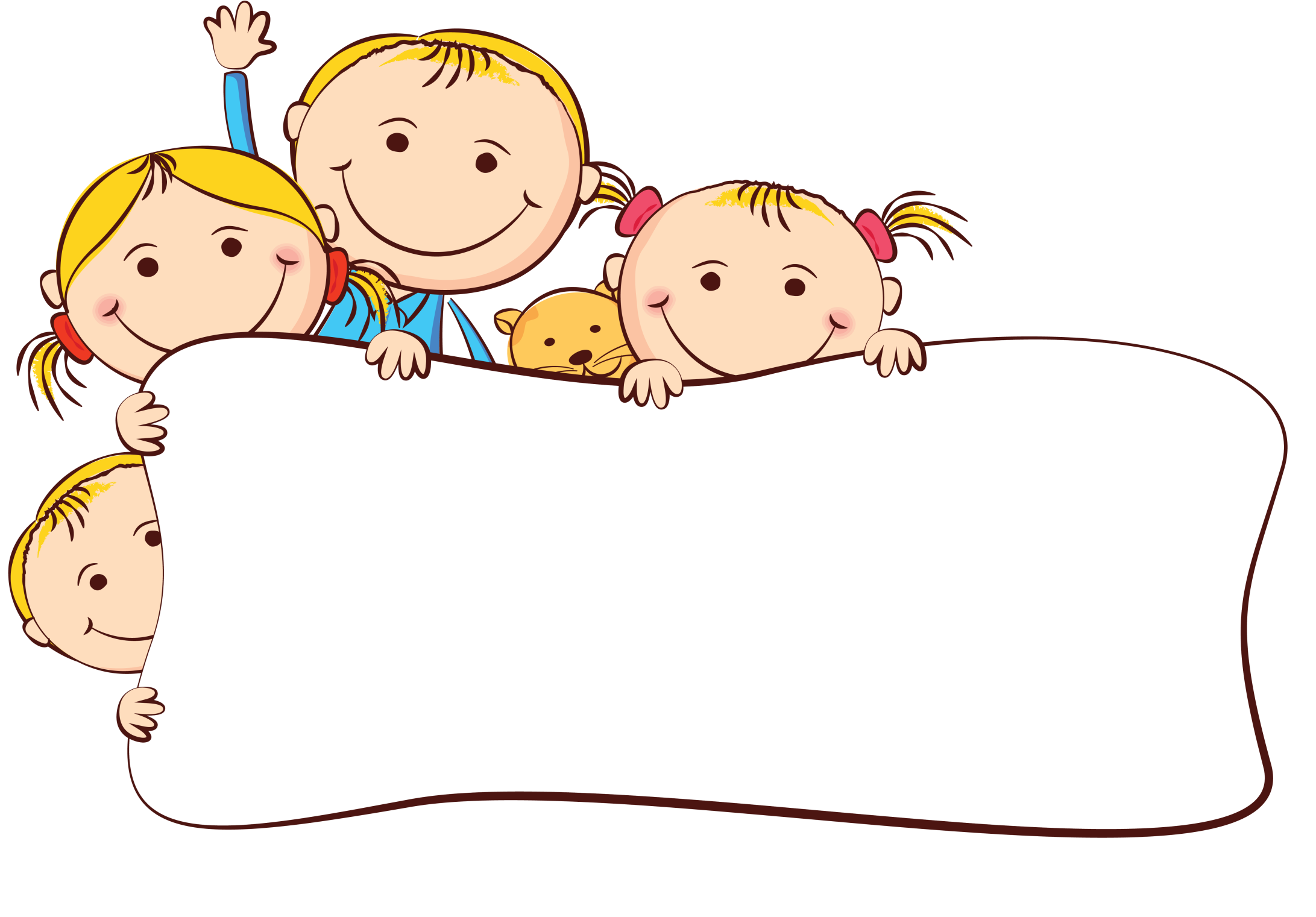 Назад
Ответ
1. ста- корень, я – окончание, ста – основа слова; короб — корень,  к — суффикс, а — окончание, коробк — основа слова;  вод — корень, иц — суффикс, а — окончание, водиц — основа слова; уч — корень, и, тель — суффиксы, нулевое окончание, учитель — основа слова; слон — корень, нулевое окончание, слон — основа слова; там – корень, там – основа слова; 
очень – корень, очень – основа слова, пере -,  ос- – приставки, пере, о, с — приставки, мысл — корень, и, ть — суффиксы, нет окончания, переосмыслить — основа слова.
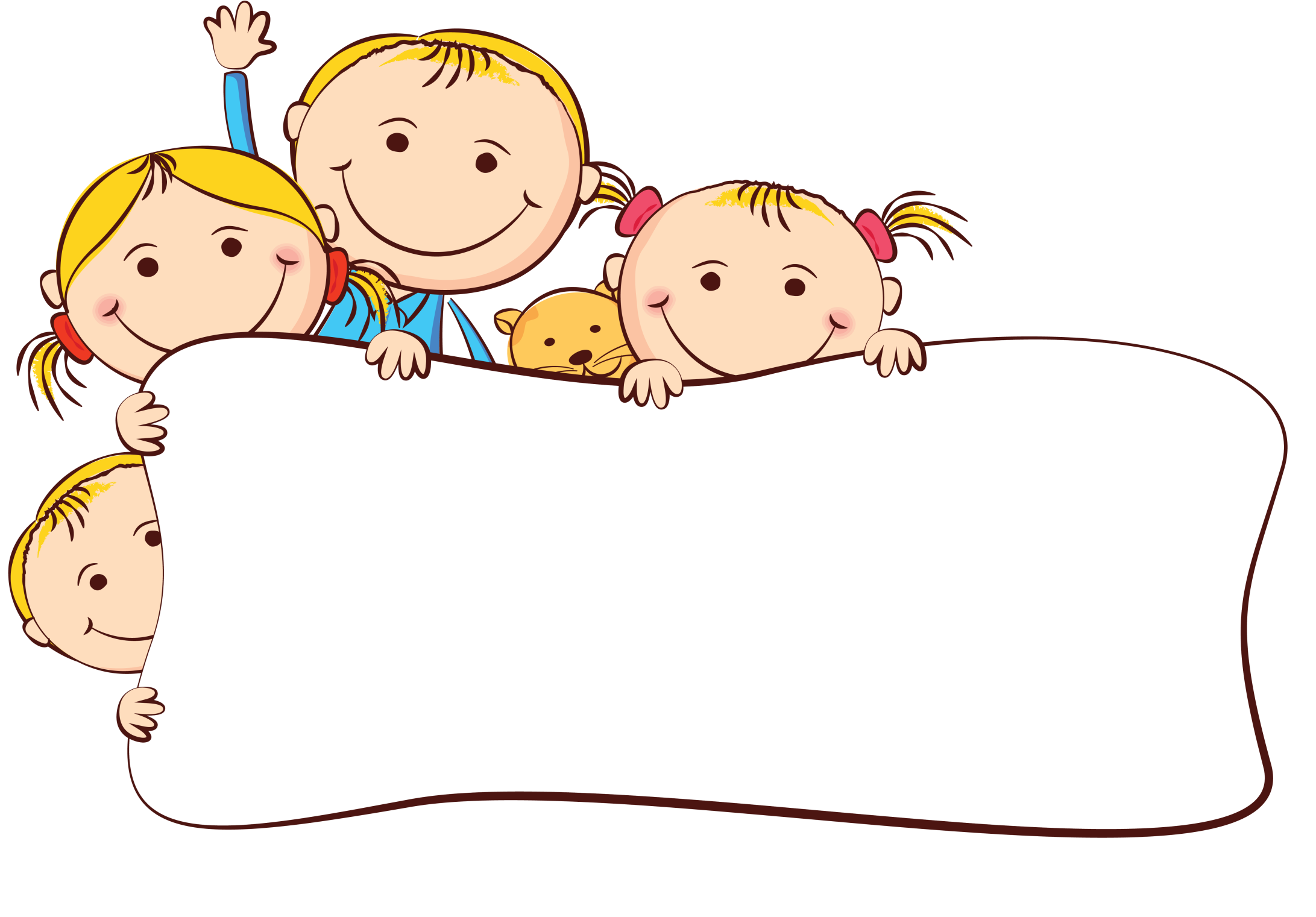 Назад
Ответ
2. Пять суффиксов – ан-, из- , ир-, ова-, нн.
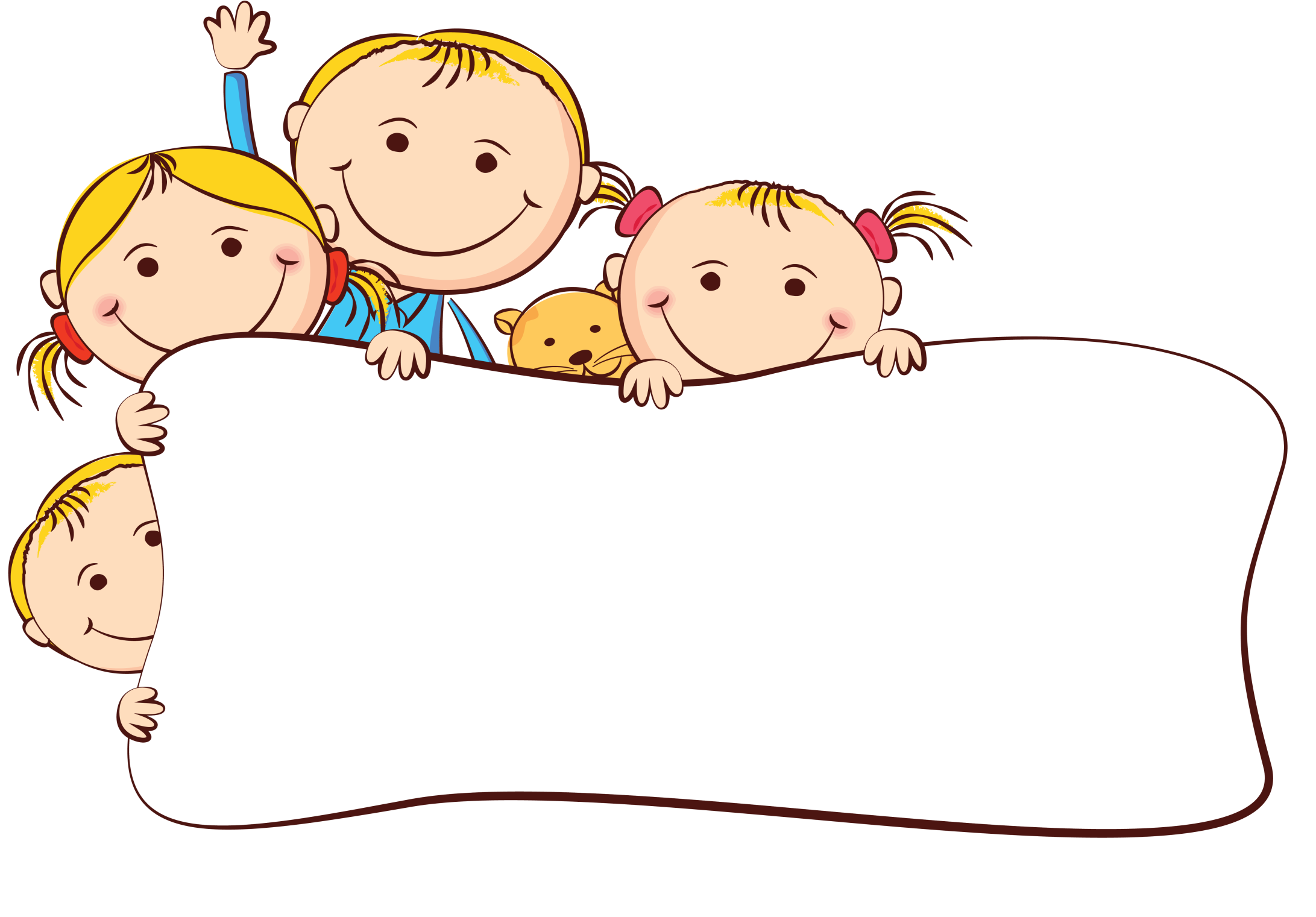 Назад
Ответ
3. Дом- домик, домок, домишко, домище, бездомность, бездомный, домовой (мифическое существо), домовёнок, домовитость, одомашнивание, домовой, домашний, домовитый, бездомный, надомный (труд), домовничать, одомашнить, одомашниться, одомашнивать, одомашниваться; дома (находиться), домой (идти), по-домашнему (приготовить, одеться).
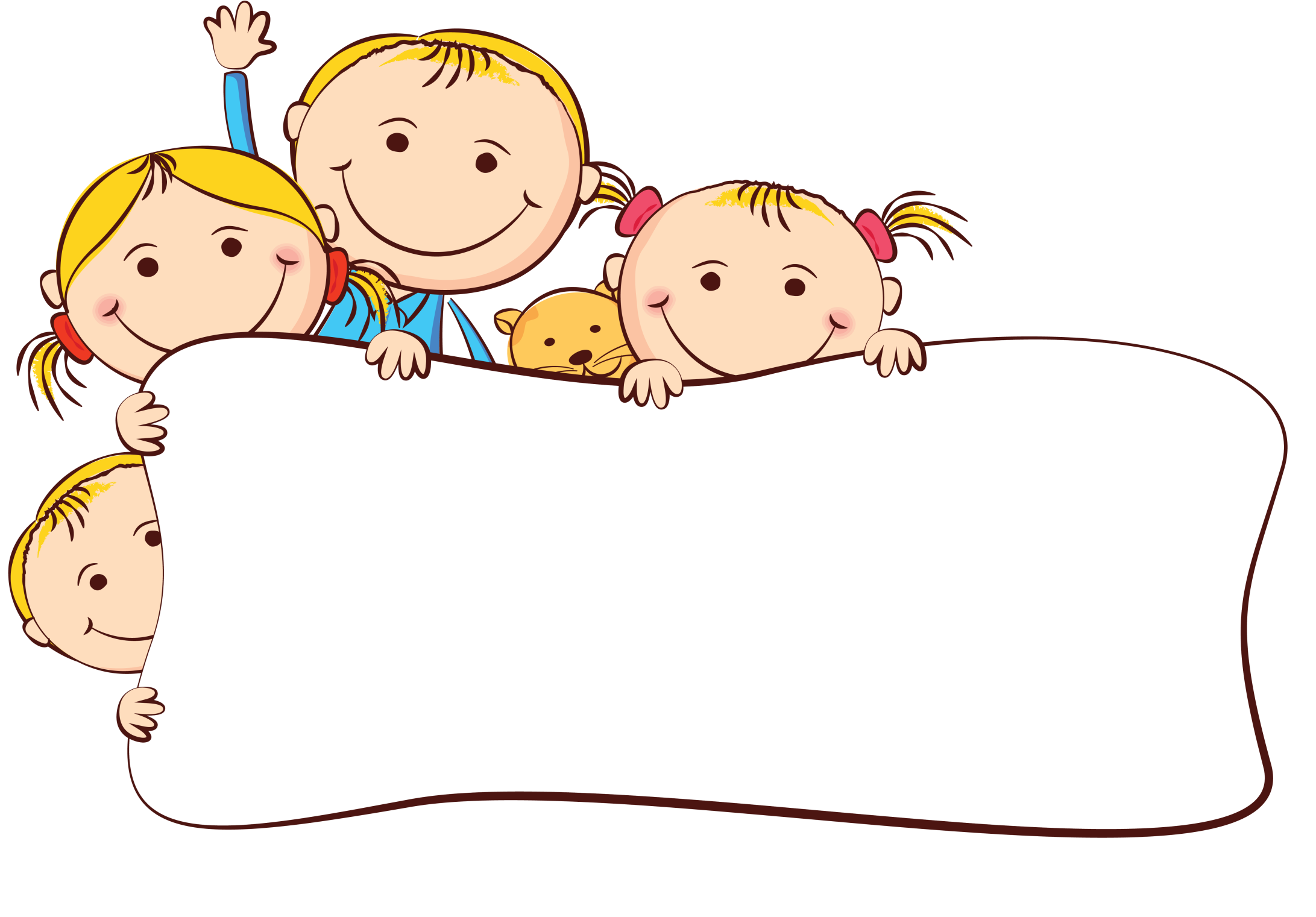 Назад
Ответ
4. У всех слов нулевое окончание.
Объяснение
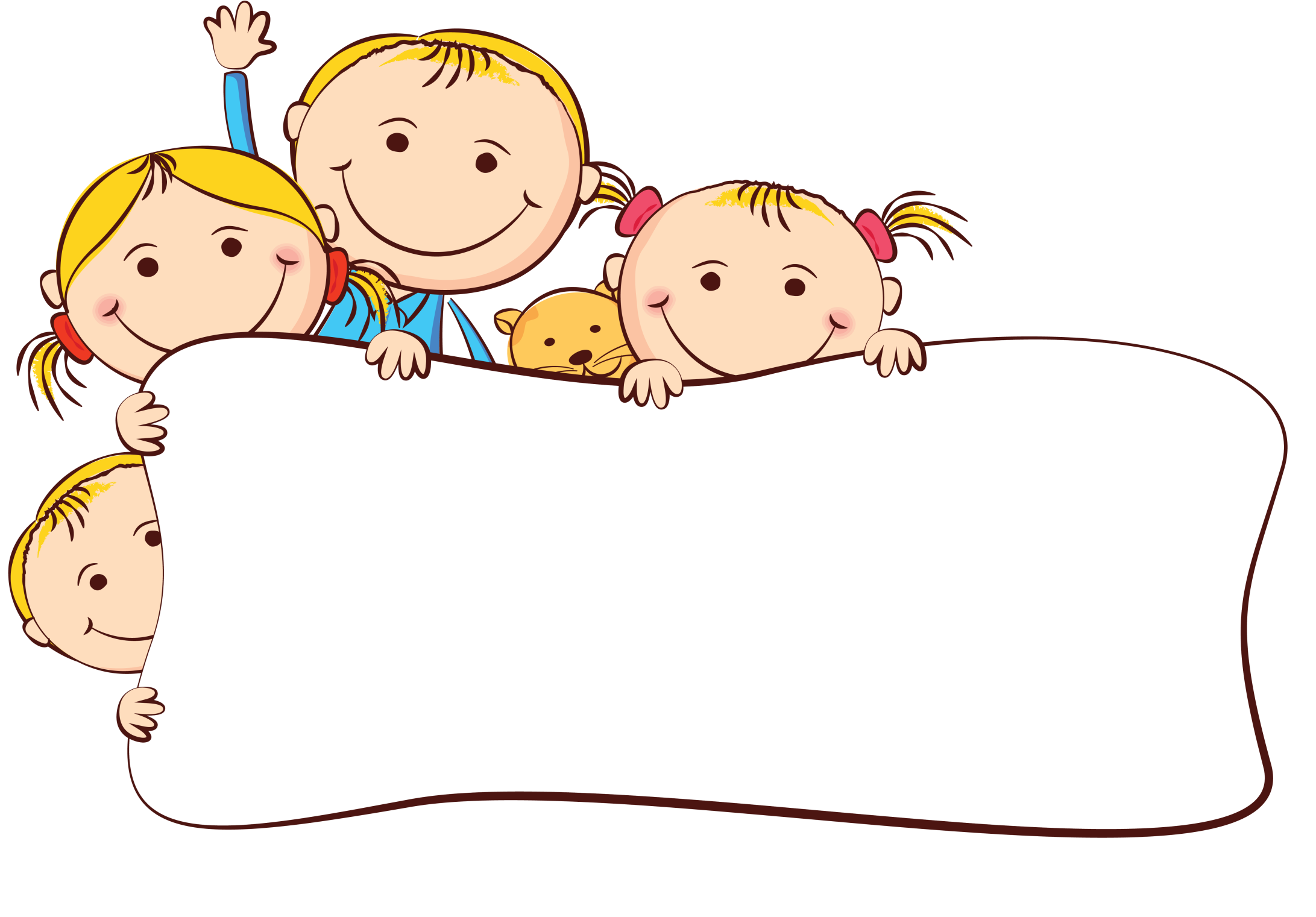 Назад
Ответ
5. Суффикс – ыш в словах подкидыш, оборвыш, вкладыш; суффикс – j- в словах плясунья и зимовье; суффикс –унь-  в слове плясунья и – овь- в слове зимовье.
Объяснение
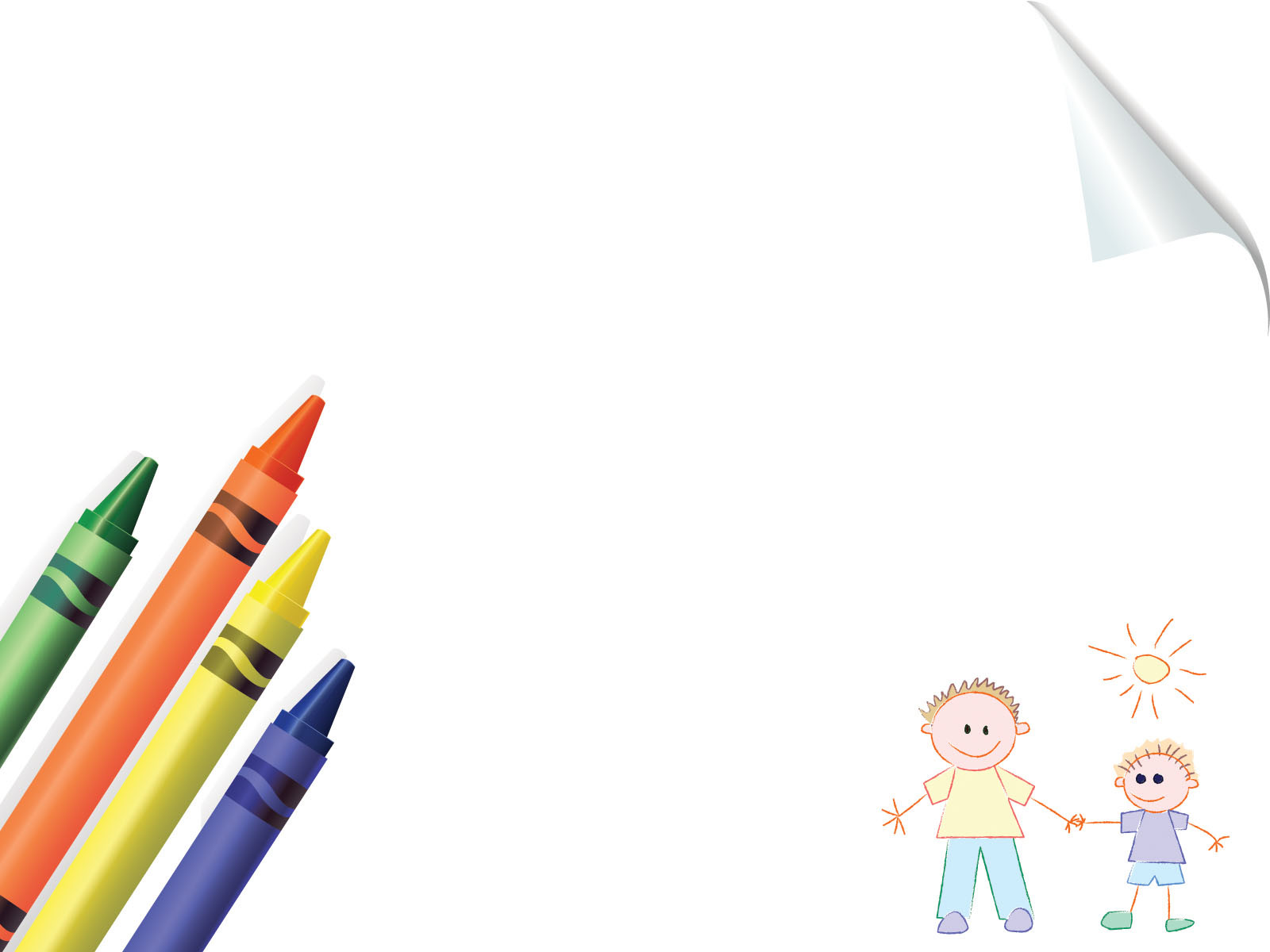 Объяснение
Назад
В этих словах и этих формах бывают нулевые окончания:
- у существительных 2-го и 3-го скл. в форме И.п. и В.п. в ед.ч., если их формы совпадают, как у неодушевленных существительных: дом , конь , мать , ночь  
- у существительных всех склонений в форме Р.п. во мн.ч.: машин , окон , солдат , армий 
- у кратких прилагательных в форме ед.ч. м.р.: здоров , рад , счастлив 
- у глаголов в форме изъявительного наклонения, прошед. времени, ед.ч., м.р.: читал , писал , считал 
- у глаголов в форме условного наклонения, ед.ч., м.р.: прочитал  бы, написал  бы, сосчитал  бы
- у глаголов в форм повелительного наклонения единственного числа: пиши , читай , считай 
- у кратких страдательных причастий в форме ед.ч. м.р.:  написан , прочитан
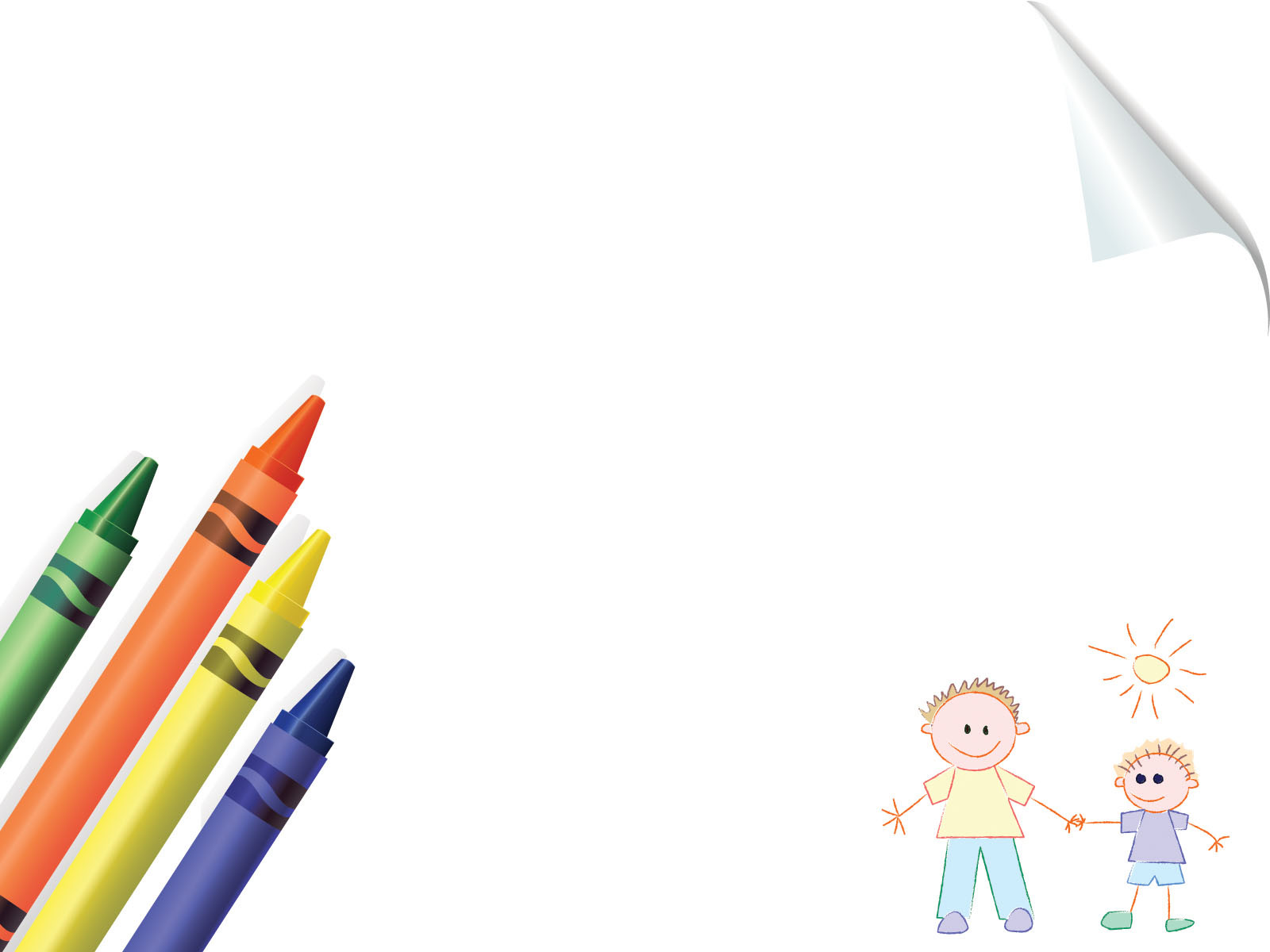 Объяснение
Назад
Особое внимание следует обратить на звук -j-, который может быть скрыт в орфографической записи. Например, в слове вязание выделяется суффикс -ниj-, а в слове братья – словоизменительный суффикс -j-, образующий форму множественного числа.
	Может вызывать затруднение выделение основы слов, оканчивающихся на -ей, -ий (друзей, волчий, прохожий). Следует просклонять анализируемое слово и определить, сохраняется ли звук [j] в других словоформах. Если [j] не сохраняется, он входит в окончание: прохожий – прохож-его – прохож-ему (основа прохож-ий). Если [j] сохраняется, он входит в основу: друзей – друзьjя – друзьjям (основа друзей); волчий – волчьjего – волчьjему (основа волчий).
	Особое внимание следует обратить на суффикс притяжательных прилагательных -ий- (-j-): лисий, волчий, заячий, помещичий, казачий, который часто путают с омонимичными окончаниями: синий, сельский. В формах мужского рода выделяются суффикс -ий- и нулевое окончание, а в формах женского, среднего рода и множественного числа – суффикс -j- и окончание: заяч-ий, заяч-j-я, заяч-j-е, заяч-j-и.
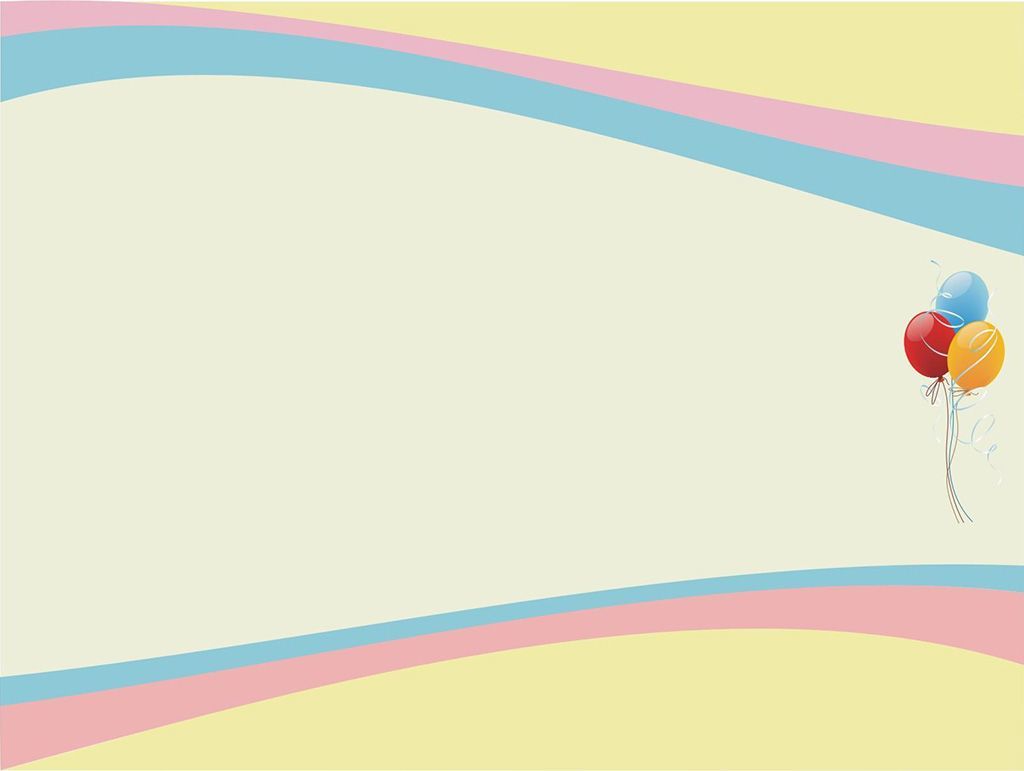 Информационная  справка
Ромашка
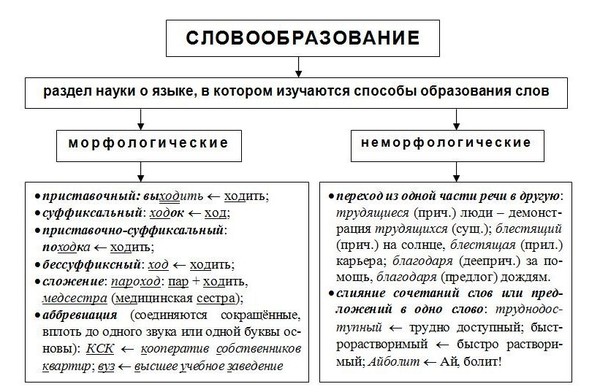 Практическое занятие
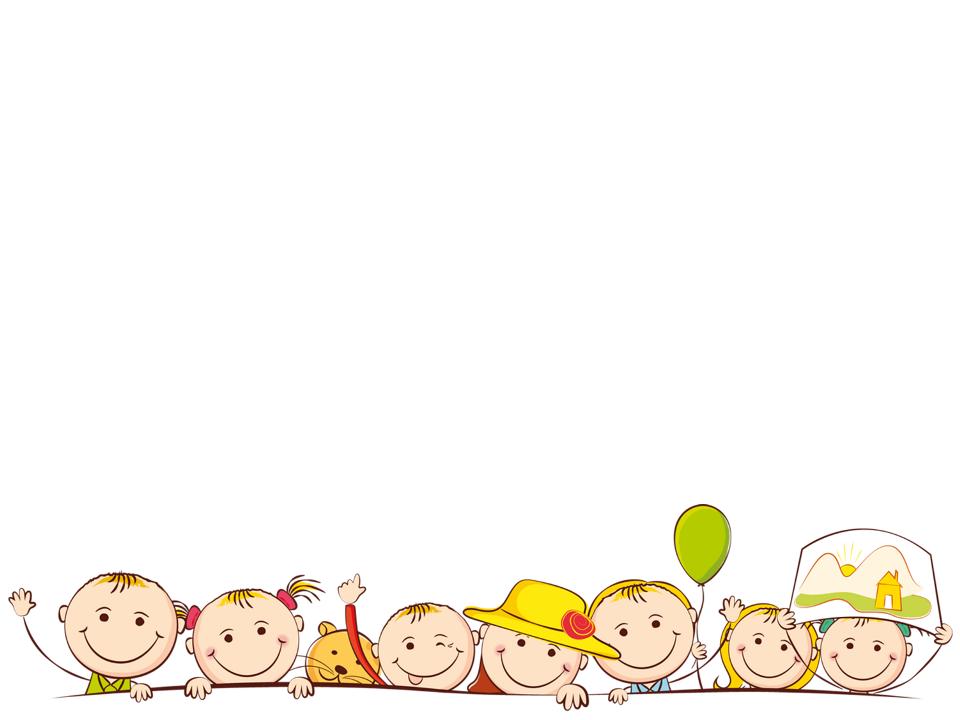 Назад
Практическое занятие по словообразованию
1. Каким способом образованы данные слова: залив, взморье, кинотеатр, правнук, МГУ, учительская.
Проверь себя!
2. Расположите однокоренные слова с учетом последовательности образования их друг от друга: божество, божественно, обожествлять, обожествление, обожествить, божественный, божественность.
Проверь себя!
3. От глаголов образуйте названия лиц по действию: учить, мечтать, путешествовать, охотиться, нырять, наблюдать.
Проверь себя!
4. От какого слова образовано данное? Выберите из двух слов в скобках ис­ходное: линеечка (линейка, линия), десяточек (десяток, десять), двойняшка (двое, двойня), воительница (воевать, воитель).
Проверь себя!
5. Восстановите пропущенные слова: зимовать → … → перезимовка, … → …→ пригородок, враждовать → .. → враждебный.
Проверь себя!
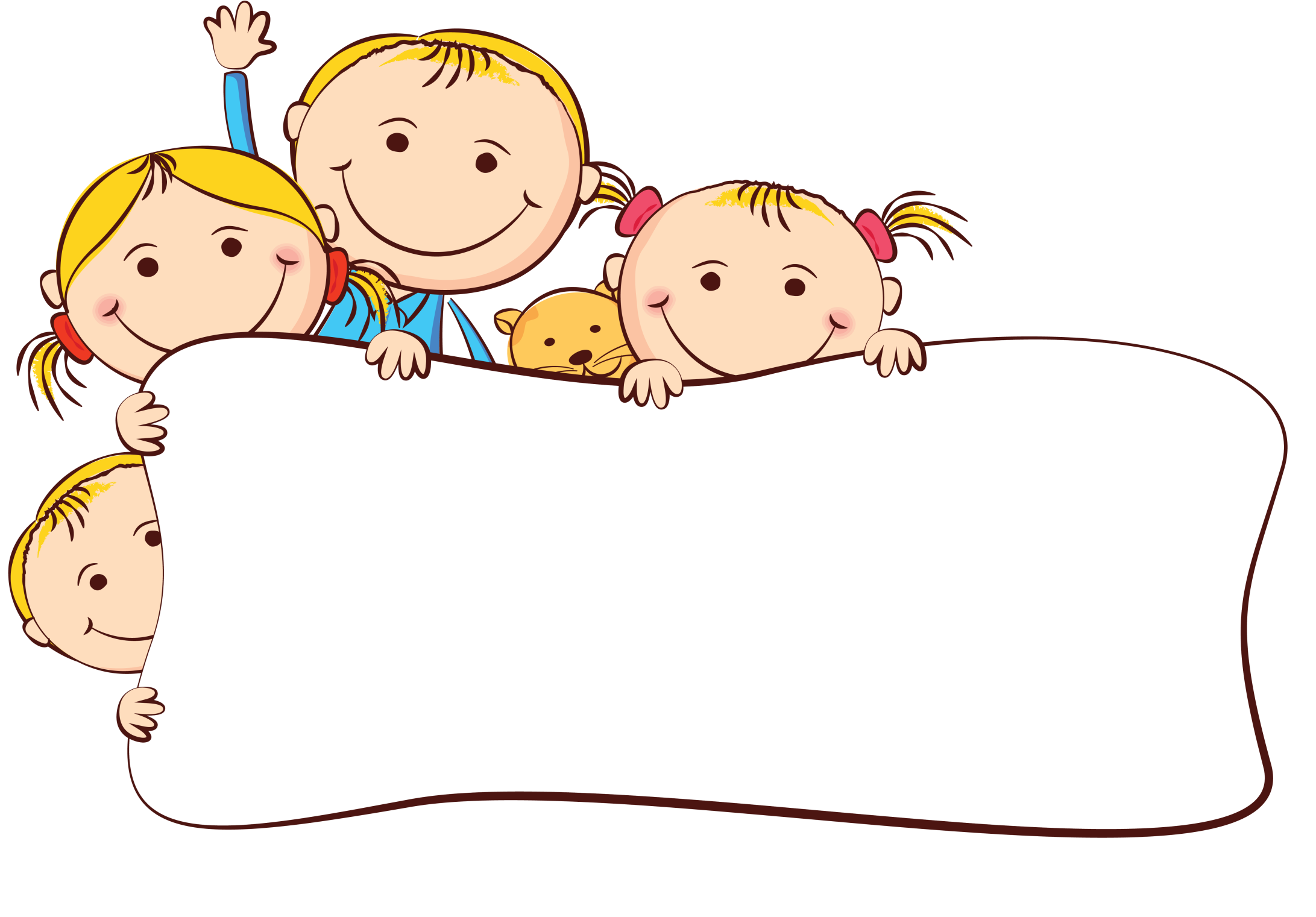 Назад
Ответ
1. Залив – бессуффиксный от слова заливать; взморье – приставочно-суффиксальный вз- приставка, - j- -суффикс; кинотеатр – сложение основ кино- и театр; правнук – приставочный, пра- приставка; МГУ – аббревиатура ( Московский Государственный Университет ); учительская – переход слов из одной части речи в другую: учительская (прил.) комната – учительская (сущ.)
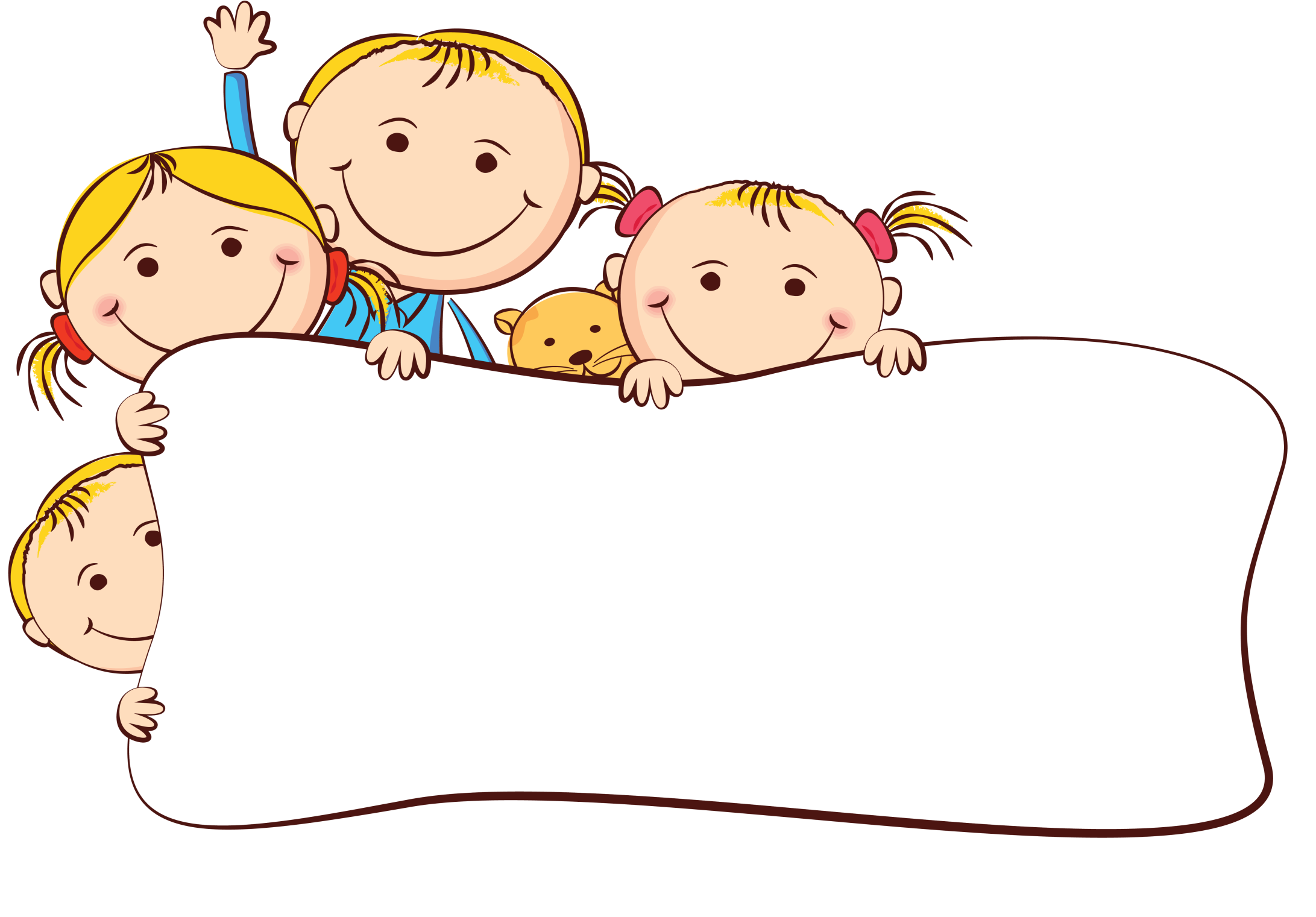 Назад
Ответ
2. Божество → божественный → божественно → божественность → обожествить → обожествлять → обожествление.
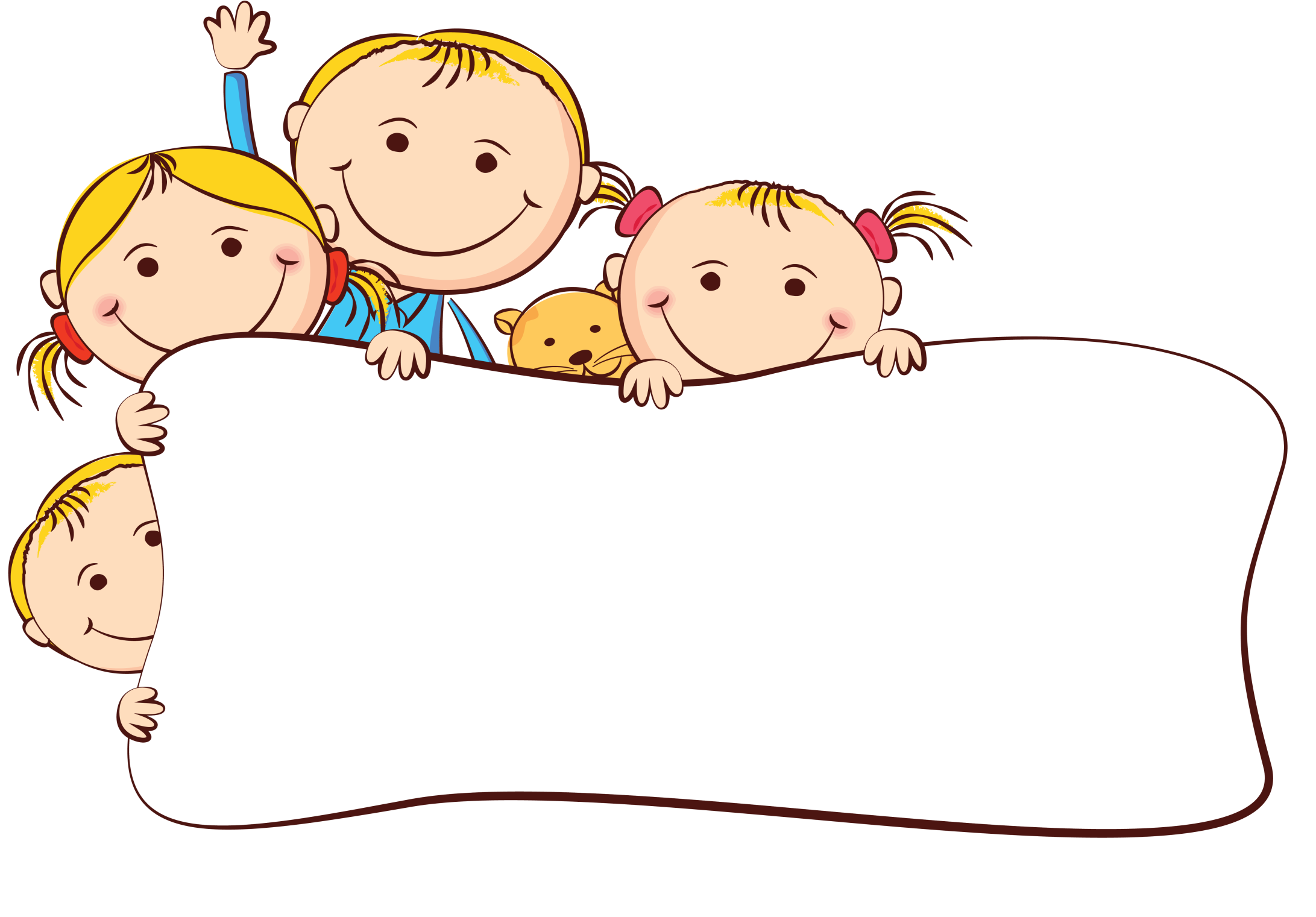 Назад
Ответ
3. Учить – учитель, мечтать – мечтатель, путешествовать – путешественник,  охоться – охотник, нырять – ныряльщик, наблюдать – наблюдатель.
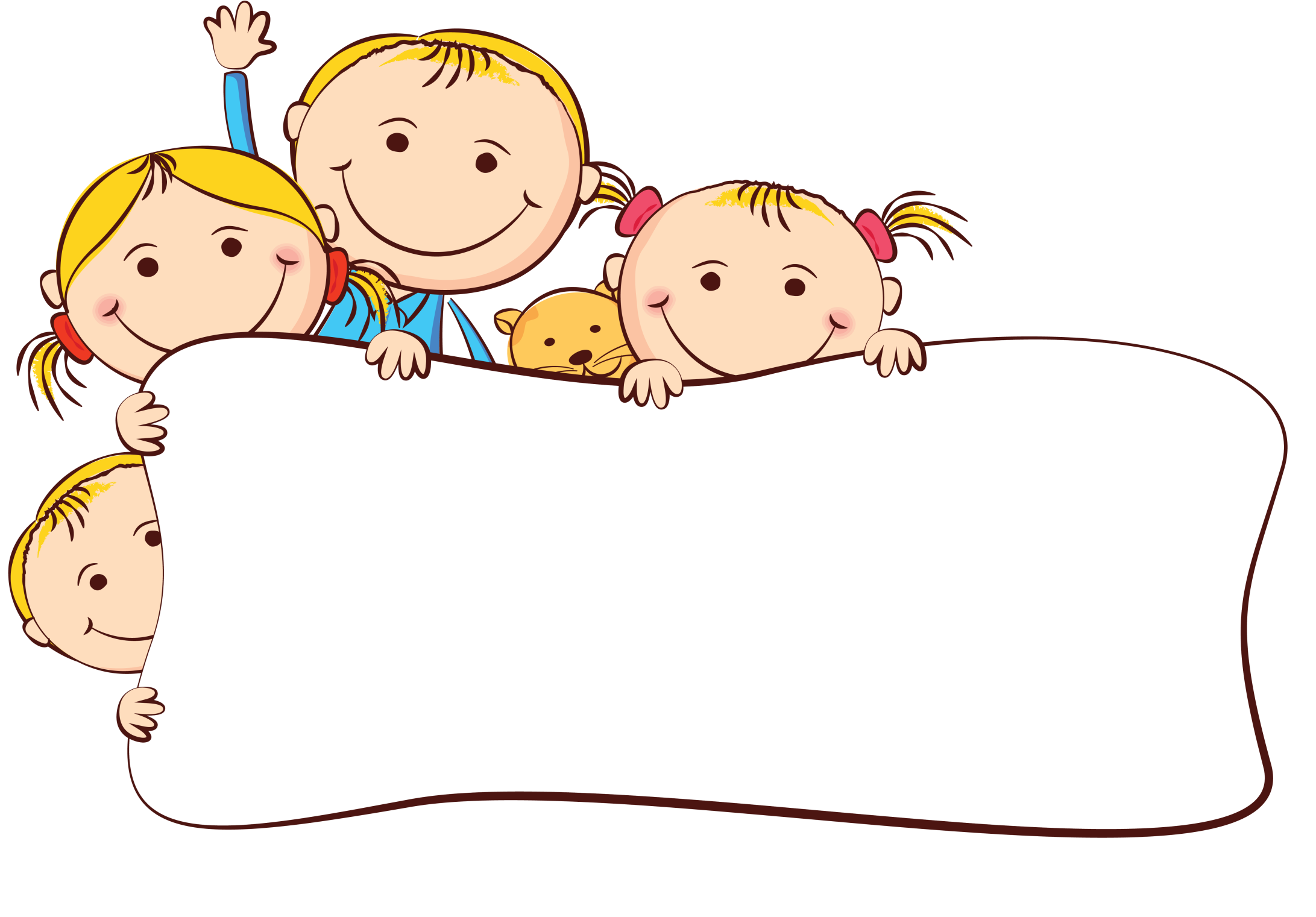 Назад
Ответ
4. Линеечка ← линейка, десяточек ← десяток, двойняшка ← двойня, воительница ← воитель.
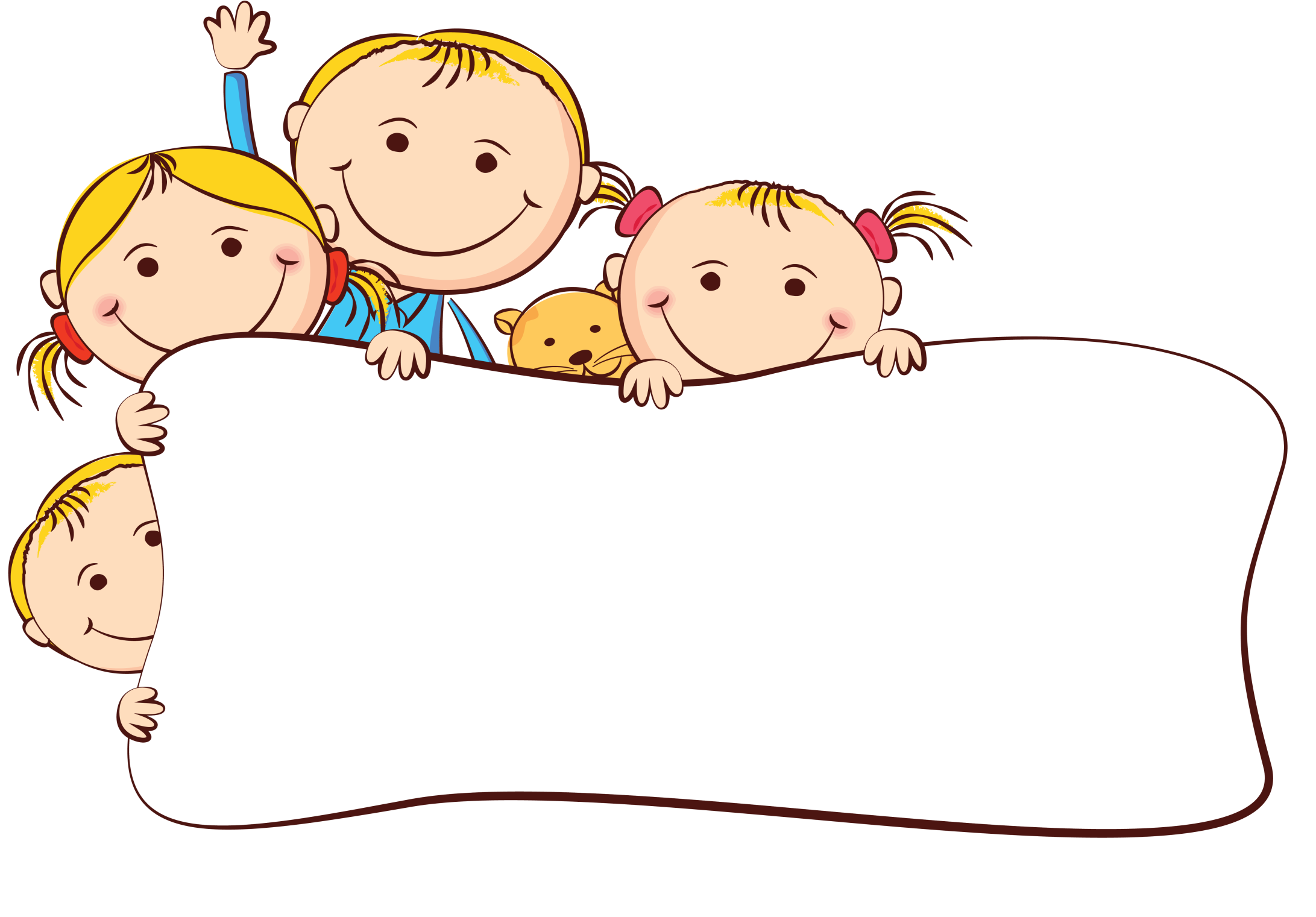 Назад
Ответ
5. Зимовать → перезимовать → перезимовка, пригород → пригородный → пригородок, враждовать → вражда → враждебный.
Информационная  справка
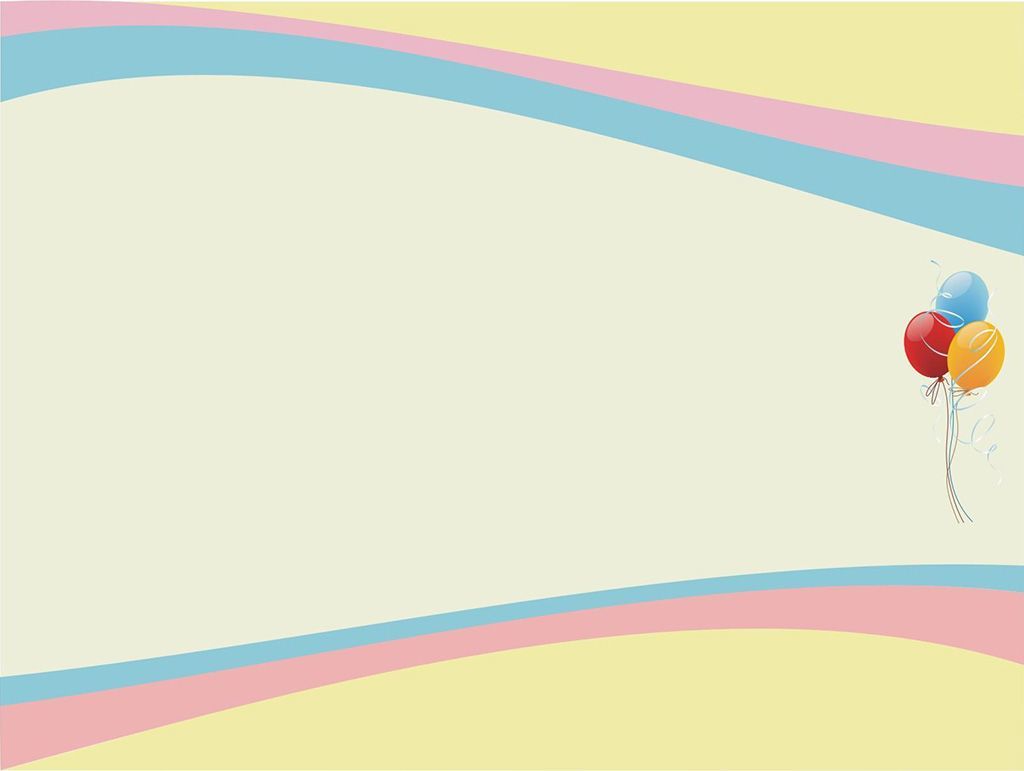 Ромашка
Орфоэпия (от греч. orthos – прямой, правильный, epos – речь) – раздел языкознания, изучающий совокупность правил, определяющих нормы литературного произношения (правила произношения звуков и ударения в словах). 
Важнейшими из этих правил являются следующие
1. Гласные звуки произносятся отчетливо (в соответствии с их написанием) только под ударением (поговорИли, хОдим, смЕлый, бЕлый, нОсим). В безударном же положении гласные звуки произносятся по-разному.
2. Гласный о в  безударном положении произносить следует как звук, близкий к а [вАда], [хАрАшо], [кАс'ил'и], [горАТ], а писать — вода, хорошо, косили, город.
3. Безударные е, я надо произносить как звук, близкий к и [в'Исна], [пас'Ивнаjа], [пл'Исат'], [п'Ир'Исматр'эл'и], а писать — весна, посевная, плясать, пересмотрели.
4. Звонкие согласные (парные) на конце слов и перед глухими согласными в середине слова должны произноситься как соответствующие им парные глухие [дуП], [гораТ], [хл'эП], [мароС], [дароШка], [гр'иПк'и], [проЗ'ба], [малаД'ба], [р'эСк'ий], а пишется — дуб, город, хлеб, мороз, дорожка, грибки, просьба.
5. Звук г должен произноситься как взрывной, кроме слова Бог, которое произносится с придыханием. На конце слов вместо г  звучит парный ему глухой к [друК], [кн'иК], [сапоК], [моК], а пишется — друг, книг, сапог, мог и т. д.
6. Согласные с, з перед шипящими ж, ш, ч должны произноситься как шипящие долгие [Жжэч'], [Ж жаром], [б'эЖизн'эный], а пишется сжечь, с-жаром, безжизненный. В начале некоторых слов сч звучит как щ [Щаст'jэ], [Щ'от], [Щ'итат'], а пишется — счастье, счет, считать.
Продолжение
Информационная  справка
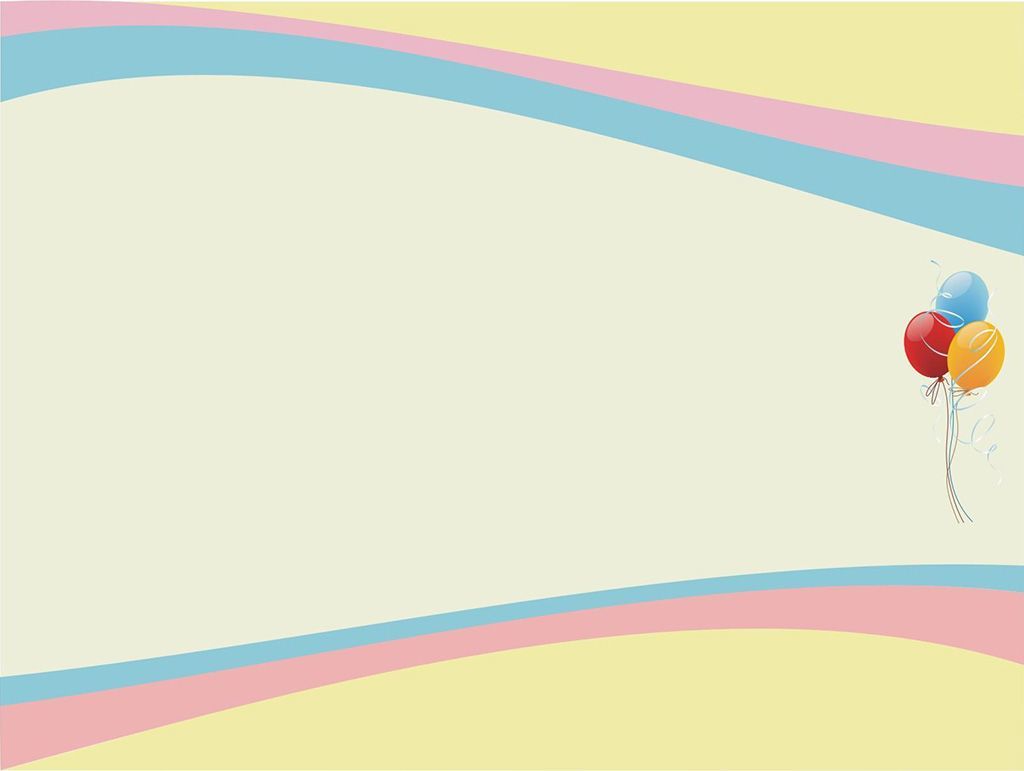 Ромашка
Назад
7. В некоторых словах сочетание чн произносится как [канеШНа], [скуШНа], [яиШНица], [сквореШНик], [НикитиШНа], [СаввиШна], [прачеШНая], а пишется конечно, скучно, яичница, скворечник, Никитична, Саввична, прачечная. В некоторых словах допускается двоякое произношение — булочная—[булоШНая], молочный — [молоШНый], но пишется только булочная, молочный. В большинстве же слов сочетание чн произносится в соответствии с написанием (вечный, дачный, прочный, ночной, печной).
8. Слова что, чтобы произносить следует как [што], [штобы].
9. При стечении ряда согласных - рдц, стн, стл и др. обычно один из этих звуков не произносится. Пишем: сердце, честный, лестница, счастливый, а произносим [сеРЦе], [чеСНый], [леСНица], [щаСЛивый].
10.  Окончания -ого, -его надо произносить как ава, ива [краснАВА],[синИВА], [кАВО], [чИВО], а писать красного, синего, кого, чего.
11.  Окончания -ться, -тся (учиться, учится) произносятся как -цца [учиЦЦА], [смеяЦЦА], [встричаЦЦА].
12.  В словах иноязычного происхождения, прочно вошедших в русский язык, согласные перед [э] (е) смягчаются: бассейн, бактерия, бюллетень, брюнет, берет, винегрет, девиз, декорация, инцидент, картотека, категория, катер, кофе, музей, Одесса, президент, ремарка, режиссер, резус, тема, теория, термин, тенор, термометр, фанера, шинель, эффект и т. п.
Продолжение
Информационная  справка
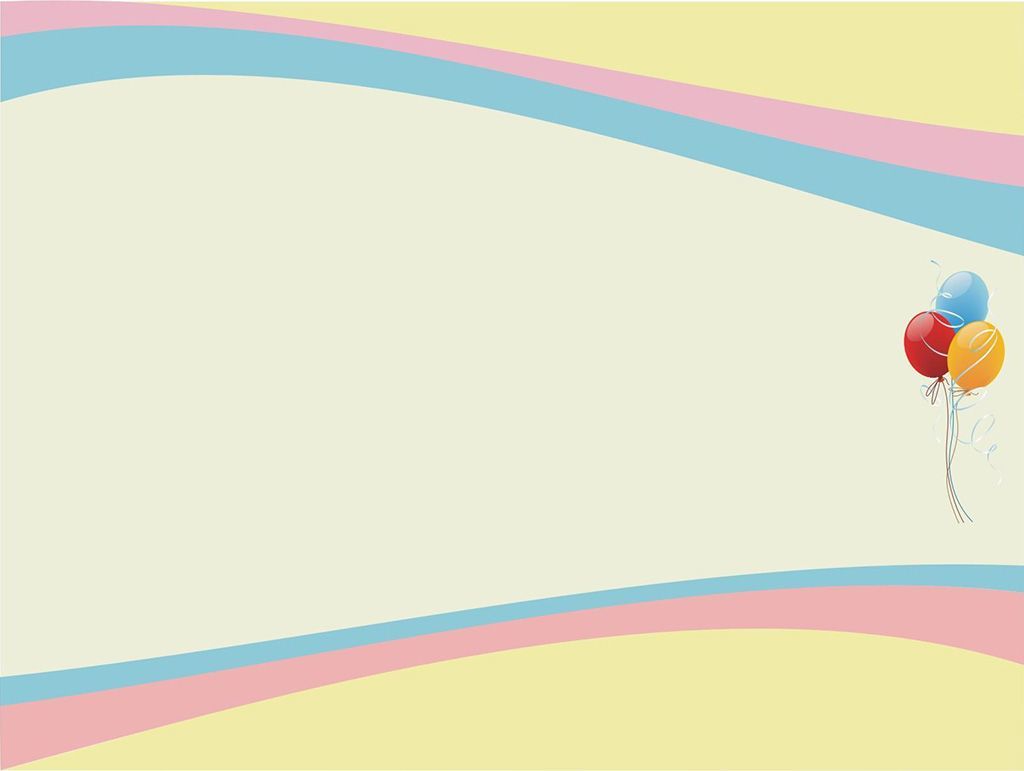 Ромашка
Назад
13.  Однако в ряде случаев перед [э] (е) все же отмечается произношение твердых согласных. Эта норма относится прежде всего к зубным согласным [д], [т], [н], [с], [з]: ан[тэ]нна, а[тэ]лъе, биз[нэ]с, бифш[тэ]кс, [,дэ]колъ[тэ], [дэ][тэ]ктив, ин[тэ]рвъю, ин[тэ]ръер, каш[нэ], ко[тэ]дж, о[тэ]лъ, пас[тэ]льные краски, поло[нэ]з, син[тэ]тика, со[нэ]т, [тэ]мбр, [тэ]мп, [тэ]ннис, [тэ]рмос, [тэ]ст, тос[тэ]р, компъю[тэ]р, фо[нэ]тика, цита[дэ]лъ, ше[дэ]вр.
14. Двойные согласные как в исконно русских словах, так и словах иноязычного происхождения в большинстве случаев произносятся как одинарные (т. е. без протяженности их). Пишем: Россия, русский, одиннадцать, общественный, сделанный, аккорд, аннулировать, аккомпанемент, ассистент, аккуратно, баллон, суббота, грамм, грипп, класс, корреспондент,  теннис и т. д., а произносим эти слова без удвоения этих согласных, за исключением немногих слов, в которых и пишутся и произносятся удвоенные согласные (ванна, манна, гамм и др.). 	В ряде иноязычных слов после согласных и и пишется е, хотя произносится э (диета, гигиена, атеист, ателье, кашне, кофе, пенсне, партер), исключения: сэр, мэр, пэр. После остальных гласных чаще пишется и произносится э (поэзия, поэт, силуэт, маэстро, но: проект, реестр).
	В ряде иноязычных слов после согласных, которые произносятся мягко, пишется и произносится е (музей. техникум, академия, декан, декада, одеколон, фанера, темпы).
В русских словах после ж, ш, ц произносится э, а пишется всегда  е (железо, даже, шесть, тише, целый, на конце).
Запомни!
Практическое занятие
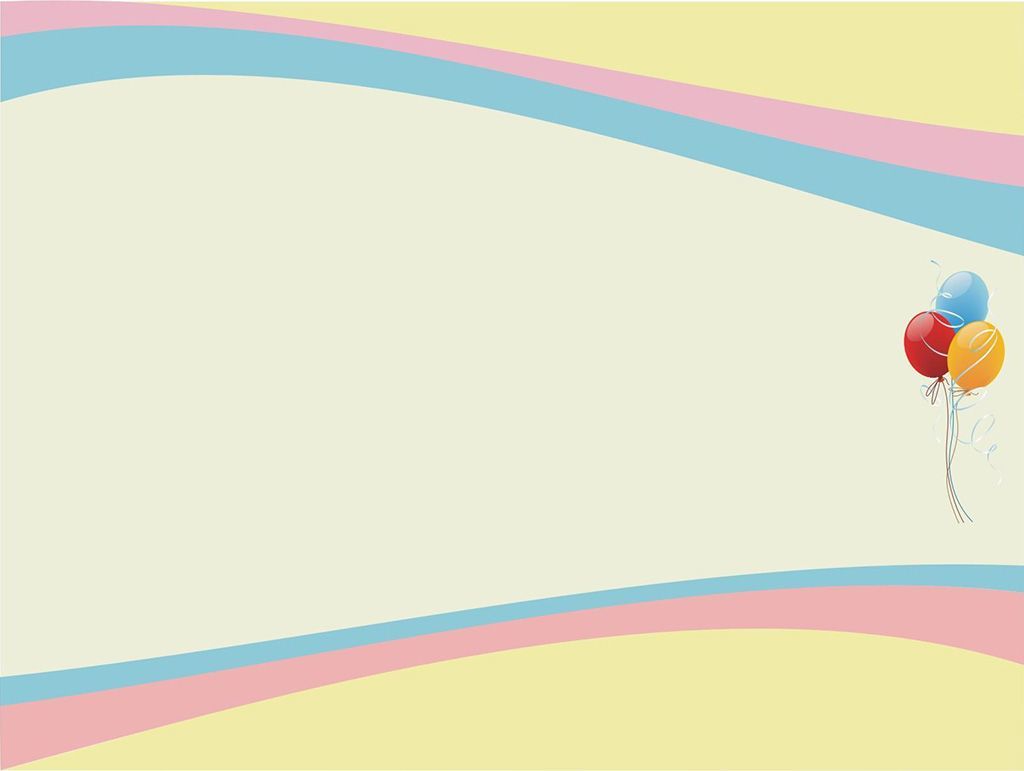 Запомни!
Назад
Д
дать, далА, дАли; нЕ дал, 
 нЕ дало, нЕ дали докумЕнт, докумЕнтыдоскА, у доскИ, на дОскудосУг
дремОта
договОр
дождалАсь
Ж
жИть, жилА, 
жИло, жИли;
 нЕ жил, нЕ жило, нЕ жили
жалюзИ
З
звонИть, 
звонИшь, 
звонИт
А
алффавИт, 
алфавИтный
Б
бЫть, былА, бЫло; 
нЕ был, не былА
баловАть, баловАться, балУется
бАнты
В
ворОтавЫздороветь 
вЕрба
взялА, взялАсь, взялсЯ
вручАт,  вручИт
включИт, включИшь
водопровОД
К
каталОГ
клАла
квартАл
киломЕтр
каучУк
крАны
красИвее,красИвейший
крАлась
киломЕт
кедрОвый
М
магазИн
молодЁжь
Продолжение
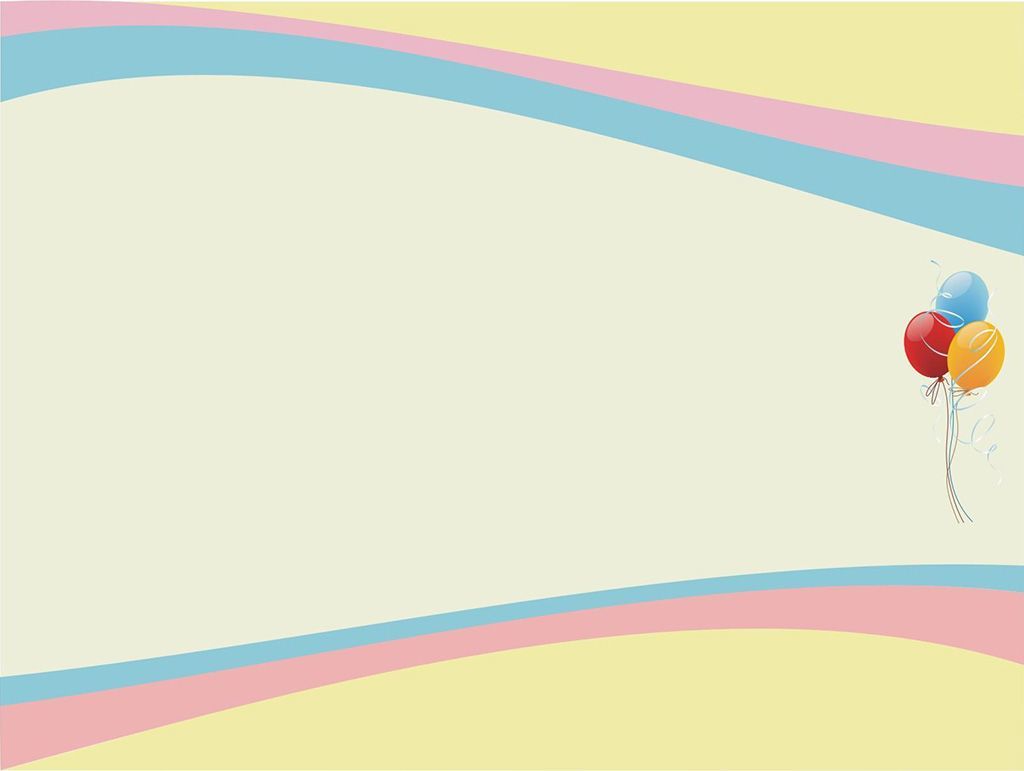 Запомни!
Назад
П
партЕр
плодоносИт
процЕнт
повторИт, повторИшь
пОнял, понялА, пОняли
положИть, положИла, положИл, положУ, положИшь
полилА
перезвонИТ, позвонИТ
повторИт, повторИм
Н
начАть, нАчал, началА, нАчалиначАться, началсЯ, началАсь
на дОску
насорИт
О
откУпорит
ободрИТ
облегчИТ
отозвалАсь
У
углубИть, 
углубИт,упростИть
убралА
Ф
фарфОр
фОрзац
Ц
цепОчка
цемЕнт
Ч
чЕрпать
Ш
шАрф, шАрфы
Щ
щавЕль
Р
расположИть
руководИть
С
срЕдства
сантимЕтрсвЁкла   создАть, сОздал, создалАстолЯр
сИлосТ
тОрт, 
тОрты
танцОвщица
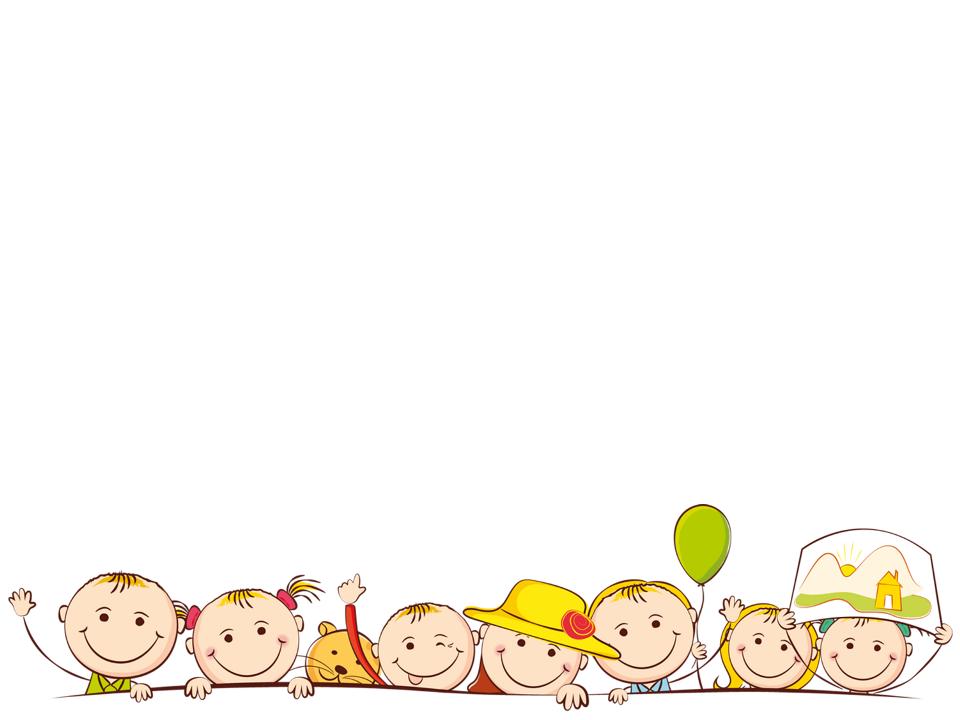 Практическое занятие по орфоэпии
Назад
1. Расставьте ударения в выделенных словах:  анапест, антонимия, биржевой , бомбардировать, бунтарство, верховенство, гражданство, джинсовый, знамение, исчислить, крановый,  лапчатый, мозаичный, налогоплательщик (подсказка), отсняла, пепелище,  поутру, пригубить, разбавить, сантиметр, суперобложка, туфля, ушко (отверстие в игле), форзац, холодненько, христианин, чековый, шапочный, щекотно, ярморочный.
Проверь себя!
2. В какой строке во всех словах ударение поставлено верно?
А) ЯсновИдение, ущемИть, учАстливый,  налегкЕ
Б) НАдолго, наЕздник, бУдни, варИть
В) НаихУдший, докрАсна, рАпорт, поэтЕсса
Г) ДождалАсь, шАрфы, сИлос, бантЫ
Проверь себя!
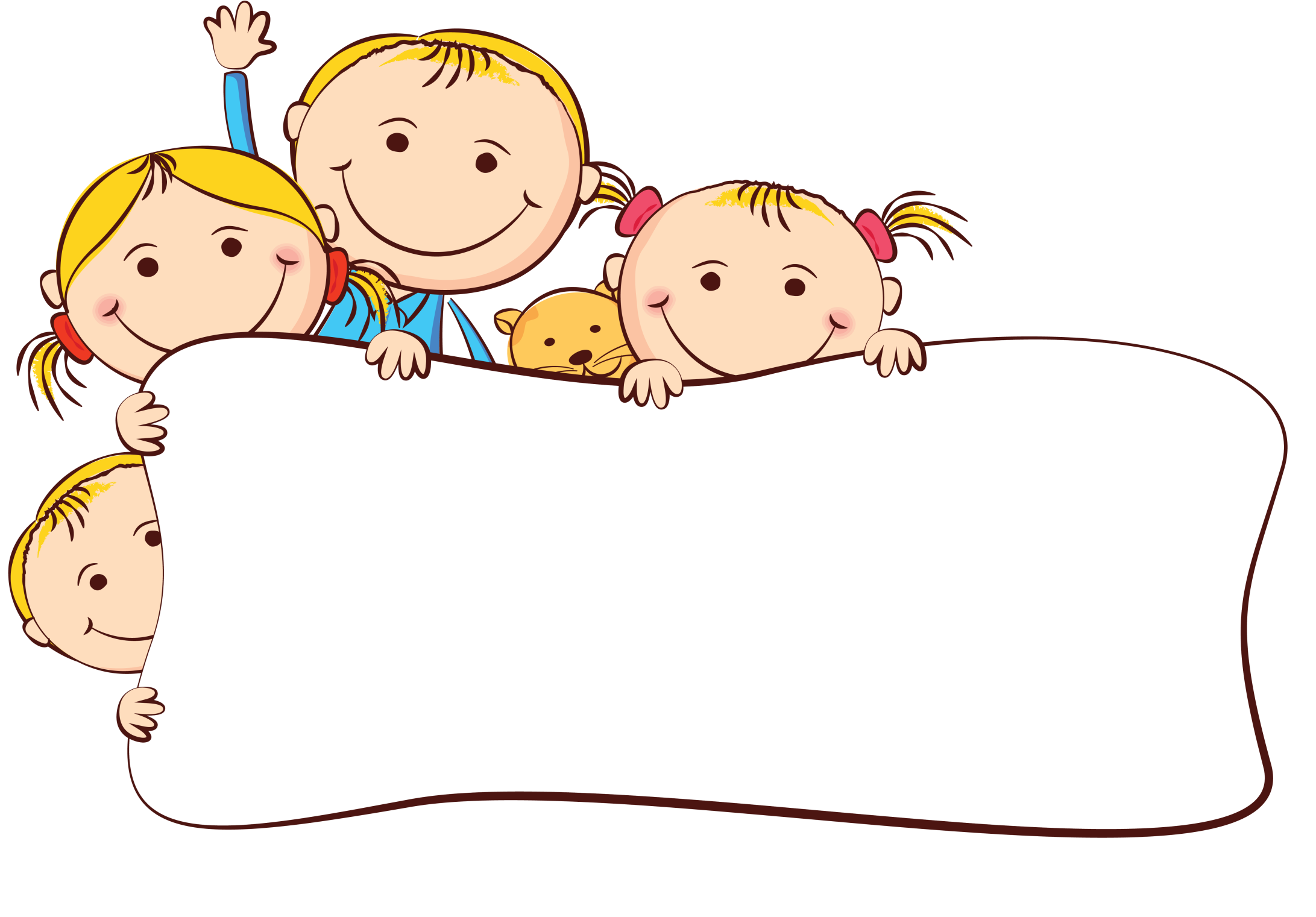 Назад
Ответ
1. АнапЕст, антонимИя, бирживОй, бомбадировАть, бунтАрство, верховЕнство,   граждАнство,  джинсОвый, знАмение, исчИслить,  крАновый, лАпчатый, мозаИчный, налОгоплатЕльщик, отснялА, пепелищЕ, поутрУ, пригУбить, разбАвить, сантимЕтр, супероблОжка, , тУфля, ушкО,  форзац, холоднЕнько, христианИн, чЕковый, шапочный, щекОтно, Ярморочный.
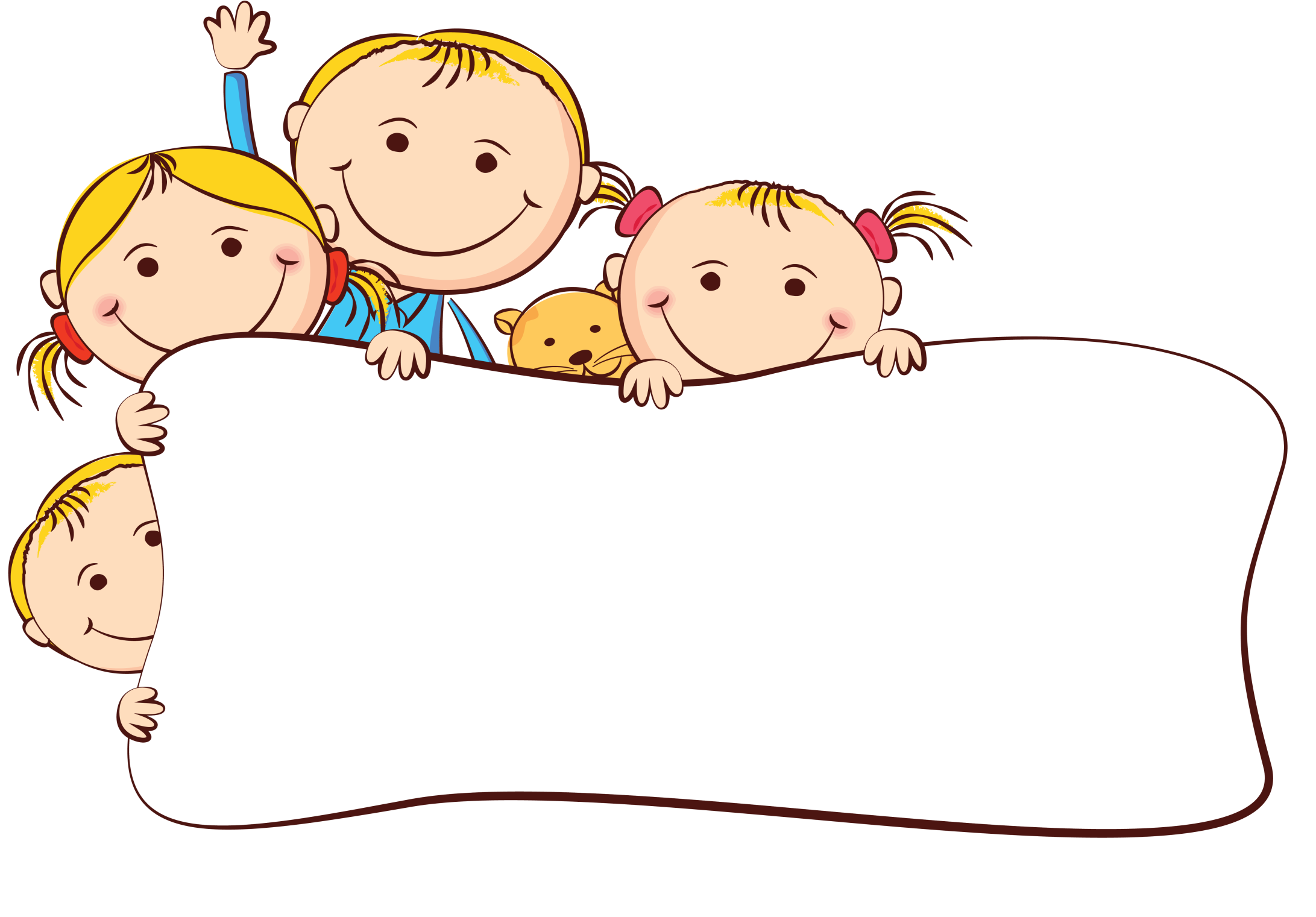 Назад
Ответ
А) ЯсновИдение, ущемИть, учАстливый,  налегкЕ
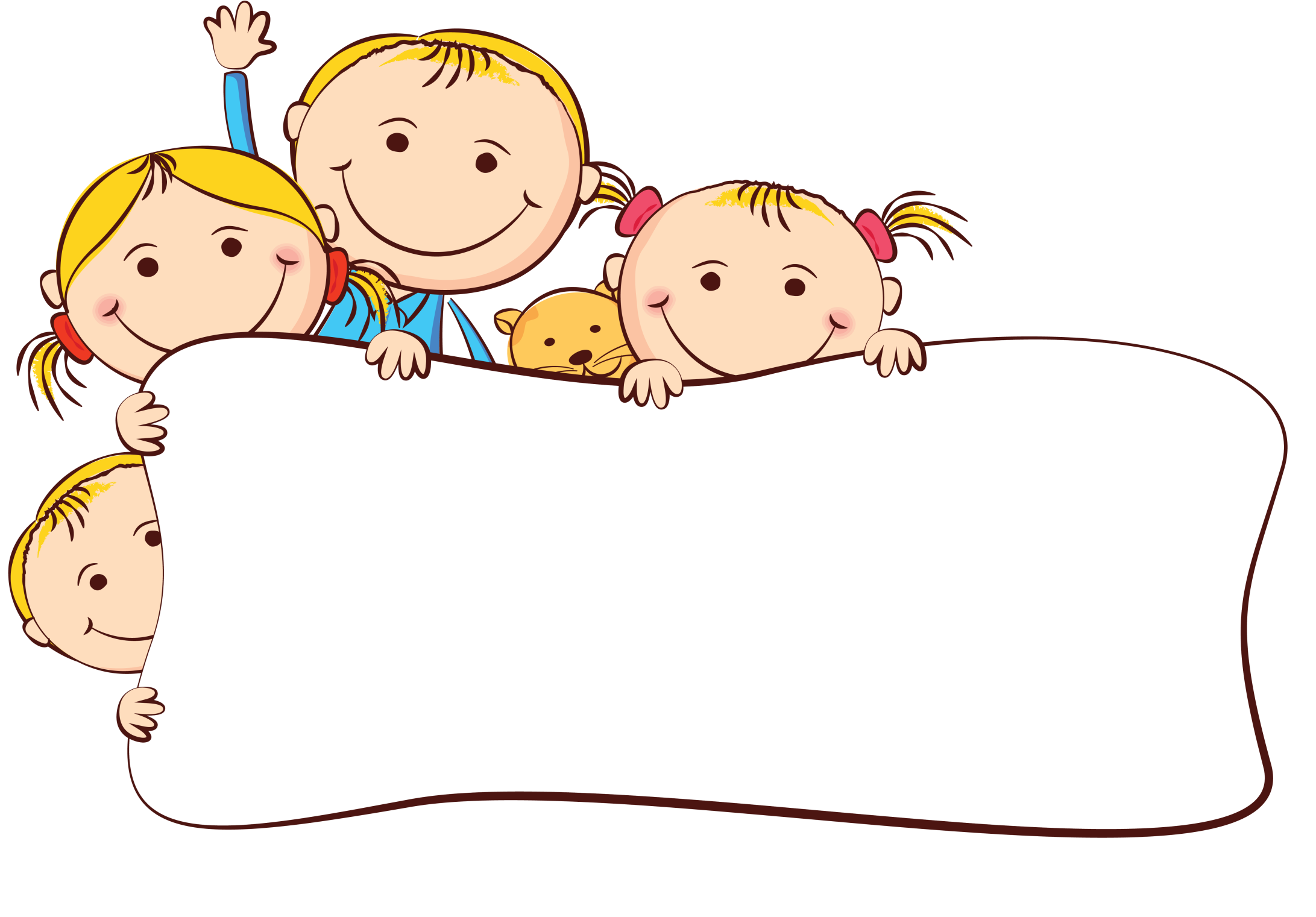 Назад
Подсказка
"Большинство слов русского языка имеет одно ударение - основное. Однако в сложных словах наблюдается и дополнительное (побочное)" . Сравните: зелЁный, победИть, вЕсело и желЕзнодорОжный, вОдогрЯзелечЕбница. Не имеют собственного ударения слова, относящиеся к служебным частям речи, - предлоги, частицы, союзы: под горОй, цветЫ и лИстья, скажИ-ка.
Информационная  справка
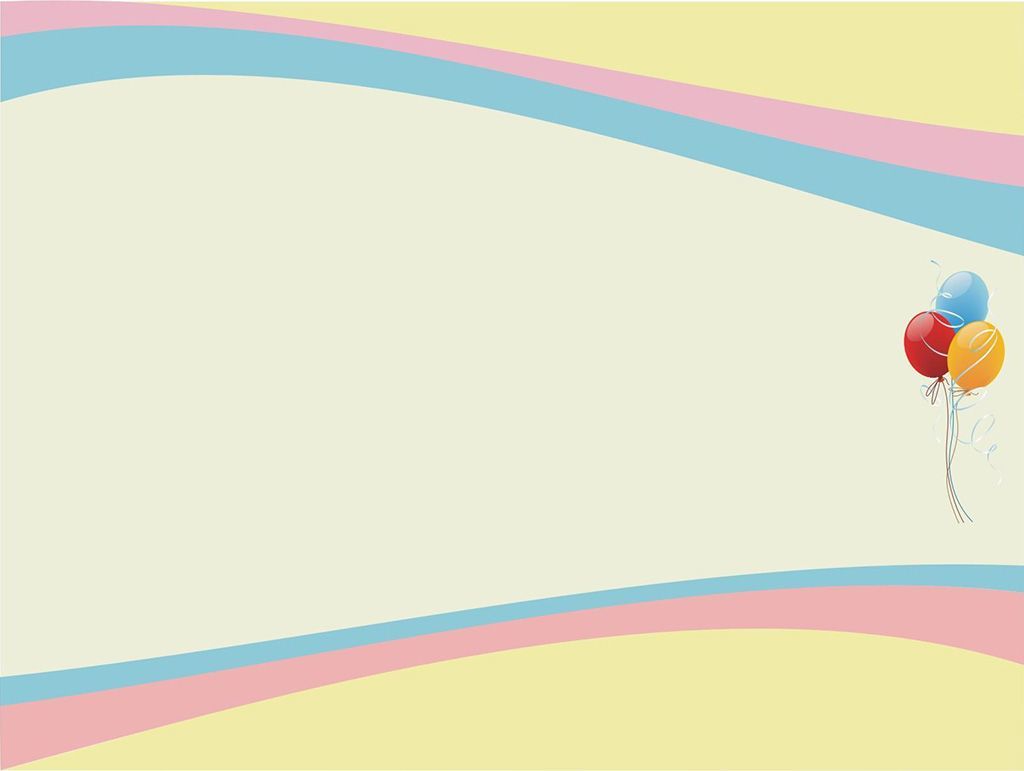 Ромашка
Лексика (от греч. Lexicos - словарный) — это совокупность всех слов языка, его словарный состав. Раздел языкознания, изучающий словарный состав языка, называется лексикологией (от греч. Lexicos - словарный и logos— учение).
	Одним из основных разделов лексикологии является семасиология (от греч. Semasia — значение и logos — учение), или семантика (от греч. Sema - знак), которая изучает все вопросы, связанные со значением слова, а также изменения значения слова. Специальным разделом лексикологии является этимология (от греч. Etitnon — истинное значение слова) — наука, изучающая происхождение слова.
	Слово имеет значение. Лексическим значением, то есть внутренним смыслом, обладают не все слова, а только те, которые могут выражать понятия. Такие слова называются полнозначными или самостоятельными. С грамматической точки зрения к ним относятся: существительные, прилагательные, числительные, глаголы, наречия, местоимения.
	Служебные же слова, модальные слова и междометия понятий не обозначают, и они не связаны с предметами реальной действительности. У этих слов особые значения: они выражают найти отношения и чувства к чему-либо: безусловно, к счастью и т. д. 
	В любом слове существует еще и грамматическое значение. Грамматические значения дополняют лексические значения и отражают принадлежность слова к определенной грамматической категории. Грамматическими категориями являются значения рода, числа, падежа, склонения, залога, вида и т.д.
Продолжение
Информационная  справка
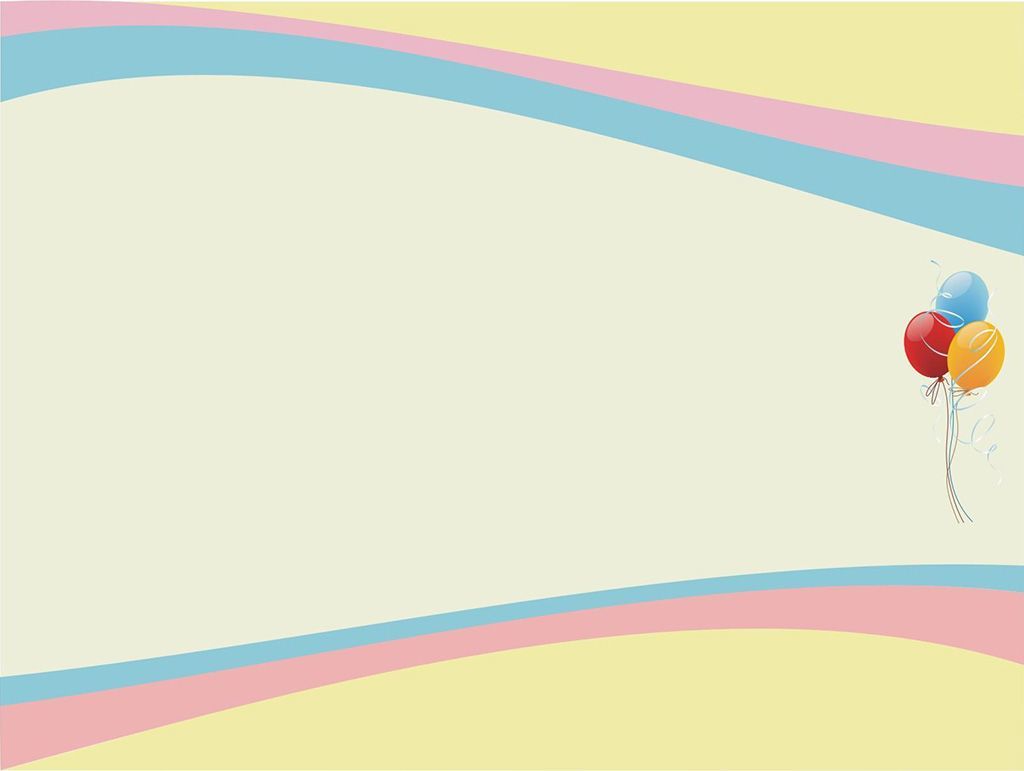 Ромашка
Назад
Если слово выражает одно лексическое значение, оно называется однозначным: ласково, междуречье, какаду, огромный, овод и другие.Если слово выражает несколько лексических значений, оно называется многозначным: корень, голова, золотой, оправдать, колено, литься и другие.
	Значение слова может быть прямым и переносным. Различают два основных типа переноса наименования: метафора и метонимия.
Метафора – перенос наименования по сходству. Сходство – это связь объектов в сознании  людей. Примеры метафор: дождь стучит, часы спешат, туча дел, золотая осень.
Метонимия – перенос наименования по смежности. Смежность – это реальная связь объектов.  Примеры метонимий:  класс писал диктант, читать Пушкина, выпить целый кувшин. Частный случай метонимии – синекдоха, при которой наблюдается смежность части и целого. Примеры: номер в отеле, лучшая ракетка  мира, он у нас голова.
	Основное же значение слова, прямо именующее предмет, действие, явление, свойство, называется прямым. Например, стальной гвоздь - прямое значение; стальные нервы- переносное значение.
Практическое занятие
Продолжение
Информационная  справка
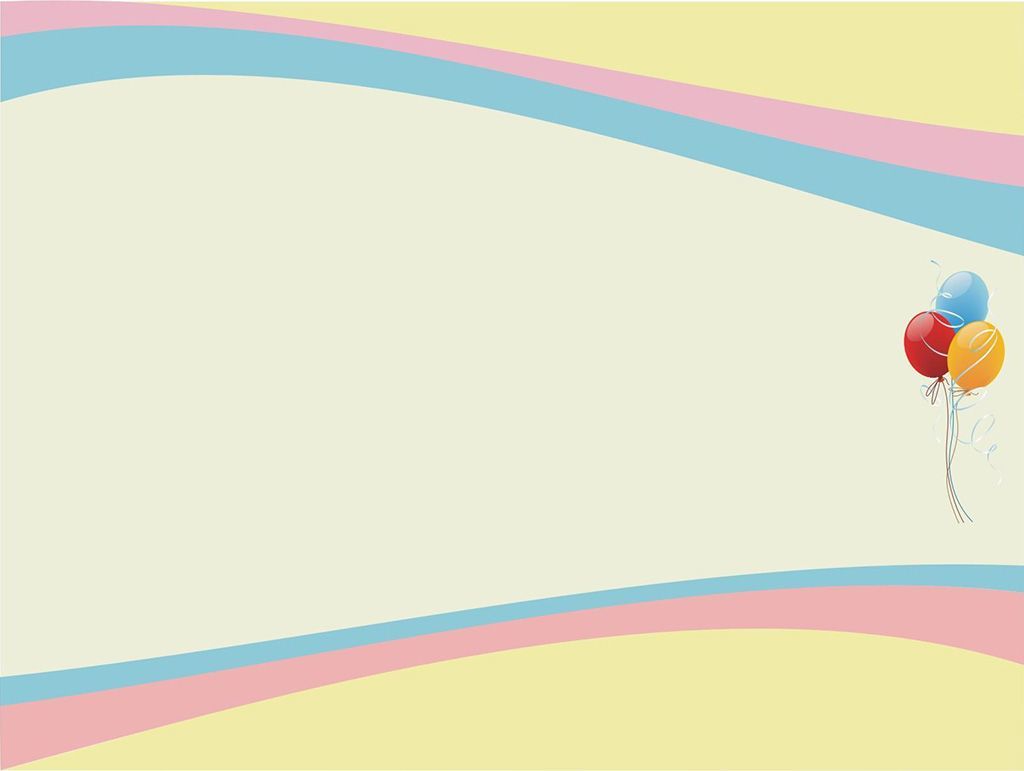 Ромашка
Назад
Слова находятся в различных смысловых отношениях между собой. Значения слов могут быть сходными, близкими, тождественными, а могут быть прямо противоположными.  Для лексики характерны системные отношения: синонимия, антонимия, омонимия, паронимия.
	Синонимия – сходство, частичное или полное совпадение значений разных слов.  	Синонимы – это разные слова одной части речи, имеющие сходное значение. Примеры: врач - доктор, бегемот - гиппопотам,помидоры - томаты. 	У одного слова может быть несколько синонимов. Они составляют синонимический ряд, к примеру: хороший, прекрасный, чудесный, замечательный, великолепный (день).
	У многих устаревших слов есть синонимы в современном языке: шея – выя, палец – перст, глаз – око.
	Слово может быть синонимом фразеологизма: бездельничать, лодырничать - бить баклуши, умереть – отдать богу душу.
	Антонимия – противоположность соотносимых значений. 	Антонимы – это слова одной части речи, имеющие противоположное значение. Именно противоположное, а не разное: горячий – холодный, дорогой – дешёвый, уйти – прийти.
Продолжение
Информационная  справка
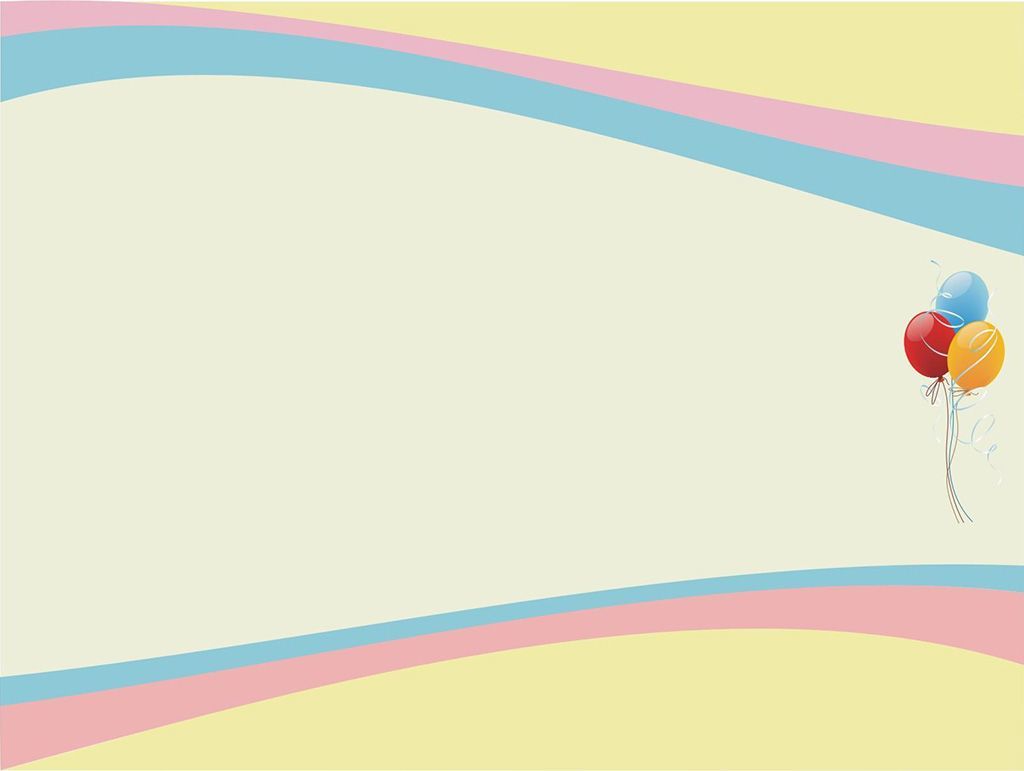 Ромашка
Омонимия – совпадение в звуковом оформлении, написании и грамматическом оформлении слов, значения которых различны. 	Омонимы – слова  или формы слов, сходные по звучанию и написанию, но с различным значением. Отсутствие связи в значении внешне сходных слов – это определительный признак омонимов, отличающий их от многозначных слов. В словарях омонимы включаются в разные словарные статьи. Примеры: лук (растение) – лук (оружие), коса ( причёска) – коса (орудие для кошения травы).
	Кроме лексической омонимии в русском языке широко представлена грамматическая омонимия: мой (притяжательное прилагательное) – мой (повелительное наклонение глагола), печь (имя существительное) – печь (неопределённая форма глагола), вот (указательное местоимение) – вот (частица). Разные слова, совпадающие в одной или нескольких грамматических формах, называются омоформами (грамматическими омонимами).	Слова с разными значениями и одинаковым произношением называются омофоны (фонетические омонимы): пруд [прут] – прут [прут], луг [лук] – лук  [лук].
	Слова, по-разному произносящиеся и имеющие разные значения, но сходные по написанию, называются омографами (графическими омонимами): му´ка – мука´, во´ды – воды´.
Практическое занятие
Продолжение
Информационная  справка
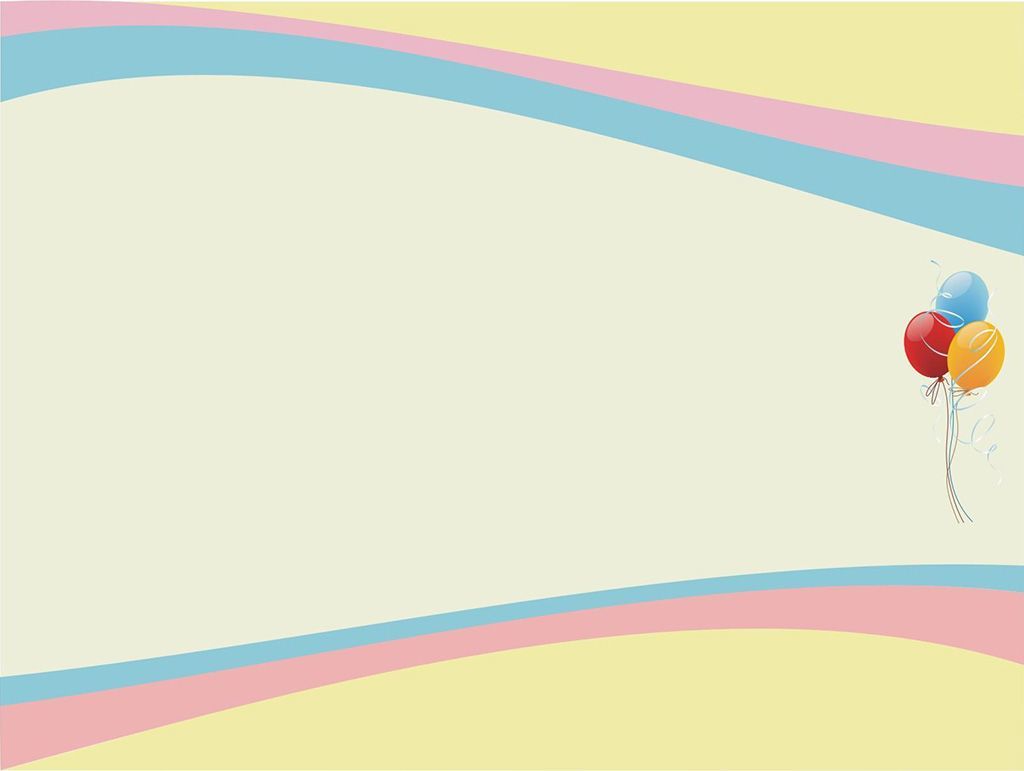 Ромашка
Паронимия – это отношения различия по значению при внешнем сходстве.
	Паронимы, соответственно, это слова с разным значением, но имеющие внешнее сходство.
	Паронимия в русском языке вызвана богатой системой словообразования: паронимами часто бывают однокоренные слова, имеющие различия в значении, сочетаемости и употреблении. Примеры: водный – водяной, геройский – героический, действующий – действенный, надевать – одевать. Смешение, неразличение  паронимов – типичная речевая ошибка.
Продолжение
Практическое занятие
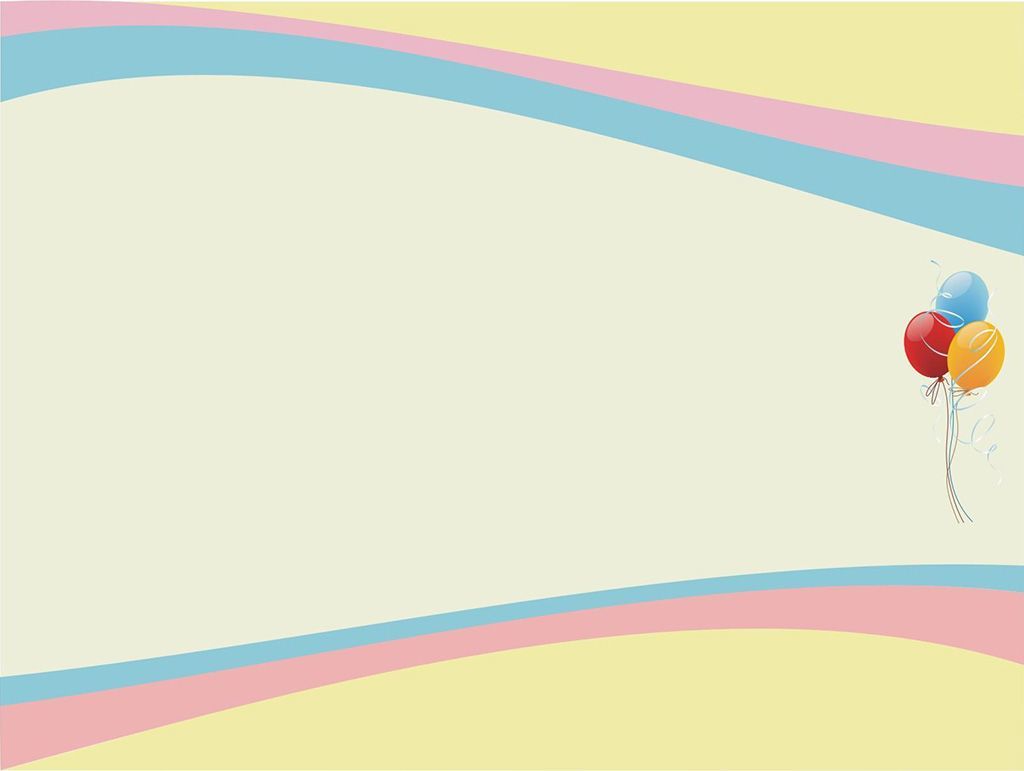 Информационная  справка
Ромашка
Формирование словарного состава русского языка - процесс длительный и сложный. С точки зрения происхождения в русском языке можно выделить два лексических пласта:
1) исконно русскую лексику;
2) заимствованную лексику.
	В русском языке можно выделить различные по происхождению и времени появления следующие пласты исконно русской лексики:
1) индоевропейский;
2) общеславянский;
3) восточнославянский;
4) собственно русский.
	Древнейшим пластом в составе исконно русской лексики являются индоевропейские слова, то есть слова, которые были унаследованы древними языками индоевропейской семьи после распада индоевропейской языковой общности (до III - II вв. до н.э.). Сходство подобных слов обнаруживается во при сопоставлении многих индоевропейских языках, например: русское: три; украинское: три; сербохорватское: три; чешское: tfi; английское: three; древнеиндийское: tra'yas (м. p.), trini, tri (ср. р.); латинское: tres; испанское: tres.
Запомни!
Продолжение
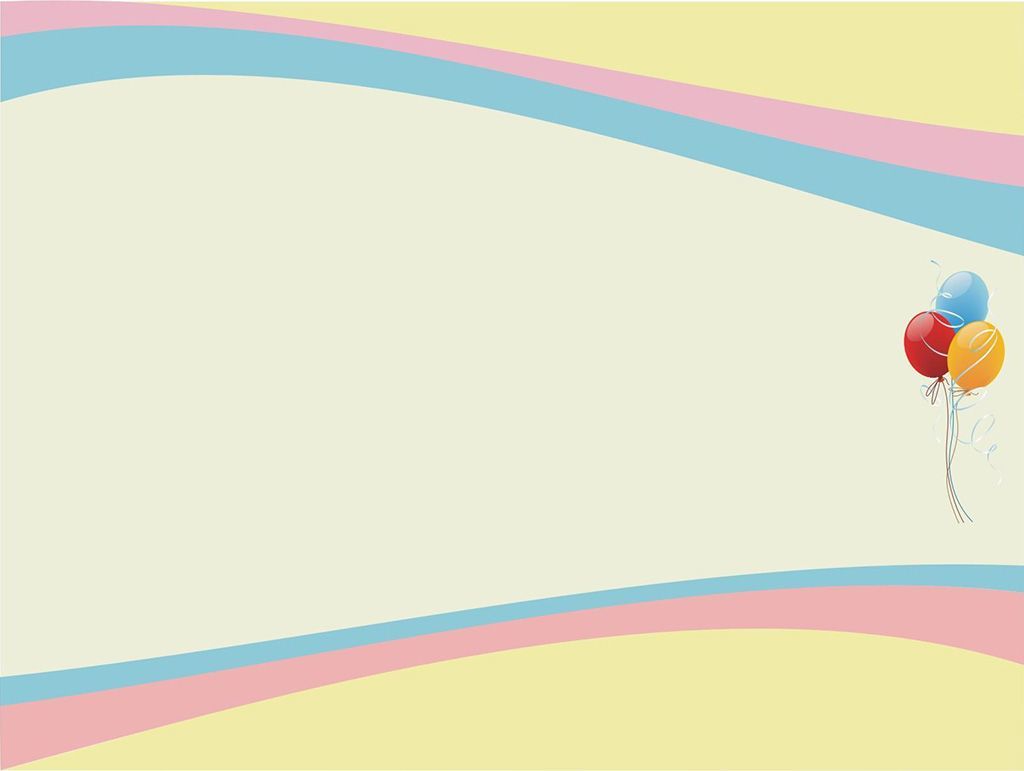 Запомни!
Ромашка
Назад
К словам индоевропейского происхождения относятся: 
1) Некоторые термины родства: брат, дед, дочь, жена, мать, сестра, сын и др.;2) Названия животных: бык, волк, гусь, коза, кот, овца и др.;3) Названия растений, продуктов питания, разного рода жизненно необходимых понятий: горох, дуб, просо, вода, мясо, день, дрова, дым, имя, месяц и др.;4) Числительные: два, три, десять и др.;5) Названия действий: беречь, быть (есть), везти, велеть, верить, вертеть, видеть, дать, делить, есть (кушать), ждать, жить, иметь, нести и др.;6) Названия признаков и качеств: белый, бодрый, большой, босой, ветхий, живой, злой и др.;7) Предлоги: без, до, к и др.
Информационная  справка
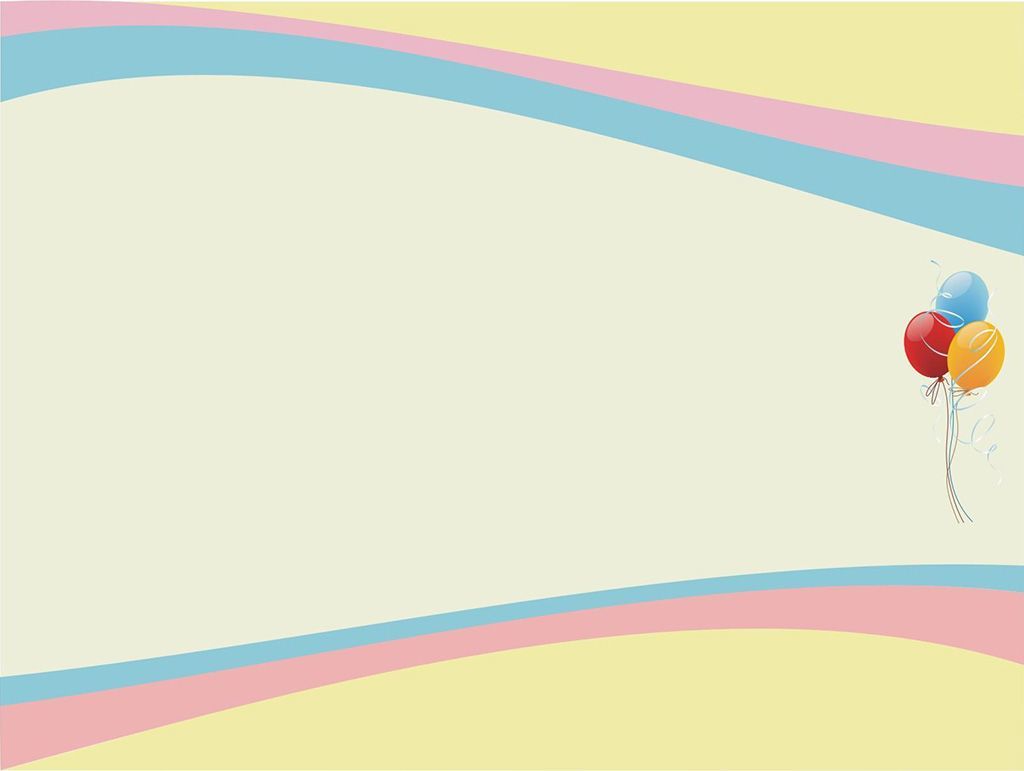 Ромашка
Общеславянская лексика - это слова, возникшие в период языкового единства славян (период с III - II вв. до н.э до VI в. н. э.). Общеславянские слова обнаруживают фонетическое и смысловое сходство в языках южных и западных славян.
Запомни!
Восточнославянская лексика возникла в период восточнославянского единства (приблизительно от VI до XIV - XV вв.). Это слова, общие для языков восточнославянской группы: русского, белорусского, украинского. 
	Восточнославянские слова иначе называют древнерусскими словами, так как они восходят к древнерусскому языку эпохи Киевской Руси (IX в.).
Запомни!
Собственно русская лексика - это слова, возникшие с момента образования русской народности (с XIV в.) и рождающиеся в языке и в настоящее время.
Запомни!
В результате контактов разных народов во всех языках есть заимствования из других языков.
Практическое занятие
Продолжение
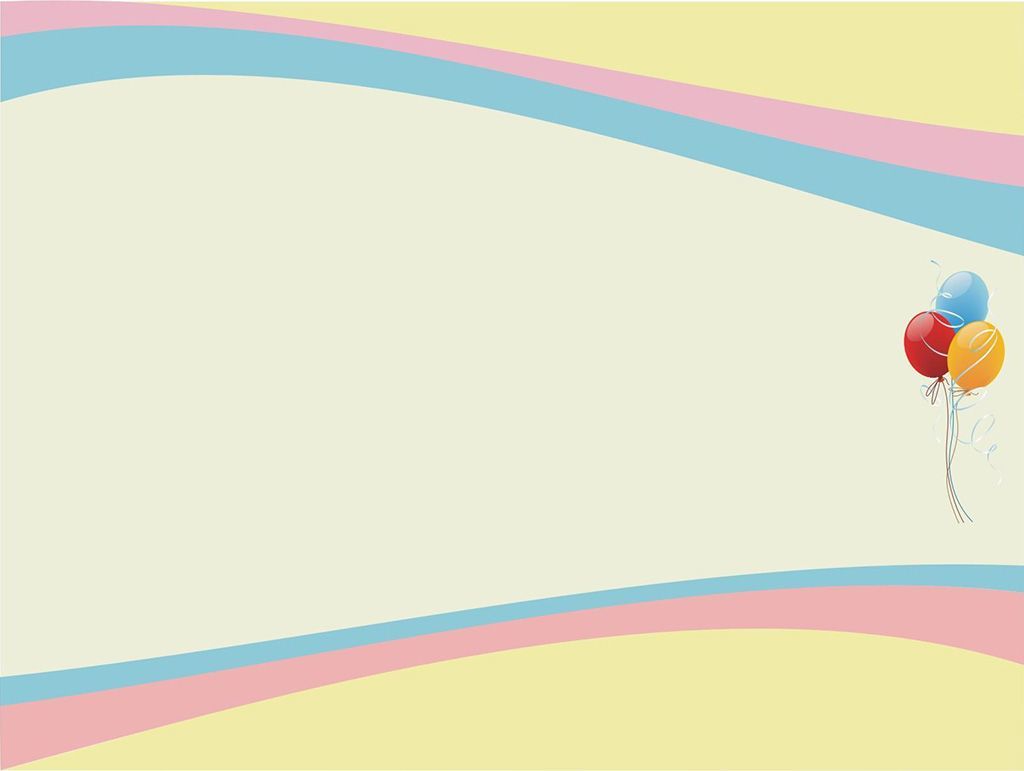 Назад
Запомни!
Ромашка
К общеславянской лексике относятся:1) Названия орудий сельскохозяйственного трудового процесса, а также главных орудий труда и частей вооружения: борона, грабли, коса, мотыга, серп, соха, игла, молот, нож, пила, топор, шило, копье, лук, стрела, тетива и др.;2) Названия продуктов сельского труда и возделываемых культур: жито, крупа, мука, береза, дерево, калина, капуста, клен, клюква, лен, липа, пшеница, рожь, яблоко, ячмень и др.;3) Названия животных, рыб, птиц, насекомых: выдра, заяц, кобыла, корова, лиса, лось, змея, уж, ящерица, линь, угорь, дятел, сорока, стриж, комар и др.;4) Названия частей человеческого тела: бедро, бровь, голова, зуб, кисть, кожа, колено, лицо, лоб, нога, нос, плечо, рука, тело, ухо и др.;5) Термины родства: внук, кум, свекровь, тесть, тетя и др.;6) Названия жилища и его частей, многих жизненно необходимых понятий: дверь, дом, дорога, изба, крыльцо, лавка, печь, пол, потолок, сени; весна, зим, лето, осень; глина, железо, золото; калач, каша, кисель; вечер, утро, ночь; век, час; дубрава, иней, искра, лес, яма и др.;7) Абстрактная лексика: волнение, горе, дело, добро, зло, мысль, счастье и др.В период общеславянского единства появляется большое количество имен прилагательных, обозначающих разнообразные признаки и качества предметов и явлений: красный, темный, черный; высокий, длинный; громкий, здоровый, кислый, хитрый, яркий и др.
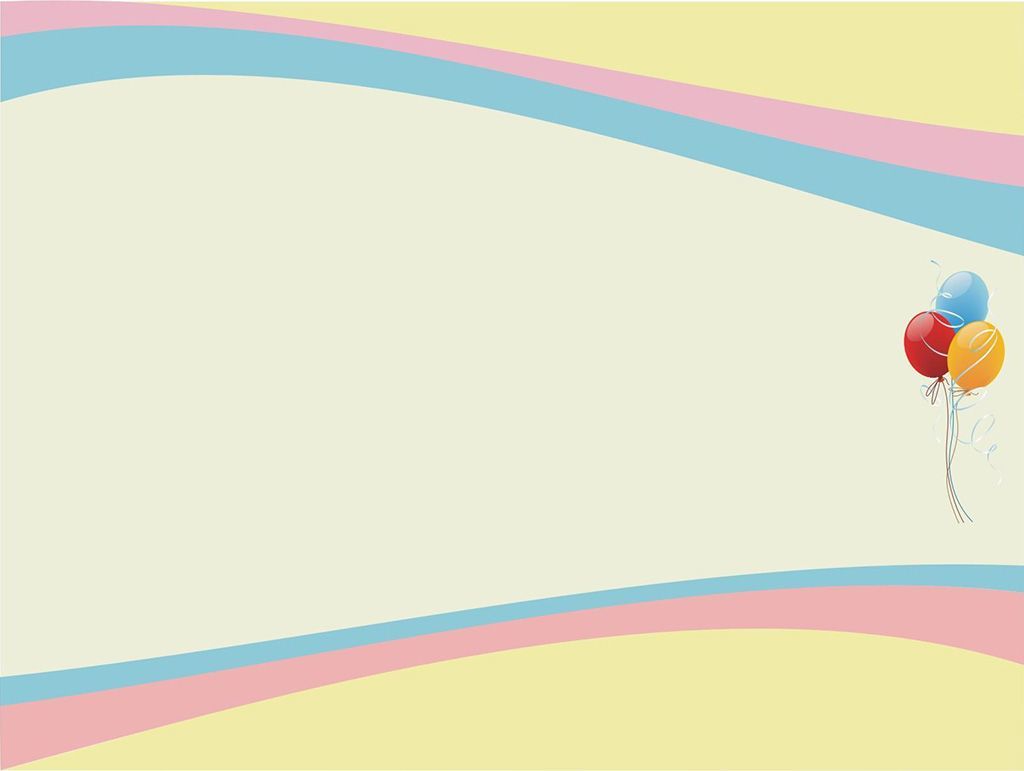 Ромашка
Назад
Запомни!
Восточнославянскими (древнерусскими) по происхождению являются, например, следующие слова:а) Числительные: одиннадцать, двенадцать и далее до двадцати, двадцать, тридцать, сорок, девяносто и др.;б) Существительные: дерюга, драка, егоза, ежевика, зяблик, кадка, кладовая, кладь, слобода, слог, смута и др.;в) Прилагательные: едкий, смуглый и др.;г) Глаголы: горячиться, ерзать, журчать и др.;д) Наречия: после, сегодня и др.
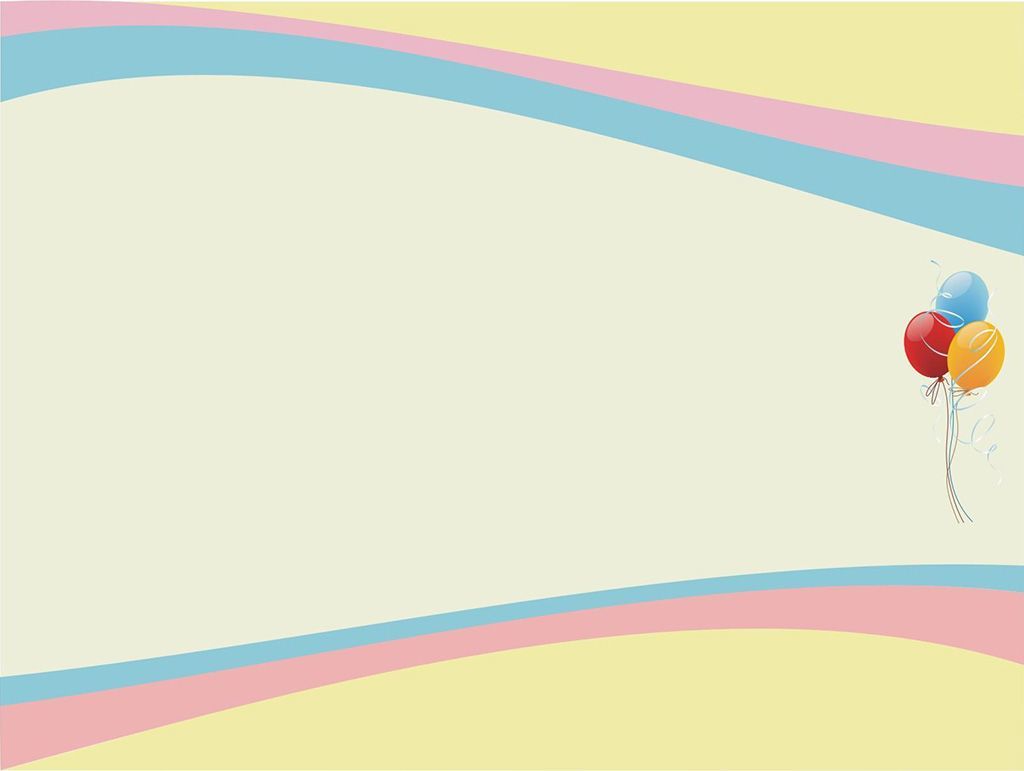 Ромашка
Назад
Запомни!
Для слов этого разряда характерно наличие в их составе следующих словообразовательных элементов, специфичных для русского языка:1) Для существительных характерно наличие суффиксов с общим значением «инструмент, приспособление» -щик, (-чик), -овщик, -льщик, -лк, -овк, -к, -тель, -ость: каменщик, разметчик, ныряльщик, зажигалка, раздевалка, листовка, зенитка, огнетушитель;
2) Глаголы, образованные следующими способами:
а) Суффиксально-префиксальный способ: разбежаться, ежиться, дозвониться,
б) Отыменные глаголы: плотничать, сапожничать;
3) Наречия типа по-дружески, по-мальчишески;
4) Подавляющее большинство производных предлогов и союзов:
а) предлоги: вследствие, насчет, благодаря,
б) союзы: пока, чтобы, так как, потому что и др.
Информационная  справка
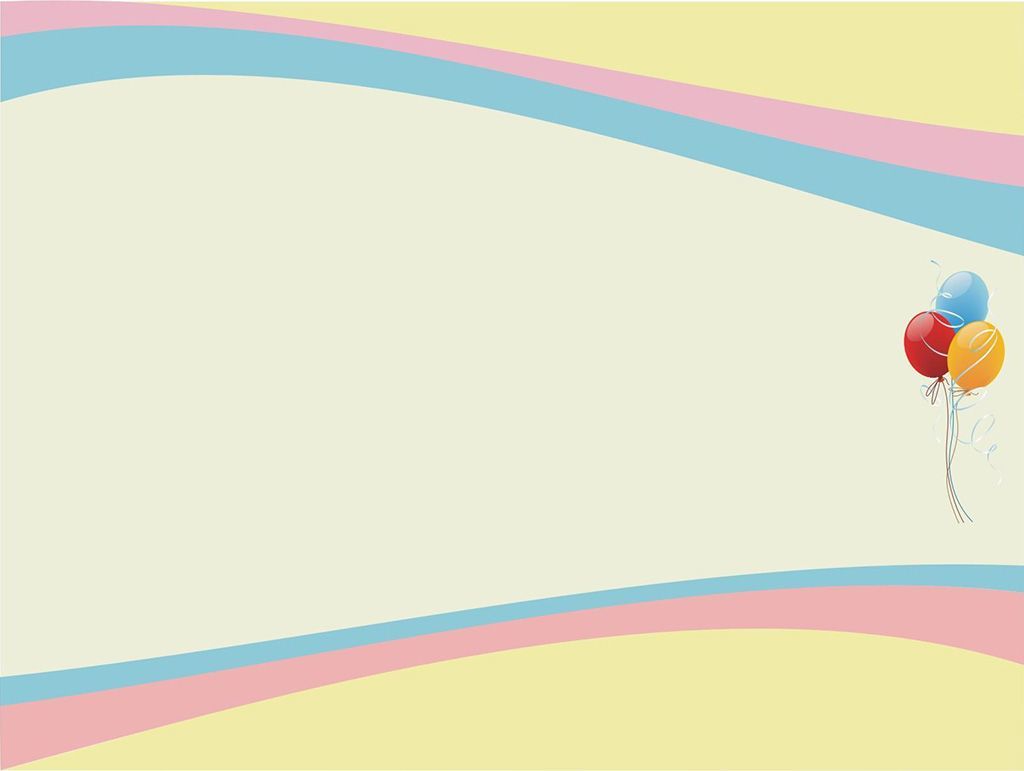 Назад
Ромашка
Среди слов, заимствованных русским языком из других, особенно значителен пласт старославянизмов - слов, которые вошли в древнерусский язык из родственного старославянского (древнеболгарского), который впоследствии стал церковнославянским языком. Старославянский язык получил широкое распространение на Руси после принятия христианства в конце X в. На этом языке были написаны богослужебные книги, проповеди, молитвы, жития святых. Это был литературный книжный язык, который служил главным образом для распространения религии - православного христианства. Запомни!
Самыми многочисленными из ранних заимствований в русском языке являются слова из греческого и латинского языков. Эти заимствования происходили в основном через письменные произведения. В ранний период языком-посредником для греческого языка являлся старославянский язык, а в более поздний период посредником для греческого и латинского языков стали французский, английский и немецкий языки. Слова из греческого языка: уксус, тетрадь, сандалии, сахар, скамья, трапеза, фонарь; кедр, кипарис, свекла, тмин, кит, крокодил; аминь, анафема, ангел, архангел, евангелие, икона; Евгений, Елена, Феодосии, Федор; алфавит, монастырь, орган, пирамида, планета, сатана, театр. Слова из латинского языка: глобус, декан, дистанция, объект, проект, проза, прокурор, ректор, республика, субъект, шкала и др.
Продолжение
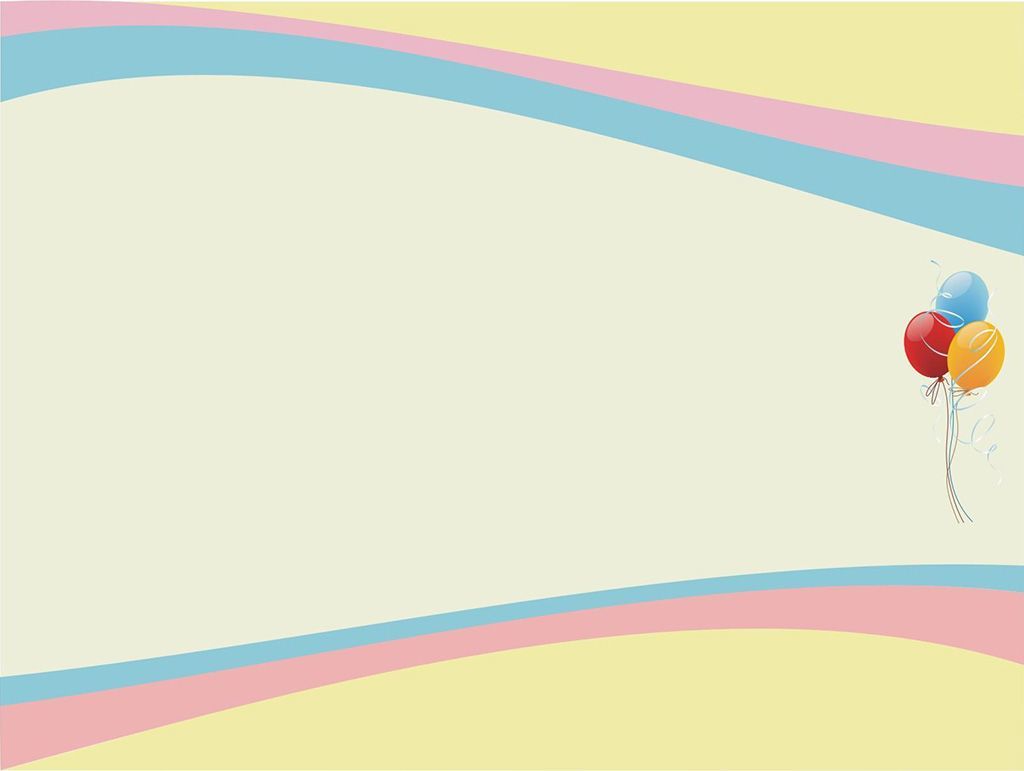 Ромашка
Назад
Запомни!
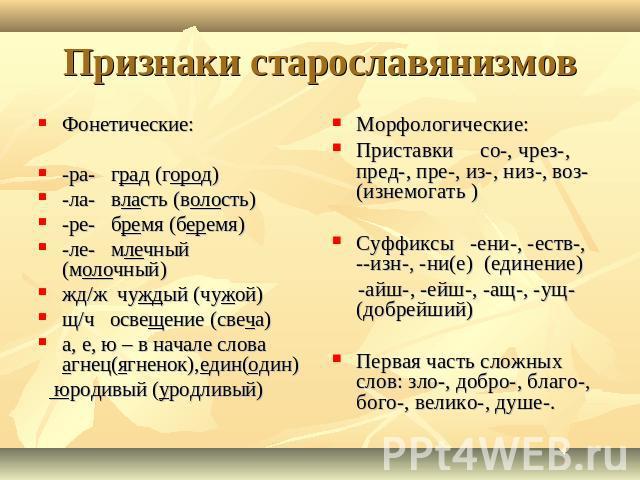 Информационная  справка
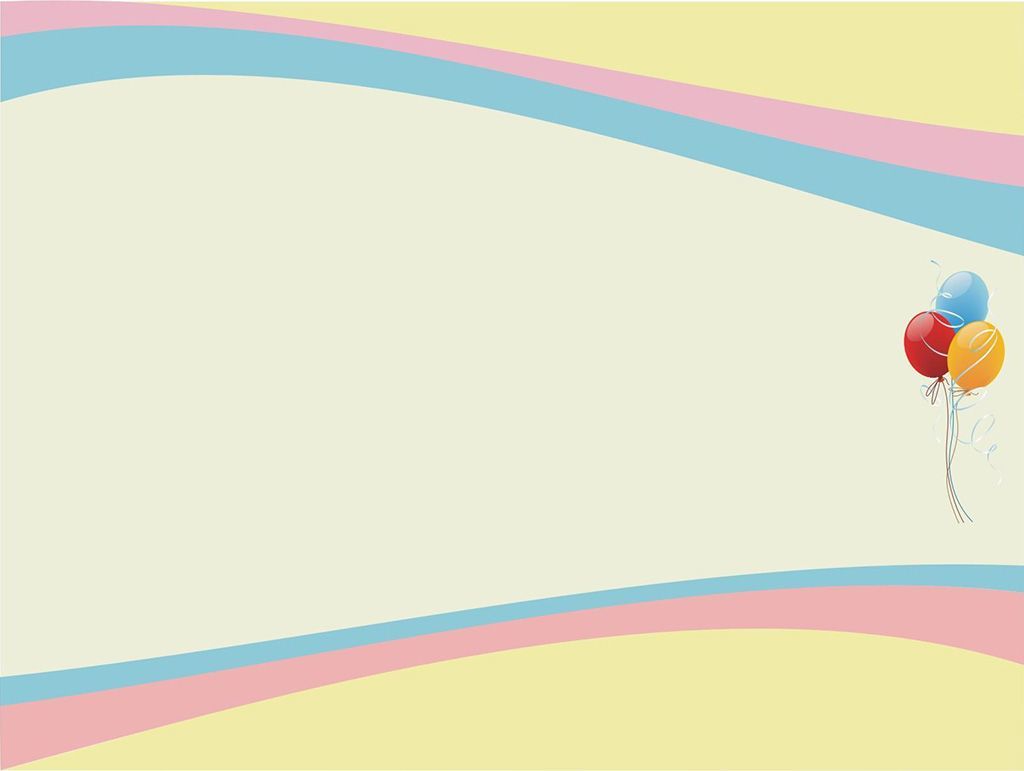 Ромашка
Назад
Из голландского: верфь, гавань, рейд, трюм, трап, каюта, боцман, матрос.
Из французского: балет, актёр, паркет, карусель, абажур, костюм, пальто, бульон, павильон, аппетит.
Из немецкого: бутерброд, шлагбаум,  штат, штурм, вахта, флюгер.
Из итальянского:  макароны, вермишель, пицца, тенор, бас, сопрано,  концерт, соната, опера.
Из английского:  клуб, митинг, футбол, волейбол, теннис,  айсберг, компьютер, файл, курсор, драйвер.
Из тюркских языков: диван, базар, халва, башмак, караван, сарай, курага, изюм.
Продолжение
Информационная  справка
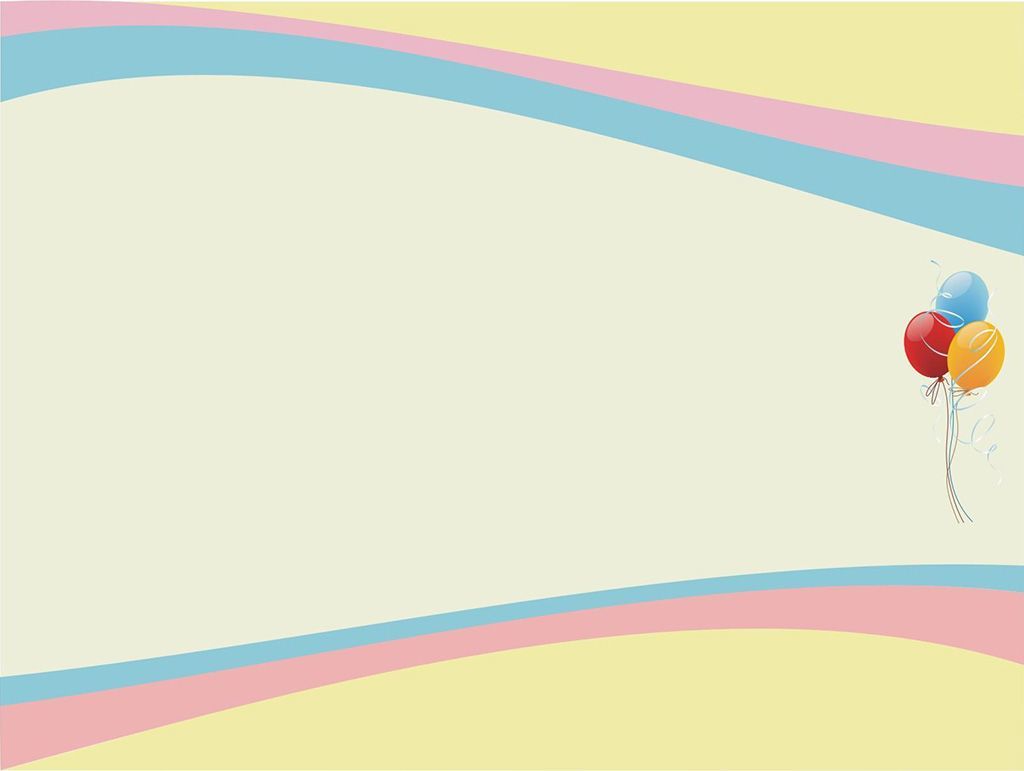 Ромашка
Назад
Слова в языке используются по-разному: одни - активно, другие нет. Поэтому лингвисты различают пласты активной и неактивной лексики.
 	К  активному словарному запасу относятся общенародные, общеупотребительные слова, у которых не наблюдается оттенка устарелости или новизны, например: вода, воздух, хлеб, дышать, жить, работать, красивый, отважный, хорошо, два, тридцать и др.
В активный словарный запас входят и слова, имеющие ограниченную сферу употребления (термины, профессиональная лексика): гамма-лучи, молекула, экология и др.
	В пассивном словарном запасе различаются две основные группы слов:I. Устаревшие слова, то есть вышедшие или выходящие из употребления;II. Новые слова, или неологизмы, то есть слова, не ставшие еще общеупотребительными, сохраняющие оттенок новизны.
	 I. В зависимости от причин, по которым то или иное слово относится к разряду устаревших, выделяются историзмы и архаизмы.
	Историзмы - это слова, вышедшие из употребления потому, что исчезли из жизни предметы и явления, которые они обозначали.
	Историзмы не имеют синонимов, так как это единственное обозначение исчезнувшего понятия и стоящего за ним предмета или явления. Например, зипун, камзол, кафтан, волость, уезд, околоток.
Продолжение
Информационная  справка
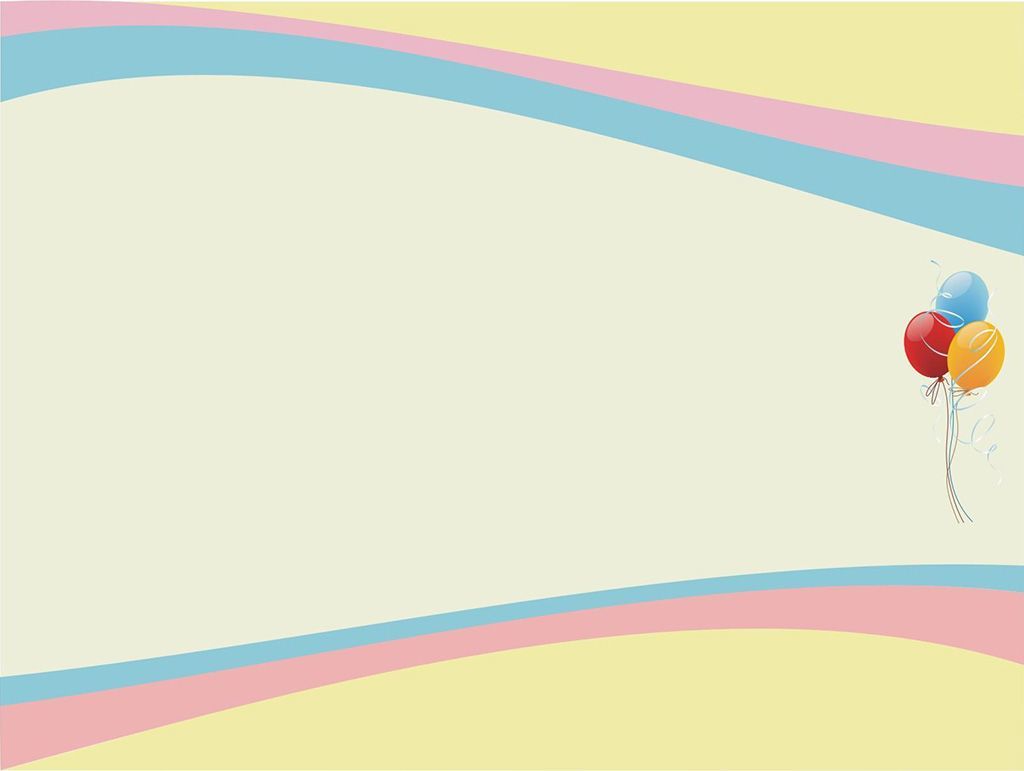 Ромашка
Архаизмы - это слова, обозначающие понятия, предметы, явления, существующие в настоящее время; по различным причинам архаизмы были вытеснены из активного употребления другими словами. 
	Следовательно, архаизмы имеют синонимы в современном русском языке, например: ветрило (сущ.)- парус., психея (сущ.)- душа; заморский (прил.) - иностранный; кои (местоимение) - который; сей (местоимение) - этот; поелику (союз) - потому что и др.
	II. Новые слова (неологизмы) появляются в языке, чтобы обозначить какое-либо новое явление, понятие, предмет. Примерами неологизмов нашего времени могут служить следующие слова: интерфакс - информационное агентство; приватизация - распределение собственности; эксклюзив - исключительное событие (интервью); СНГ- содружество независимых государств; ратификация- принятие, одобрение (о договоре); плюрализм - множественность (мнений, точек зрения); альтернатива - возможность выбора; референдум - обсуждение и др.
	От языковых неологизмов необходимо отличать неологизмы контекстуальные, или индивидуально-авторские.
	Индивидуально-авторские неологизмы (окказионализмы) - это слова, которые образуются художниками слова, публицистами, поэтами с целью усиления экспрессивности текста. В отличие от языковых неологизмов окказионализмы выполняют не номинативную (назывную), а экспрессивную функцию. Например, пассажирство, омужчиниться (Антон Павлович Чехов); кюхельбекеры  (Александр Сергеевич Пушкин).
Назад
Продолжение
Информационная  справка
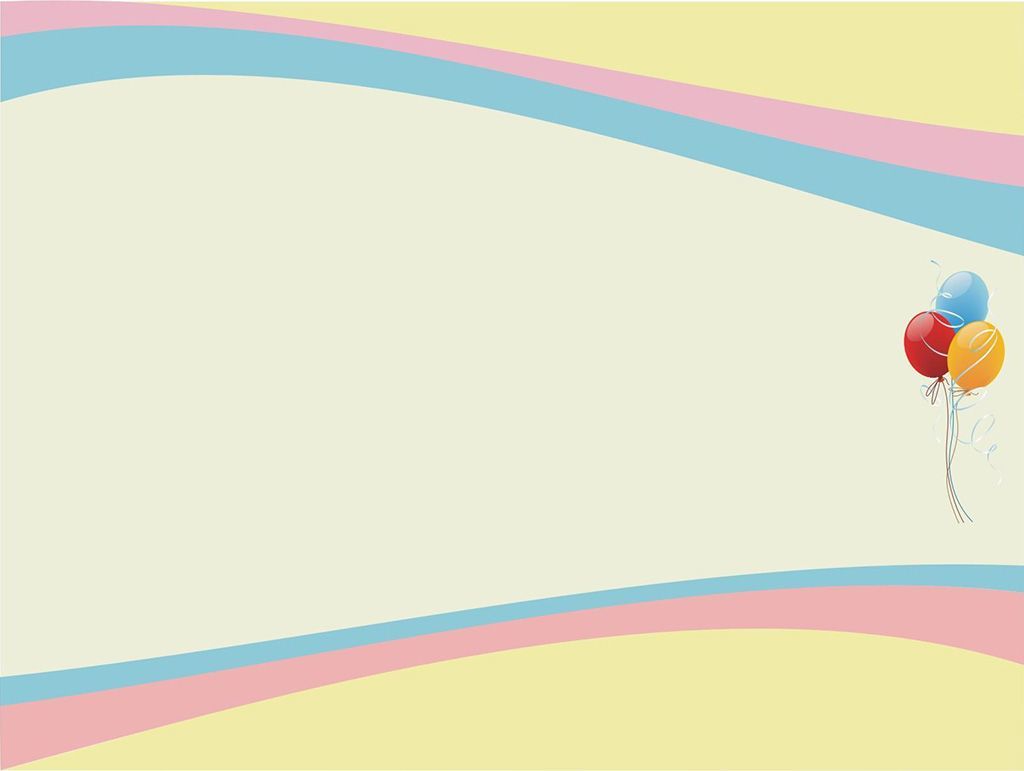 Ромашка
Назад
В языке противопоставлены нейтральные и стилистически помеченные слова. В словарях стилистически окрашенная лексика имеет пометки. Наиболее распространённые из них: книжн., высок., офиц.-дел., науч., разг., сниж., прост.
Примеры:
	Высокая лексика - лексика, частотная в поэзии и ораторском искусстве: кончина – смерть, титанический – большой. Культурная традиция ценила и оберегала  высокую лексику. Она зафиксирована во множестве текстов художественной литературы VIII и XIX веков.
	Книжная лексика – лексика, свойственная письменной речи, но не связанная с разграничением сфер общения: воззрение – взгляд, чрезвычайно – очень.
	Официально-деловая – лексика официально-деловой переписки, документации: удостоверить, вследствие, благодаря, в отличие от.
	Научная лексика – терминология: котангенс, кровообращение, корреляция.
Продолжение
Информационная  справка
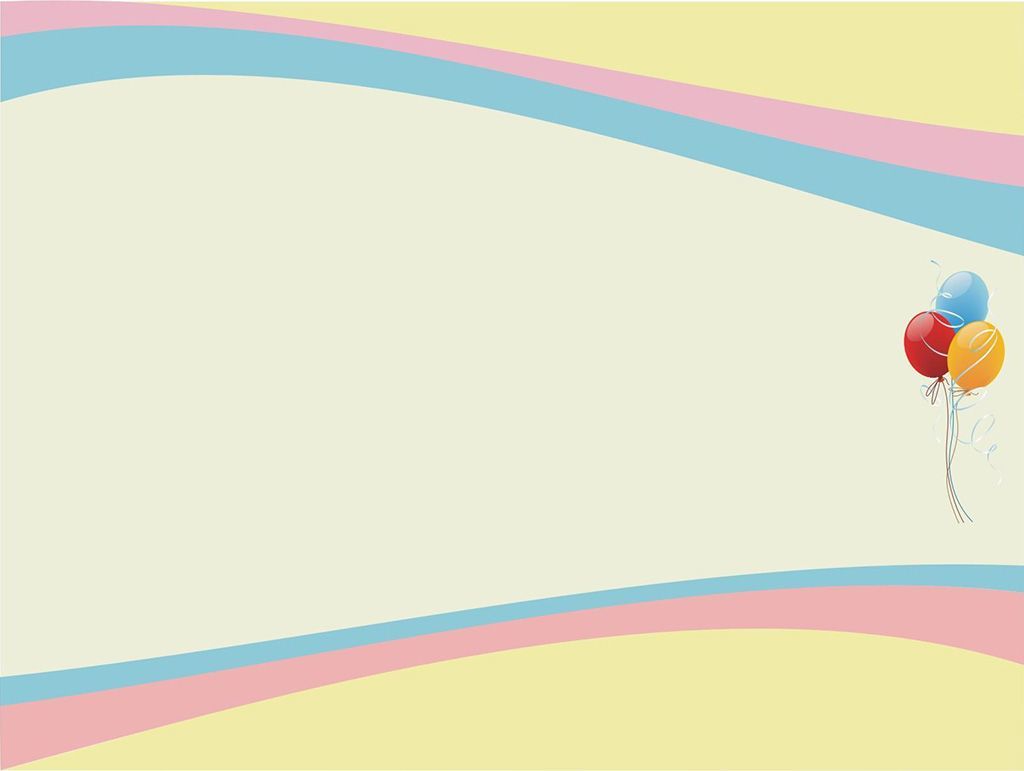 Ромашка
Назад
В ежедневном бытовом общении люди употребляют много слов, относящихся к сниженной лексике. Обычно такие слова не используются в письменной литературной речи. Сниженная лексика делится на разговорную и просторечную.
	Разговорная лексика – это слова, которые не выходят за рамки общелитературного языка. Их используют в непринуждённом, неофицальном общении люди, владеющие нормами литературного языка. Примеры: электричка – электропоезд, казёнщина - казённый стиль. Многие разговорные слова  более экспрессивны, оценочны, чем нейтральные: болтовня – пустой разговор, паршивый – плохой, неудачный.
	Просторечие – это периферия языка, существующая за счет того, что люди с детства не усвоили грамматических норм и лексики литературного языка. Примеры: косоротиться – быть недовольным чем-либо, косматиться – быть непричесанным, корячиться – 1) работать напряжённо, с трудом, 2) двигаться не свободно, а с затруднением. К просторечию относят и грубую ненормативную лексику, выходящую за пределы норм литературного языка.
Практическое занятие
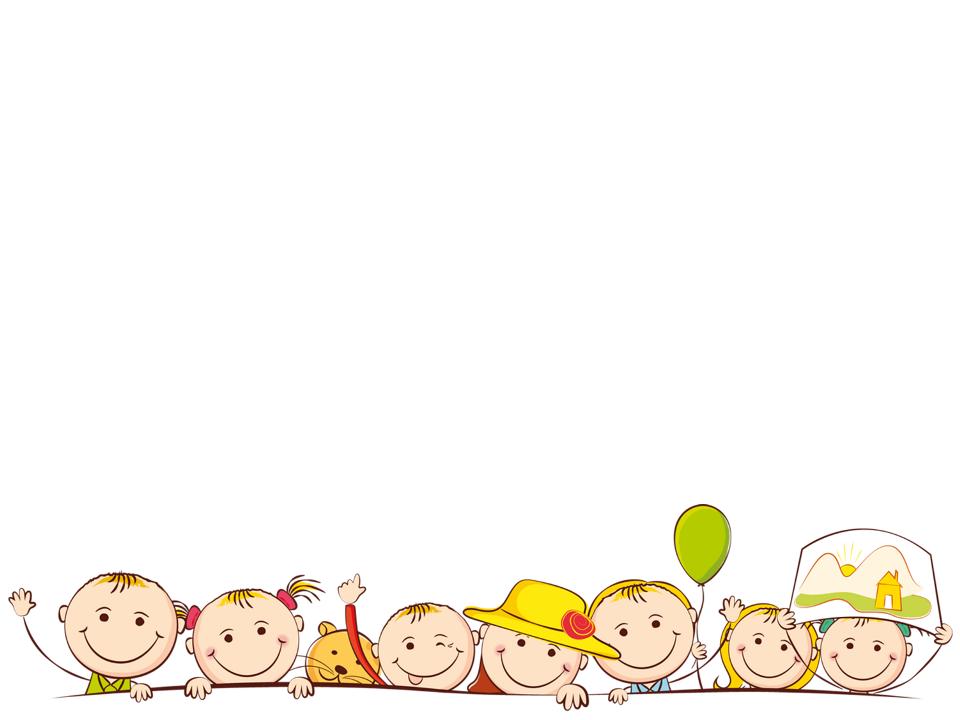 Назад
Практическое занятие по лексикологии
Выпишите из приведённого ниже предложения слова, которые имеют в русском языке омоформы. Приведите примеры словосочетаний или предложений с этими словами, чтобы показать их омонимичность.

     За окном стих ветер, с крыши стекла вода, и появились на улице три дворника.
Проверь себя!
2.  Определите стилевую принадлежность каждого слова в синонимическом ряду:  спать, дрыхнуть, почивать. Проверь себя!
Проверь себя!
3.  Продолжите синонимический ряд: недостатки - … - … - …
4. Подберите антонимы к слову свежий  в сочетании со словами: вечер, воротник, хлеб, проект.
Проверь себя!
5. Найдите в стихотворении антонимы: 
           Не стану лучше или хуже,
           Все тот же буду, не иной,
           От счастья пламенеть на стуже,
           От горя стынуть в летний зной. 
                                                           (Грибачев)
Проверь себя!
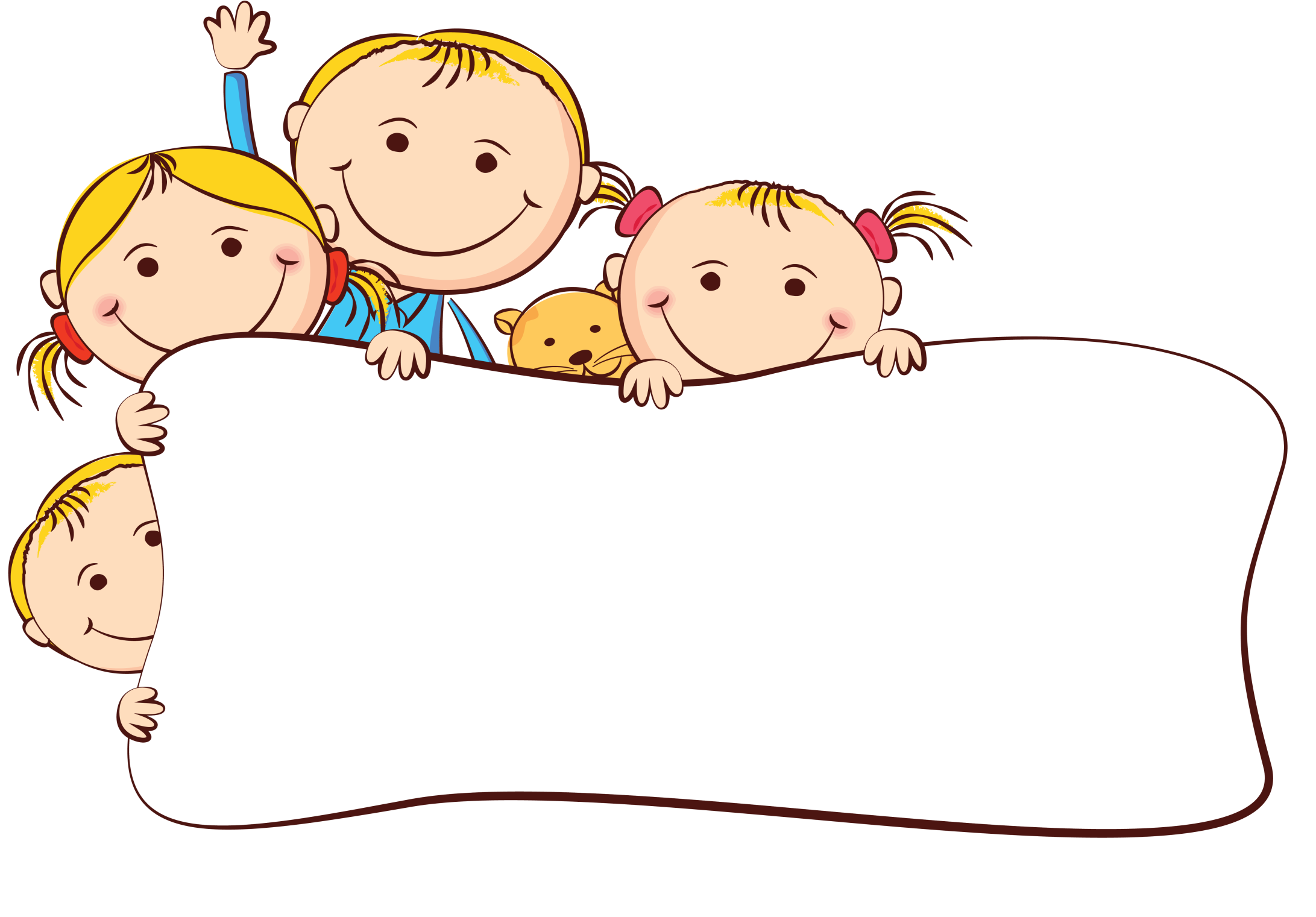 Назад
Ответ
Стих (в предложении  это глагол).  Вспомнился один стих (существительное).  
Стекла (в предложении это глагол).  Из-за разбитого стекла (существительное) в комнате холодно.
Три (в предложении это числительное).  Три (глагол) полы лучше, будет чище.
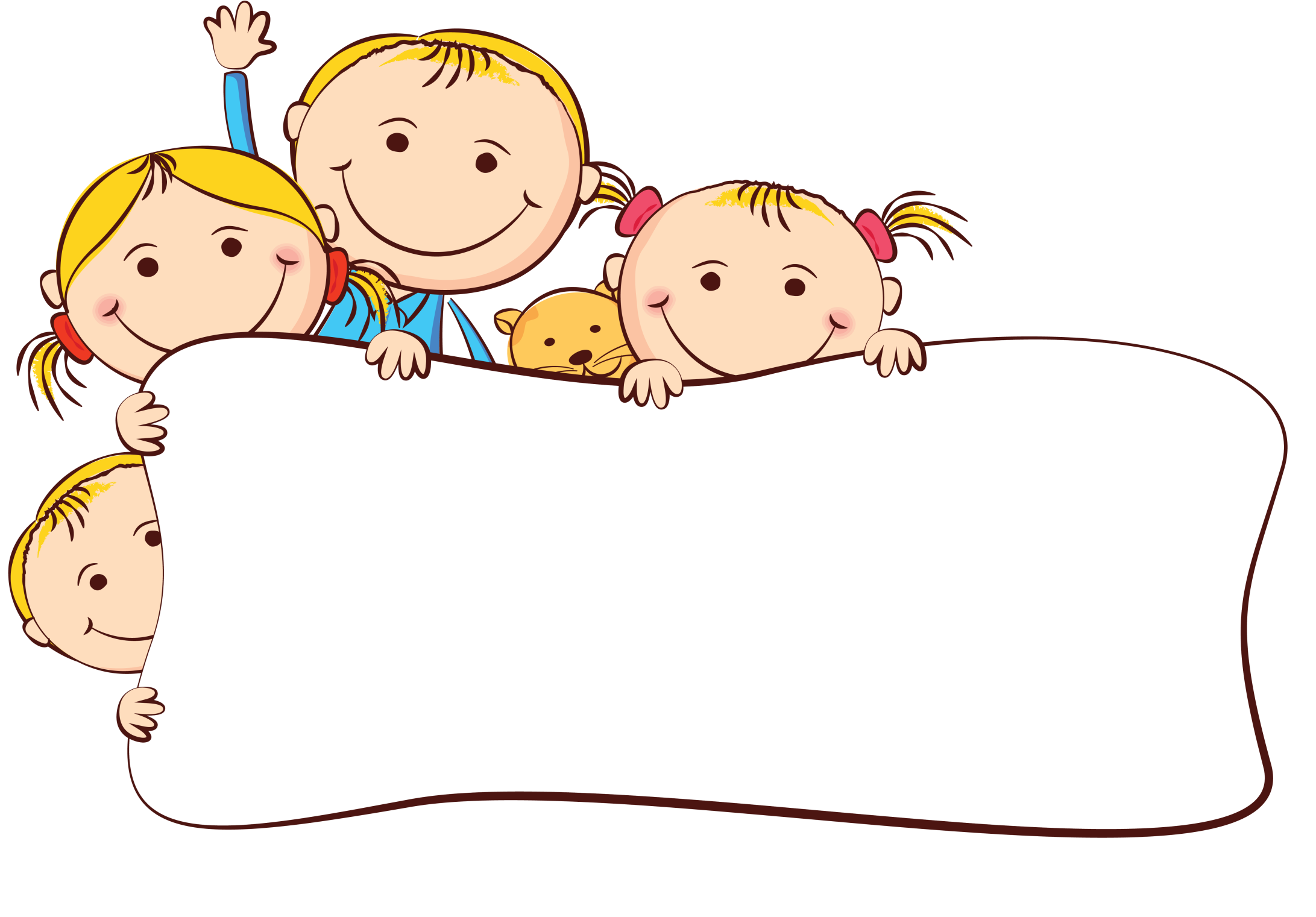 Назад
Ответ
Спать – нейтральное,  дрыхнуть – просторечное, почивать – устаревшее с оттенком  почтительности
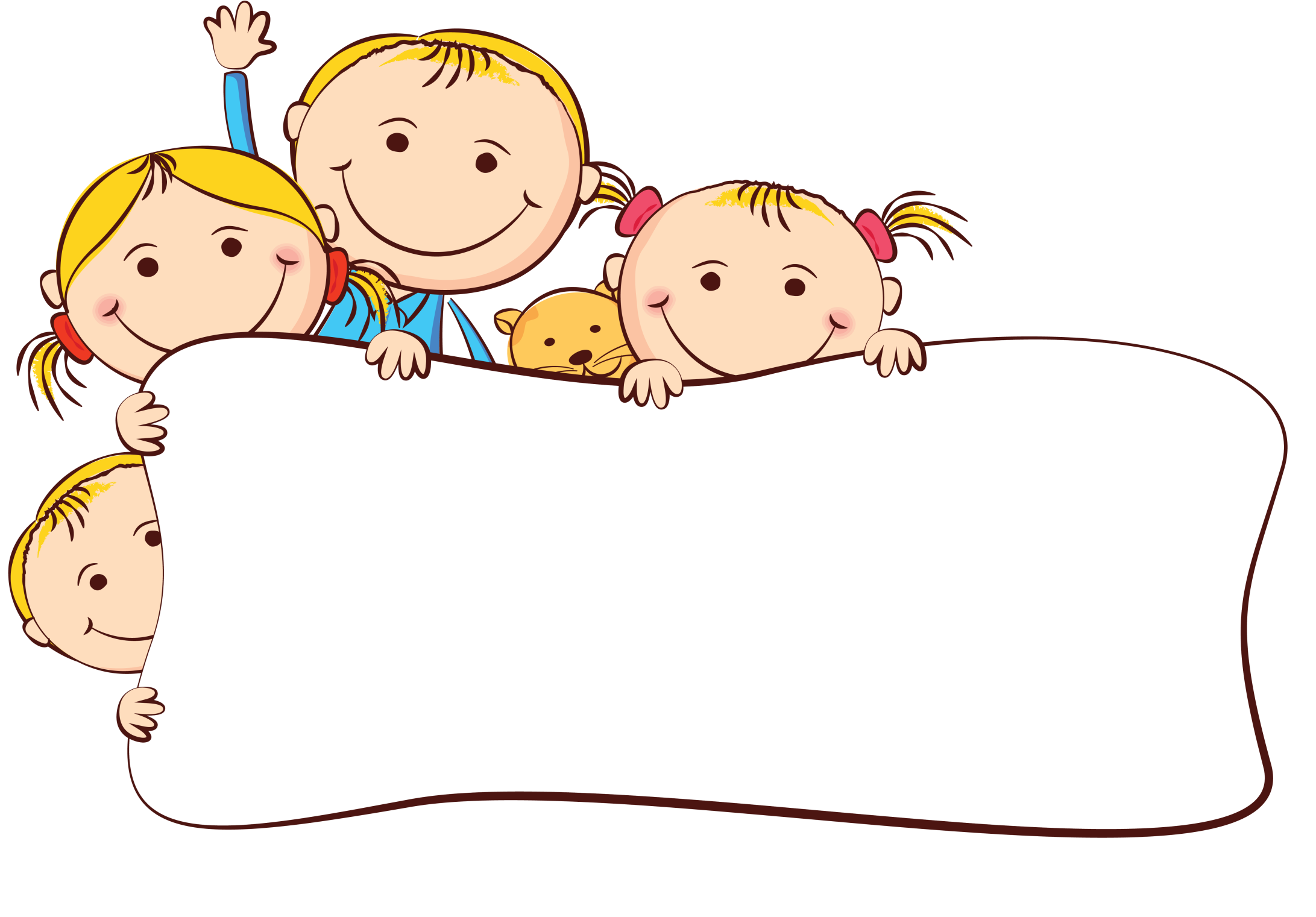 Назад
Ответ
Недостатки – пробелы – дефекты – недочеты – недоработки – недоделки – недохватки – прочеты и т.д.
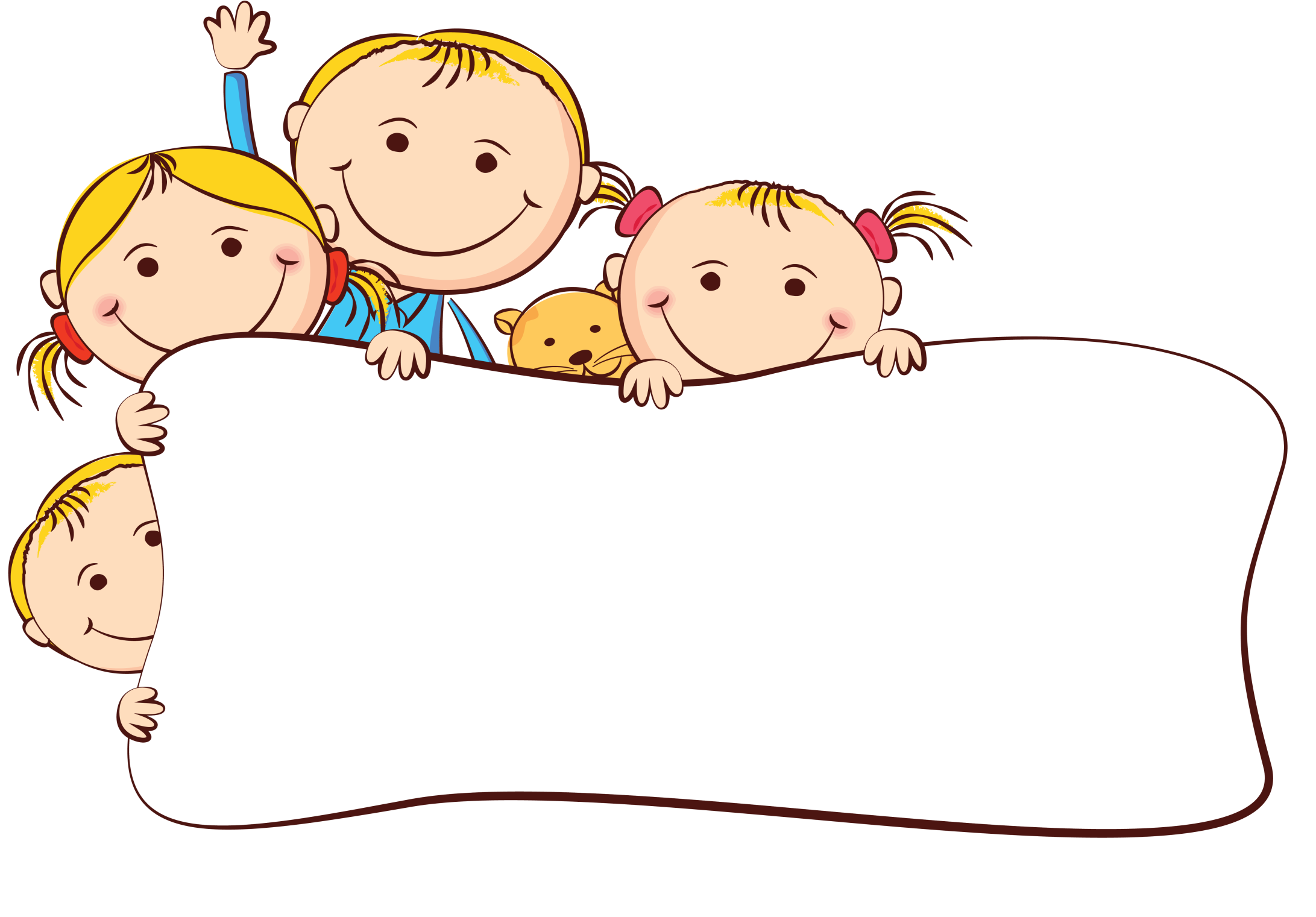 Назад
Ответ
Душный вечер, грязный воротник, черствый хлеб, шаблонный проект.
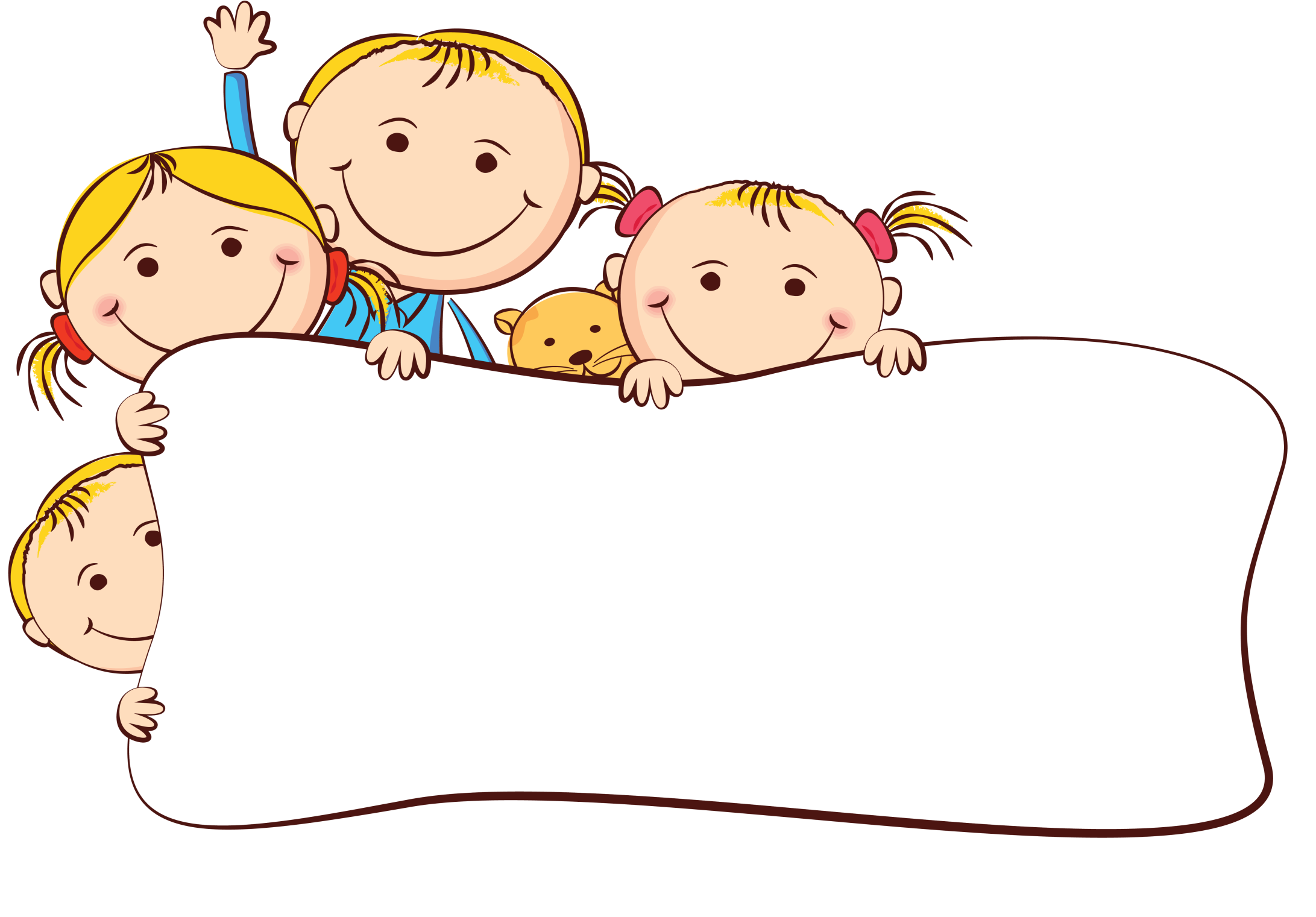 Назад
Ответ
Лучше – хуже, счастья – горя, пламенеть – стынуть, стуже – зной.
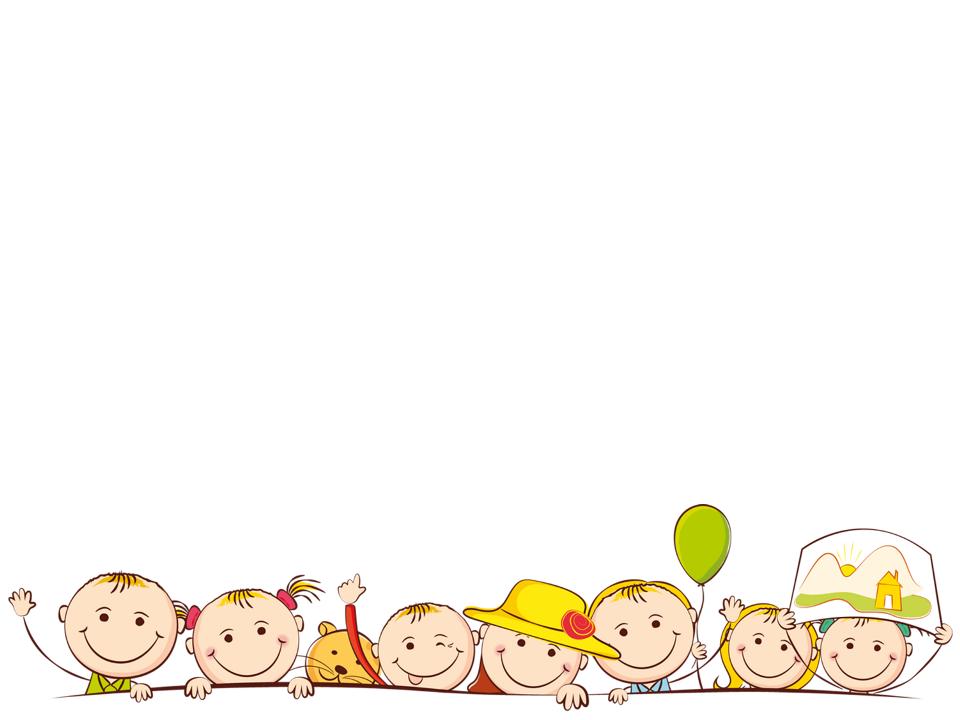 Назад
Практическое занятие по лексикологии
1. Выберите нужное слово или словосочетание.
1. Начальник (представил, предоставил) мне отпуск.
2. На  (скрытой, скрытной) видеокамере ясно видна лестничная площадка.
3. Наш сосед оказался (угодливым, угодным) человеком.
4. В банке появилось (единственное, единое) окно для справок.
5. Мой брат получил большое (наследие, наследство) от прабабушки.
6.  Знаменитые спортсмены очень уважительно общались с этим человеком, произносили (здравницы, здравицы)  в его честь.
Проверь себя!
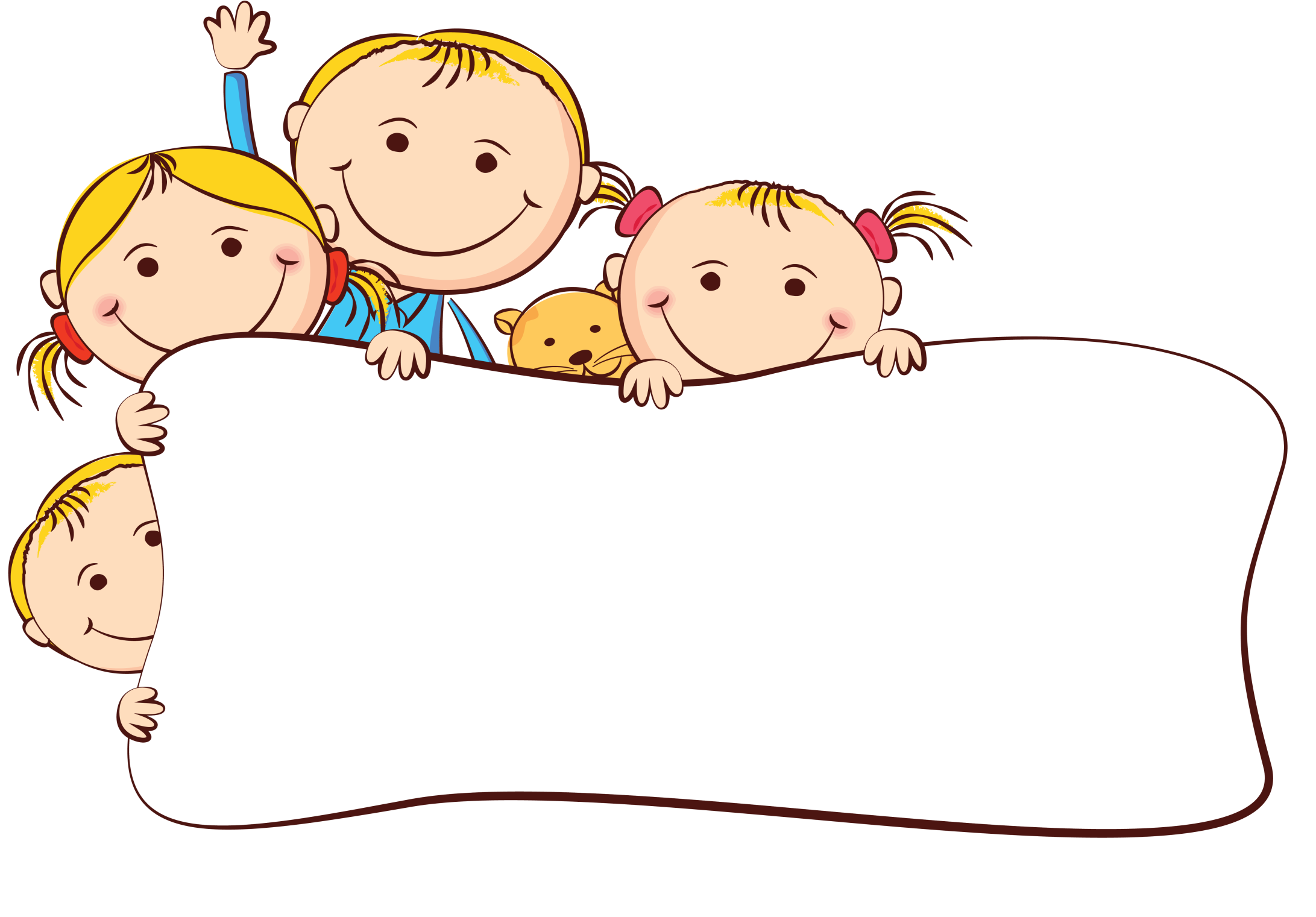 Назад
Ответ
1. Начальник предоставил мне отпуск.
2. На  скрытой видеокамере ясно видна лестничная площадка.
3. Наш сосед оказался угодливым человеком.
4. В банке появилось единое окно для справок.
5. Мой брат получил большое  наследство от прабабушки.
6.  Знаменитые спортсмены очень уважительно общались с этим человеком, произносили здравицы  в его честь.
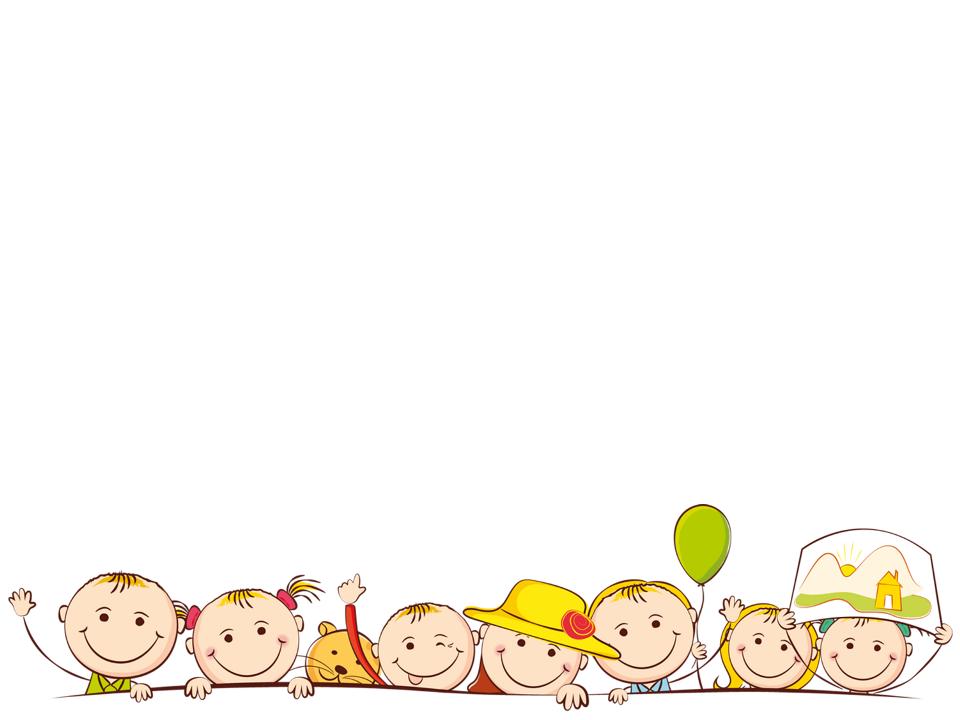 Назад
Практическое занятие по лексикологии
1.  Распределите слова на два столбика «Исконно русская лексика» и «Заимствованная лексика»:  мать,  живой, мощь, страна, денди, бутерброд, день, береза, драка, одиннадцать, циферблат,  алфавит, кекс, шлюпка, дюйм.
Проверь себя!
2. Из какого языка заимствован корень аква- ?  Составьте слова с данным корнем.
Проверь себя!
3. Из какого языка заимствованы слова:  врата,  абажур, макароны, башка, блогер, самбо, папарацци, шлагбаум.
Проверь себя!
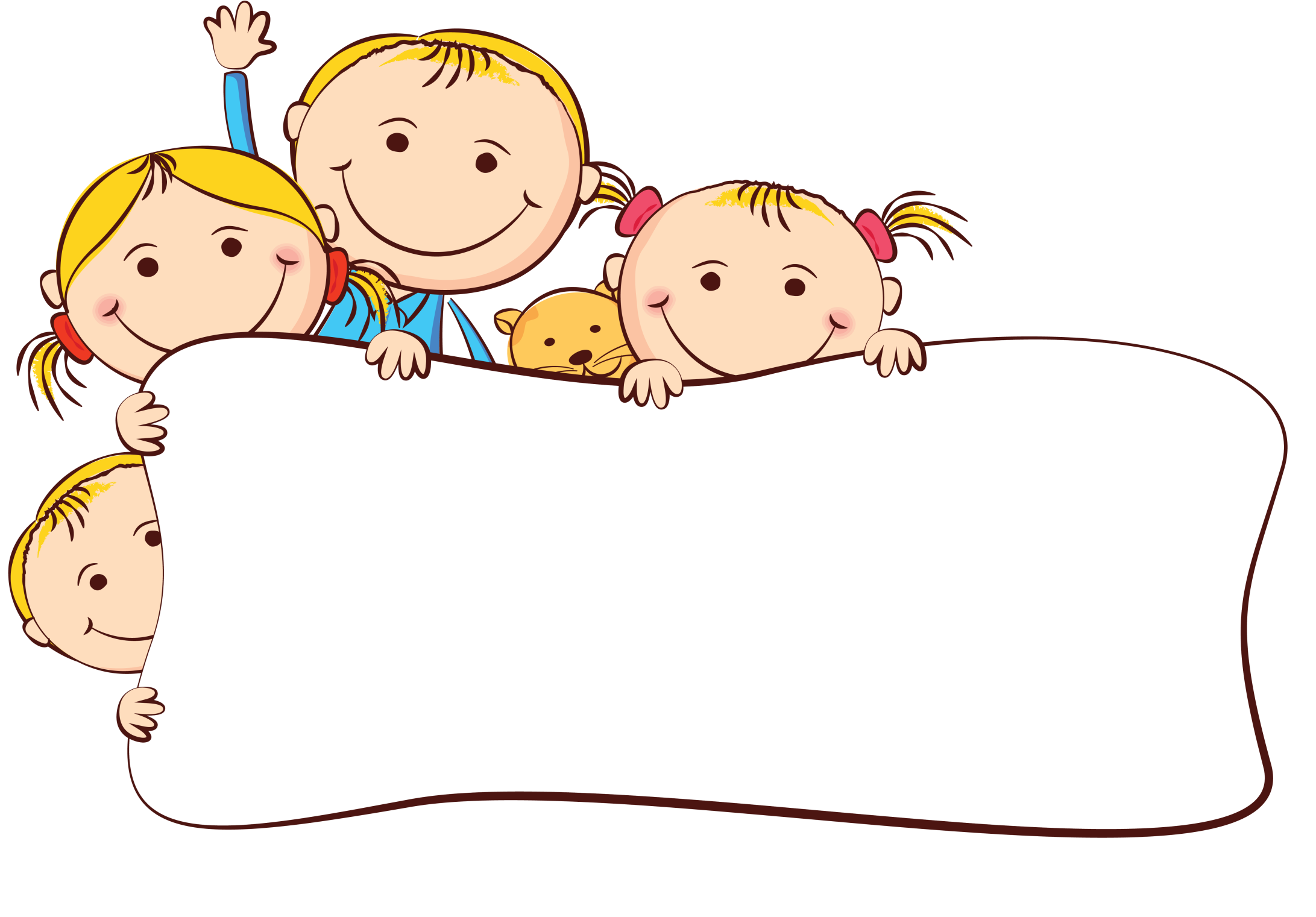 Назад
Ответ
Исконно русская лексика
Мать
Живой
Береза
Драка
День
Одиннадцать







                                                                                                                                                                          
Заимствованная лексика
Мощь
Страна
Денди
Бутерброд
Циферблат
Алфавит
Кекс
Шлюпка
Дюйм
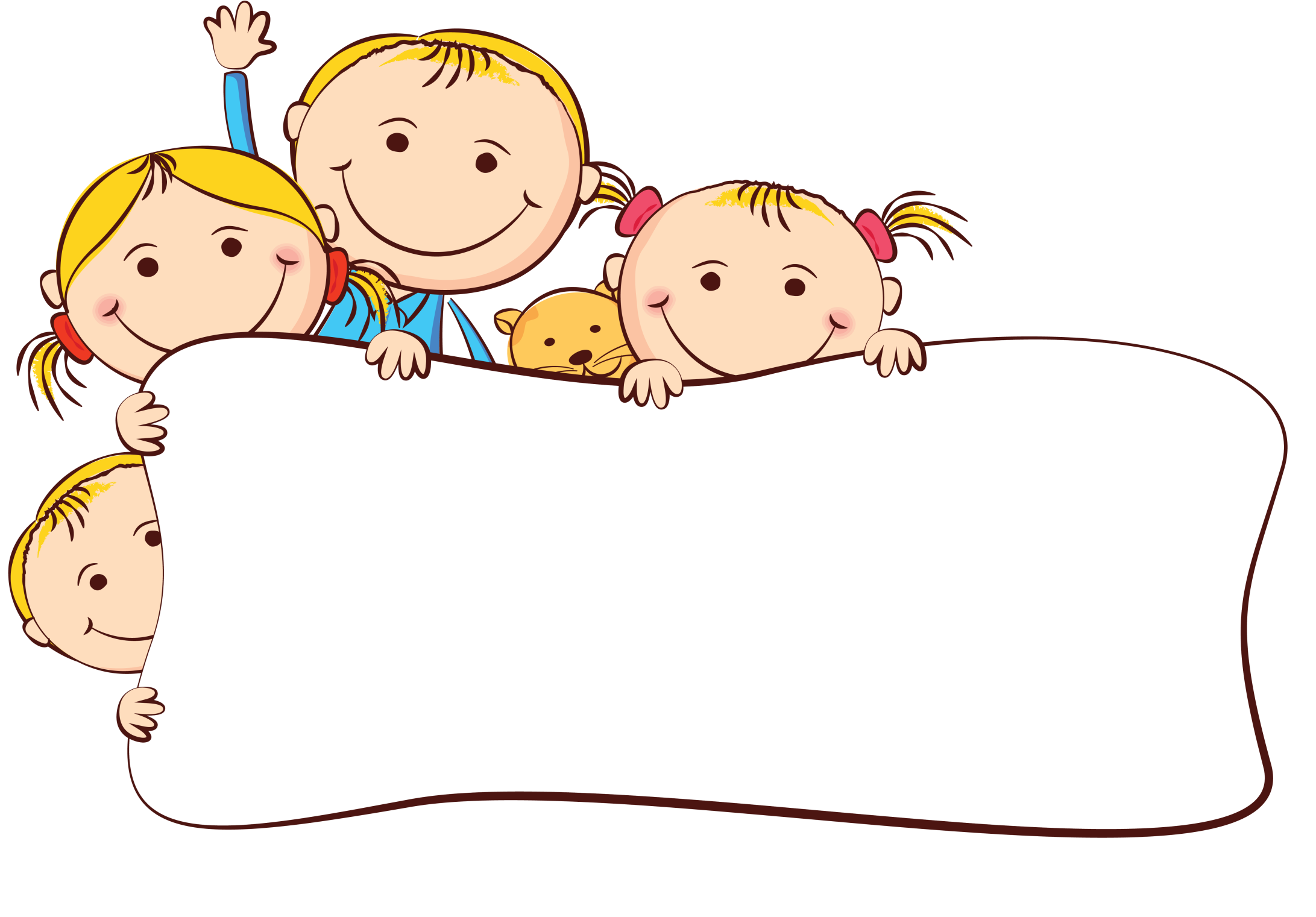 Назад
Ответ
Из латинского языка. Аквамарин, аквалангист, акварель, аквариум,  акватория, аквафортист, акваметрия и др.
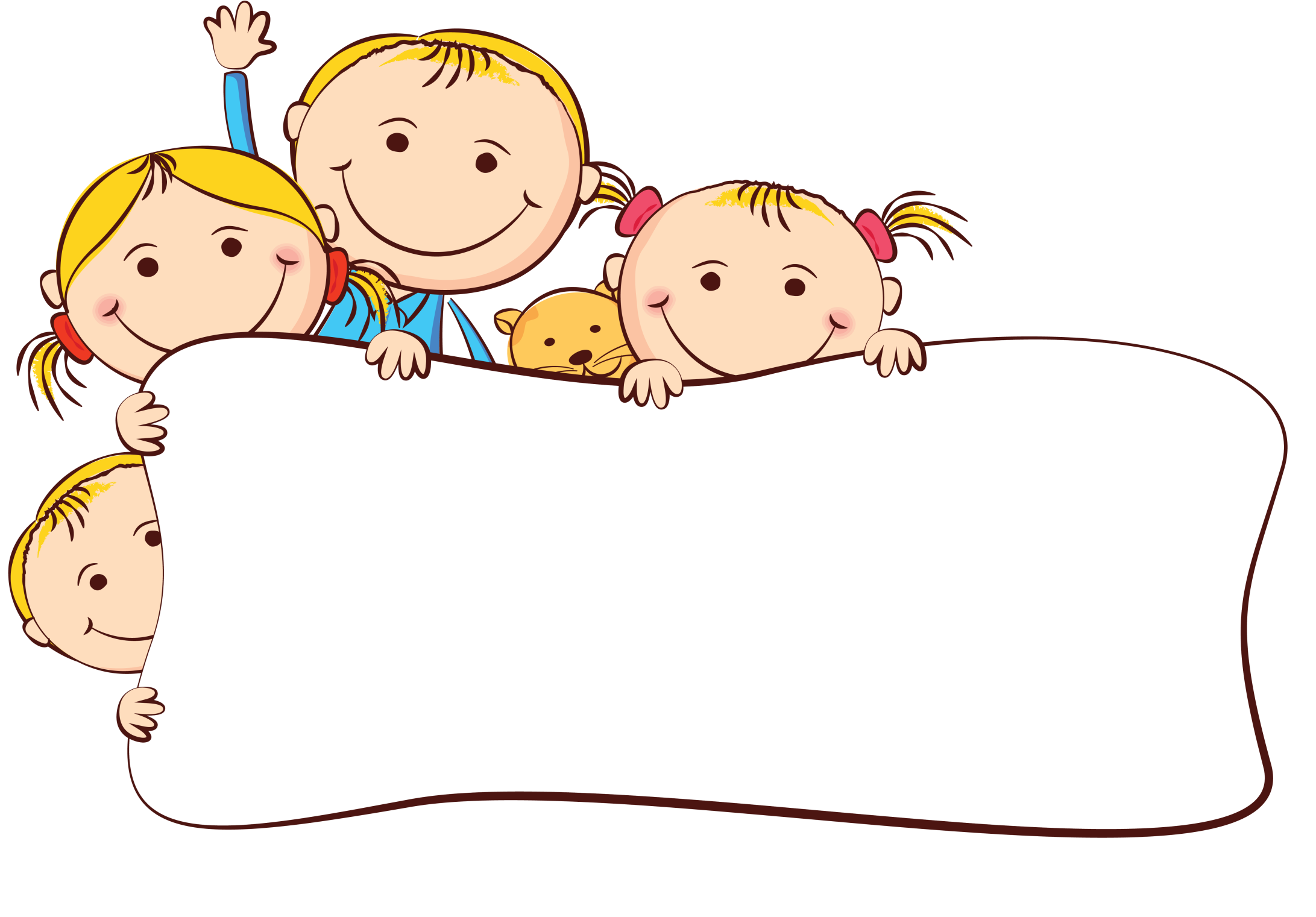 Назад
Ответ
Врата – из старославянского,  абажур -  из французского, макароны – из итальянского, башка – из тюркского, блогер – из английского, самбо – из испанского, папарацци – из итальянского, шлагбаум – из немецкого.
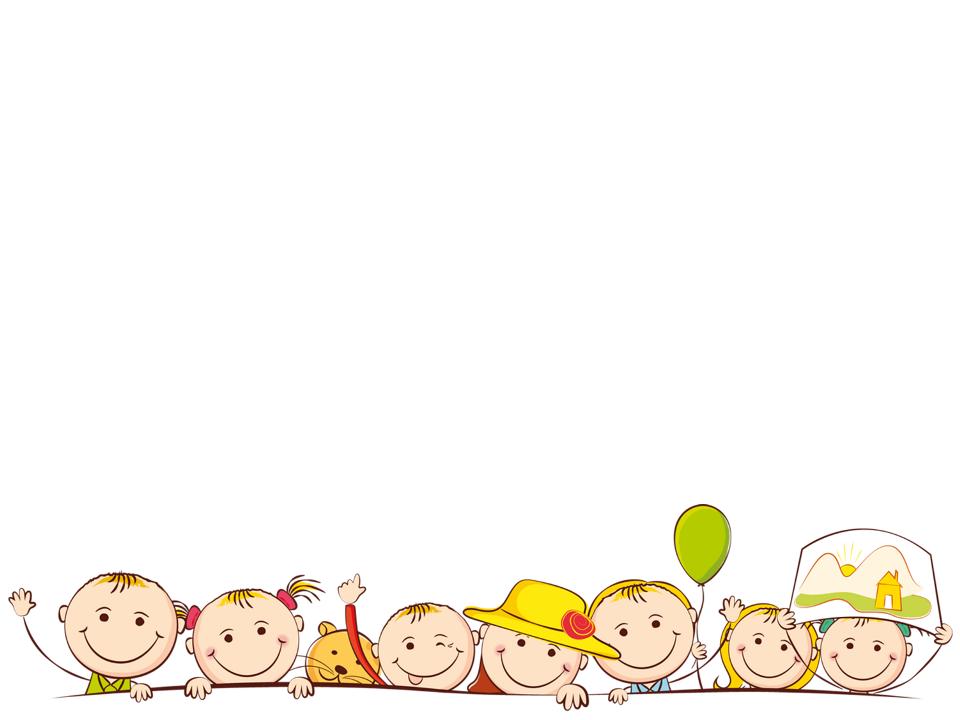 Назад
Практическое занятие по лексикологии
Что означают эти слова и как они называются? 
      А)  Выя, лицедей, сей, десница.
      Б) Урядник, шишак, баскак, стряпчий.
      В)  Гламур, креатив, блютуз, аниматор. Проверь себя!
2. В приведенных ниже синонимических рядах выделите нейтральные (н.), 
книжные (к.), разговорные (р.), а также просторечные (п.) слова:  помогать – пособлять – содействовать; теперь – нынче; умереть – помереть – скончаться - околеть; идти – плестись; лицо – морда – харя. Проверь себя!
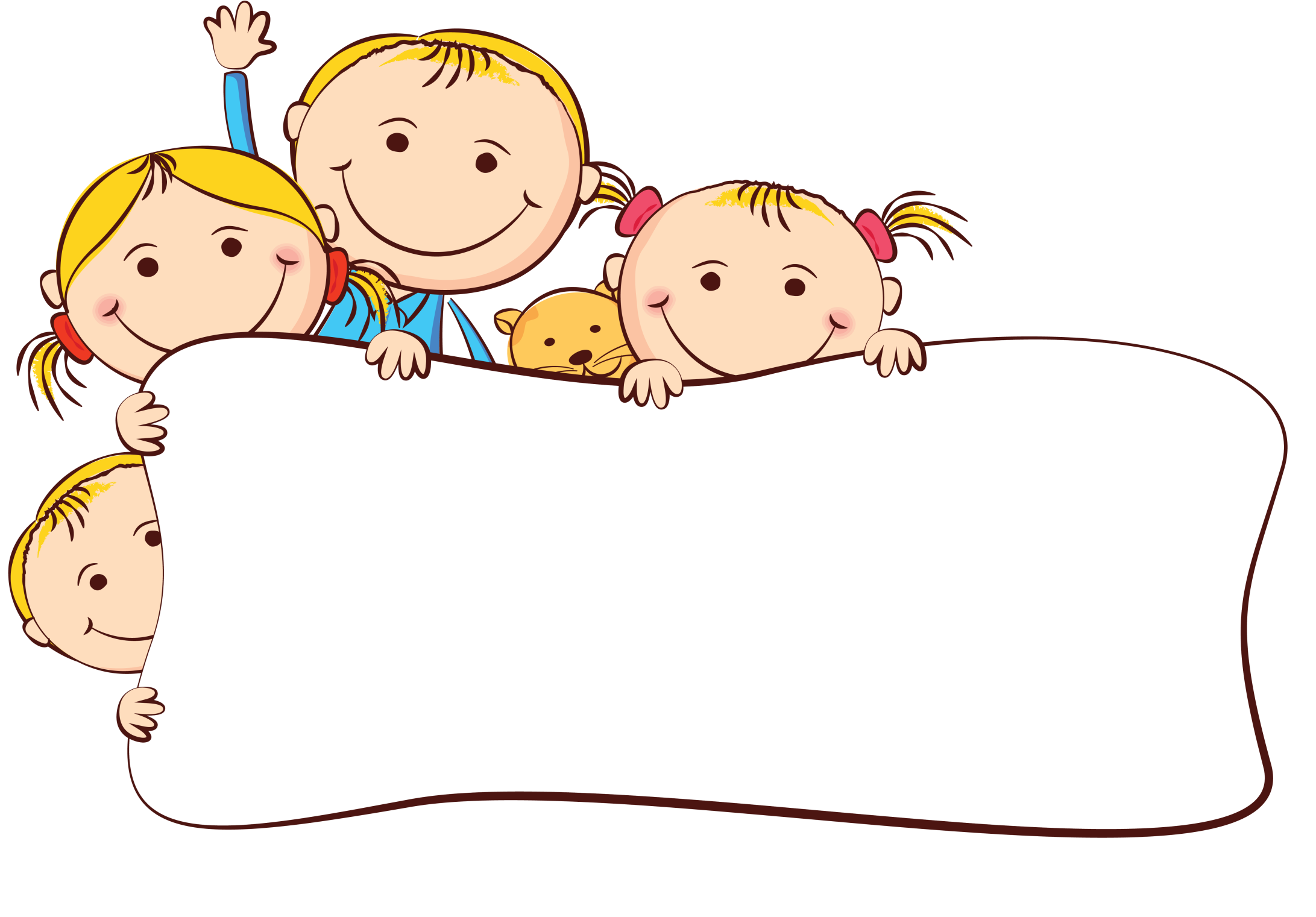 Назад
Ответ
А) Выя – шея, лицедей – актер, сей – этот, десница – правая рука. – Архаизмы
Б) Урядник – младший командир; шишак - металлический шлем с острием, заканчивающимся шишкой; баскак – сборщик налогов; стряпчий - придворный, служащий для несения различных хозяйственных обязанностей. – Историзмы.
В) Гламур – шарм, очарование; креатив – творчество; блютуз - разновидность беспроводной связи для передачи данных; 
анима́тор -  артист оформления; артист, изображающий каких-либо персонажей на различных мероприятиях. - Неологизмы.
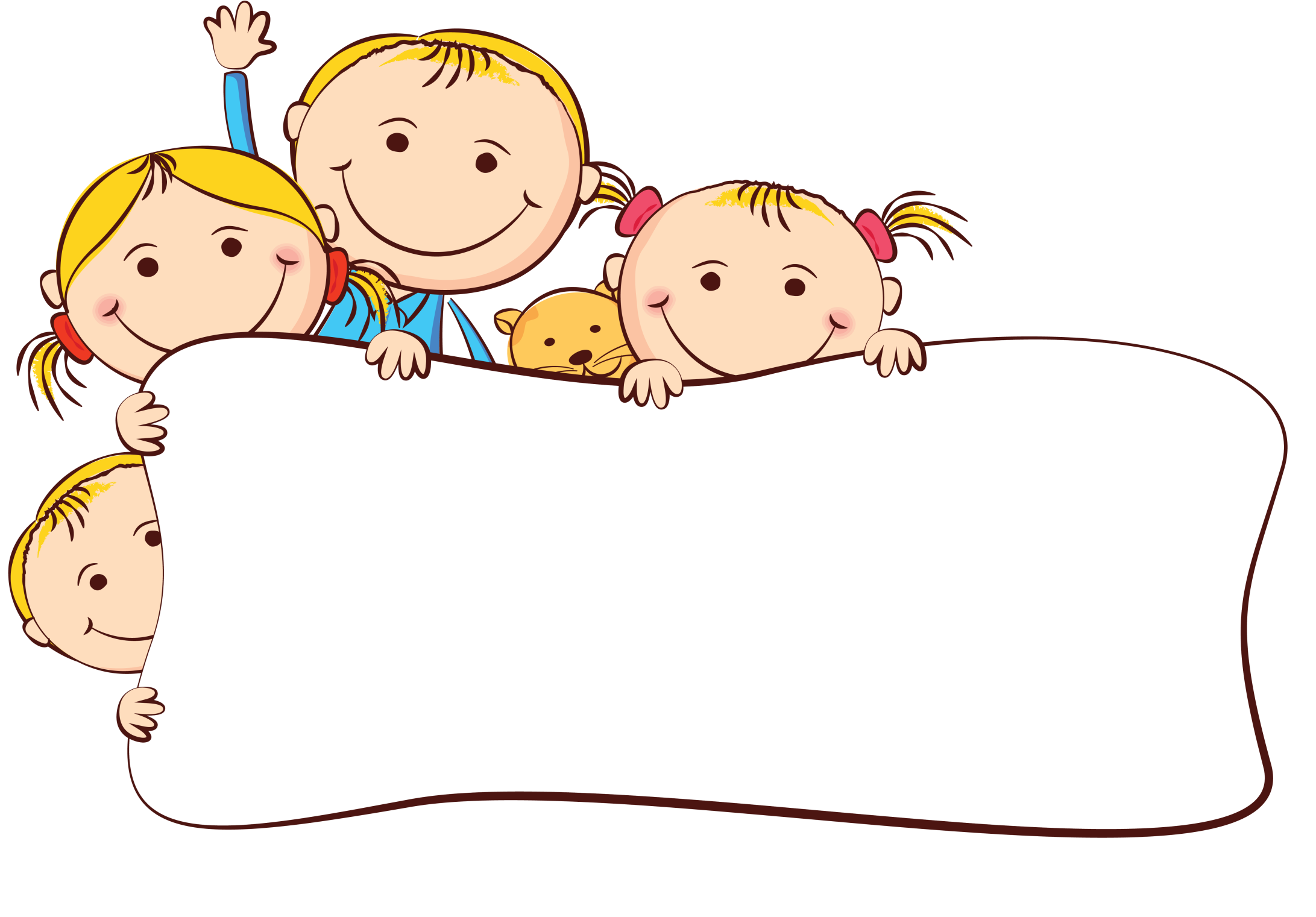 Назад
Ответ
Помогать (н.) – пособлять (р.)– содействовать (к.); теперь (н.) – нынче (р.); умереть (н.) – помереть (р.) – скончаться (к.) – околеть (п.); идти (н.)– плестись (р.); лицо (н.) – морда (р.)– харя (п.).
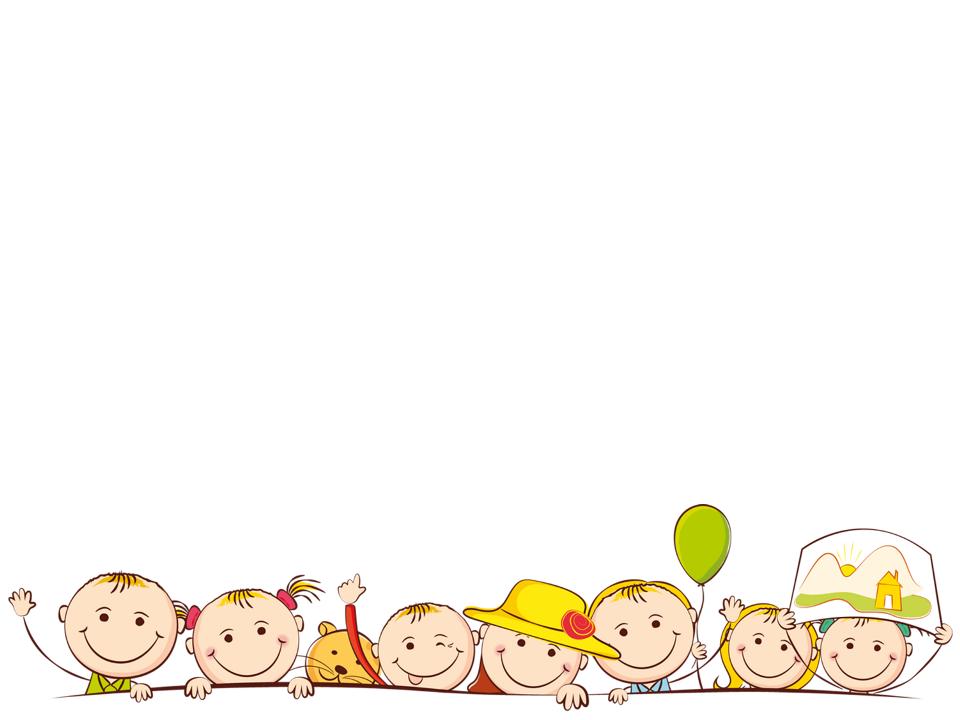 Назад
Практическое занятие по лексикологии
Назовите средство выразительности, которое использовал автор.
  А)  Когда народ….
        Белинского и Гоголя
       С базара понесет.    (Н.Некрасов)
   Б) В багрец и золото одетые леса.   (А. Пушкин)
   В) Все флаги в гости будут к нам. (А.С.Пушкин)
   Г) Но тих был наш бивак открытый. (М.Лермонтов).
   Д) А в двери-
        бушлаты,
        шинели,
        тулупы…  (В.Маяковский).
    Е) «Пока свободою горим, пока сердца для чести живы…» (А. Пушкин)
Проверь себя!
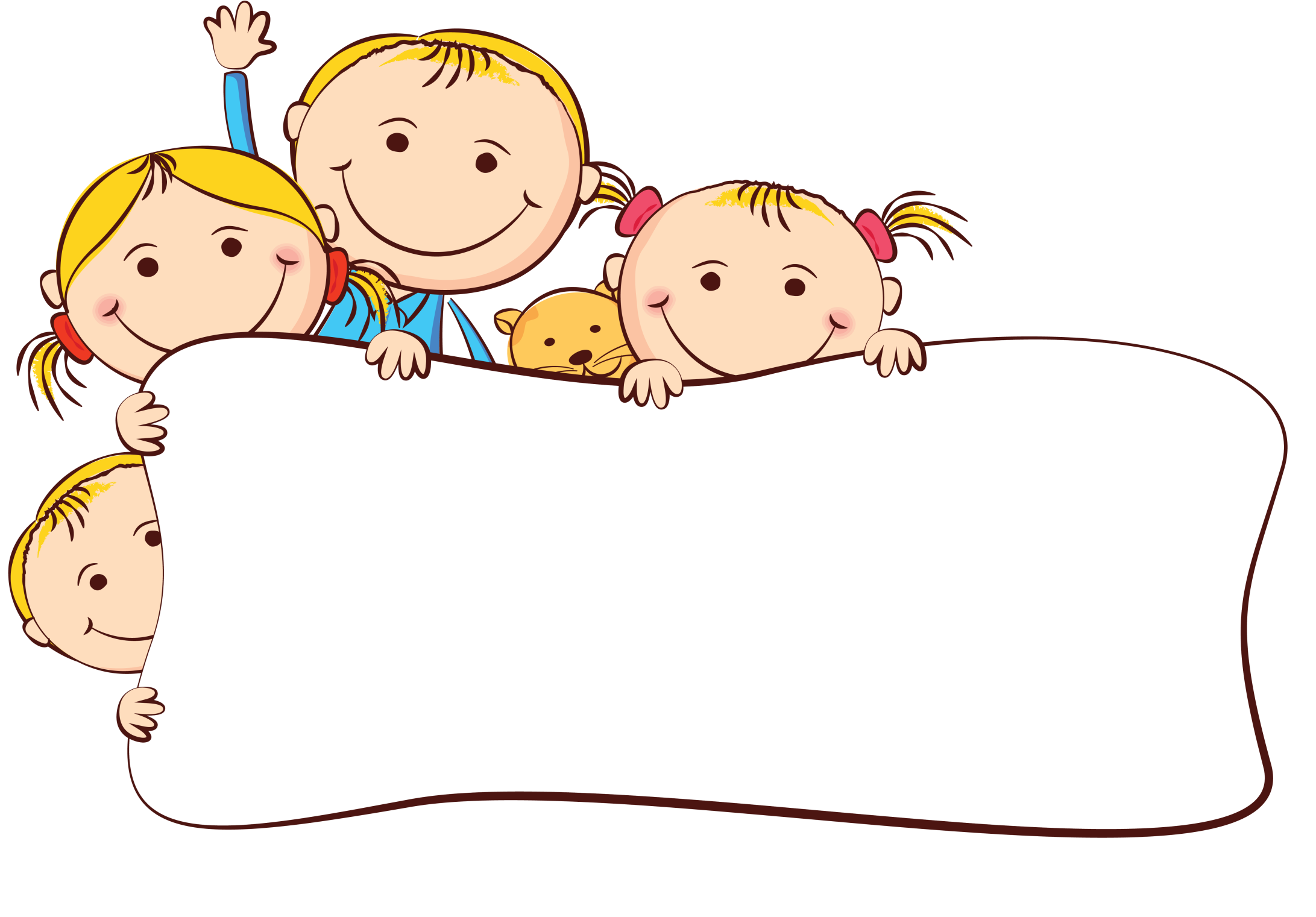 Назад
Ответ
А)  Метонимия
Б)  Метафора
В) Синекдоха
Г) Метонимия
Д) Синекдоха
Е) Метафора
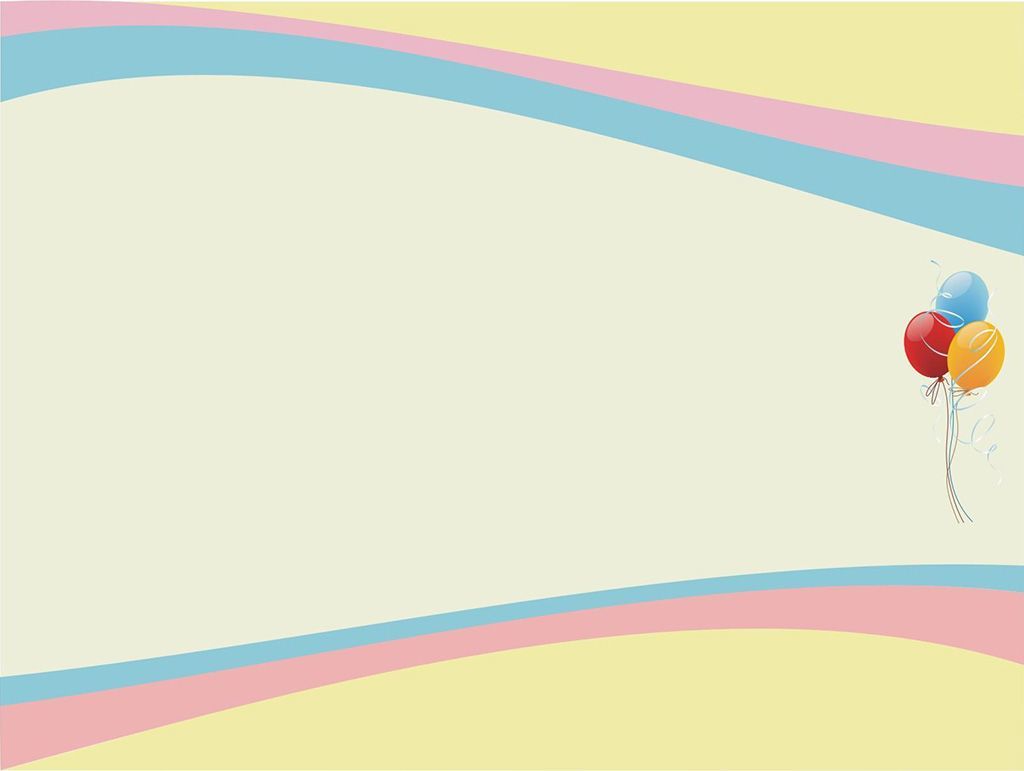 Информационная справка
Ромашка
ФРАЗЕОЛО́ГИЯ (из греч. φράσις — выражение и λόγος — слово, учение) — 1.состав фразеологизмов данного языка 2. раздел языкознания, в котором изучаются фразеологизмы.
 	Фразеологизмы — это устойчивые сочетания слов, равные по значению либо одному слову, либо целому предложению.
Основные признаки фразеологизма:
- лексическая неделимость;
- целостность значения (смысл фр.не складывается из смысла отдельных его компонентов);
- устойчивость состава и структуры;
- воспроизводимость (не создаётся в речи, а воспроизводится как готовая единица);
- неодноударность (сколько слов, столько и ударений);
- непроницаемость (невозможность появления в фразеологических единицах прикомпонентных распространителей, которые не входят в состав данной фразеологических единиц. Нарушение непроницаемости часто используется в художественной литературе и публицистике как стилистический приём для создания комического эффекта).
Продолжение
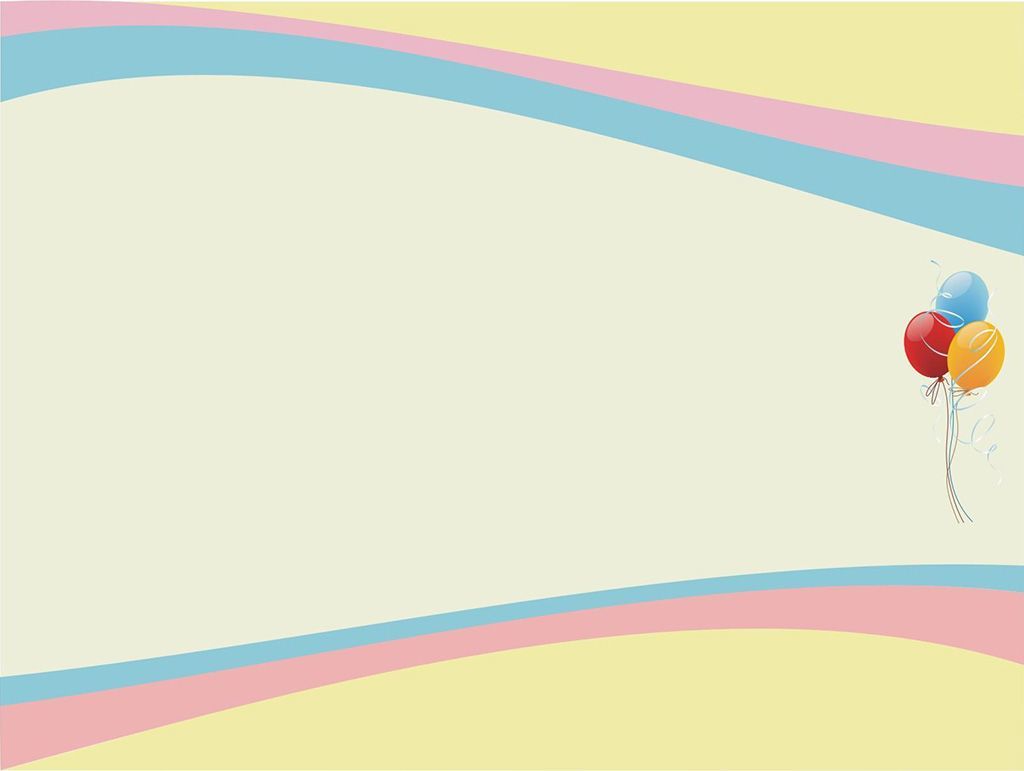 Информационная справка
Ромашка
Российская традиция фразеологических исследований в первую очередь связана с именем В.В.Виноградова, предложившего в 1940-е годы классификацию фразеологизмов, восходящую к концепции французского лингвиста Шарля Балли. По Виноградову, выделяются три основных типа фразеологических единиц: 1) фразеологические сращения (устойчивые сочетания слов, не мотивированные внутренней формой, – точить лясы,ничтоже сумняшеся); 2) фразеологические единства (устойчивые сочетания слов с прозрачной внутренней формой – подливать масла в огонь, вынь да положь); и 3) фразеологические сочетания (выражения, в которых одно из слов употреблено в прямом значении, а второе – во фразеологически связанном, ср. корень зла, принимать меры, одержать победу, радость обуяла). Пословицы и поговорки в подходе Виноградова выведены за пределы фразеологии, а грамматические фразеологизмы и фразеосхемы вообще не рассматриваются.
Продолжение
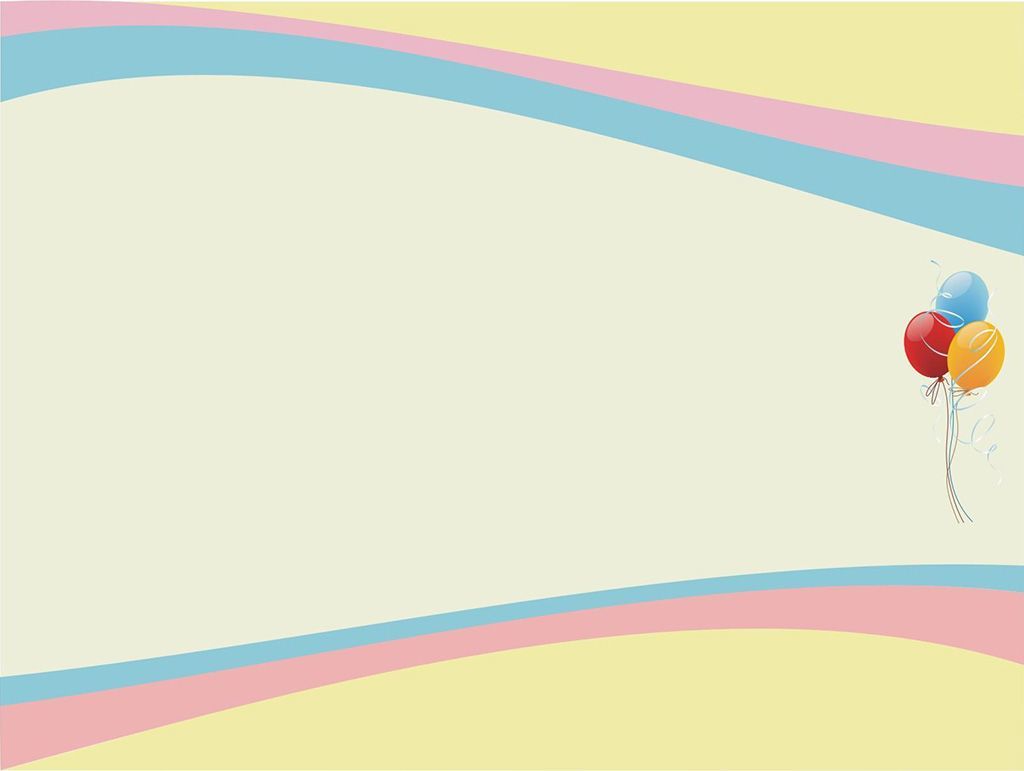 Информационная справка
Ромашка
Все русские фразеологические единицы (ФЕ) по происхождению делятся на две группы: исконные («свои»), т.е. возникшие в самом русском языке или унаследованные им из более древнего языка-источника, и заимствованные («чужие»), т.е. пришедшие в русский язык из других языков.
	Каждая их этих групп делится ещё на три подгруппы:
исконно-русские – на общеславянские, восточнославянские и собственно русские
	Общеславянские ФЕ унаследованы русским языком из праславянского языка (~ до VI-VIIвв.). Как правило, эти фразеологизмы известны во всех славянских языках и в настоящее время (водить за нос, с головы до пят, бабье лето и др.)
	Восточнославянские обороты возникли в эпоху существования древнерусского языка (~ VII-XVвв.) и сохранились, помимо русского языка, в украинском и белорусском (под горячую руку; зашумело в голове; по правде сказать; Иду на вы и др.
	Собственно русские ФЕ возникли в русском языке в эпоху раздельного существования восточнославянских языков (~ с XV-XVIвв.) и не встречаются, кроме случаев их заимствования, в других языках. Это обороты, которые характеризуют национально-своеобразные особенности фразеологии русского языка и отражают характерные черты жизни и быта, истории, культуры, национальных традиций русского народа (каши не сваришь (с кем-л.); заваривать кашу; расхлёбывать кашу; сирота казанская, семь пятниц на неделе (у кого-л.) и др.)
Продолжение
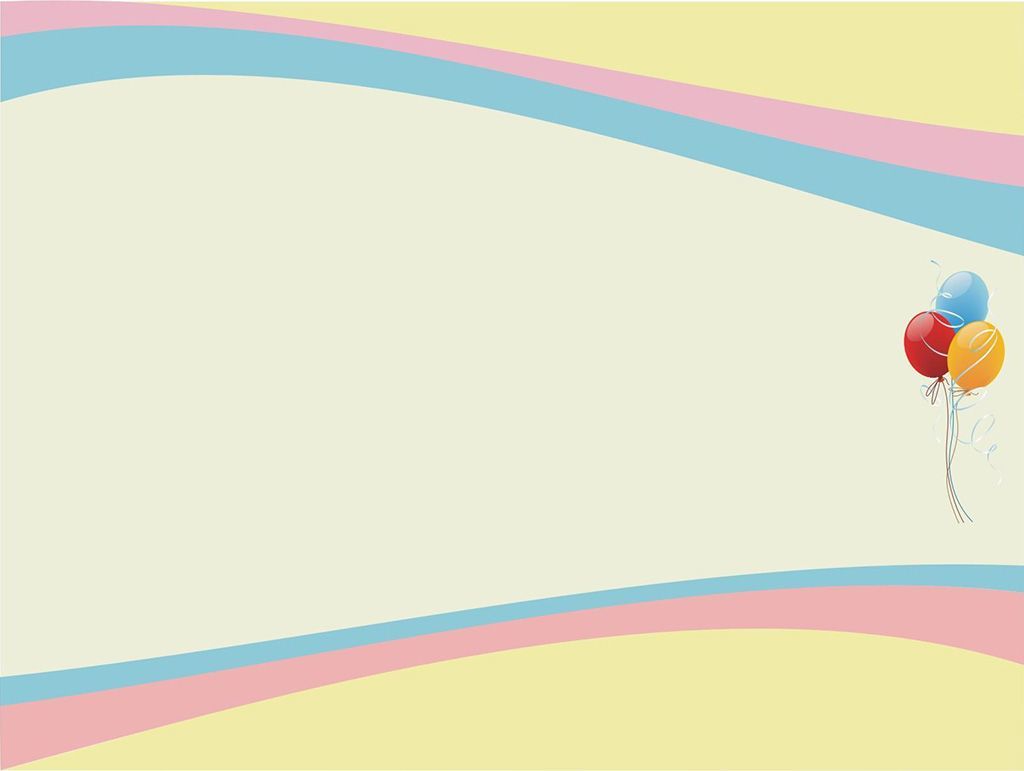 Информационная справка
Ромашка
Заимствованные  фразеологические единицы делятся  на собственно заимствованные (без перевода), фразеологические кальки и фразеологические полукальки.
	Собственно заимствованные ФЕ – это иноязычные по происхождению фразеологизмы, употребляющиеся в русском языке без перевода (лат. almamater – ‘университет’ (букв. «кормящая мать»); лат. personanongrata – ‘нежелательное лицо’; франц. tête-a- tête – ‘наедине, с глазу на глаз’ (букв. «голова к голове»); ст.-слав. ничтоже сумняшеся – ‘не раздумывая, нисколько не сомневаясь’).
	Фразеологические кальки – это ФЕ, возникшие в русском языке в результате пословного перевода иноязычных фразеологизмов. Фразеологические кальки бывают точные (синий чулок – англ. bluestocking; холодная война–англ. coldwar; Ищите женщину – франц. Cherchezlafemme) и неточные (от всего сердца – франц. detoutmoncœur; быть как на иголках – франц. êtresurdes épines; соломенная вдова – нем.Strohwitwe; детский сад – нем.  Kindergarten).
	Фразеологические полукальки – это полупереводные полузаимствованные ФЕ, пришедшие в русский язык из иностранных языков, т.е. один компонент иноязычного оборота переводится (калькируется), а другой заимствуется без перевода (жёлтая пресса – англ. yellowpress; пробить брешь – франц. battrеenbréche).
 	Заимствованные могут быть из славянских языков (из Библии много): Козёл отпущения. Манна небесная. Из неславянских – много из античности (сизифов труд, ахиллесова пята).
Практическое занятие
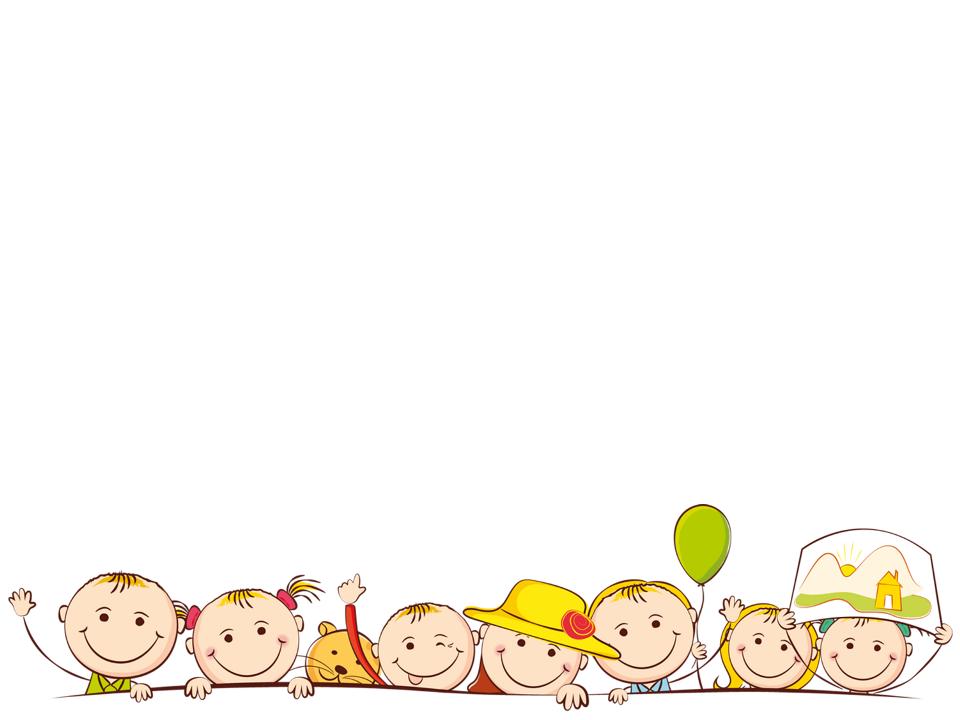 Назад
Практическое занятие по фразеологии
1. Какие прилагательные нужно написать, чтобы получились фразеологизмы?
... мороз; кричать ... матом; ... друг; ... воробей; ... враг; ... кусок; ... на язык; ... лепет; ... молодец; ... лето; ... девица; ... сынок; … руки; как ... муха; ... барышня; ... орешек; ... бочка; на ... руку; шито ... нитками.
Проверь себя!
2. Объясните значение фразеологизмов: агнец божий, Аника-воин, бирюком жить, бочка Диогена, кисейная барышня, лаптем щи хлебать, римский огурец.
Проверь себя!
3. Подберите близкие по значению фразеологизмы к следующим:  бочка Данаид (бесполезный и бесконечный труд).

4. Подберите фразеологизмы-синонимы о болтливости,  о трудолюбии.
Проверь себя!
Проверь себя!
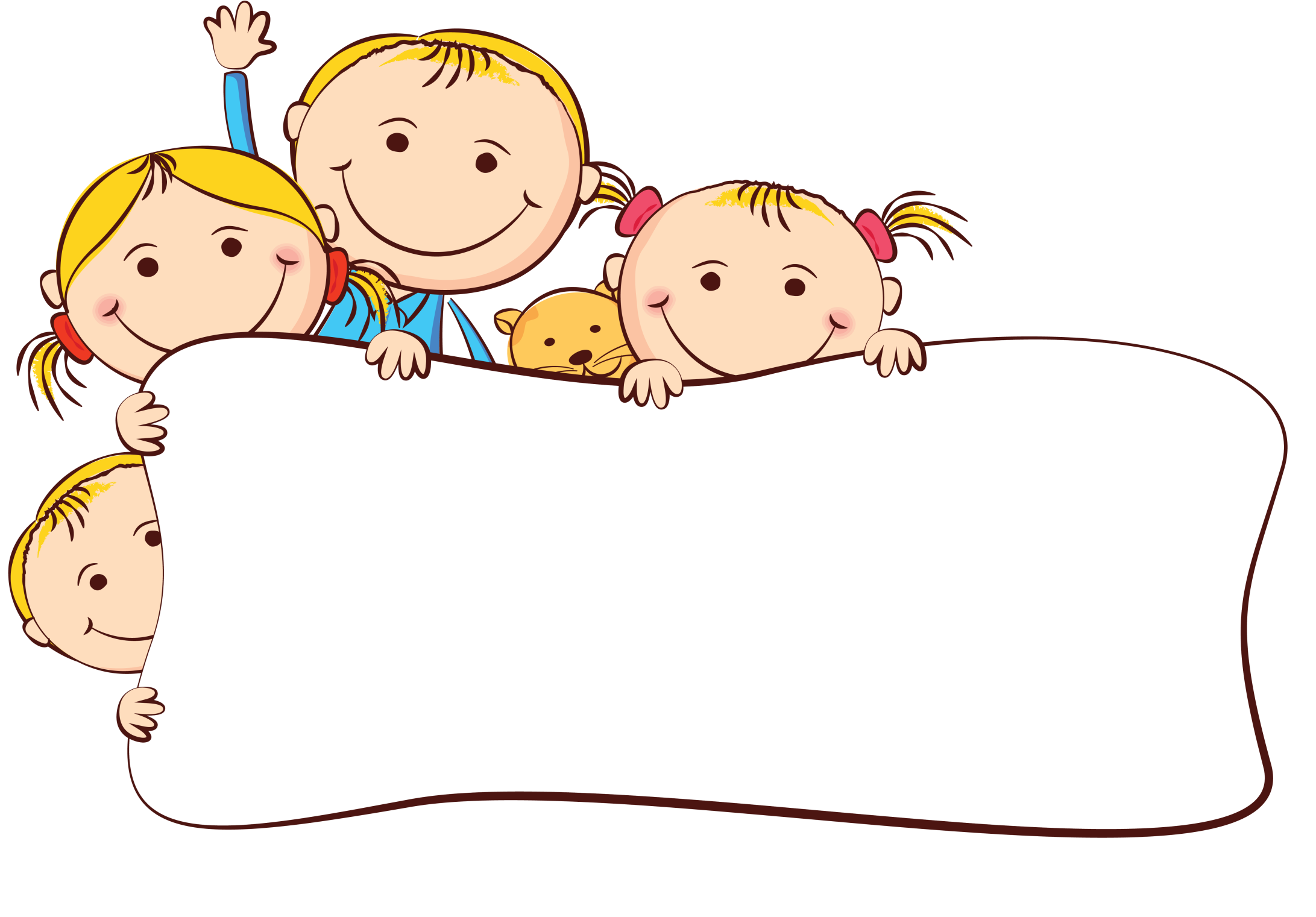 Назад
Ответ
Трескучий, благим, закадычный, стреляный, заклятый, лакомый, острый, детский, добрый, бабье, красная, маменькин, золотые, сонная, кисейная, крепкий (твердый), бездонная, скорую, белыми.
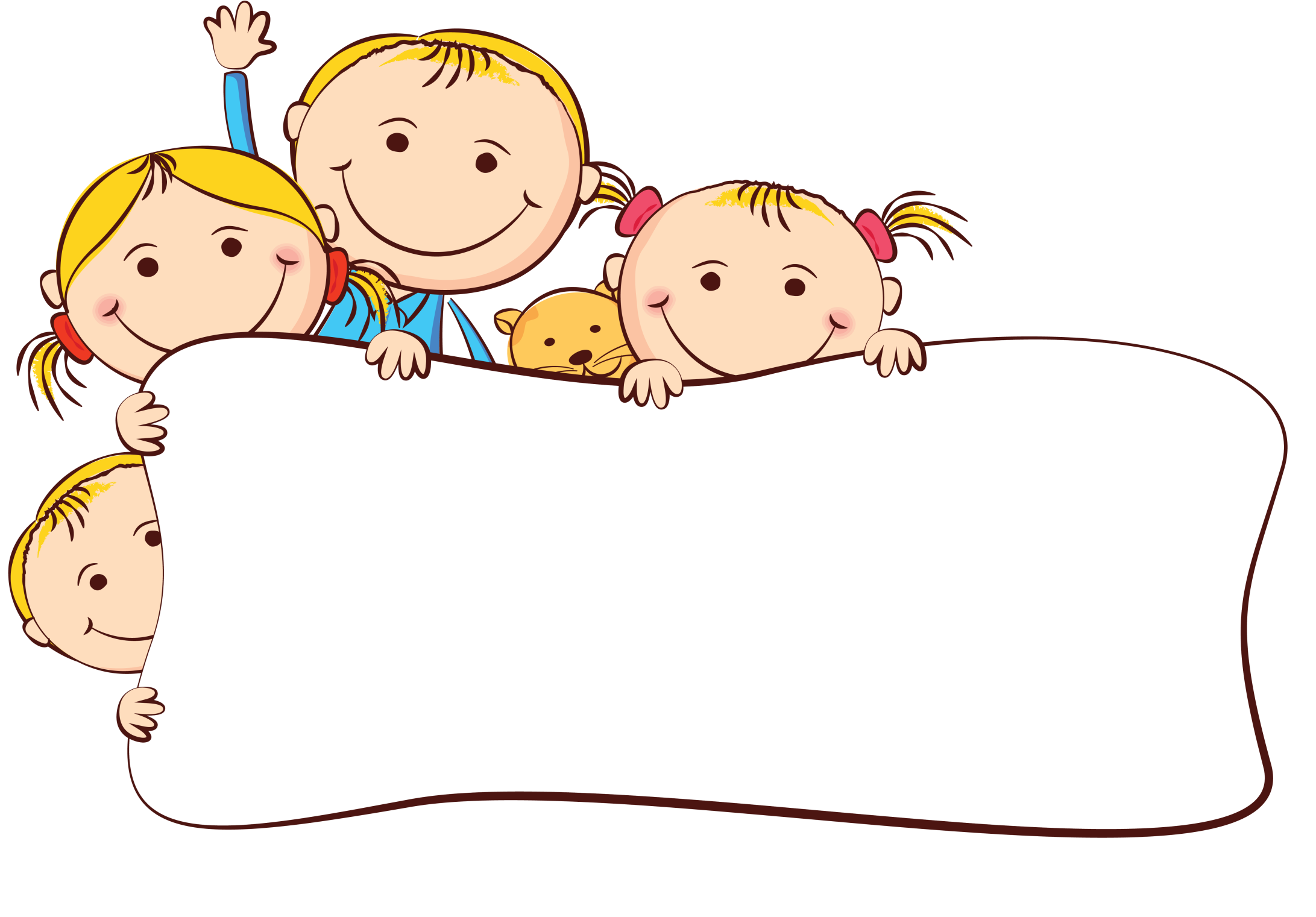 Назад
Ответ
Агнец божий - кроткий, послушный человек; 
Аника-воин -  хвастун и трус;
бирюком жить - жить одиноко, сторониться людей, быть угрюмым, неразговорчивым;
бочка Диогена - место, где человек скрывается от излишнего любопытства окружающих, чья-либо скрытность, замкнутость;
кисейная барышня - изнеженный, не приспособленный к жизни человек;
лаптем щи хлебать - жить в нищете, быть отсталым, некультурным.
римский огурец - о чрезмерном преувеличении чего-либо.
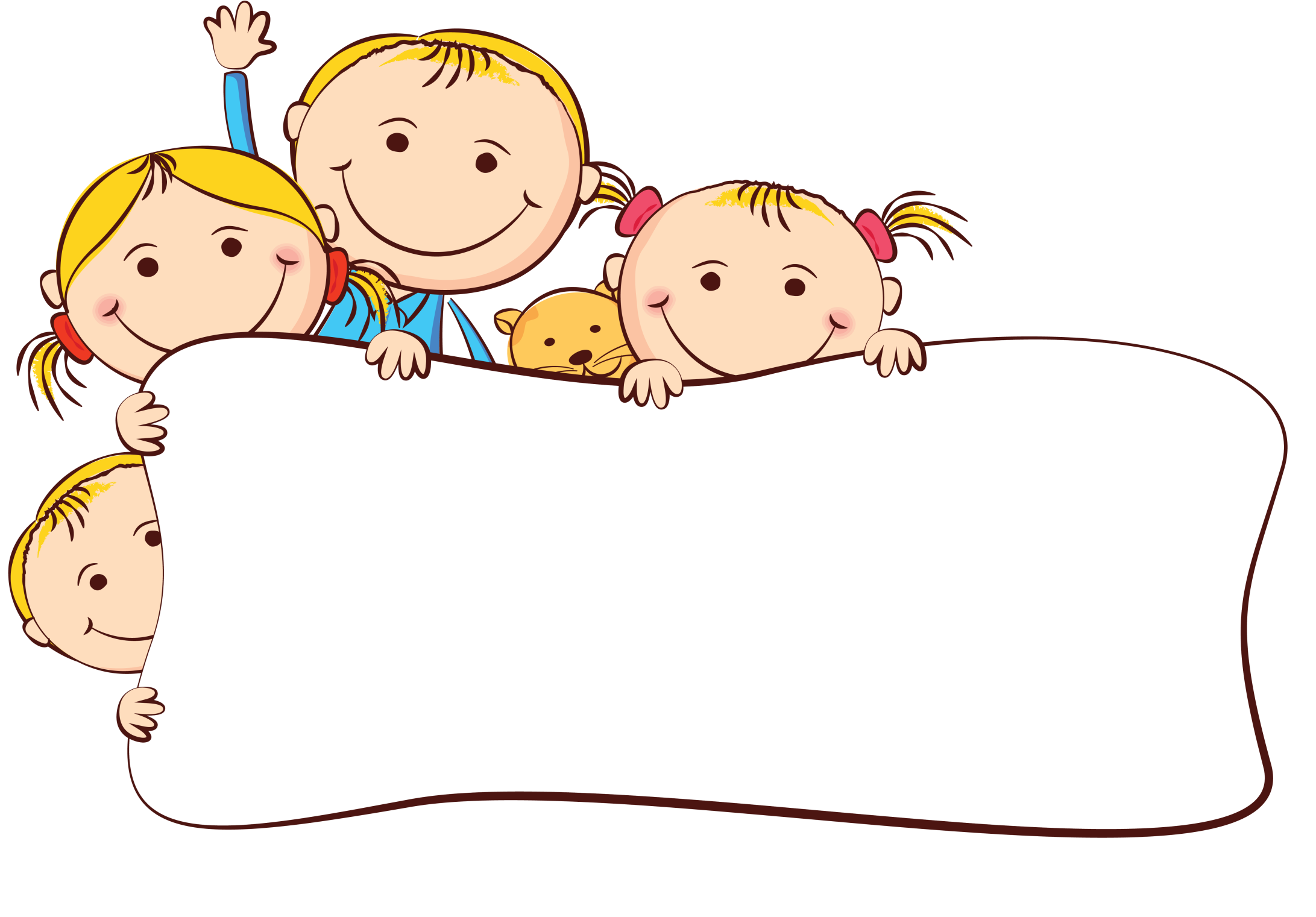 Назад
Ответ
Бочка Данаид – мартышкин труд, Сизифов труд
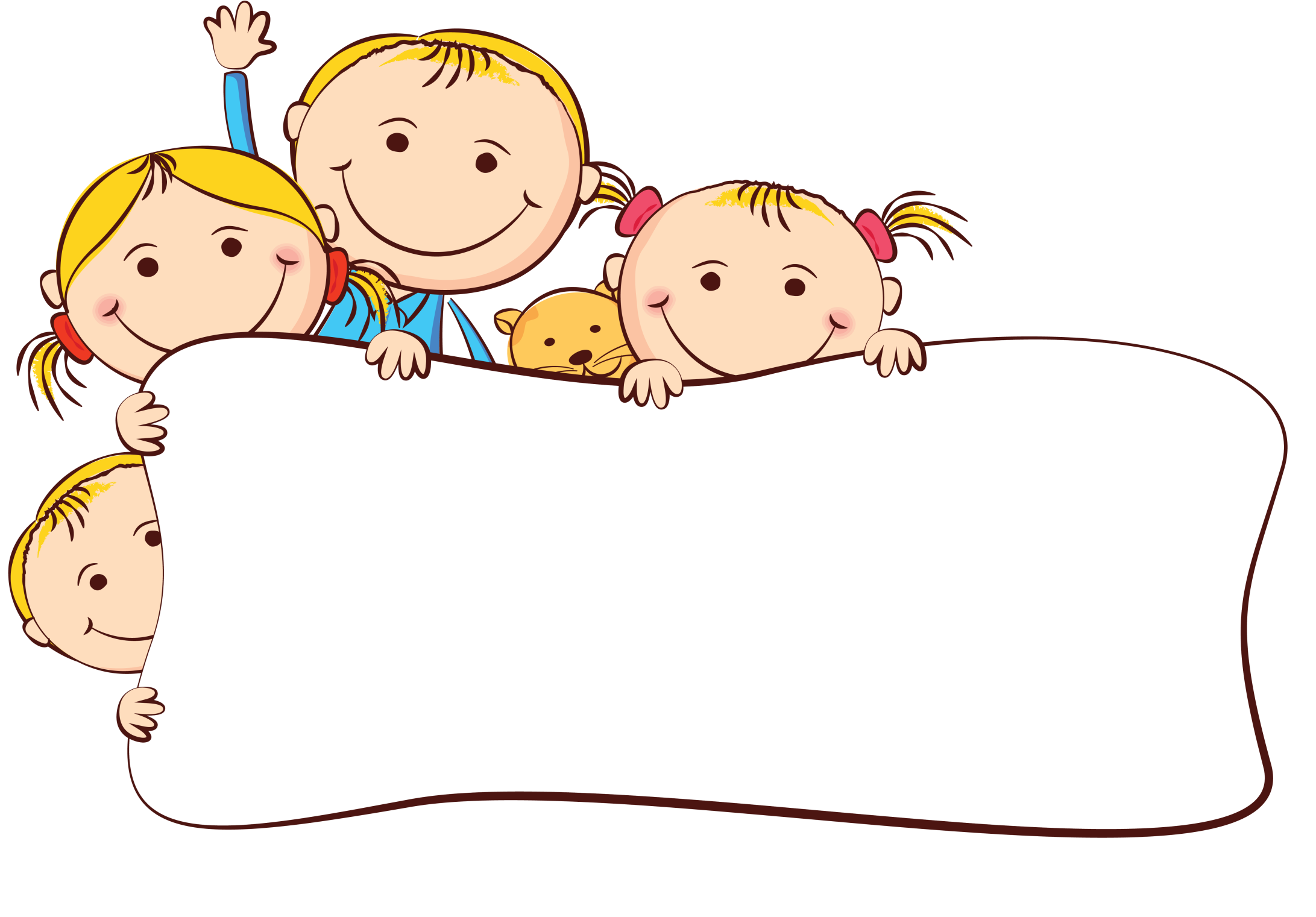 Назад
Ответ
Болтать языком, чесать языком, язык хорошо подвешен, бойкий на язык, давать волю языку, почесать язык, длинный язык, мозоль на языке натрешь, язык без костей и др.
	Работать не покладая рук, от зари до зари, до седьмого пота, не щадя сил, на голом энтузиазме, доводить до ума, делу время, потехе час , работать с огоньком , вкладывать душу, перейти от слов к делу и др.
Информационная  справка
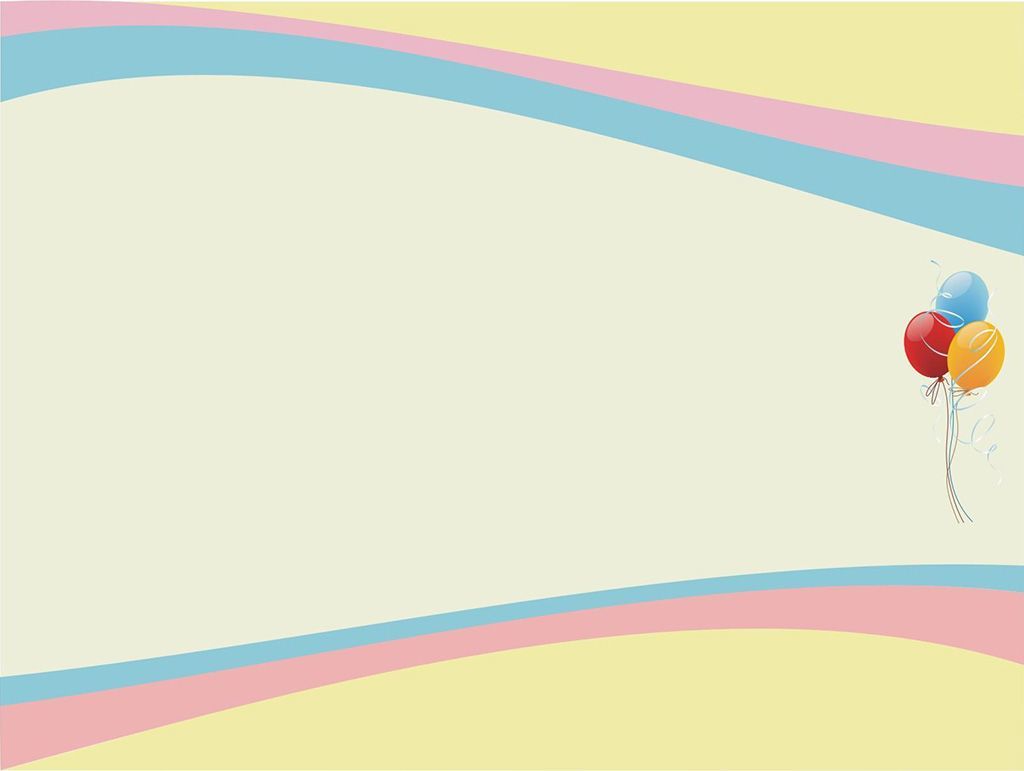 Ромашка
Морфоло́гия (от др.-греч. μορφή — «форма» и λόγος — «слово, учение») - это раздел науки о языке, который изучает слово как часть речи. 
	Часть речи – это класс слов, объединенных общим грамматическим значением, набором морфологических признаков и синтаксической ролью в предложении. Этот класс слов отличается от других классов совокупностью характеристик.
	Традиционно выделяют 10 частей речи: существительные, прилагательные, числительные, местоимения, глагол, наречия, предлоги, союзы, частицы, междометия.
	Однако не все авторы школьных учебников придерживаются традиции. В некоторых учебниках выделяется 12 частей речи, а в некоторых – 13. 
	Современная классификация частей речи в русском языке в основе своей является традиционной и опирается на учение о восьми частях речи в античных грамматиках.
I. Первой грамматикой русского языка была "Российская грамматика" Михаила Васильевича Ломоносова (1755). Все части речи Ломоносов делил на знаменательные и служебные. Две части речи - имя и глагол - назывались главными, или знаменательными, остальные шесть - местоимение, причастие, наречие, предлог, союз и междометие - служебными. 
II. В "Русской грамматике" Александра Христофоровича Востокова (1831) были сохранены традиционные восемь частей речи. Однако из имени как особую часть речи Востоков выделил прилагательное, зато причастия рассматривались как разновидность прилагательных ("прилагательные действенные"), к прилагательным же были отнесены и числительные. Продолжение
Информационная  справка
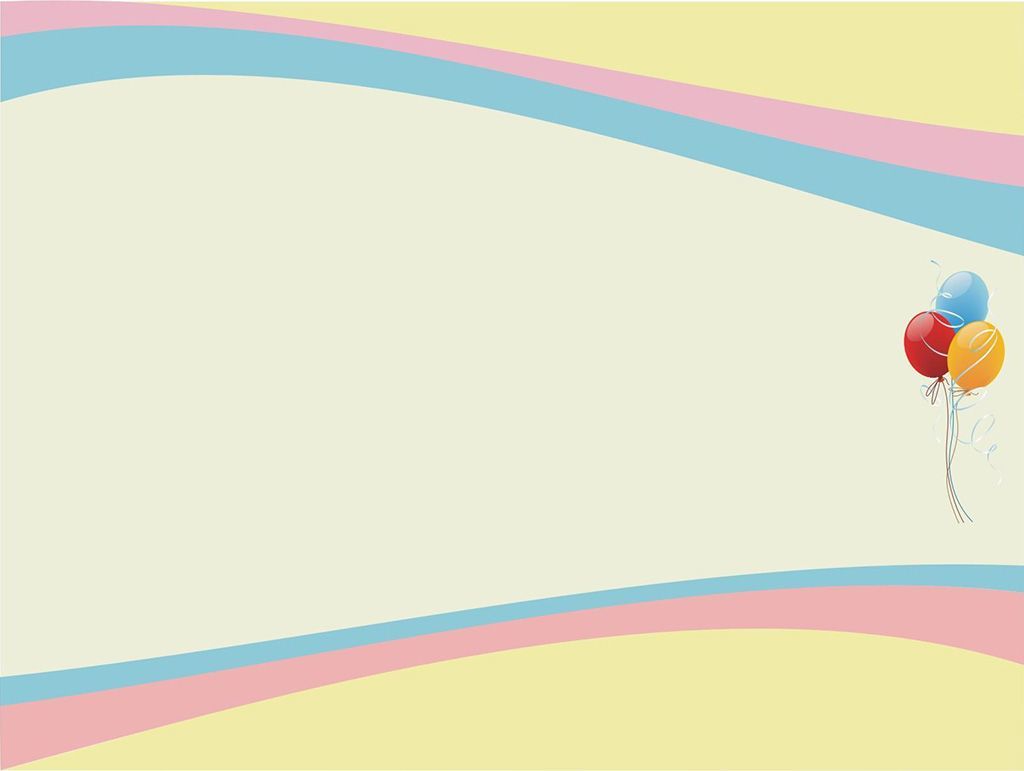 Ромашка
Назад
III. Федор Иванович Буслаев в труде "Опыт исторической грамматики русского языка" (1858) разграничивает части речи на знаменательные и служебные. К знаменательным словам он относит три части речи: имя существительное, имя прилагательное и глагол. В составе служебных частей речи Буслаев называет пять: местоимения, имя числительное, предлог, союз и наречие. Причем наречия он делит на две группы: 1) образованные от слов знаменательных, например, вновь, наискось, и 2) образованные от служебных слов, например, здесь, там, дважды. Первые должны рассматриваться в составе знаменательных частей речи, вторые - в составе слов служебных.
	IV. Александр Афанасьевич Потебня в книге "Из записок по русской грамматике" (1874г.) несколько перераспределяет части речи. К знаменательным частям ("лексическим словам") он относит: глагол, имя существительное, имя прилагательное и наречие; к служебным ("формальным словам"): союзы, предлоги, частицы и вспомогательные глаголы; отдельно рассматриваются местоимения.
	V. В курсе "Сравнительное языковедение" Филиппа Федоровича Фортунатова (1901--1902гг.) традиционное деление слов на части речи отсутствует и грамматические разряды выделяются по формальным признакам: 1) полные слова: глаголы, существительные, прилагательные, инфинитив, наречие, которые подразделяются на спрягаемые, склоняемые и несклоняемые; 2) частичные слова; 3) отдельно стоят междометия.
Продолжение
Информационная  справка
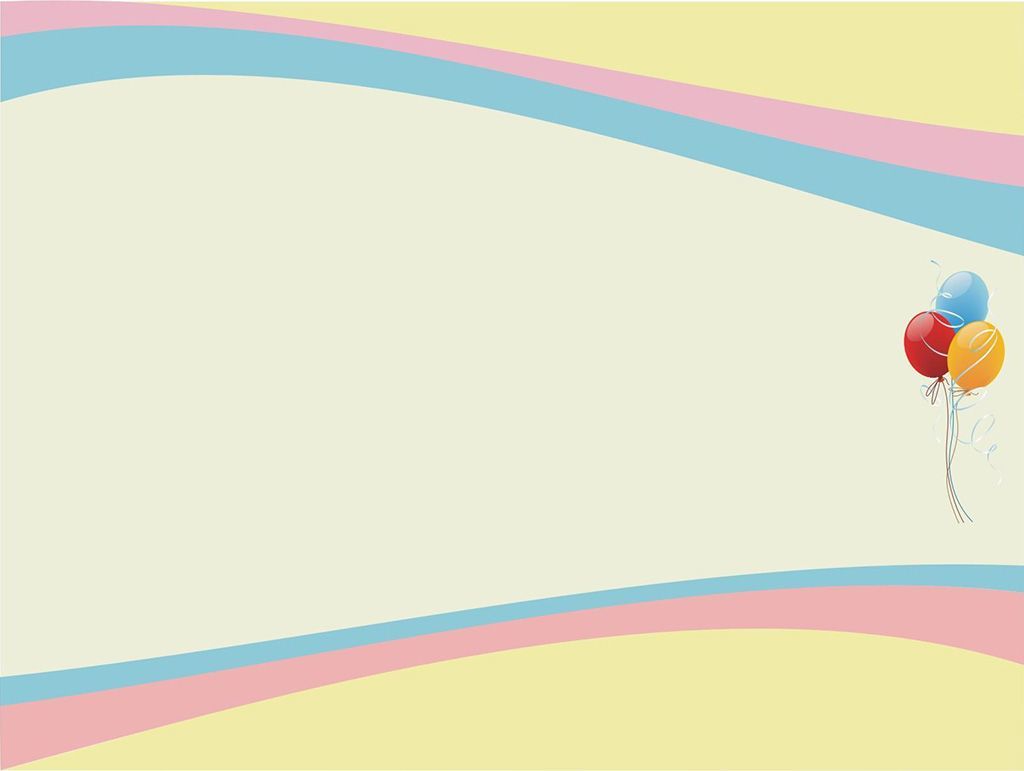 Ромашка
Назад
VI. Большой вклад в развитие теории частей речи внес академик Лев Владимирович Щерба. Ученый выделяет "две соотносительные категории: категорию слов знаменательных и категорию слов служебных". К словам знаменательным Л.В. Щерба относит глагол, существительные, прилагательные, наречия, слова количественные (т.е. числительные), категорию состояния, или предикативные наречия. В составе слов служебных Щерба называет связки (быть), предлоги, частицы, союзы (сочинительные, соединительные, присоединительные), слова "уединяющие", или слитные союзы (и - и, ни - ни и др.), относительные слова (или союзы подчинительные). Отдельно он рассматривает междометия и так называемые звукоподражательные слова. Л.В. Щерба также был первым, кто выделил в составе частей речи русского языка категорию состояния(в статье "О частях речи в русском языке" 1928 г.).
	VII. Классификация академика Виктора Владимировича Виноградова является одной из наиболее обоснованных и убедительных. Она делит все слова на четыре грамматико-семантические (структурно-семантические) категории слов:
1. Cлова-названия, или части речи;
2. Связочные, служебные слова, или частицы речи;
3. Модальные слова;
4. Междометия.
Продолжение
Практическое занятие
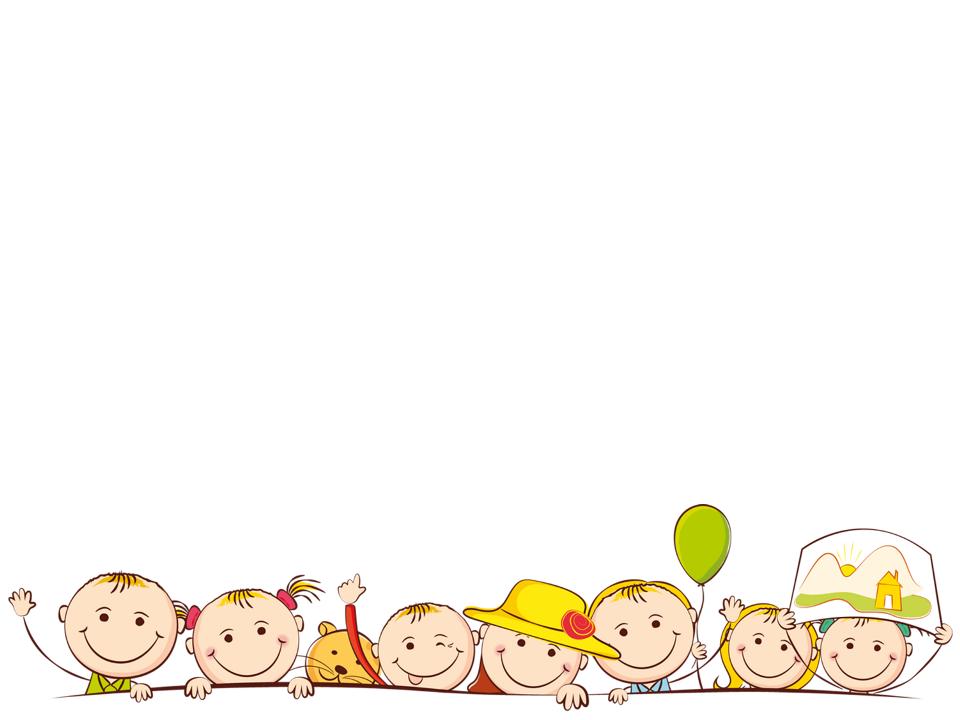 Назад
Практическое занятие по морфологии
Укажите, какой частью речи являются выделенные слова.
	А) Пожалуй мне немного деньжат до завтра.
	Б) Спустя год рана зажила.
	В) Друзья жарко обнялись и никак не могли поверить в неожиданную              	встречу после долгих лет разлуки.
	Г)Почта была доставлена водным путём.
	Д) Разногласия были устранены путём переговоров.
                Е) И слова-то путём не умеет молвить.
Проверь себя!
2. Приведённые слова поставьте в форме родительного падежа множественного числа: чулки, осетин, кочерга, мандарины, копна, ботинки, носки, няня.
Проверь себя!
3. Определите род существительных: мужской, женский, средний, общий, нет категории рода: ралли, какаду, рельс , чернила, брюки, цеце, Сочи, мочало, зубрила, евро,  старейшина, сулугуни. Проверь себя!
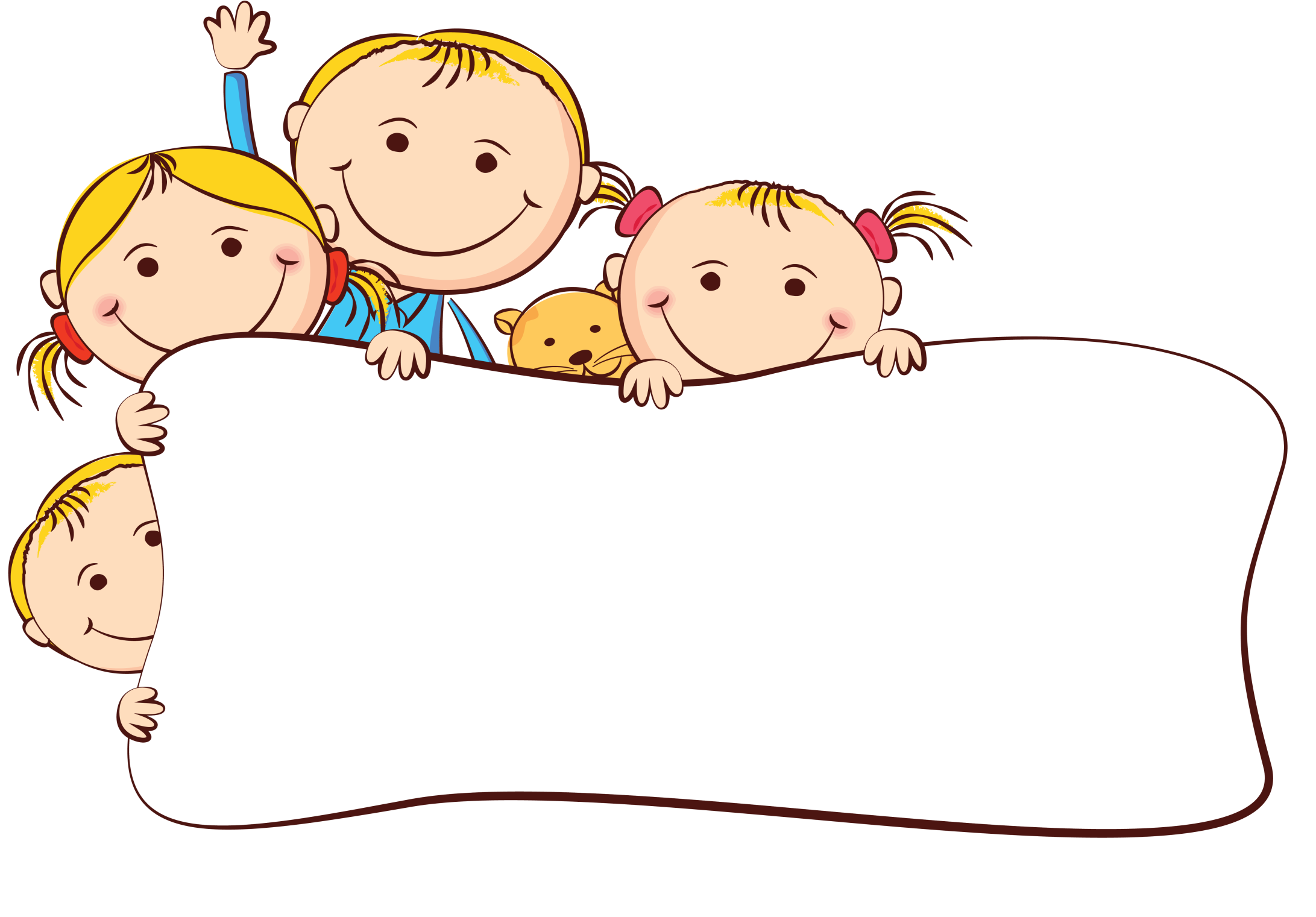 Назад
Ответ
А – глагол
Б – предлог
В – наречие
Г – имя существительное
Д – предлог
Е - наречие
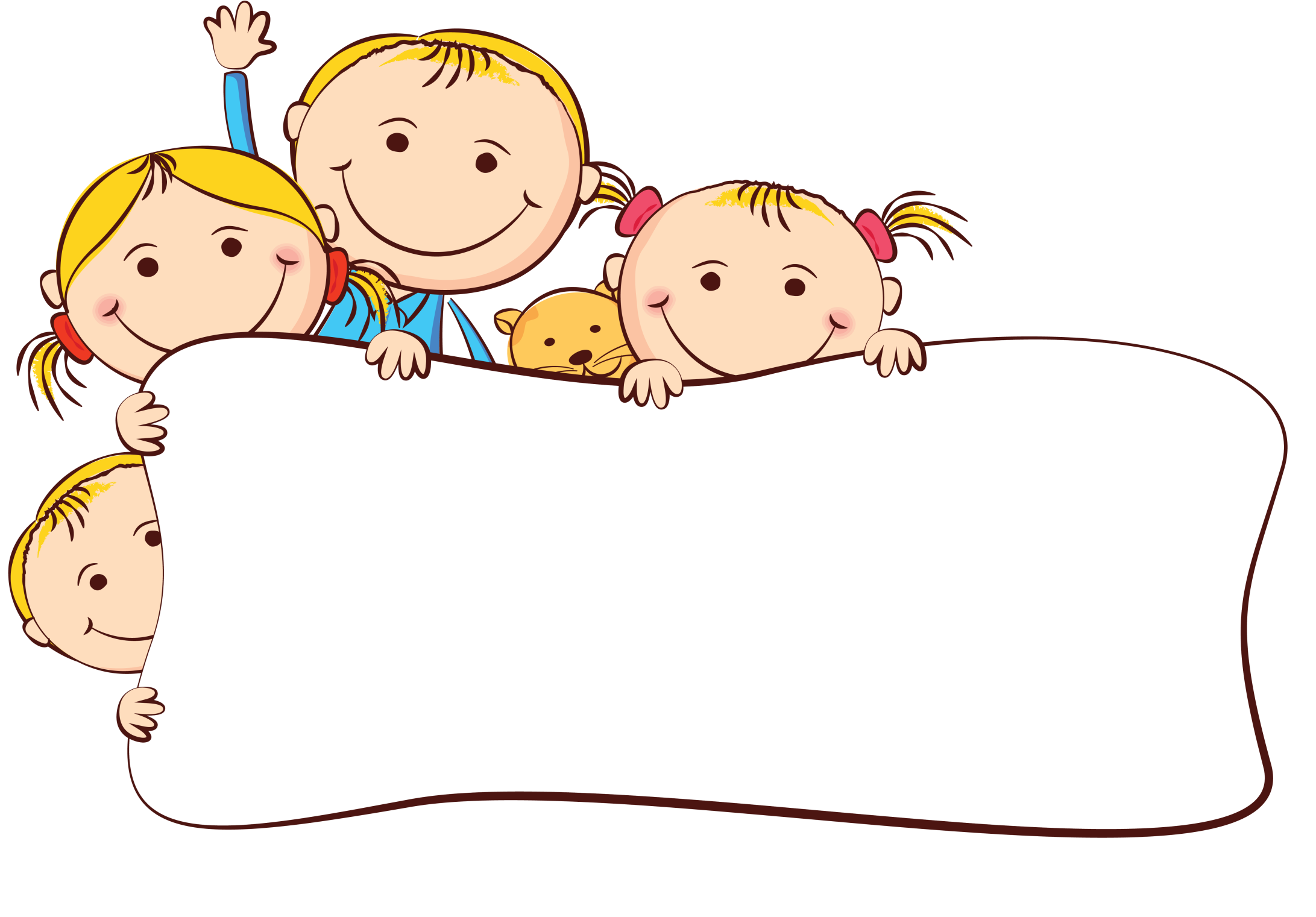 Назад
Ответ
Чулок, осетин, кочерёг, мандаринов, копён, ботинок, носков, нянь.
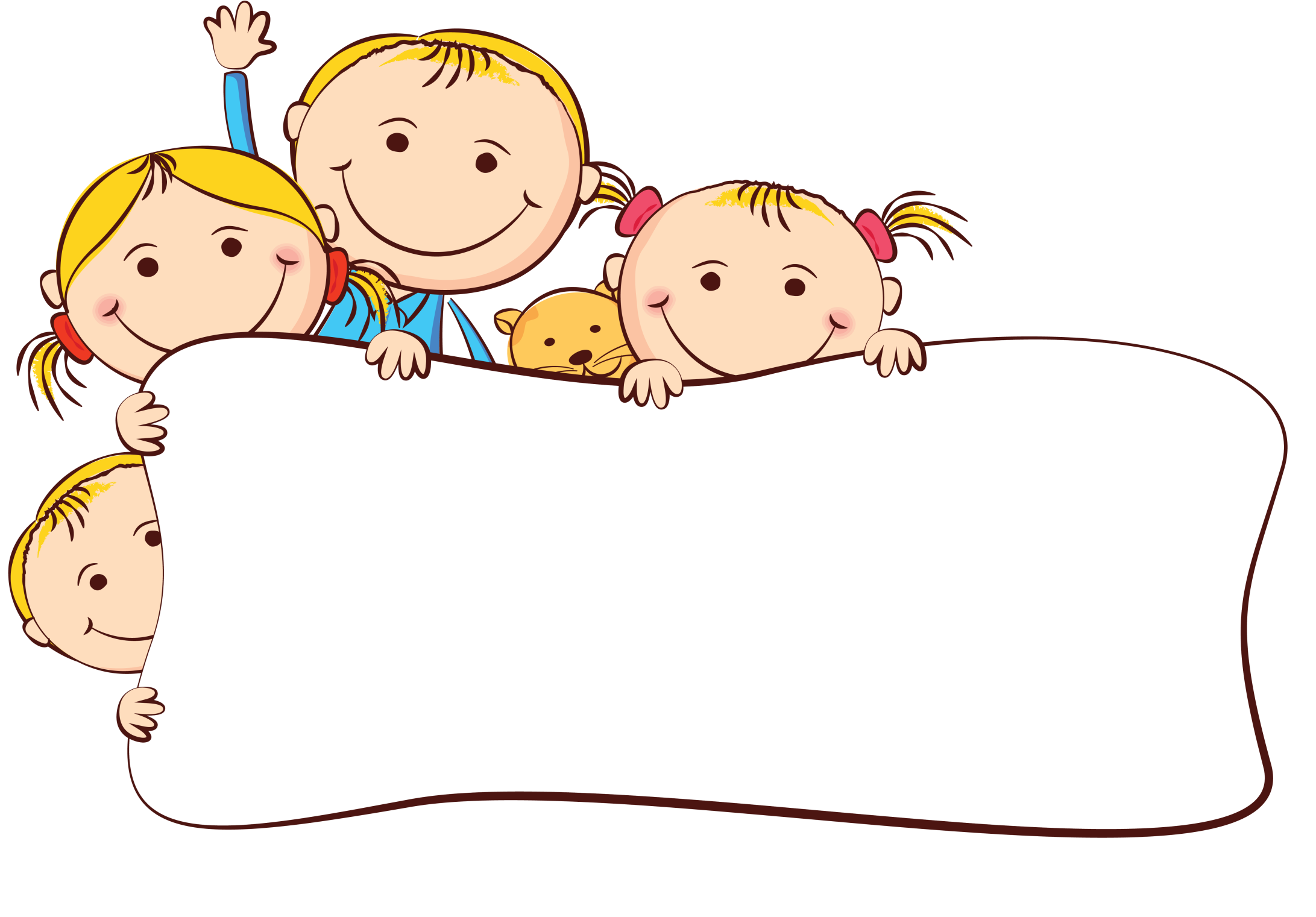 Назад
Ответ
Ралли (ср.р.), какаду (м.р.), рельс (м.р.), чернила (нет), брюки (нет), 
цеце (ж.р.), Сочи (м.р.), мочало, (ср.р.), зубрила (общ.), евро (м.р.),  
старейшина (м.р.), сулугуни (м.р.)
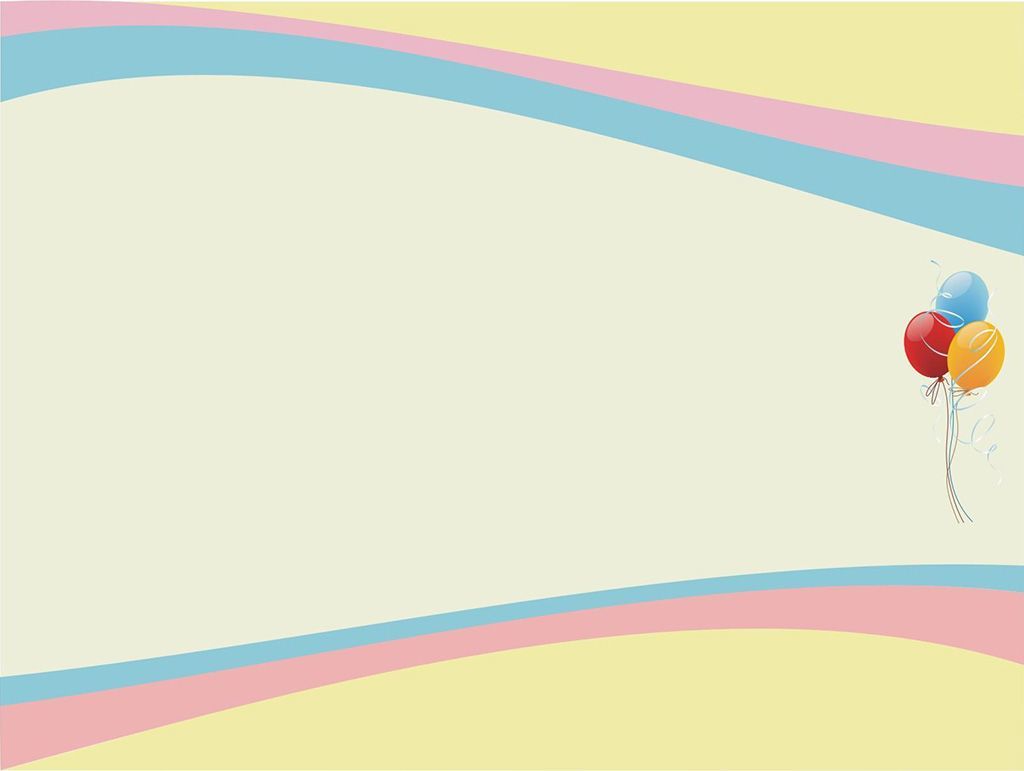 Информационная  справка
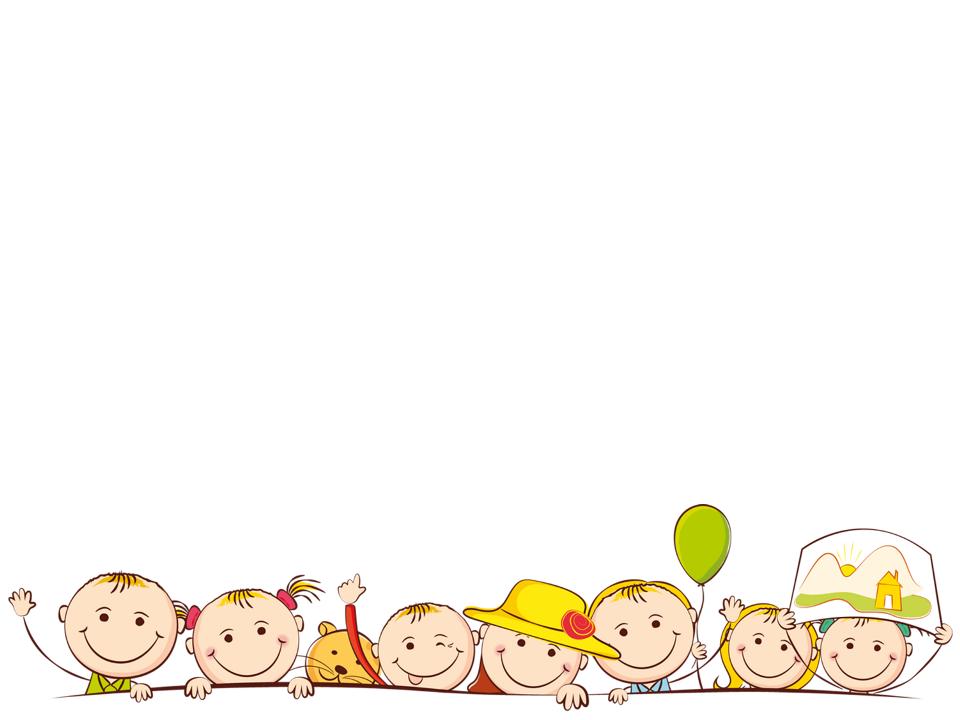 Ромашка
Практическое занятие по морфологии
Имя существительное в русском языке – это самостоятельная часть речи, обозначающая предмет, лицо или какое-либо явление действительности.	По лексическому значению и грамматическим признакам имена существительные делятся  одушевлённые и неодушевлённые:
а) одушевлённые имена существительные служат наименованиями живых существ:
человек, птица, рыба, животное и др.;
б) неодушевлённые имена существительные служат наименованиями предметов, явлений и понятий, не причисляемых к живым существам:
фонарь, компьютер, бумага и т. д.
Исключения
	В современном русском языке вопреки биологическим представлениям о живой и неживой природе одушевлёнными являются:
 1) слова мертвец, покойник, кукла (игрушка), матрёшка, марионетка, адресат;
 2) названия некоторых карточных фигур и карточных терминов:
король, дама, валет, туз, козырь;
3) названия некоторых шахматных фигур:
король, слон, конь, ферзь;
 4) существительные среднего рода на –ище, обозначающие сказочных персонажей:
чудовище, страшилище;
 5) мифические существа (домовой, леший, фавн, русалка);
6) названия небесных светил в качестве имен богов (Венера, Марс);
7) слова тип, лицо, существо в значении «человек»;
8)  слово дитя.
Проверь себя!
Продолжение
Информационная  справка
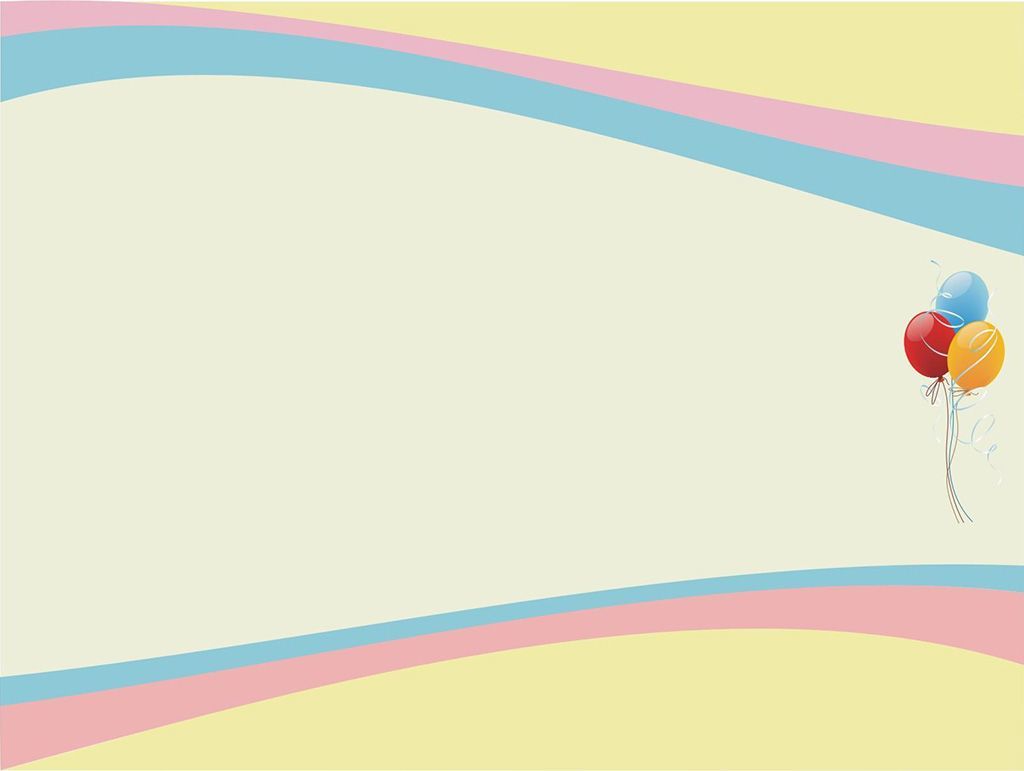 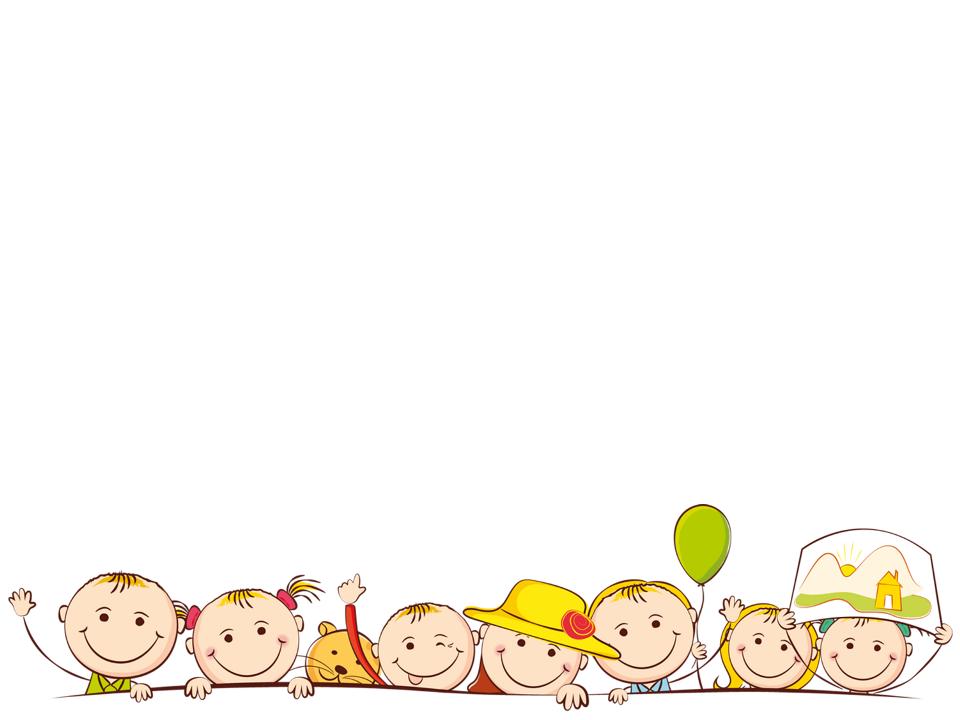 Ромашка
Назад
Практическое занятие по морфологии
5) существительные в переносном значении (метафорический перенос с неживого предмета на живой): тюфяк («матрас», неодуш.) — тюфяк (перен. «мягкотелый человек», одуш.); при обратном переносе существительные сохраняют категорию одушевлённости, например: змей («змея», одуш.) — (воздушный) змей («игрушка», одуш.). 
	Неодушевлёнными являются:
1) собирательные существительные: народ, толпа, войско, стая и нек. др.;
2) слово персонаж и нек. др.; 3) названия микроорганизмов: микроб, бактерия и т. д., а также слова типа эмбрион, куколка, личинка и т. п. ; названия небесных светил (Марс, Юпитер); слово труп. 
	В современном русском языке наблюдаются колебания признака одушевлённости/неодушевлённости. Например: ловлю крабов — ем крабы и др.
 	Существительные типа эмбрион в языке научного стиля склоняются как одушевлённые. Ср.: общелит. — (уничтожать) личинки; научн. — (уничтожать) личинок и т. д.
Проверь себя!
Продолжение
Практическое занятие
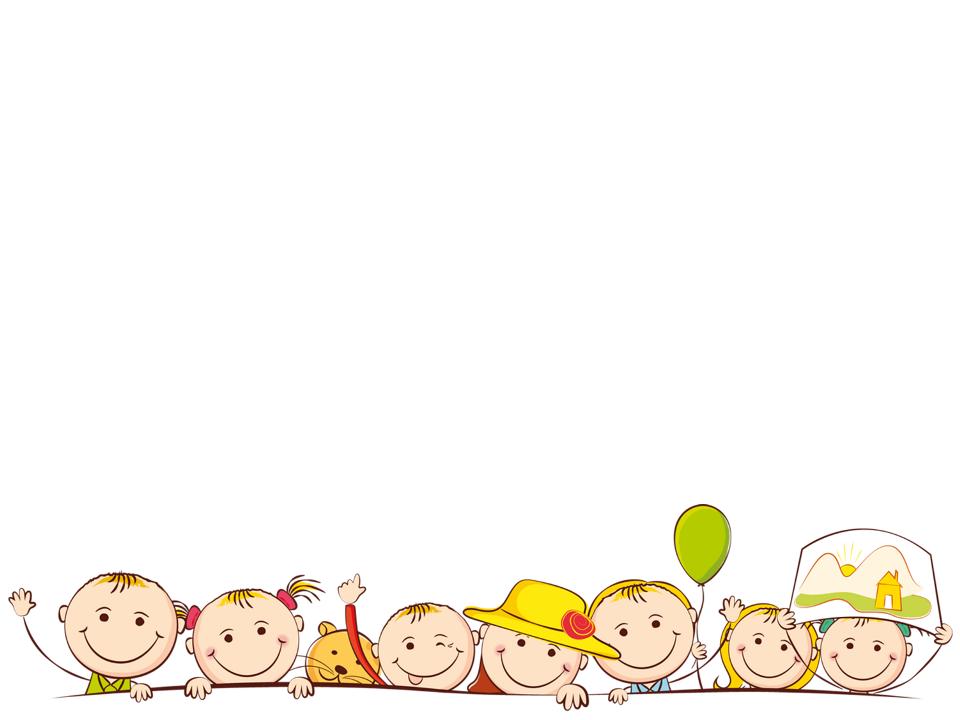 Практическое занятие по морфологии
Назад
Определите грамматическую категорию одушевленности/неодушевленности у существительных.
	Женщина, марионетка, толпа, змей (воздушный), покойник, чудовище, щука, рысь, квадрат, кукла, валет, вирус,  утопленник, дитя, Венера (планета), труп, ромашка, осина, ферзь, мумия.   Проверь себя!
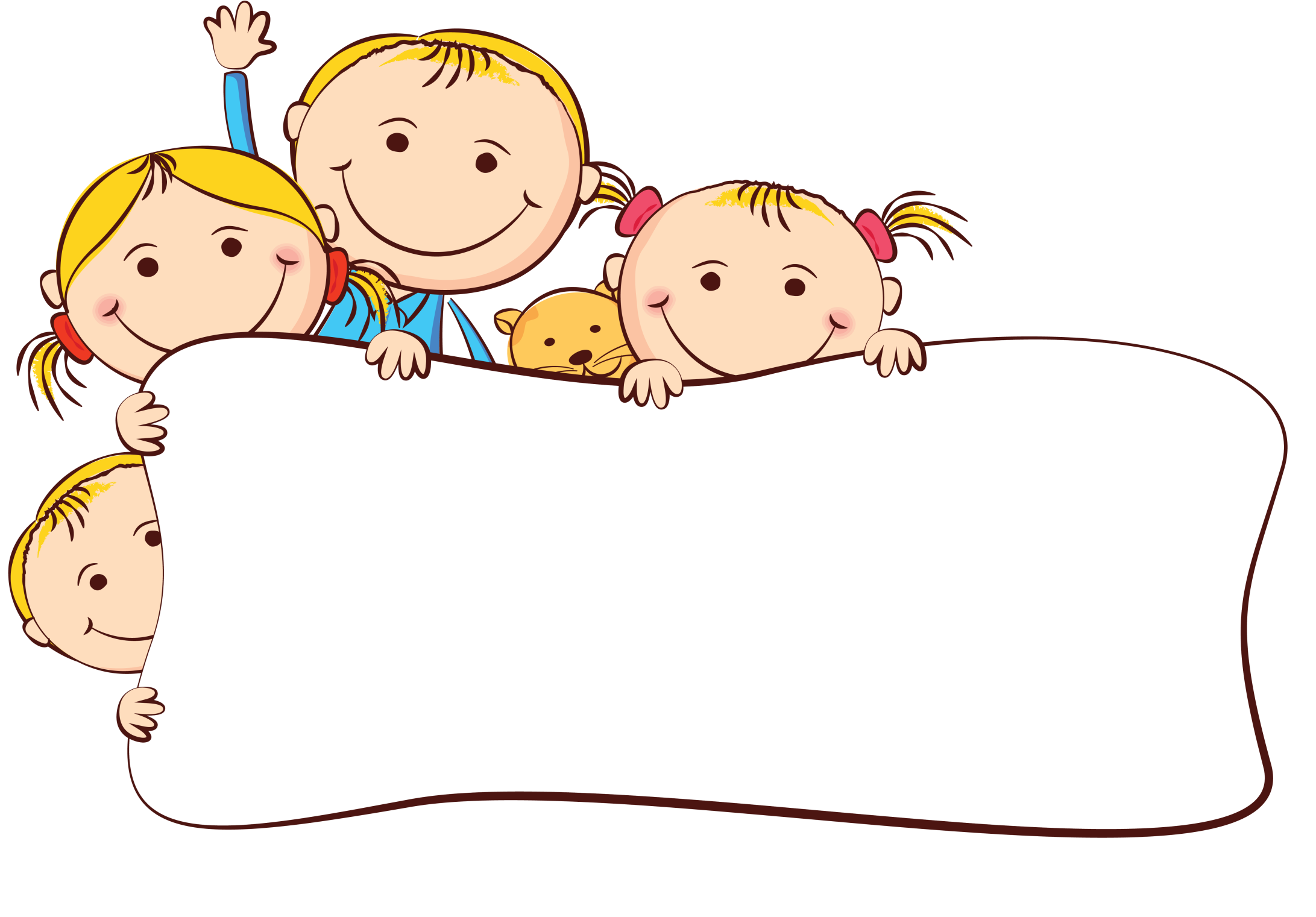 Назад
Ответ
Женщина (о.), марионетка (о.), толпа (н.), змей (воздушный) (н.), покойник (о.), чудовище (о.), щука (о.), рысь (о.), квадрат (н.), кукла (о.), валет (о.), вирус(н.),  утопленник (о.), дитя (о.), Венера (планета) (о.), труп(н.), ромашка(н.), осина(н.), ферзь (о.), мумия (н.).
Информационная  справка
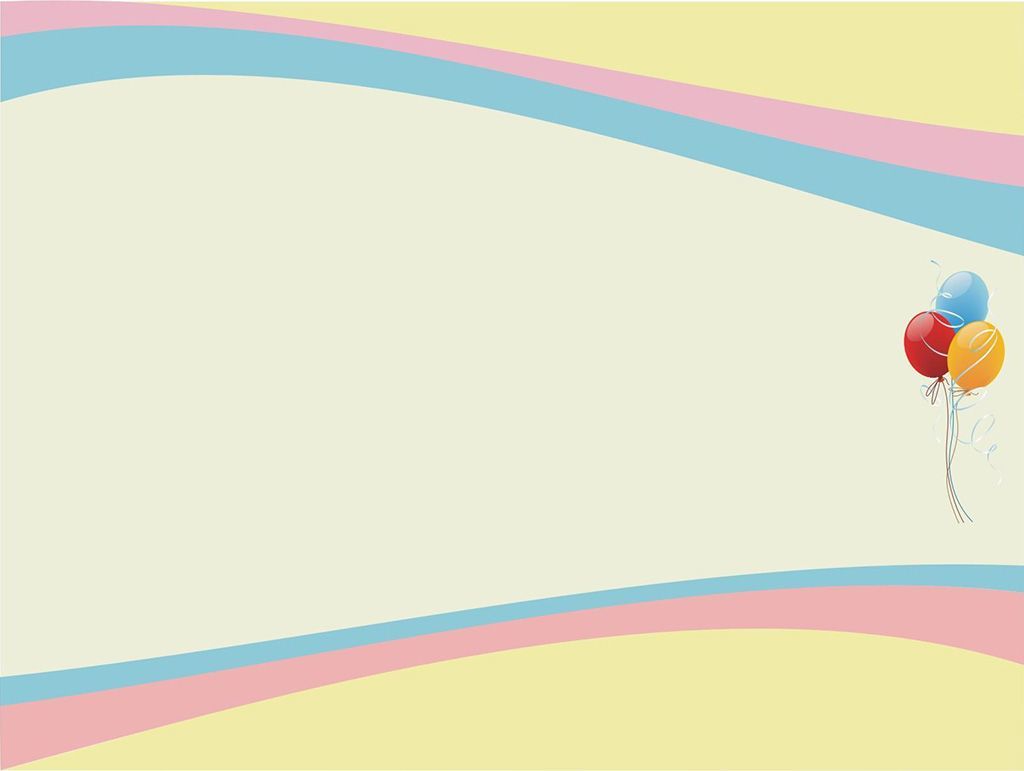 Ромашка
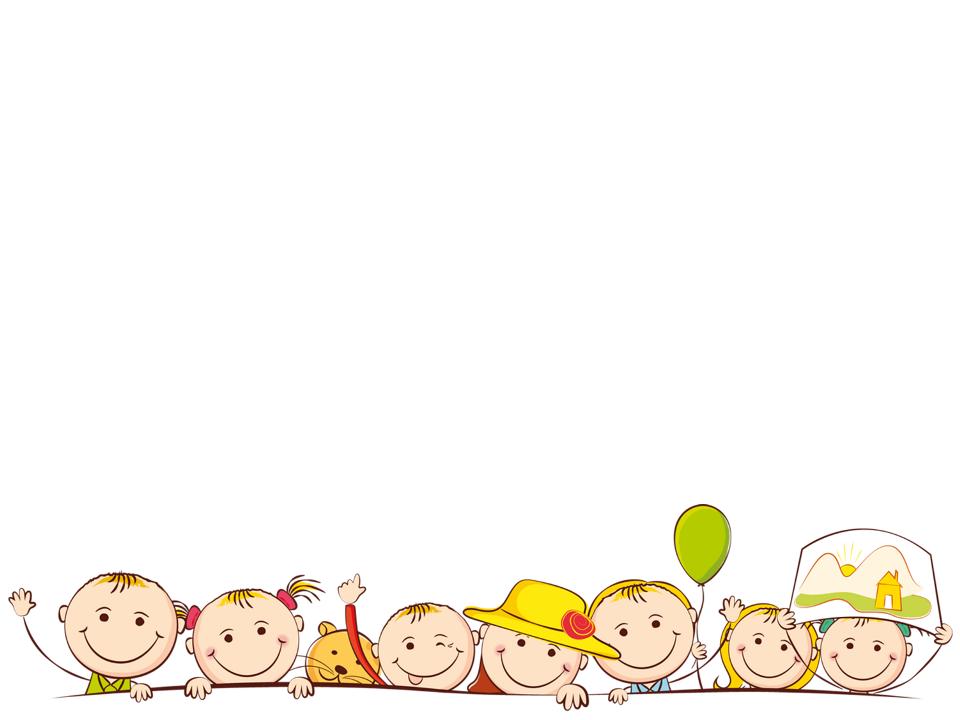 Практическое занятие по морфологии
Определение рода неизменяемых существительных
определи одуш. – неодуш. сущ.
одуш. сущ. жен.р., если обозначает лиц жен. пола (леди, мисс, фрау, инженю…). Все остальные одуш. сущ. – муж.р. (атташе, рантье, рефери, шимпанзе, марабу, завкафедрой)
! цеце (ж.р., так как муха), киви (ж.р., так как птица), иваси (ж.р., сельдь)
Визави, протеже, инкогнито – сущ. общего рода
неодуш. сущ., если оканчиваются на гласный, - среднего рода (радио, кафе, какао). Искл.: кофе (м.р./ср.р.). Или род определяется по слову-соответствию в русском языке (родовое понятие): кольраби, брокколи – сущ. ж.р. (капуста), авеню – ж.р. (улица).
неизменяемые географические названия – род определяется по соотносимому слову (Миссури – река, Гоби – пустыня, Тбилиси – город).
Определение рода аббревиатур
определить, изменяется ли аббревиатура
если не изменяется, то род определяется по опорному слову (ООН, ТЭЦ, ГАИ, МАПРЯЛ)
если изменяется, род определяется по системе окончаний, которая соответствует определенному роду сущ.: вуз – вуза, вузу, вузом – м.р. (стол – стола, столу, столом)
Определение рода сложных слов
если сущ., обозначает лицо, то род определяется по слову, указывающему на пол лица (чудо-богатырь, секретарь-машинистка)
если сущ. обозначает неодуш. предмет, то род определяется по роду первого слова при условии, что оба сущ. изменяются в сложном слове (кресло-качалка, торт-мороженое, ракета-носитель), если сложное сущ. содержит несклоняемое сущ., то род определяется по роду склоняемого (кафе-бар, кафе-столовая, плащ-палатка) Практическое занятие
Продолжение
Проверь себя!
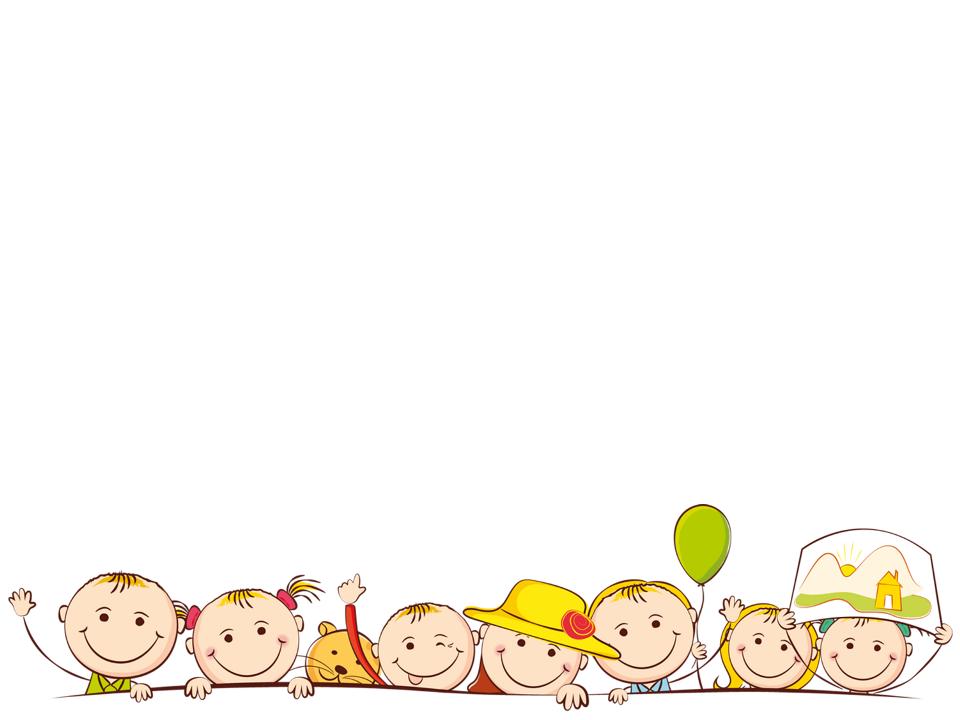 Назад
Практическое занятие по морфологии
Определите род  у имен существительных.
	НИИ, ООН, МГУ, Миссисипи, пенальти, атташе, мсье, салями, фрау, крем-краска,  рантье, жалюзи, видео, табу, бунгало, бикини, мафиози, НЛО, зомби,  пани, миледи.     Проверь себя!
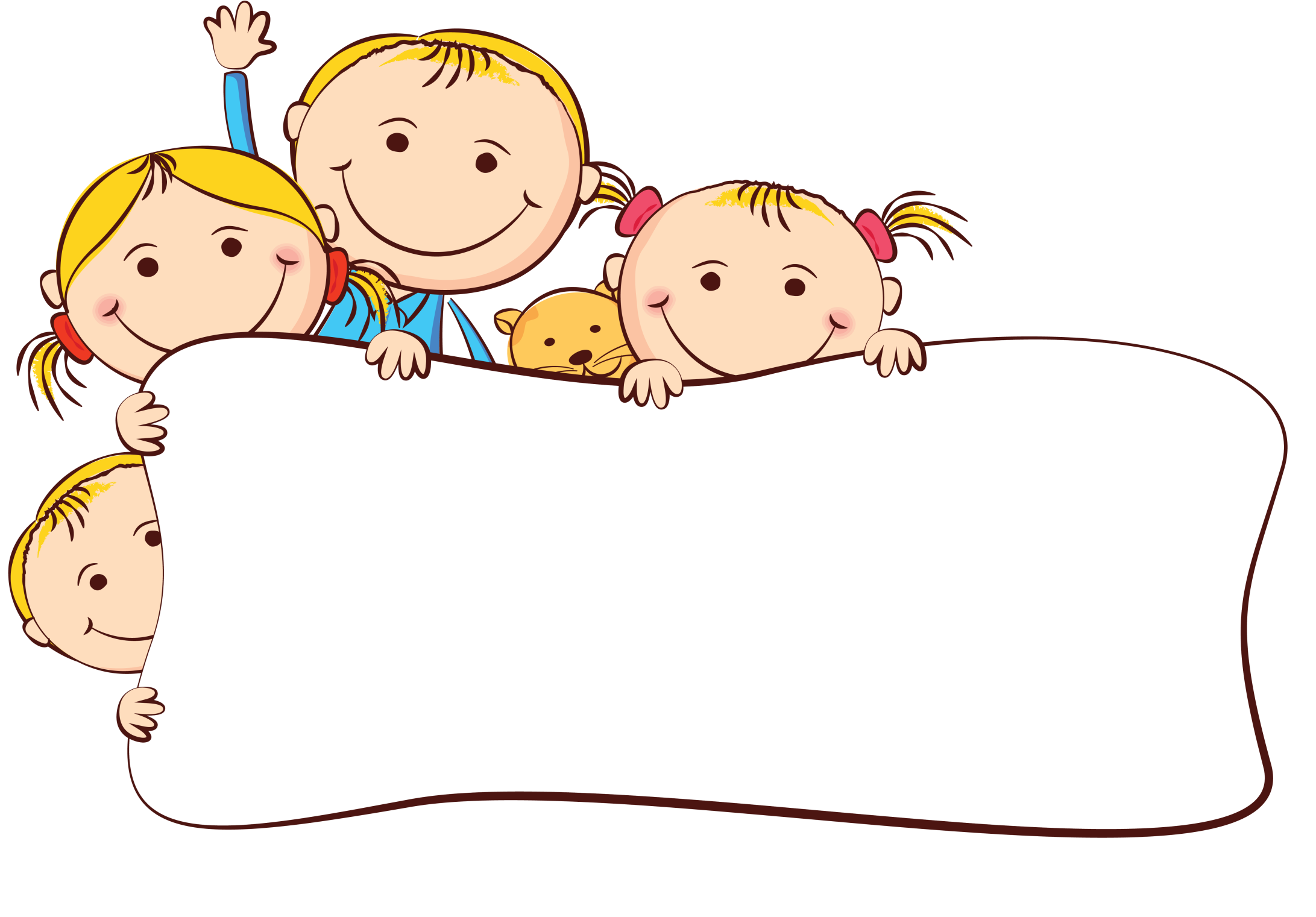 Назад
Ответ
НИИ (институт, М.р.), ООН (организация, Ж.р.), МГУ (университет, М.р.), Миссисипи (река, Ж.р.), пенальти (штрафной удар, М.р.), атташе (вид занятий, М.р.), мсье (лицо мужского пола, М.р.), салями (сорт колбасы, Ж.р.), фрау (лицо женского пола, Ж.р.), крем-краска (по родовому признаку более значимого слова, Ж.р.), рантье (лицо мужского пола, М.р.), жалюзи (Ср.р), видео (Ср.р),  табу (Ср.р), бунгало (Ср.р), бикини (Ср.р), мафиози (М.р.), НЛО (М.р.), зомби  (М.р.), пани (Ж.р), миледи (Ж.р.).
Информационная  справка
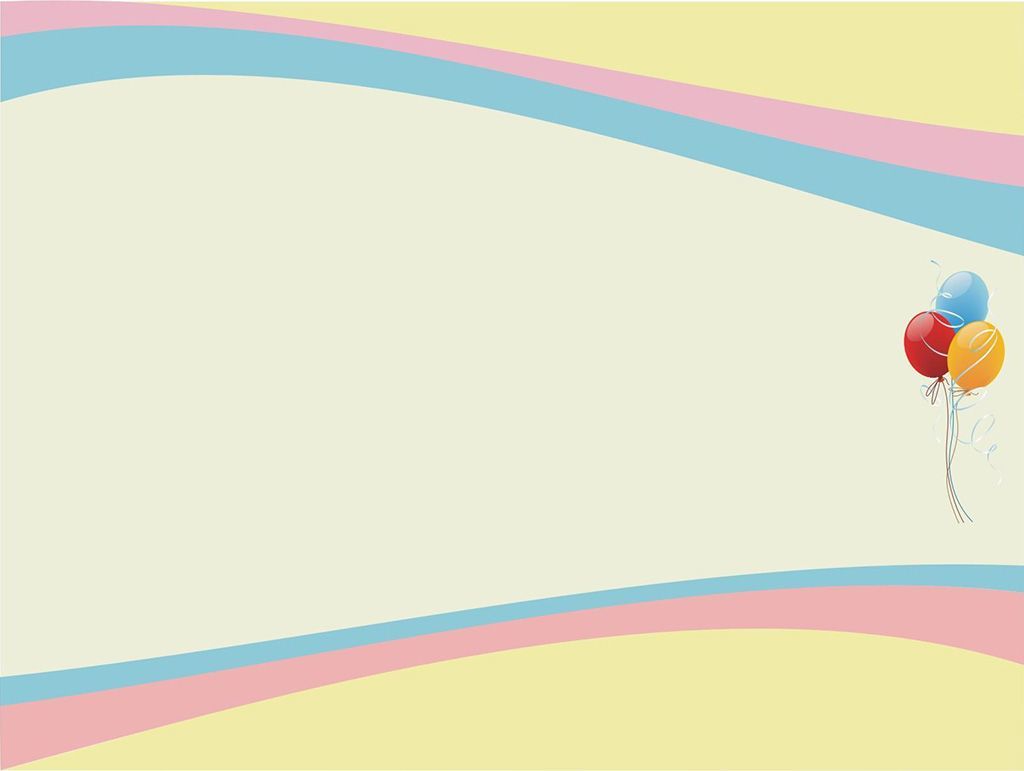 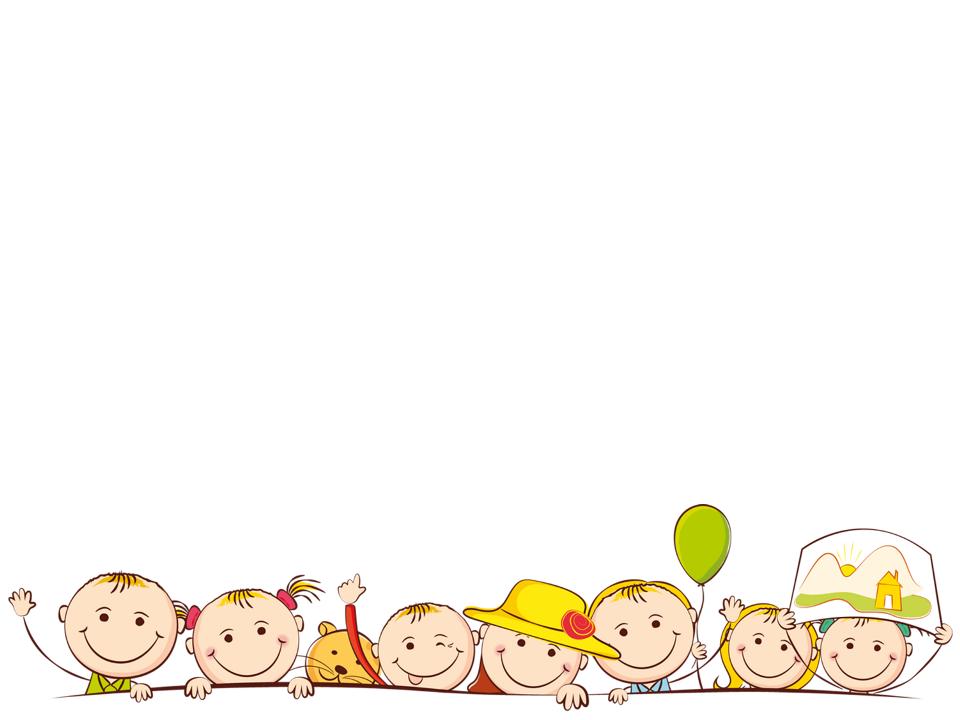 Ромашка
Практическое занятие по морфологии
Многие прилагательные имеют полную и краткую формы: свежий ветер – ветер свеж.
   Краткие имена прилагательные ИЗМЕНЯЮТСЯ ПО РОДАМ И ЧИСЛАМ: зелен –зелена –зелено –зелены.  Краткие имена прилагательные НЕ ИЗМЕНЯЮТСЯ ПО ПАДЕЖАМ. В предложении краткие имена прилагательные ВСЕГДА БЫВАЮТ СКАЗУЕМЫМИ. ( Он весел и улыбчив.)
Н и НН в суффиксах имён прилагательныхН в суффиксах прилагательныхОдна буква н пишется в суффиксах -ан-/-ян-, -ын-/-ин- отымённых прилагательных:ледяной (< лед), песчаный (< песок), серебряный (< серебро), комариный (< комар). Исключения: стеклянный, оловянный, деревянный.	В прилагательных свиной, пряный, бараний, румяный, юный, тюлений и некоторых других звук [н] относится к корню.	Следует различать прилагательное масляный, образованное от существительного масло с помощью суффикса -ян, и масленый, образованное от глагола маслить при помощи суффикса -ен. Ср.: масляные краски (разведенные на масле), масляный насос (работающий на масле) и масленая каша (пропитанная маслом), масленые руки (испачканные маслом), а также: масленые глаза, масленый голос (льстивый).
Проверь себя!
Продолжение
НН в суффиксах прилагательных:
а) НН пишется в отымённых прилагательных, образованных от основ на -н, -мя при помощи суффикса -н: каменный (< камень), пламенный (< пламя), осенний (< осень), весенний (< весна);
б) в суффиксах -енн-, -они- отымённых прилагательных: торжественный (< торжество), традиционный (< традиция).
 	Прилагательные с суффиксом -енн могут выражать субъективную оценку(большую меру признака): здоровенный, тяжеленный, высоченный (ср. здоровый, тяжелый, высокий).
Исключение: ветреный, однако в приставочных образованиях пишется -нн-: обветренный, безветренный и т.д.
	В кратких прилагательных пишется столько же Н, сколько их было в полной форме, например: речь торжественна, девушка ветрена.
Информационная  справка
Ромашка
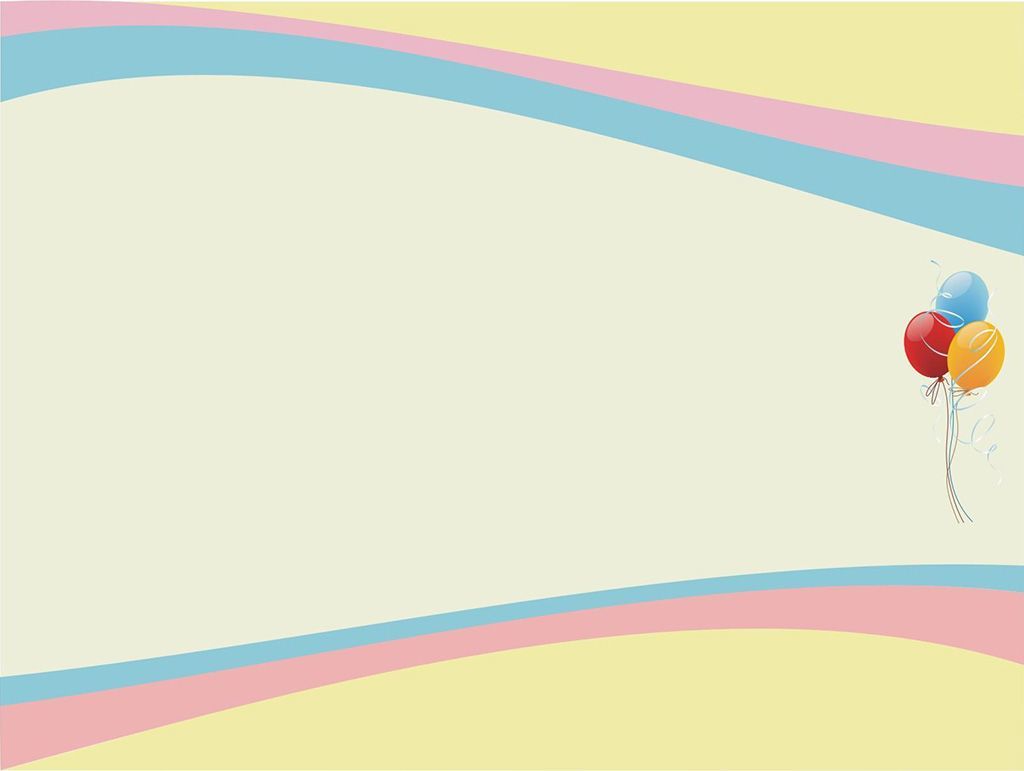 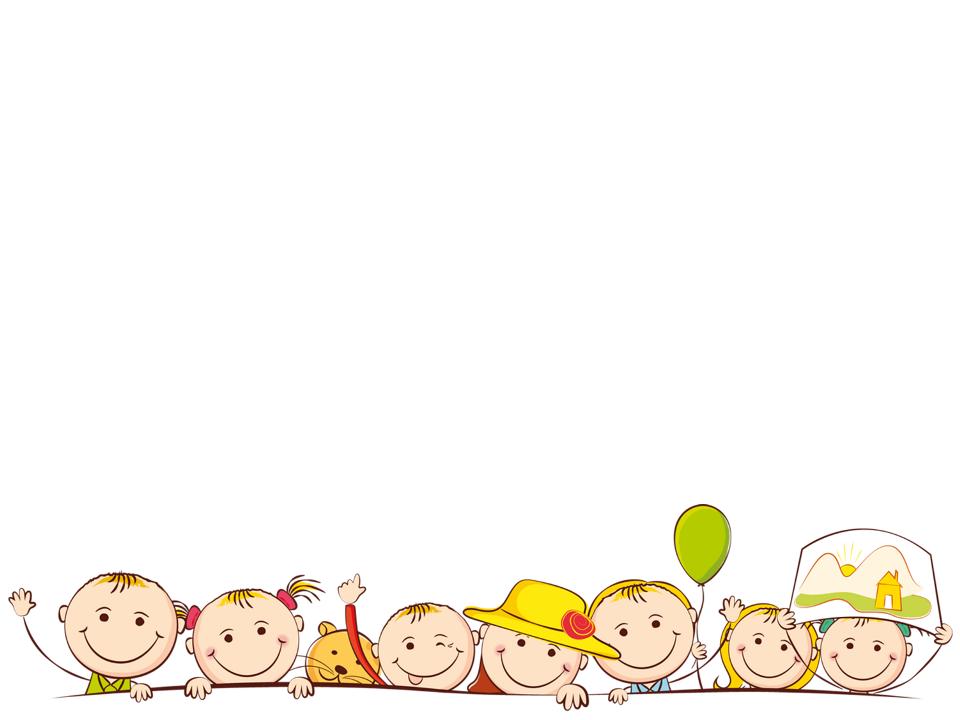 Практическое занятие по морфологии
Слитно пишутся: 1) имена прилагательные, образованные от сложных существительных, пишущихся слитно: водосточный (< водосток),железобетонный (< железобетон);2) прилагательные, у которых одна из составляющих частей отдельно не употребляется: белобрысый, всеядный, быстротечный, машинописный;3) прилагательные, образованные из сочетаний слов с подчинительной связью: белокаменный (< белый камень - согласование);машиностроительный (< строить машины - управление);дикорастущий (< растущий дико - примыкание);4) прилагательные, первой частью которых является наречие на о или е: высоконравственный, нижеперечисленный.                                         Продолжение5) прилагательные, первой частью которых является имя числительное: сорокаградусный, трехэтажный, двухсотграммовый.      Назад
Проверь себя!
Информационная  справка
Ромашка
Через дефис пишутся:   1) прилагательные, обозначающие оттенки цветов, дополнительные оттенки качества или признака: бледно-голубой, сладко-кислый, уныло-однообразный и т. п.;2) прилагательные, образованные из сочетаний слов с сочинительной связью: русско-английский (русский и английский), отчетно-выборный (отчетный и выборный);	Необходимо запомнить правописание слов с первой частью общественно- и словосочетаний с наречием общественно: общественно-политический, общественно-экономический, общественно-исторический, общественно-трудовой, но: общественно полезный, общественно необходимый.3) имена прилагательные, образованные от имен существительных, которые пишутся через дефис: юго-восточный (< юго-восток), пол-литровый (< пол-литра);4) прилагательные, начинающиеся со слов юго-, южно-,западно-, восточно-, севера-, северно-, входящих в состав географических и административных названий: Западно-Сибирская низменность, Восточно-Европейская равнина и т. п.;              ПродолжениеПримечание. Если подобные прилагательные являются нарицательными, то они пишутся слитно и со строчной буквы: западносибирские реки, южноамериканская природа.          Назад
5) сложные прилагательные, которые образованы от сочетаний имени и фамилии, имени и отчества, двух фамилий: жюль-верновский, ильфо-петровский и т. д.;6) сложные прилагательные, основа первой части которых оканчивается на -ико: историко-архивный, физико-математический, но: великорусский (< великая Русь), великосветский (< великий свет);        Практическое занятие 7) сложные прилагательные, части которых указывают на неоднородные признаки:военно-медицинская академия, официально-деловой стиль, сравнительно-исторический метод, феодально-крепостнический строй, научно-исследовательский институт.
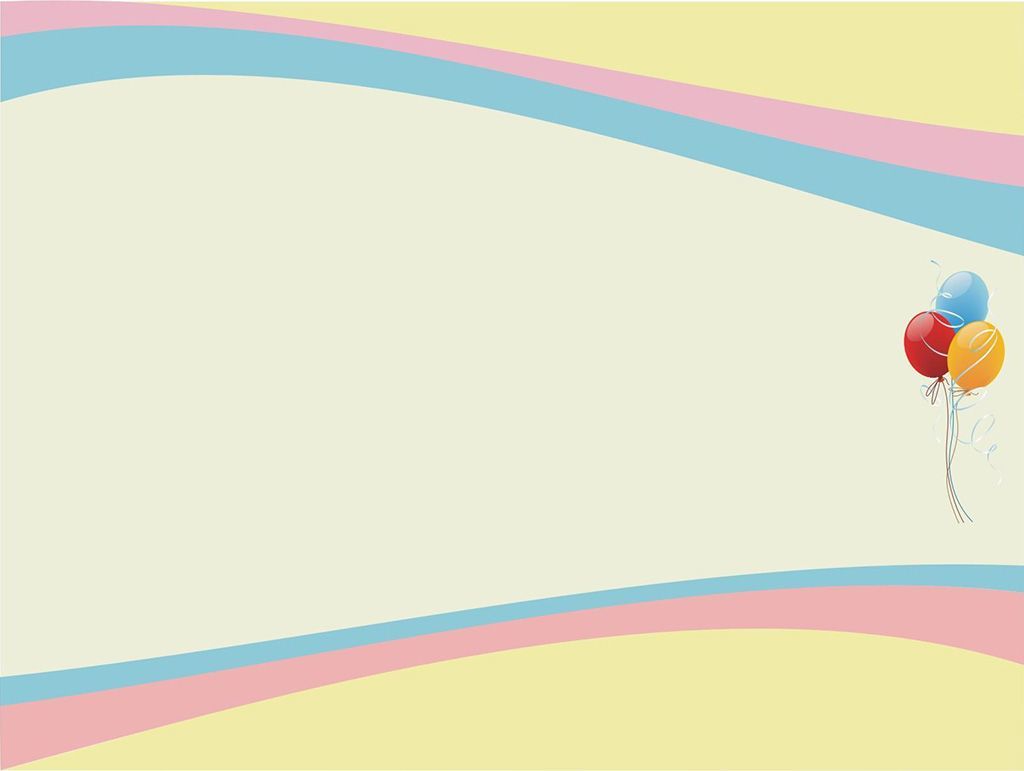 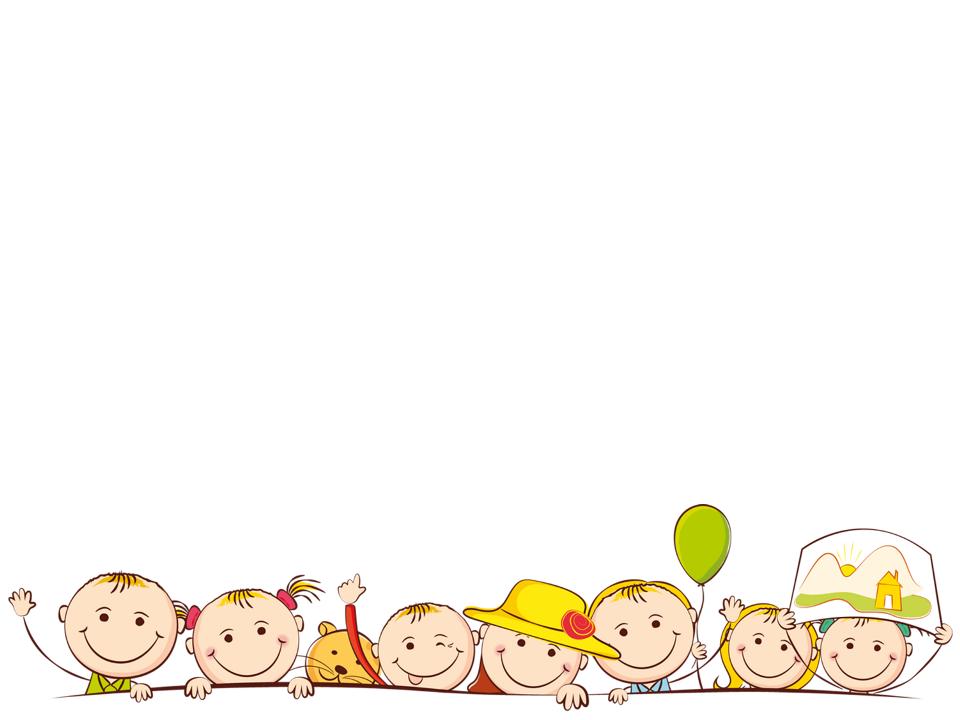 Практическое занятие по морфологии
Проверь себя!
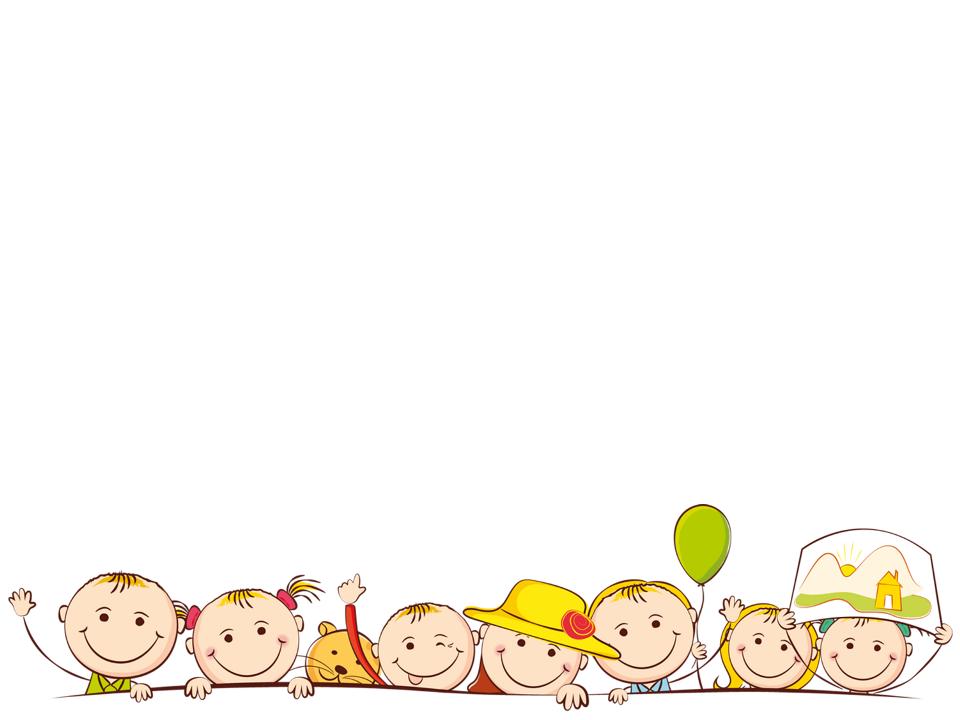 Практическое занятие по морфологии
Назад
Перепишите сложные прилагательные, раскрывая скобки и объясняя их правописание.
(Хлопчато)бумажный, (двух)комнатный, (физико)математический, (плодово)ягодный, (стале)литейный, (англо)русский, (учебно)производственный, (средне)вековый, (зеленовато)серый, (научно)исследовательский, (электронно)вычислительный, (паровозо)ремонтный, (хлопко)уборочный, (юго)восточный, (трех)метровый, (старо)славянский (язык), (фабрично)заводской, (приемо)сдаточный (пункт).
Проверь себя!
2. Образуйте от данных существительных прилагательные с Н или НН.
Сон, длина, хозяйство, грач, мужество, голубь, струна, глубина, авиация, шерсть, окно, закон, истина, полотно, цена, лед, корень, дерево, торф, конь, гора, осень, торжество, ветер, олово.
Проверь себя!
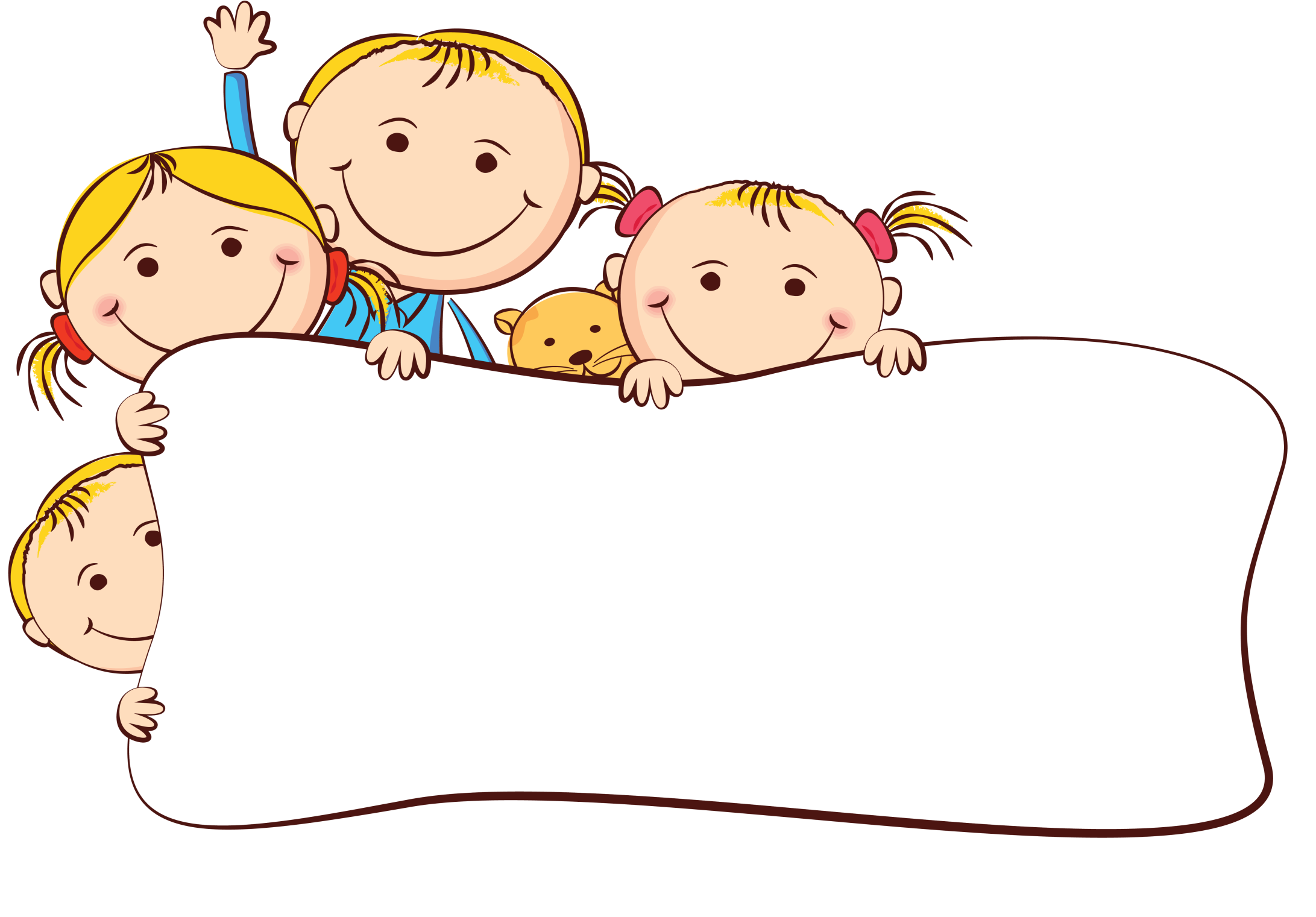 Назад
Ответ
Хлопчатобумажный, двухкомнатный, физико-математический, плодово-ягодный, сталелитейный, англо-русский, учебно-производственный, средневековый, зеленовато-серый, научно-исследовательский, электронно-вычислительный, паровозоремонтный, хлопкоуборочный, (-юго-восточный, трехметровый, старославянский (язык), фабрично-заводской, приемосдаточный (пункт).
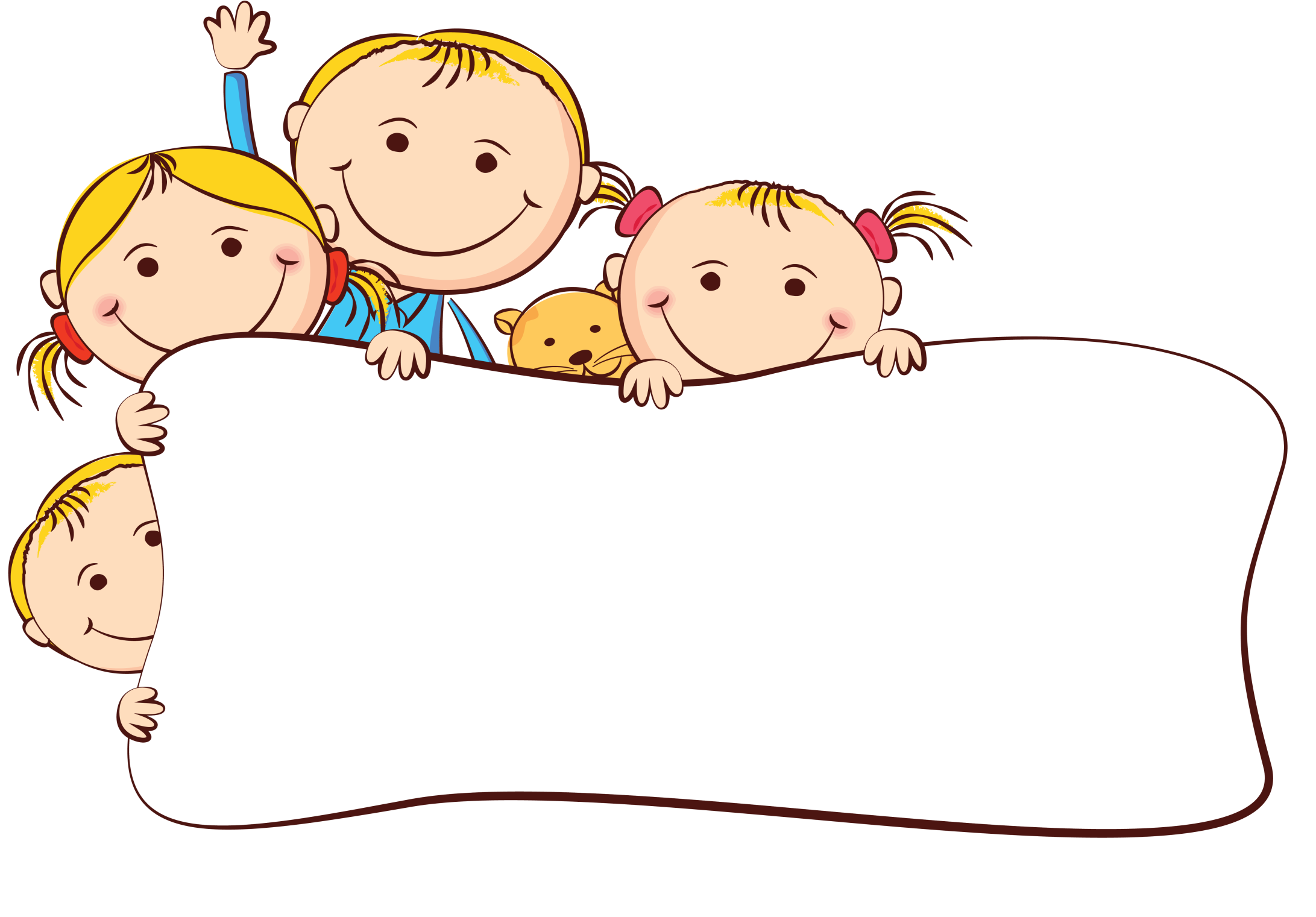 Назад
Ответ
Сон - сонный, длина - длинный, хозяйство - хозяйственный, грач - грачиный, мужество - мужественный, голубь - голубиный, струна - струнный, глубина - глубинный, авиация - авиационный, шерсть - шерстяной, окно - оконный, закон - законный, истина - истинный, полотно - полотняный, цена - ценный, лед - ледяной, корень - коренной, дерево - деревянный, торф - торфяной, конь - конный, гора - гористый, осень - осенний, торжество - торжественный, ветер - ветреный, олово - оловянный.
Информационная  справка
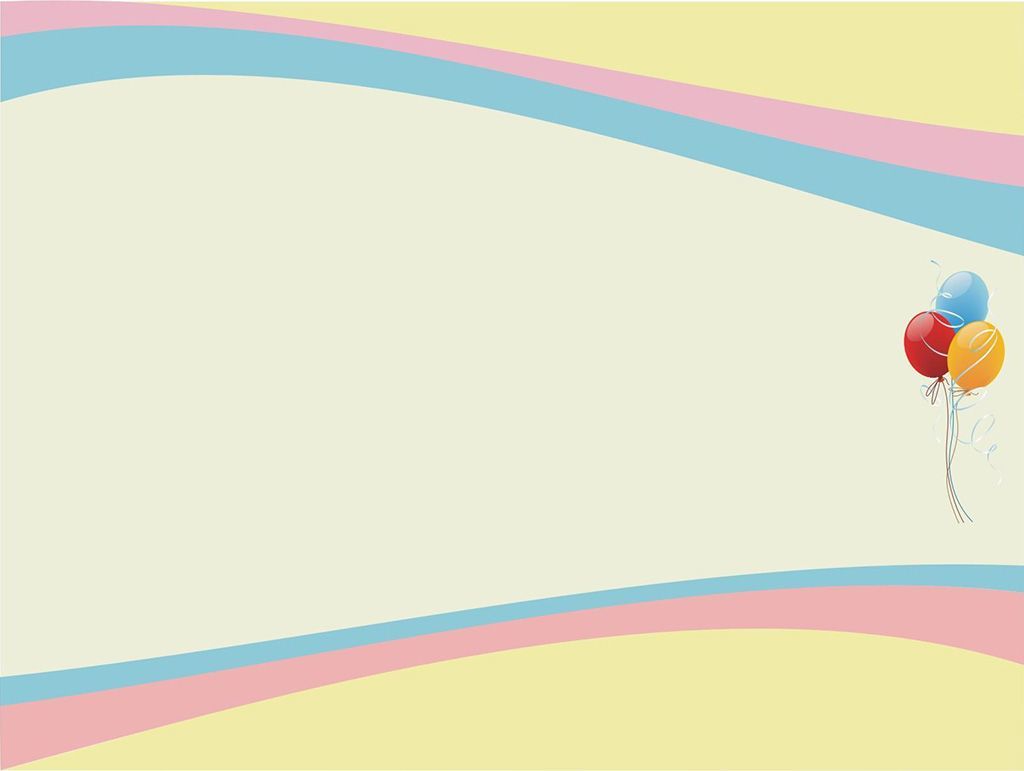 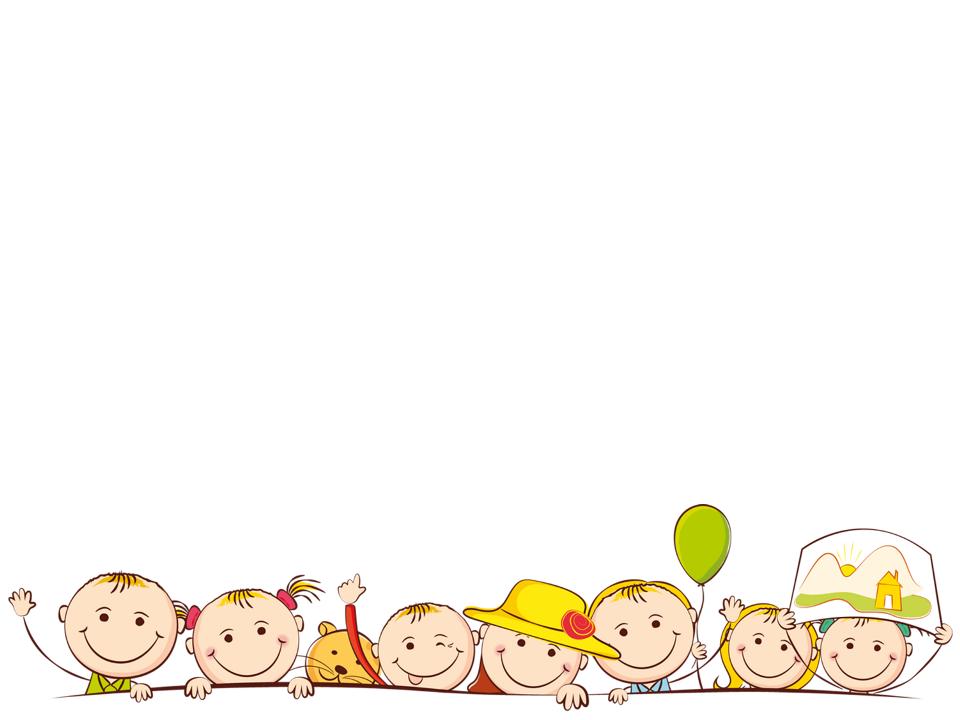 Назад
Ромашка
Практическое занятие по морфологии
Вид – это постоянный морфологический признак глагола. Все глаголы относятся к совершенному или несовершенному виду. Общепринятым является обозначение: СВ – для глаголов совершенного вида, НСВ – для глаголов несовершенного вида.
	В русском языке есть  двувидовые глаголы. Это глаголы, у которых значение вида можно определить только в контексте. В одних контекстах они выступают как глаголы СВ, а в других как НСВ, например: 
В конце концов преступников казнили (СВ).
Преступников казнили целый месяц (НСВ).
Вчера он обещал (СВ), что заедет к нам сегодня.
Каждый день он обещал (НСВ) заехать, но всякий раз откладывал свой визит.
	Если у глагола разные лексические значения, то и видовые пары могут быть разные. Например:
Учить (НСВ) – выучить (СВ) что? (слова, стихотворение, песню), т.е. учить что-то самому(-ой).Учить (НСВ) – научить (СВ)  кого? (сына, детей, старшеклассников, спортсменов), т.е. учить кого-то чему-то.
Проверь себя!
Продолжение
Информационная  справка
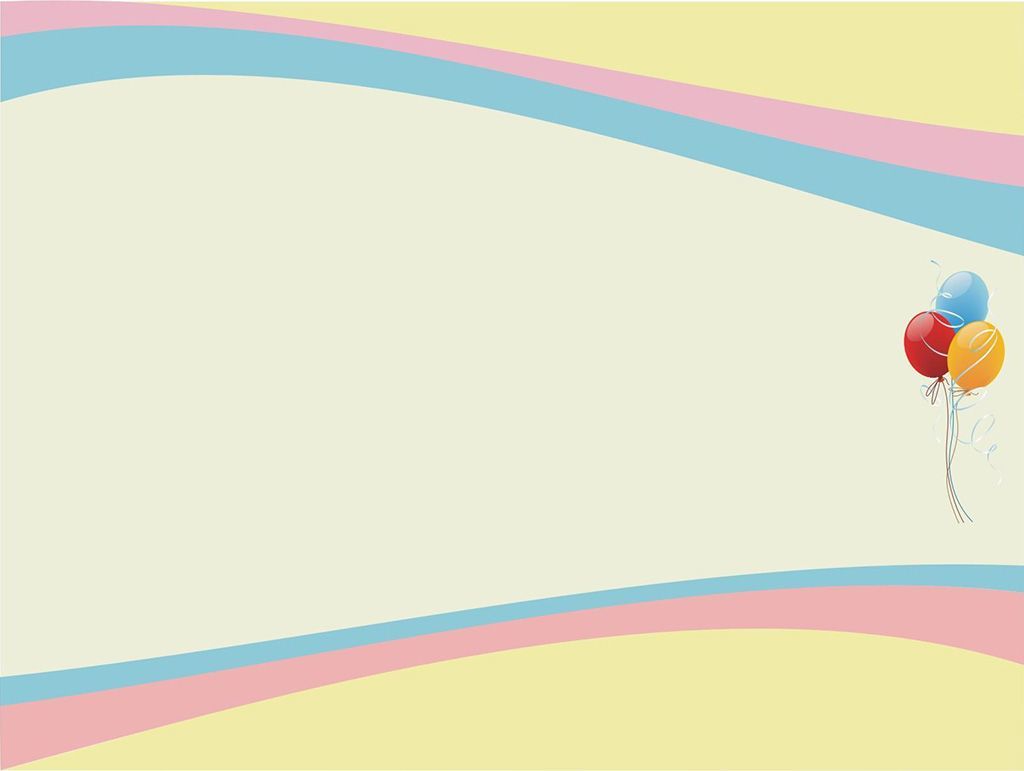 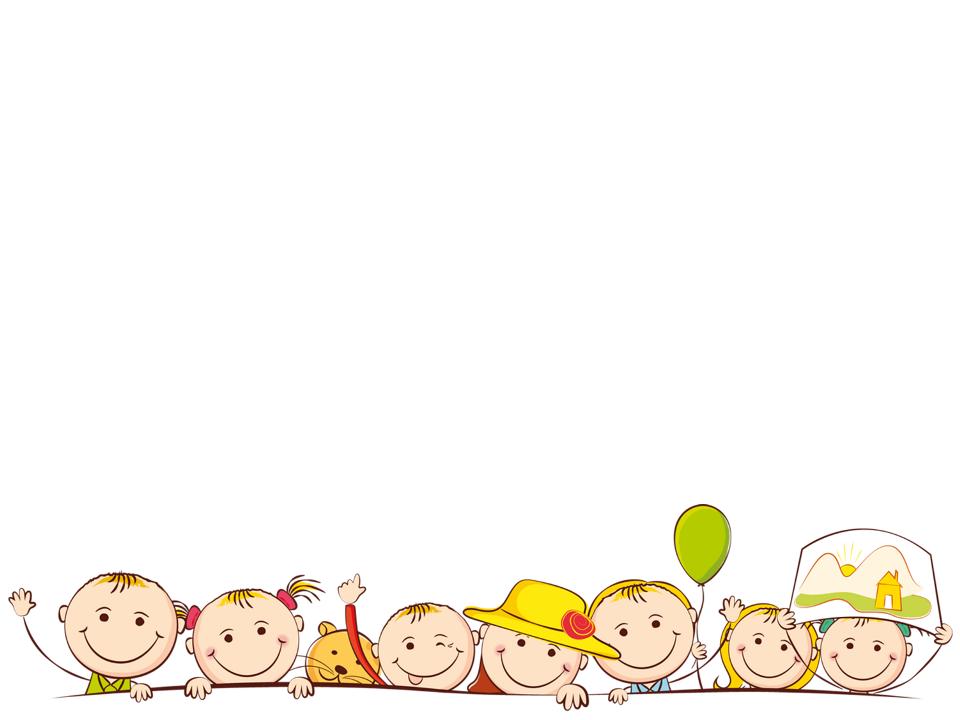 Ромашка
Назад
Продолжение
Практическое занятие по морфологии
Спряжение - это изменение глагола по лицам и числам. В зависимости от личных окончаний в русском языке принято различать два спряжения - I и II , которые отличаются друг от друга гласными звуками в окончаниях.
	В русском языке есть и разноспрягаемые глаголы, у которых одни формы образуются по I спряжению , а другие - по II . К ним относятся: 1) хотеть - в единственном числе изменяется по I спряжению (хочу - хочешь - хочет), а во множественном числе - по II (хотим - хотите - хотят); 2) бежать, который имеет все формы, как у глаголов II спряжения (бегу - бежишь - бежит - бежим - бежите), кроме 3 лица множ. числа - бегут (по I спряжению ); 3) чтить - изменяется по II спряжению (чтишь - чтит - чтим - чтите), кроме 3 лица множ. числа (чтут), хотя есть и форма чтят, которая сейчас употребляется реже, чем чтут; 4) брезжить («рассветать, чуть светиться») - употребляется только в форме 3 лица единственного числа (брезжит - II спряжение ) и множественного числа (брезжут - I спряжение ): Рассвет чуть брезжит; Слабо брезжут звёзды на небе.
Проверь себя!
Нехарактерную для глаголов I и II спряжений систему окончаний (архаическую) имеют глаголы есть, надоесть, дать, создать (и их приставочные производные: переесть, заесть, сдать, отдать, предать, воссоздать и др.).
Практическое занятие
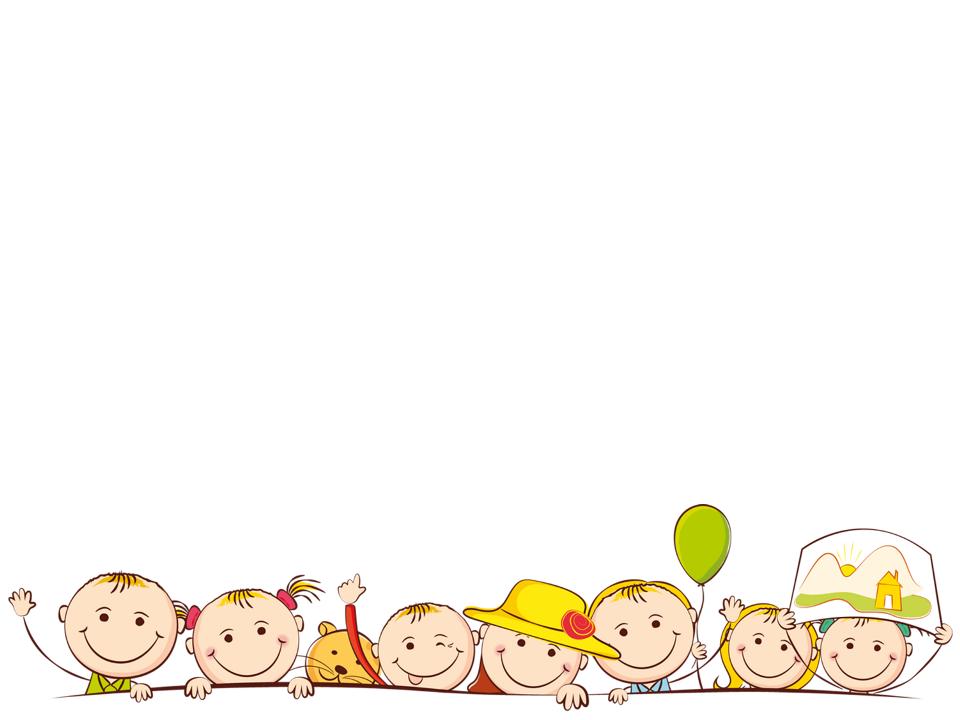 Практическое занятие по морфологии
Назад
Определите  вид глагола и обоснуйте ответ: вырезать, насыпать.

Запишите пары глаголов, обозначая их вид: положить - …,  ловить - …, 
садиться - …, лечь - …, взять - …, говорить- …, находить - ….,  становиться - ….
Проверь себя!
Проверь себя!
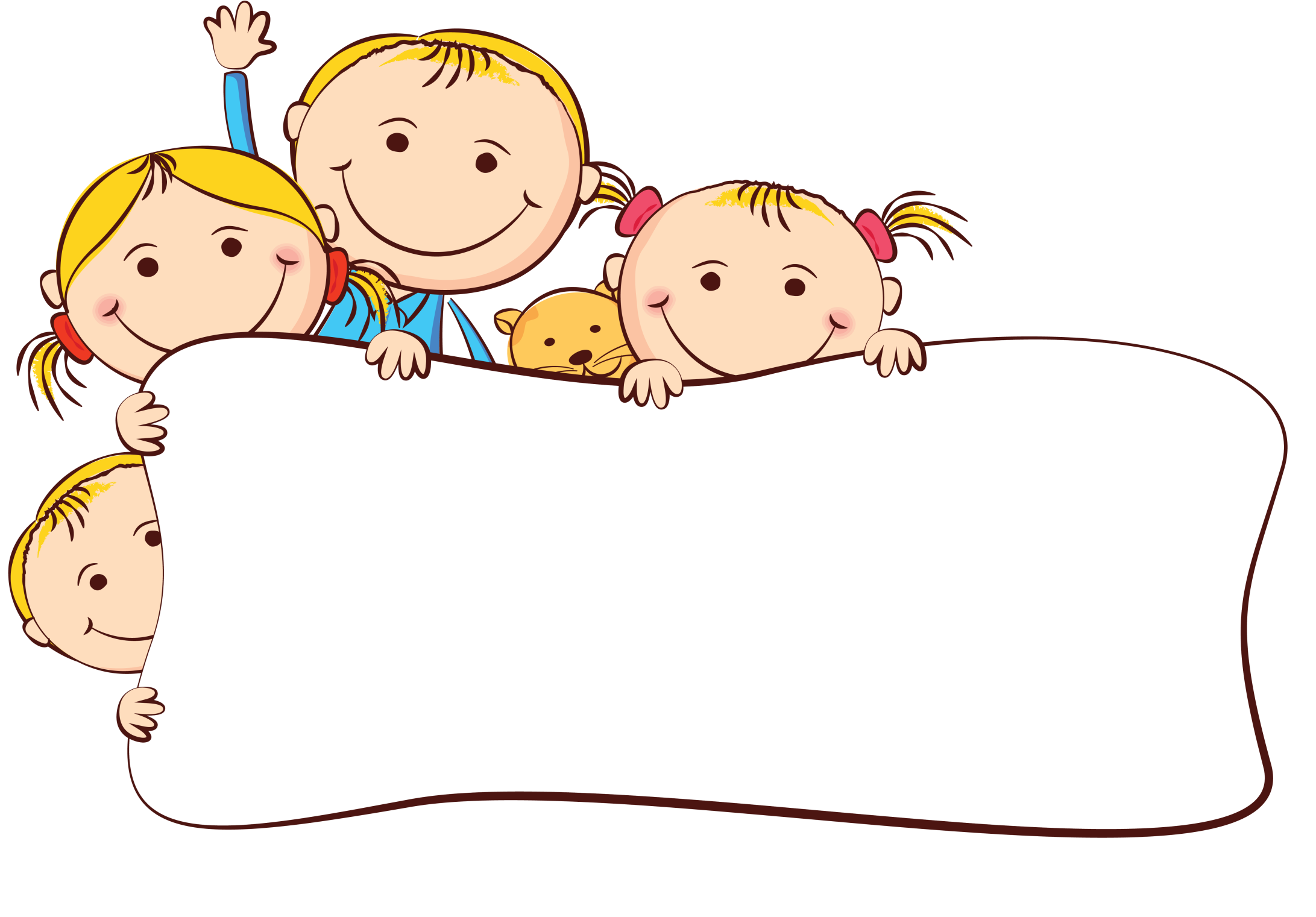 Назад
Ответ
Вырезать (НСВ) – вырезать (СВ), насыпать (НСВ)– насыпать (СВ). Вид глаголов меняется  с изменением ударной гласной в словах.
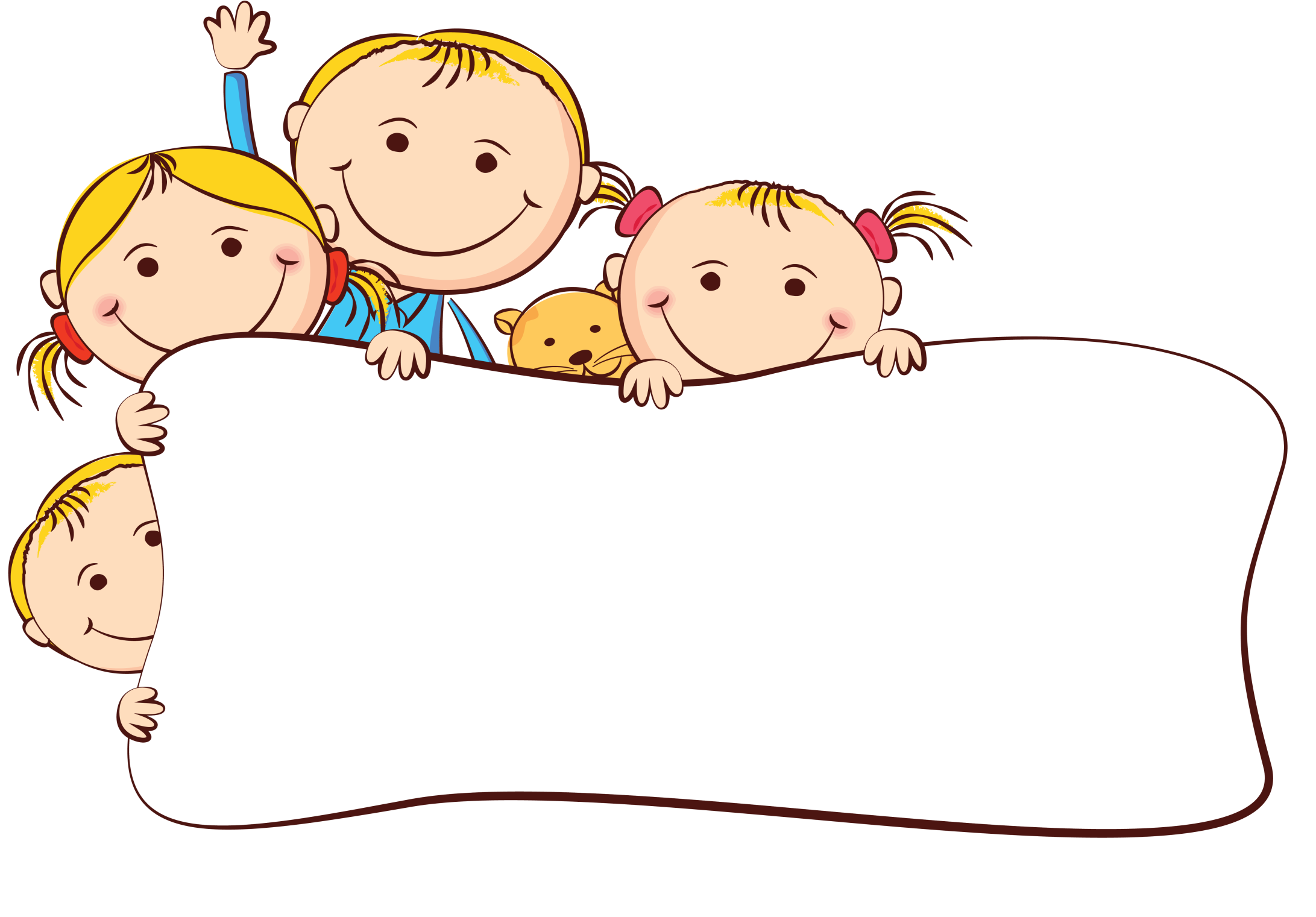 Назад
Ответ
Положить - класть,  ловить - поймать, садиться - сесть, лечь - ложиться, взять - брать, говорить- сказать, находить - найти,  становиться - стать.
Информационная  справка
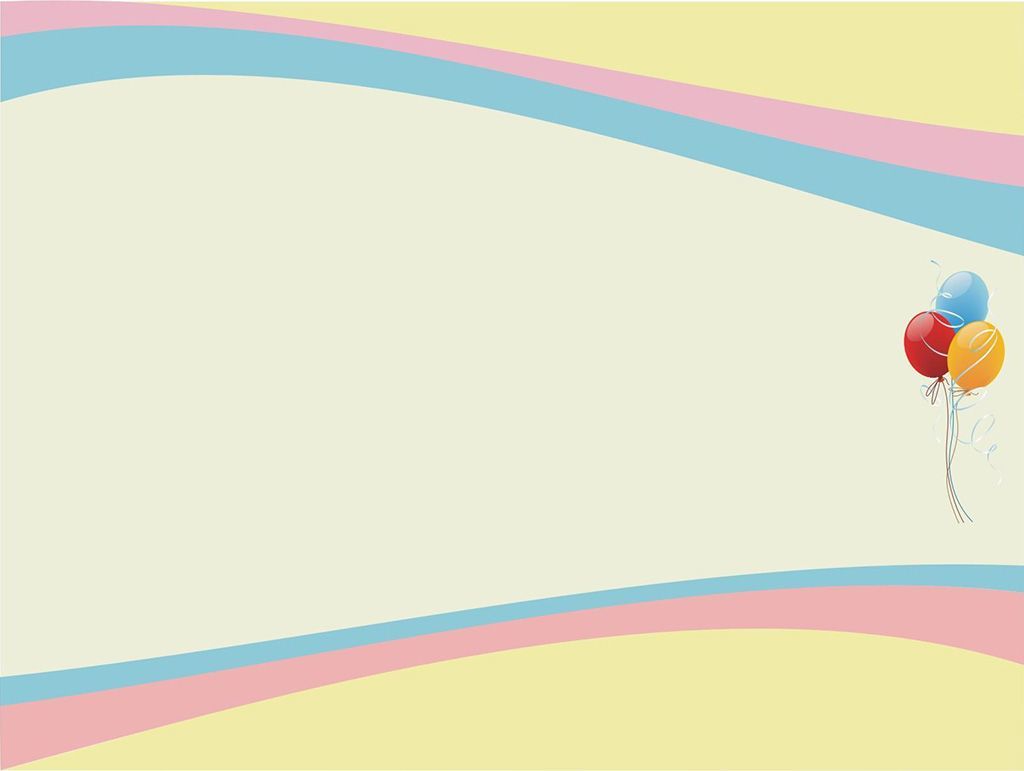 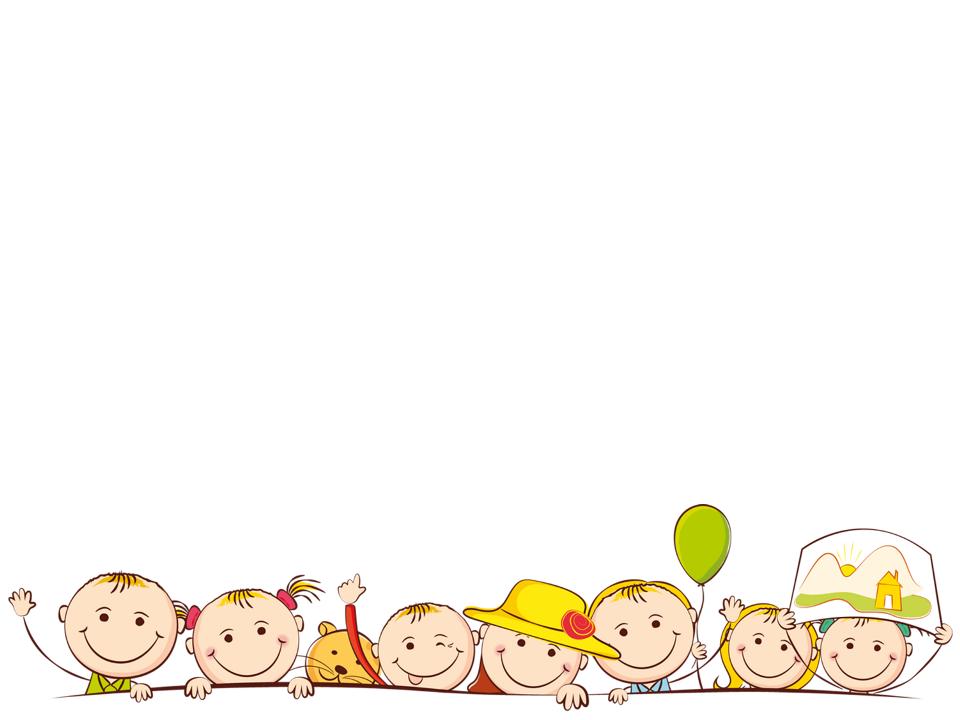 Ромашка
Практическое занятие по морфологии
Наречие — неизменяемая самостоятельная часть речи (оно не склоняется и не спрягается, не имеет форм рода, числа, падежа),обозначающая признак действия, предмета или другого признака и отвечает на вопросы как? куда? откуда? где? когда? почему? отчего? с какой целью? в какой мере? и др.
	Образование степеней сравнения у прилагательных и наречий во многом совпадает, поэтому возникают омонимичные формы двух разных частей речи: Эта задача проще. — Я смог решить задачу проще; Синее платье более красиво. — Оно на тебе сидит более красиво.
	Чтобы различать две части речи, надо выяснить: от чего зависит сравнительная степень и каким членом предложения является. Сравнительная степень прилагательного относится к существительному, отвечает на вопрос каков? (какова? каково? каковы?), является сказуемым. Сравнительная степень наречия относится к глаголу, отвечает на вопрос как? и является обстоятельством. Сравним: задача (какова?) проще — прилагательное, смог решить (как?) проще — наречие.
Обратите внимание: некоторые наречия образуют форму сравнительной степени от другого корня: хорошо — лучше, плохо — хуже.
	Часто наречия путают со словами категории состояния. Однако слова категории состояния в словосочетаниях не зависят от других слов, имеют лексическое значение состояния и, как правило, используются в качестве сказуемого (Маше было весело (слово категории состояния) – Мы провели время очень весело(наречие))      Практическое занятие
Проверь себя!
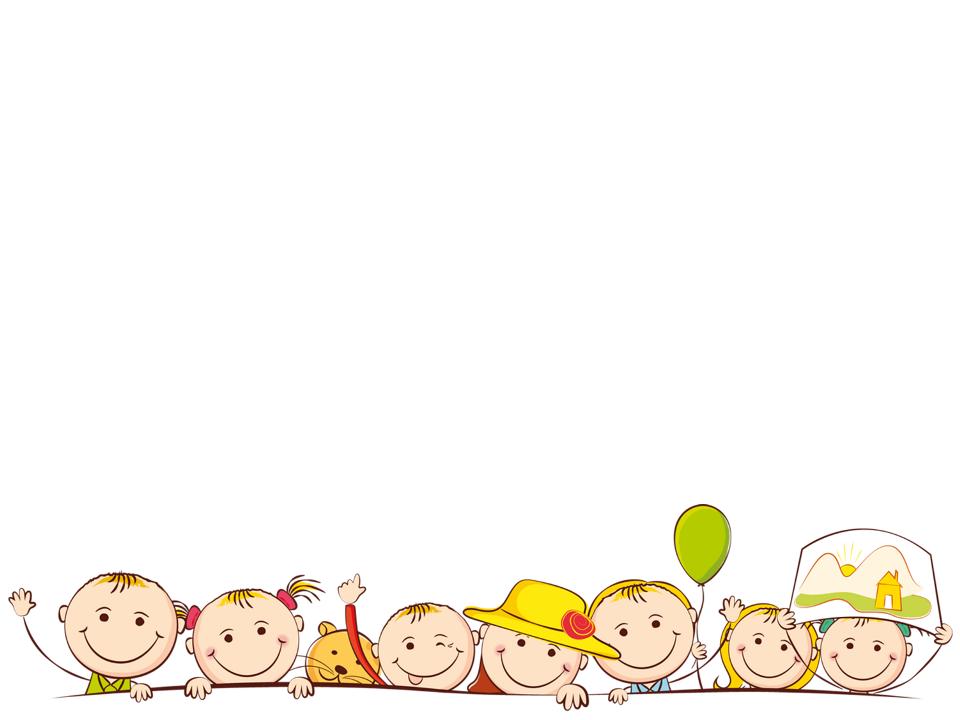 Практическое занятие по морфологии
Назад
1. Перепишите словосочетания, раскрывая скобки. Укажите части речи.
(Во)всю разбушевался; (во)всю стену; (тот)час всё же настал; (тот)час ответил ему; смотрел (на)отрез, купленный для платья; отказаться (на)отрез; (по)осеннему дождливо; идти (по)осеннему лесу; налил (в)пустую бутыль; волновались (в)пустую; толкнула (в)бок; отклониться (в)бок; идти (на)встречу с другом; идти (на)встречу другу.                Проверь себя!
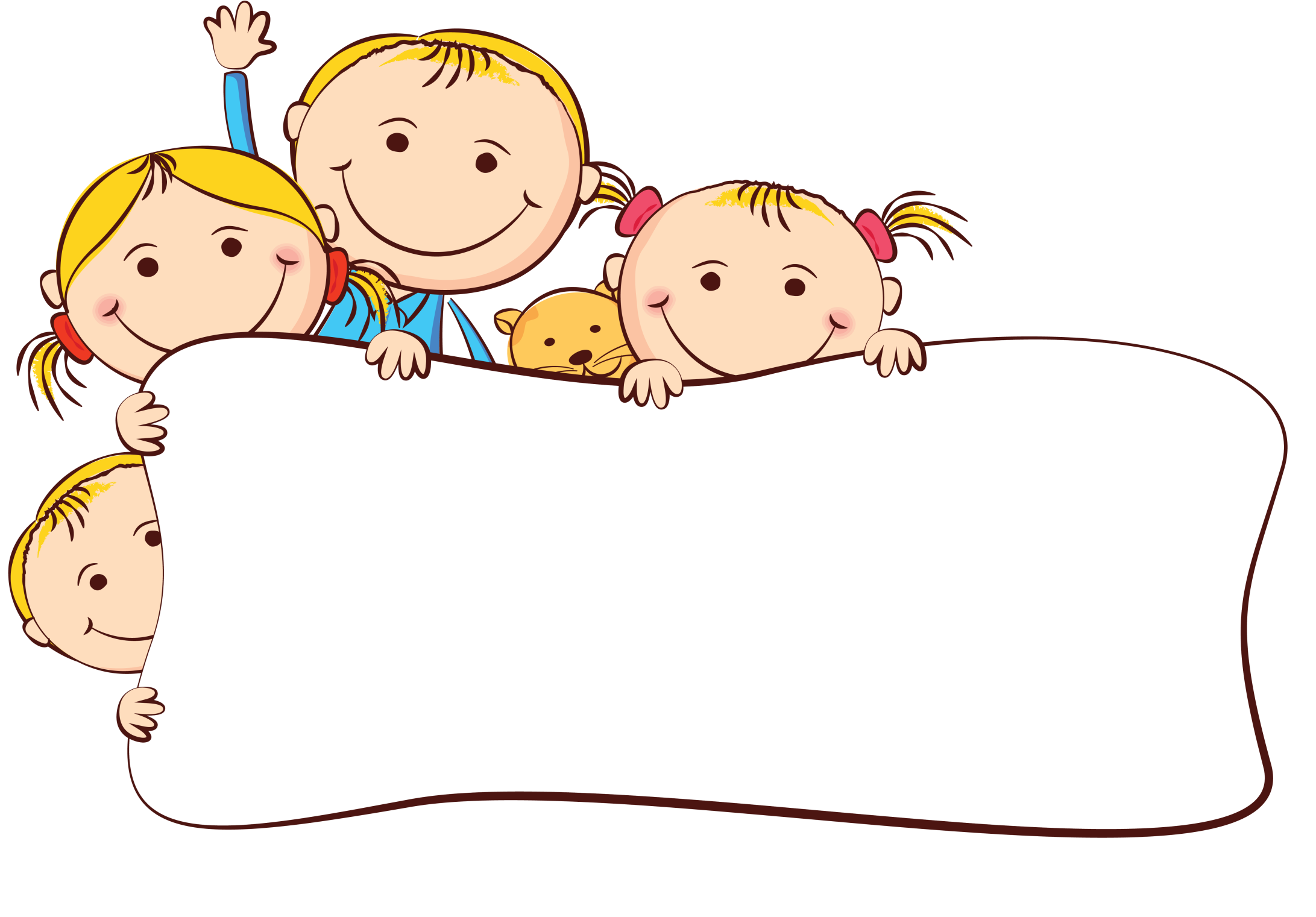 Назад
Ответ
Вовсю  (нареч.) разбушевался; во всю (сущ.) стену; тот час (сущ.) всё же настал; тотчас  (нареч.) ответил ему; смотрел на отрез (сущ.), купленный для платья; отказаться наотрез (нареч.); по-осеннему (нареч.) дождливо; идти по осеннему (прил.) лесу; налил в пустую (прил.) бутыль; волновались впустую (нареч.); толкнула в бок (сущ.); отклониться вбок (нареч.); идти на встречу (сущ.) с другом; идти навстречу (нареч.) другу.
Информационная  справка
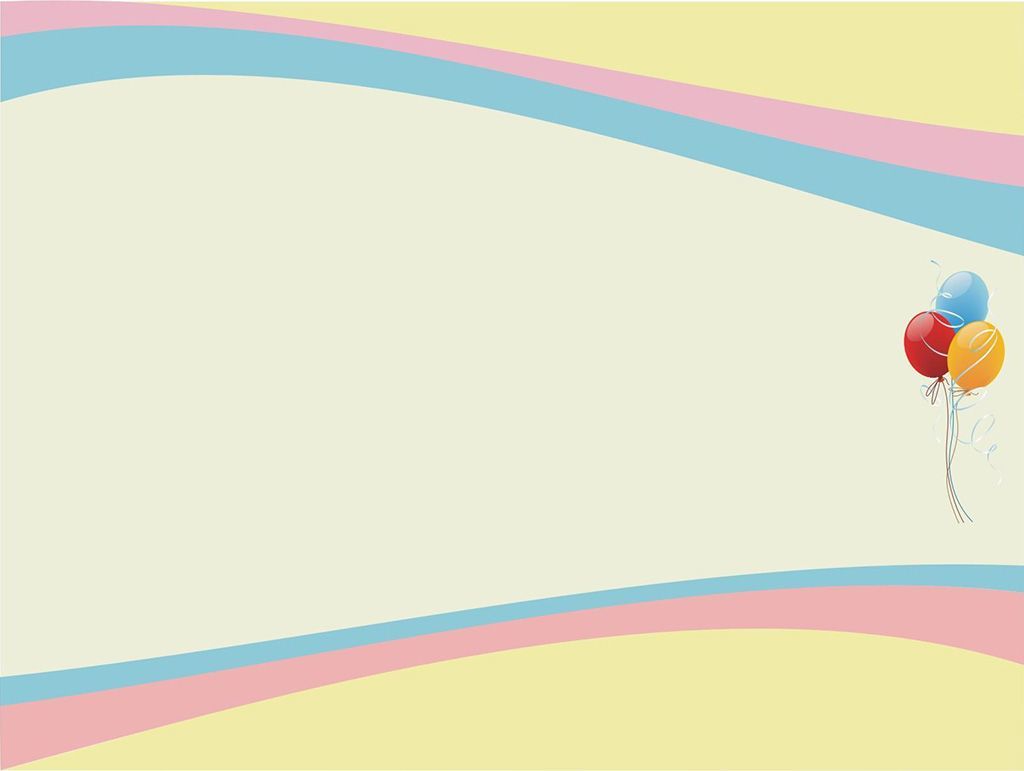 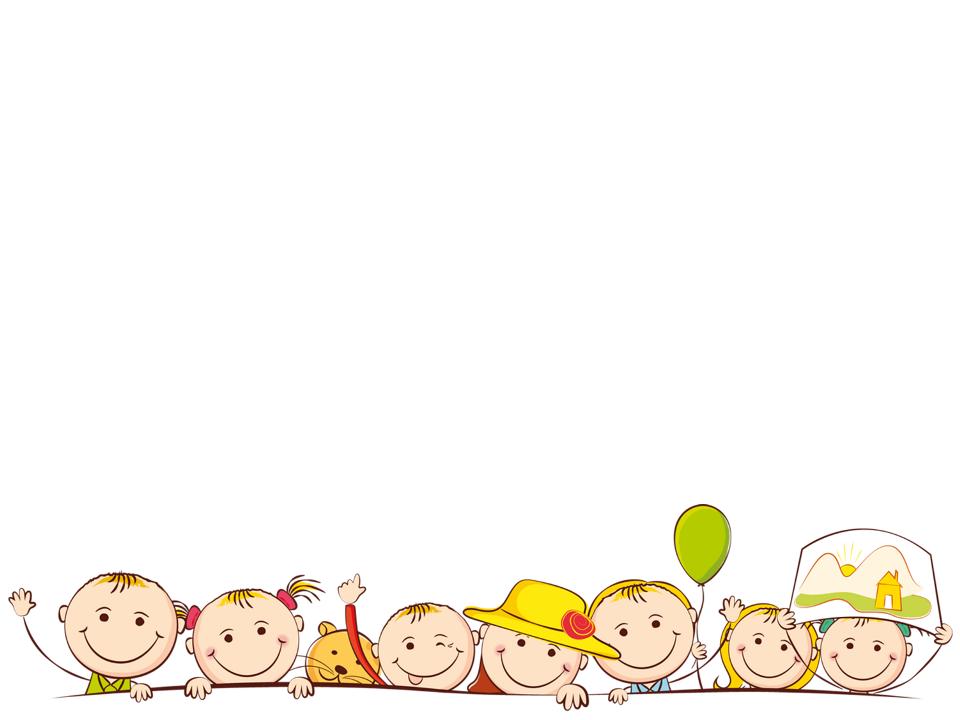 Ромашка
Практическое занятие по морфологии
Синтаксис русского языка – это раздел языкознания, который изучает строение и построение словосочетаний, предложений, а также соотношение частей речи в них. Синтаксис является частью грамматики русского языка и неразрывно связан с морфологией. Единцами изучения синтаксиса являются словосочетания, предложения и текст.
	Словосочетание - это сочетание двух или более знаменательных слов на основе подчинительной связи.
	Не являются словосочетаниями:1) сочетание подлежащего и сказуемого (это уже предложение): магазин закрыт; день жаркий; поезд прибывает;2) ряд однородных членов предложения, т.е. слов, связанных сочинительной связью (когда ни одно из слов не подчинено другому): книги, газеты и журналы; лёгкий, но тёплый; то дождь, то снег;3) сочетание служебного слова (предлога, союза, частицы) со знаменательным: около дома (около - предлог); тоже пришёл (тоже - союз); словно во сне (словно - частица);4) сложные (составные) формы слов: буду заниматься; более интересный; самый умный;5) фразеологизмы: бить баклуши; водить за нос (оба слова (или одно из них) утратили самостоятельное лексическое значение, и значение имеет фразеологизм в целом).
Проверь себя!
Продолжение
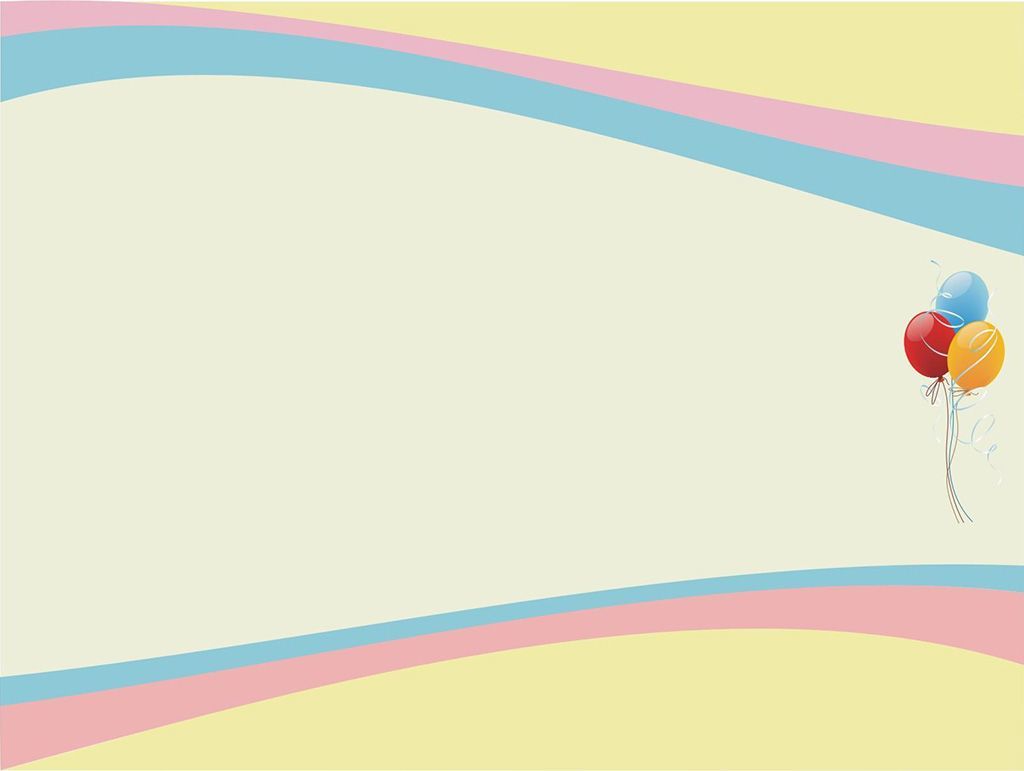 Информационная  справка
Назад
Ромашка
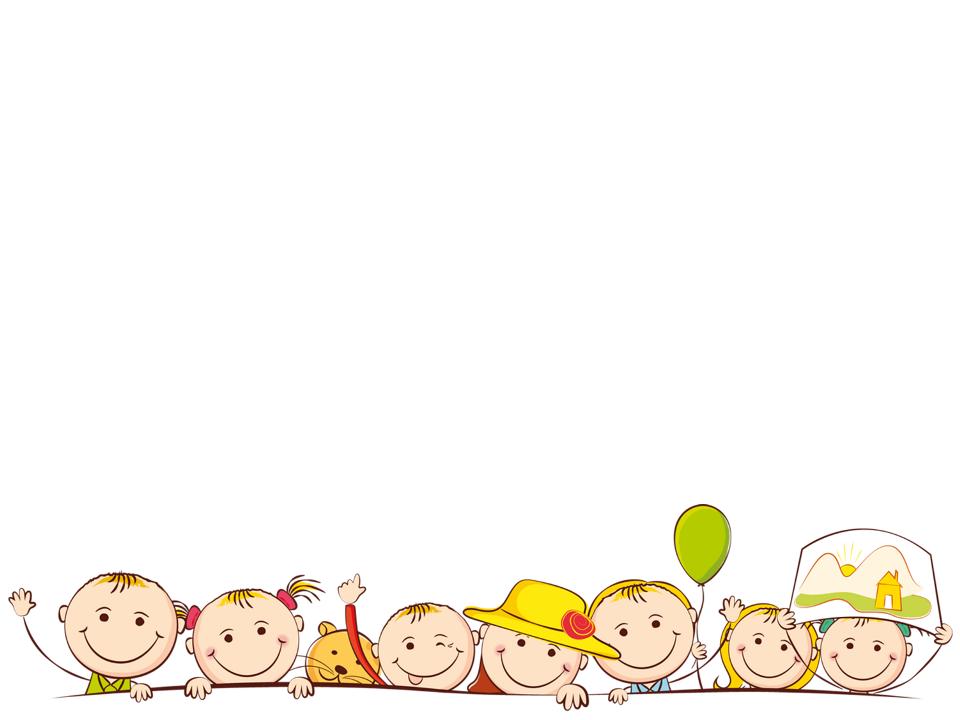 Практическое занятие по морфологии
В зависимости от того, какой частью речи выражено главное слово, словосочетания делятся на следующие группы:
глагольные (главное слово - глагол): выйти на улицу, говорить правду; встретиться с ним; умножить на пять; зайти попрощаться; громко смеяться; идти подпрыгивая);
 именные (в роли главного слова выступают существительные, прилагательные, числительные и местоимения): майский день, разбитая ваза, седьмой дом, наш двор, капли дождя, желание понять, езда верхом; полезный детям, интересный для меня, абсолютно неизвестный, способный простить; три товарища, пятеро из нас; что-нибудь важное, что-то невероятное, некоторые из них;
3) наречные: совершенно секретно, далеко от Москвы. В зависимости от количества компонентов словосочетания делятся на простые и сложные.
	В словосочетании зависимые слова связываются с главными тремя способами: согласованием, управлением, примыканием. Классификация способов подчинительной связи основана на том, какой частью речи выражено зависимое слово.
	Согласование - это способ связи, при котором зависимое слово ставится в тех же формах рода, числа и падежа, что и главное слово. Например: тенистый сад (мужской род, единственное число, именительный падеж), опавшие листья (множественное число, именительный падеж). При изменении формы главного слова соответственно изменяется и форма зависимого слова: тенистый сад, тенистого сада (родительный падеж).При согласовании зависимое слово может быть выражено: именем прилагательным (трудная задача), местоимением-прилагательным (наш. друг), причастием (набегающая волна), порядковым числительным (второй подъезд), количественным числительным в косвенных падежах (с тремя товарищами).     Продолжение
Проверь себя!
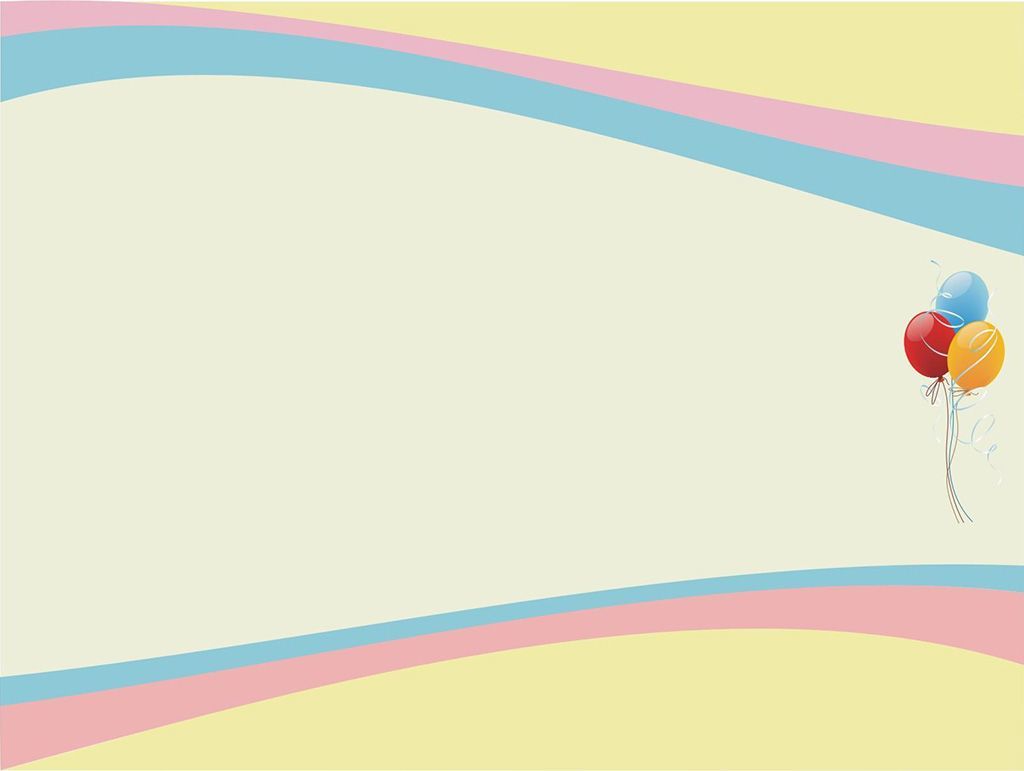 Информационная  справка
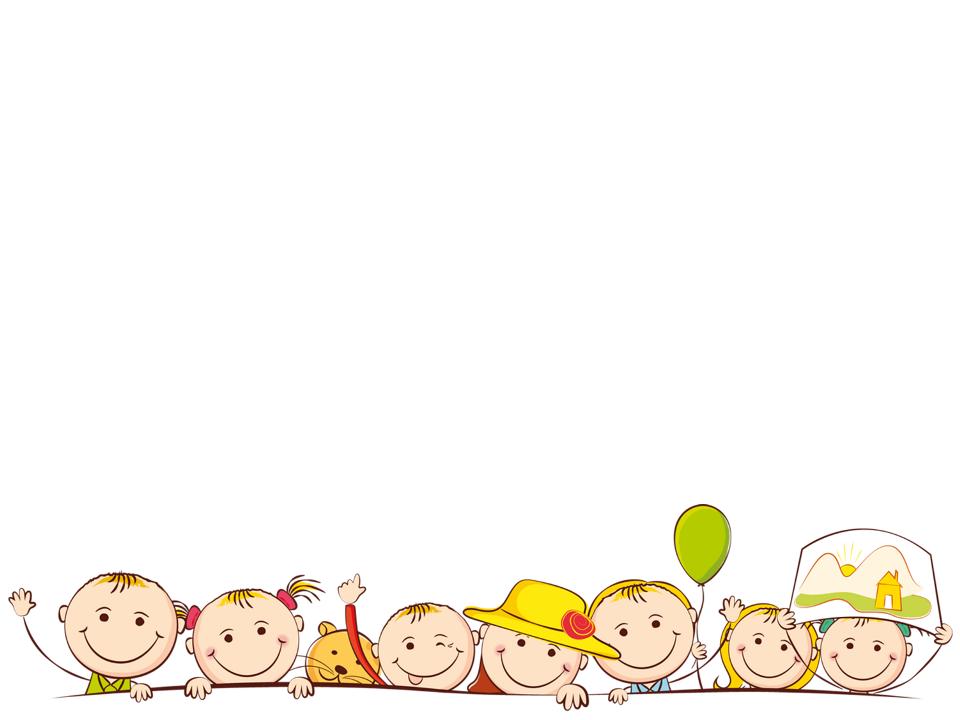 Назад
Продолжение
Ромашка
Практическое занятие по морфологии
Управление - способ связи, при котором зависимое слово ставится при главном в определённом косвенном падеже с предлогом или без предлога. Например: купить журнал (зависимое существительное стоит в винительном падеже), разговаривать с ним (зависимое местоимение стоит в творительном падеже с предлогом «с»). При управлении с изменением формы главного слова форма зависимого слова не изменяется. Ср.: купить журнал, купил журнал, купивший журнал, куплю журнал. При управлении зависимое слово может быть выражено: существительным (разбить вазу), местоимением-существительным (сказать ему), количественным числительным (разделить на пять) и другими частями речи, употреблёнными в значении существительного (ухаживать за больным).
	Примыкание - способ связи, при котором зависимое неизменяемо слово (или форма слова) связывается с главным только по смыслу и интонационно. Например: идти прихрамывая, очень рад. При примыкании зависимое слово может быть выражено: наречием (громко плачет), инфинитивом (готов помочь), деепричастием (работать не переставая), формой сравнительной степени прилагательного или наречия (мальчик постарше, подойти ближе), неизменяемыми притяжательными местоимениями (её подруга).
	Предложение - это наименьшая единица общения, оформленная грамматически, обладающая смысловой и интонационной завершённостью и выражающая сообщение, вопрос или волевое побуждение. Предложение - основная синтаксическая единица. В отличие от словосочетания предложение имеет грамматическую основу, состоящую из главных членов (подлежащего и сказуемого) или одного из них.                Практическое занятие
Проверь себя!
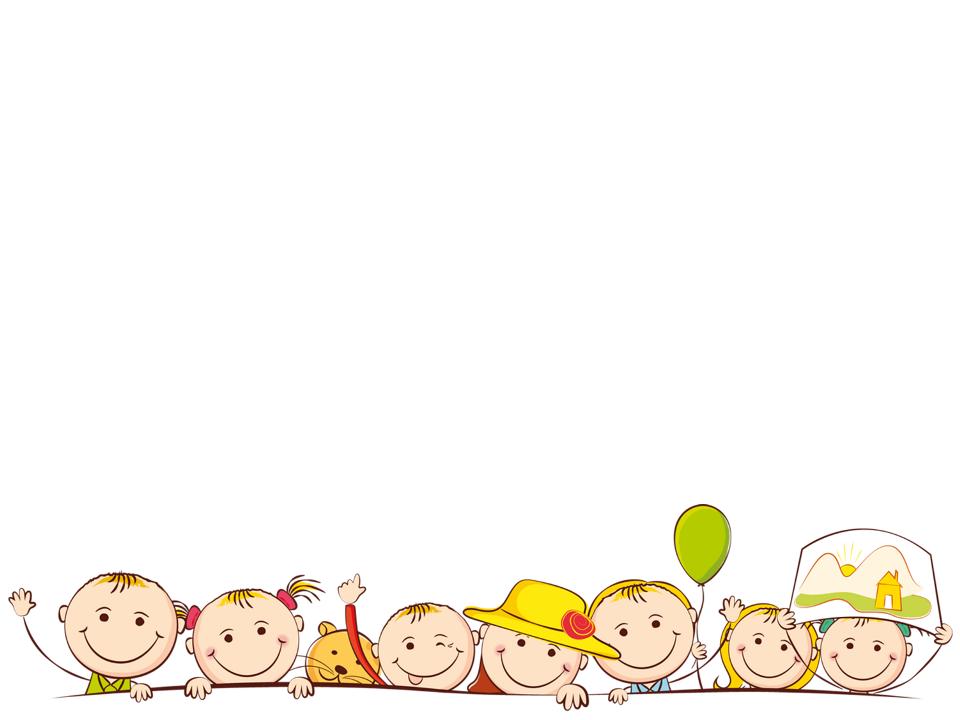 Назад
Практическое занятие по синтаксису
Найдите словосочетания: в весеннем лесу;  пасмурным утром; на уроке; торопиться на встречу; пел и смеялся;  летел и крутился; ранним утром; мяч скакал; у курсантов;  на влажной террасе.
Проверь себя!
2. Определите тип подчинительной связи в словосочетаниях: быстро ходить, голубой  шар, желание учиться, делать правильно, осенняя пора, сидеть за столом, листать журнал, сильный мужчина, оригинальное решение, громко смеяться, его книга, стремительное движение, продажа хлеба, улица города.
Проверь себя!
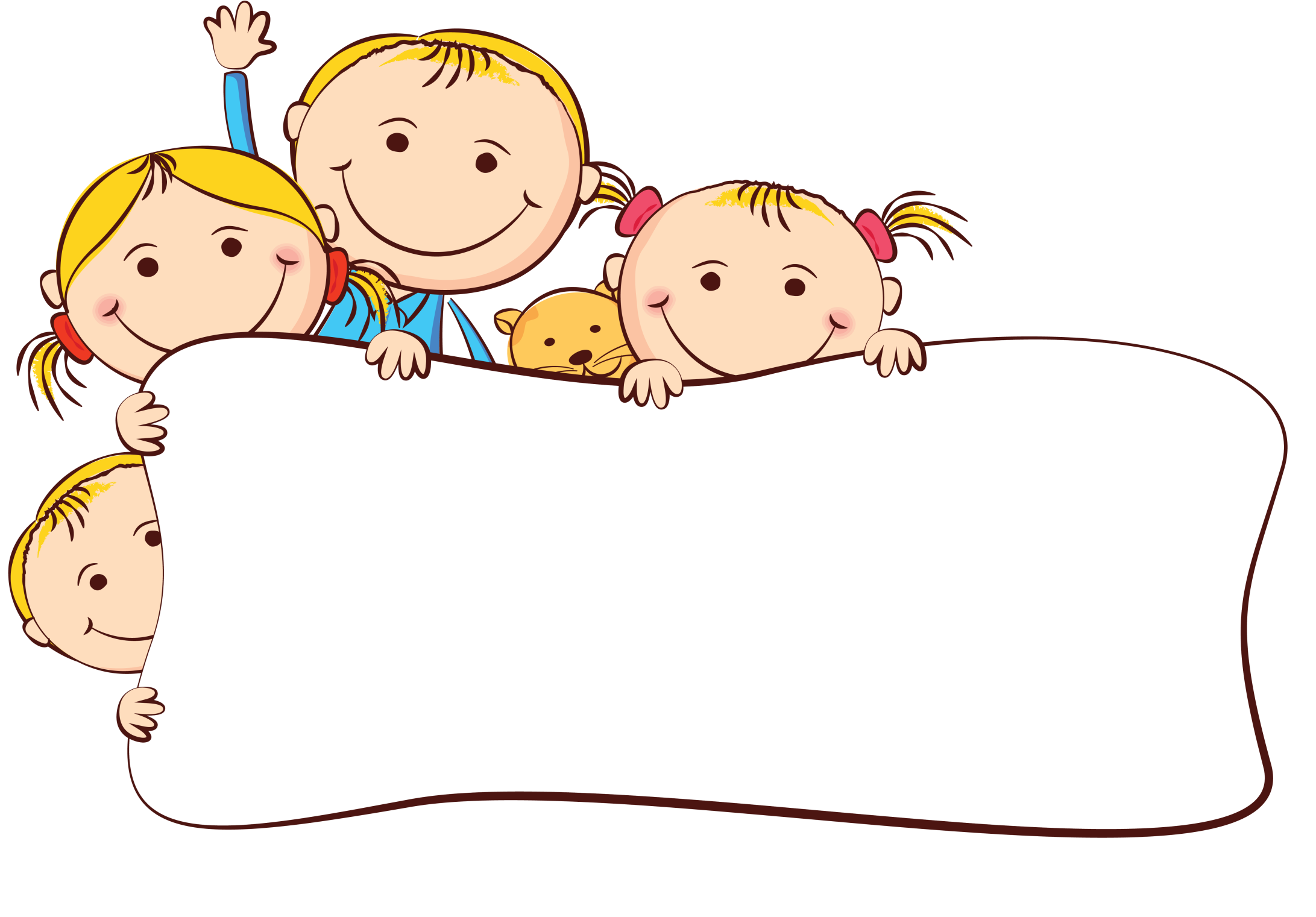 Назад
Ответ
В весеннем лесу;  пасмурным утром; торопиться на встречу; ранним утром; на влажной террасе.
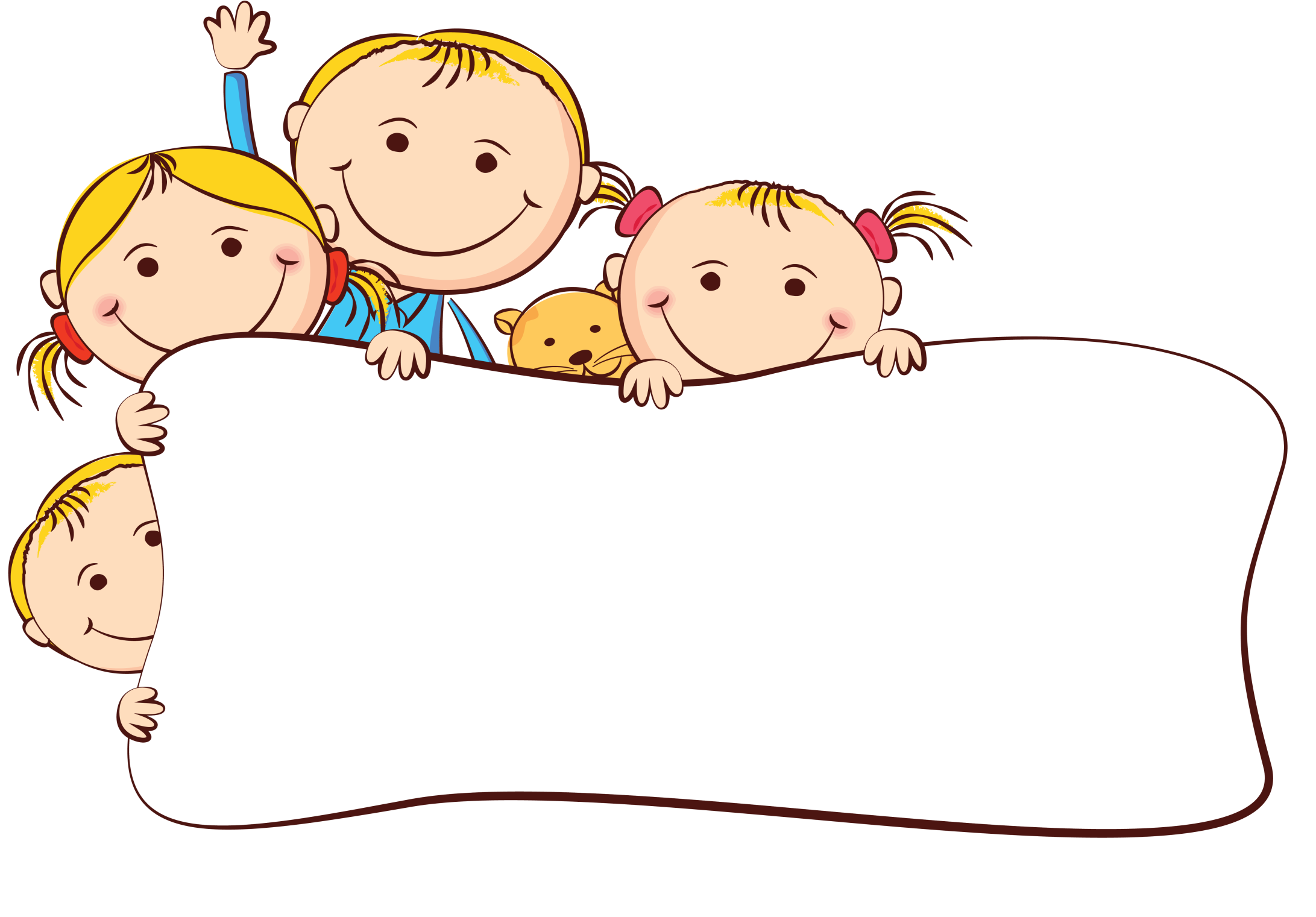 Назад
Ответ
Быстро ходить (примык.), голубой  шар (согл.), желание учиться (примык.), делать правильно (примык.), осенняя пора (согл.), сидеть за столом (управ.), листать журнал (управ.), сильный мужчина (согл.), оригинальное решение (согл.), громко смеяться (примык.), его книга (примык.), стремительное движение (согл.), продажа хлеба (управ.), улица города (управ.).
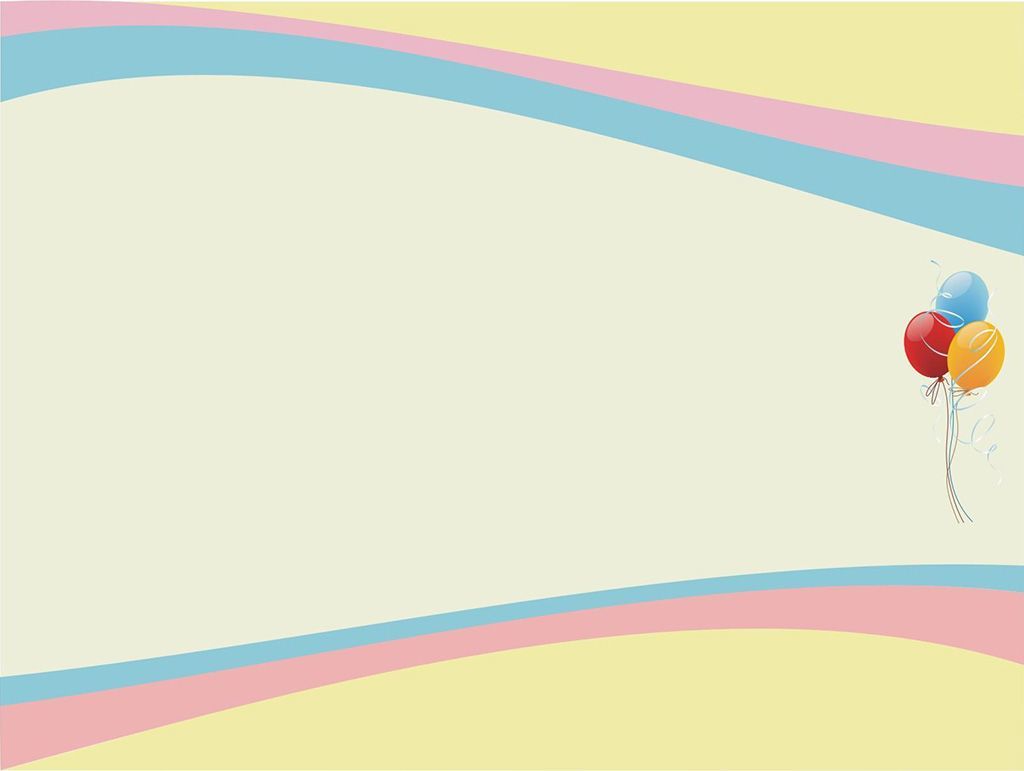 Информационная  справка
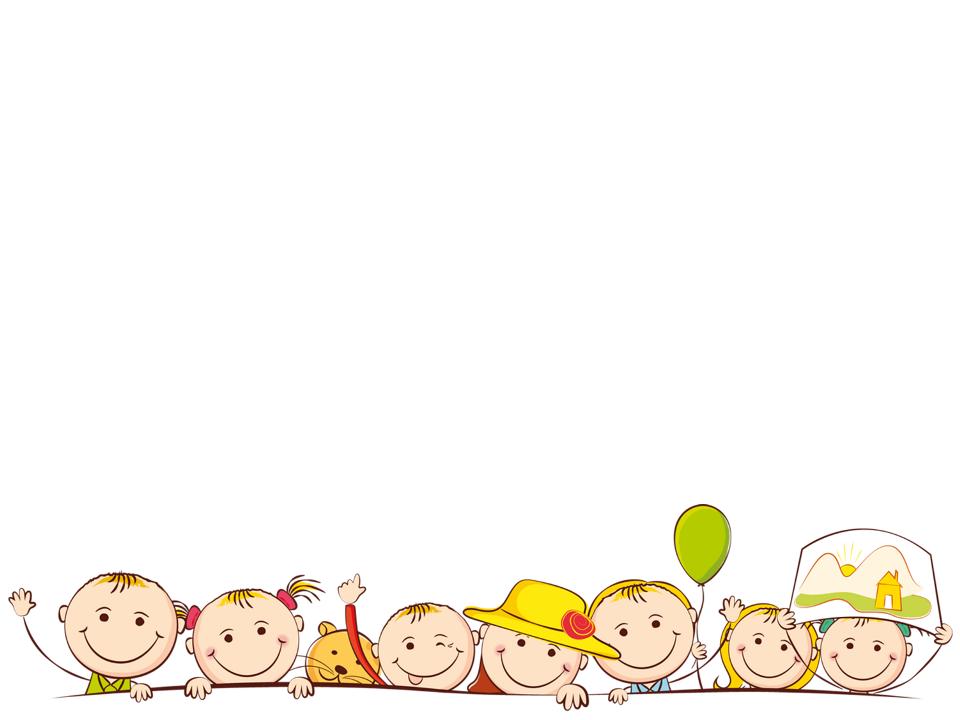 Ромашка
Практическое занятие по морфологии
Подлежащее - главный член двусоставного предложения, который обозначает предмет речи, грамматически соотносится со сказуемым, не зависит от других членов предложения и отвечает на вопросы именительного падежа кто? или что?
 	Способы выражения подлежащего: 1) именительный падеж существительного (Спит черёмуха в белой накидке (С. Есенин); 2) именительный падеж местоимения (Что мне поёт? Что мне звенит? (А. Блок); 3) другие части речи, употреблённые в значении существительного (Новое в жизни требует и новых названий (С. Сергеев Ценскии); числительное (Семеро одного не ждут (пословица); неопределённая форма глагола (инфинитив) (Жить - это только привычка (А. Ахматова); синтаксически цельные словосочетания (Каждый из нас станет на самом краю площадки (М. Лермонтов); фразеологические (устойчивые) сочетания (Ещё далее, почти на краю горизонта синеются Воробьёвы горы (Н. Карамзин); в позиции подлежащего может находиться и целое предложение («Он меня любит!» - вспыхивало вдруг во всём её существе (И. Тургенев).
	Сказуемое - главный член предложения, который обозначает действие, признак, качество, состояние предмета, названного подлежащим, грамматически зависит от подлежащего и отвечает на вопросы что делает предмет? каков предмет? что с ним происходит? кто он такой? что он такое? и под.
Проверь себя!
Назад
Продолжение
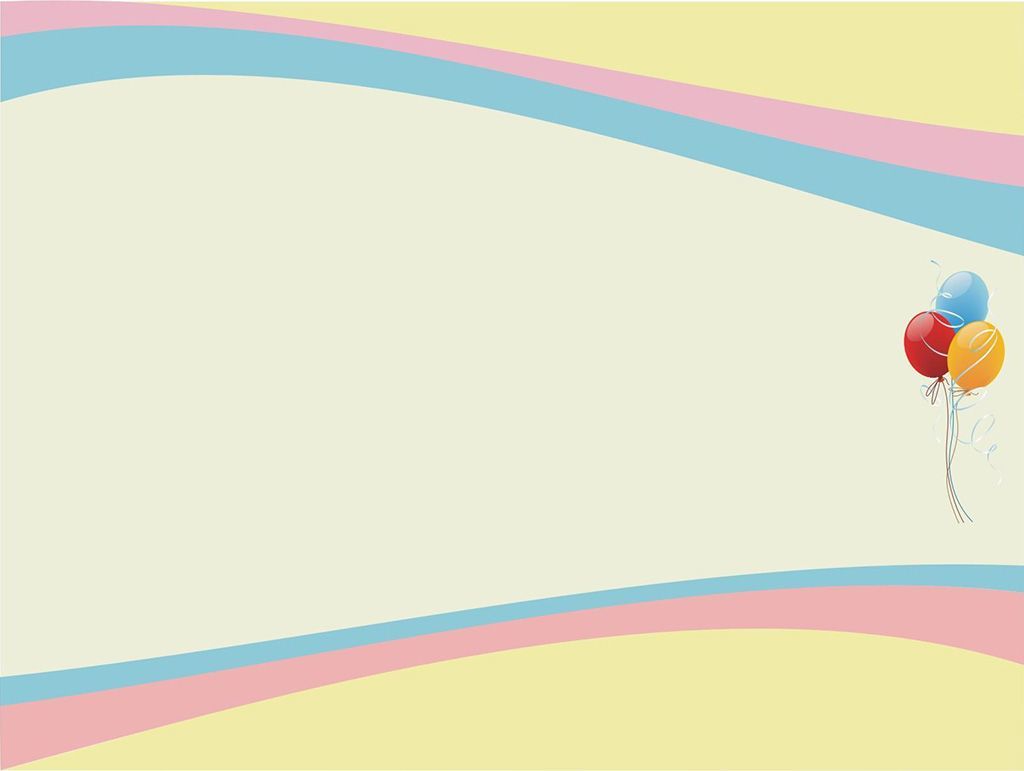 Информационная  справка
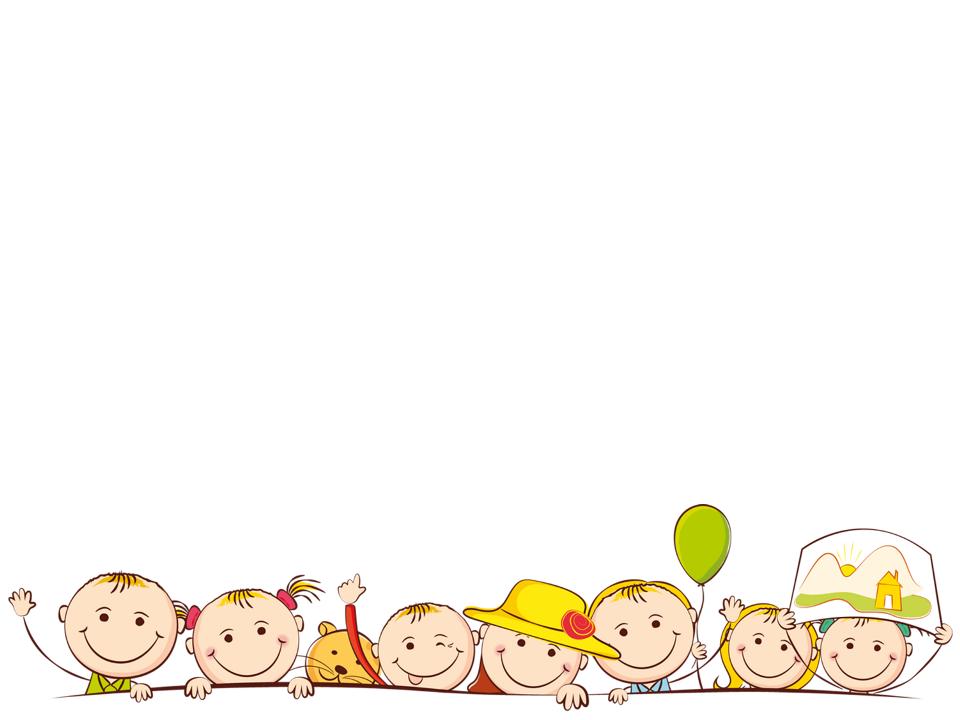 Ромашка
Практическое занятие по морфологии
Способы выражения простого глагольного сказуемого: глагол в форме изъявительного, повелительного или условного наклонения (На портьер зелёный бархат луч луны упал косой (Г. Иванов) - (изъявительное наклонение прошедшее время); Да здравствует солнце, да скроется тьма! (А. Пушкин) - (повелительное наклонение); [Софья]: Молчалин вам наскучил бы едва ли, когда б сошлись короче с ним (А. Грибоедов) - (условное наклонение); инфинитив (в значении изъявительного наклонения)(И царица хохотать, и плечами пожимать, и подмигивать глазами, и прищелкивать перстами, и вертеться, подбочасъ, гордо в зеркальце глядясь (А. Пушкин); устойчивые сочетания глагольного типа, имеющие единое значение
Каждая мелочь этого дня врезалась ему в память (=запомнилась) (К. Паустовский);
усечённые и междометные глагольные формы (в значении изъявительного наклонения):прыг, хвать, стук, толк, тютю, ни гу-гу и т. п. (И легче тени Татьяна прыг в другие сени... (А. Пушкин).
Проверь себя!
Назад
Практическое занятие
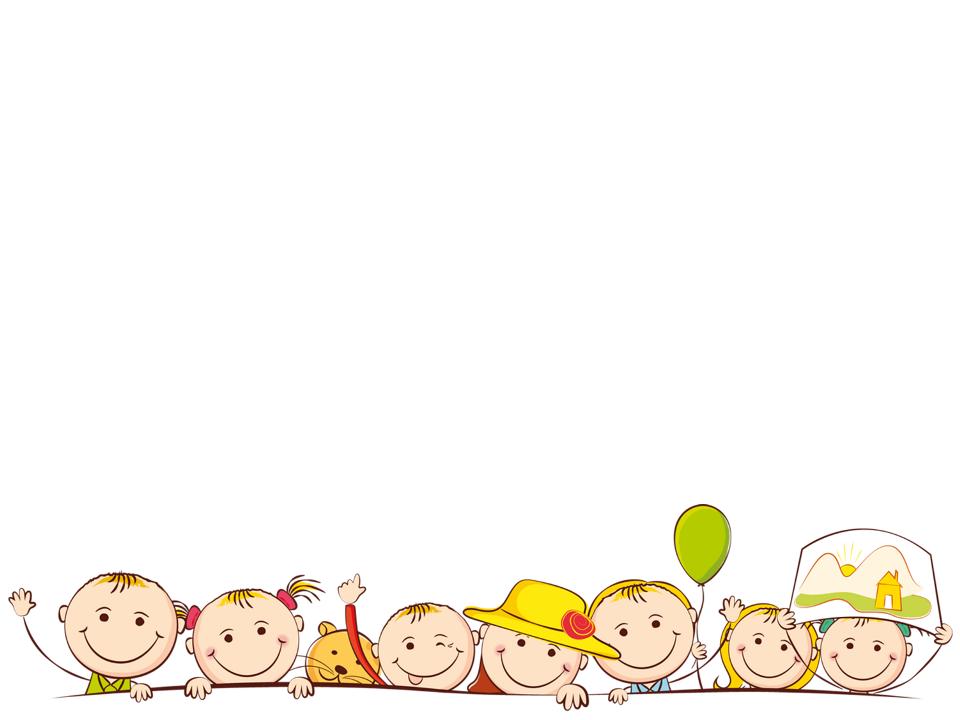 Назад
Практическое занятие по синтаксису
1. Выпишите  на листок только грамматические основы всех предложений.
Всю я ноченьку не спал, звезды на небе считал. Вдруг слышу крик и конский топ. Дни поздней осени бранят обыкновенно. Кто стучится в дверь ко мне? Другой уж день настал. Тут подпрыгнул и другой. Он увидел автобус, который тронулся с места. Тысяча девятьсот сорок первый – особый год в русской истории. Жили в квартире сорок четыре веселых чижа. Тиха украинская ночь.     Проверь себя!
2. Определите синтаксическую роль выделенных слов.
Здесь должно быть столетнее дерево.
Мы должно быть не найдём его.
Твоё решение бесспорно.
Ты бесспорно прав.
Без сомнения ты готов к зачёту.
Иди на зачёт без сомнения.    Проверь себя!
3. Найдите подлежащее в отрывке из стихотворения В. Дыховичного и М. Слободского:
А за стеной ревущее, звенящее, гремящее,
Спешащее, бегущее несется настоящее.  Проверь себя!
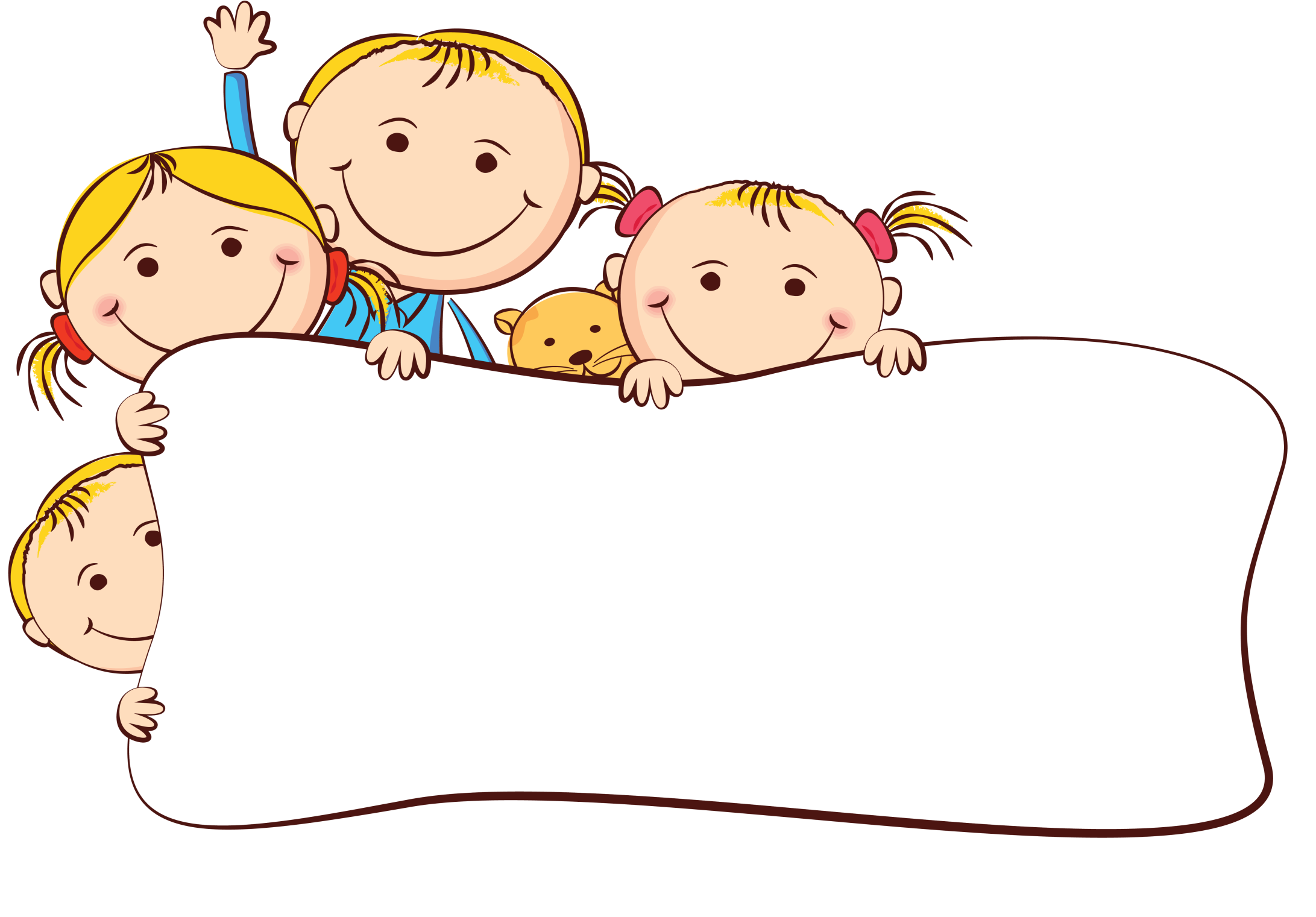 Назад
Ответ
Я не спал, считал. Слышу. Бранят. Кто стучится? День настал. Подпрыгнул другой. Он увидел, который тронулся. Тысяча девятьсот сорок первый – (особый) год. Жили сорок четыре чижа. Тиха ночь.
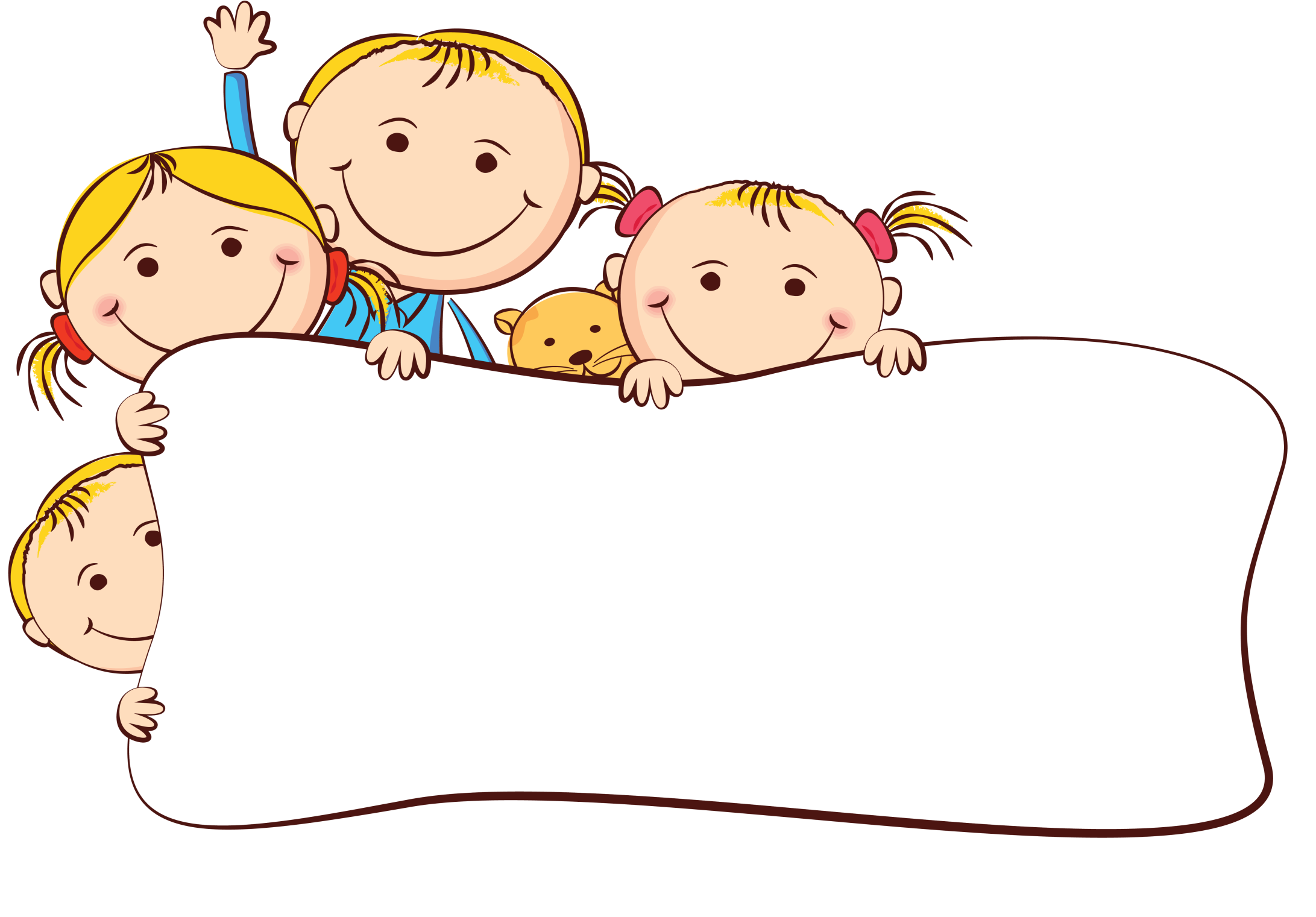 Назад
Ответ
Здесь должно быть столетнее дерево - сказуемое
Мы должно быть не найдём его – вводное слово
Твоё решение бесспорно - сказуемое
Ты бесспорно прав – вводное слово
Без сомнения ты готов к зачёту – вводное слово
Иди на зачёт без сомнения – обстоятельство
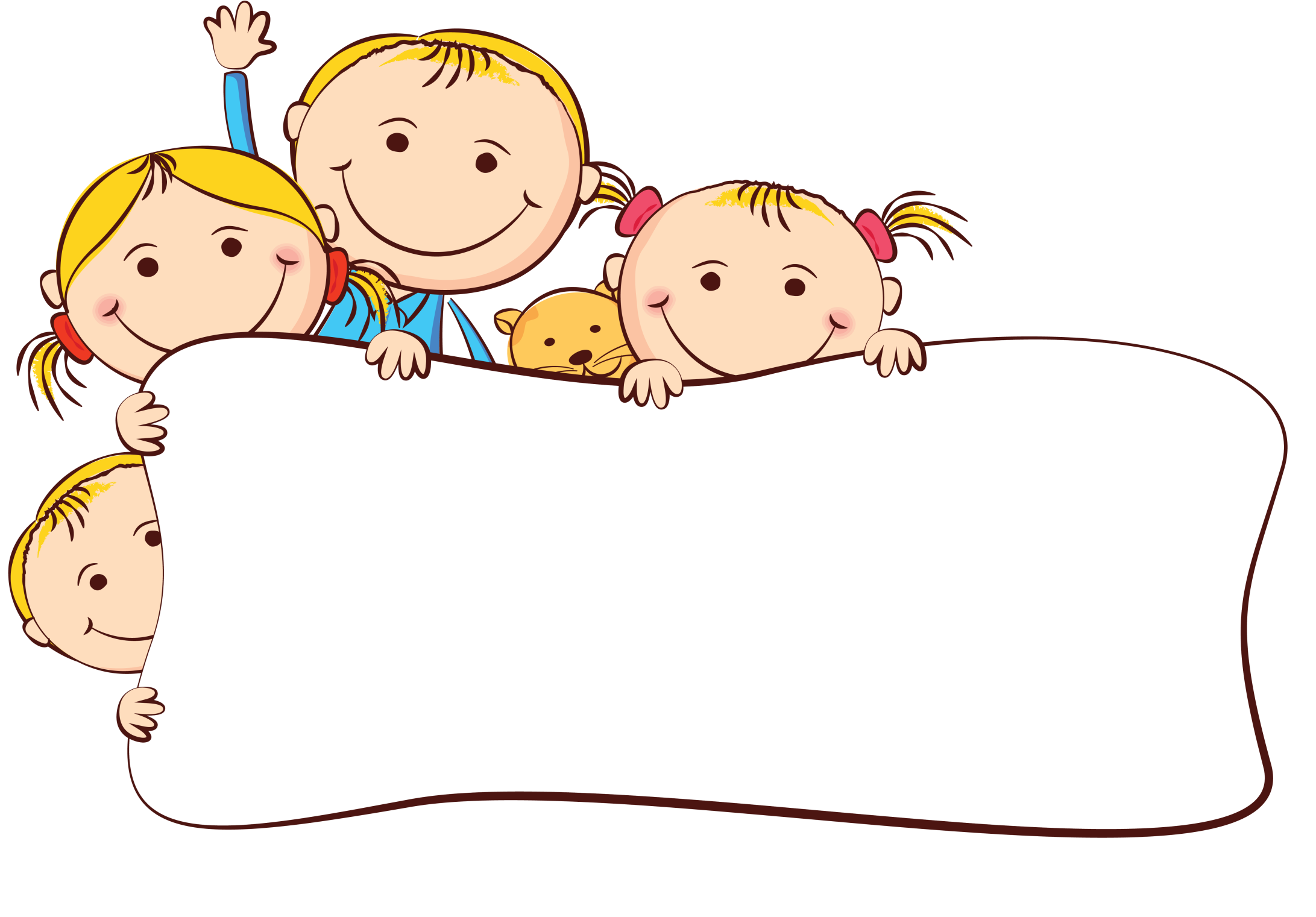 Назад
Ответ
Подлежащее – настоящее.
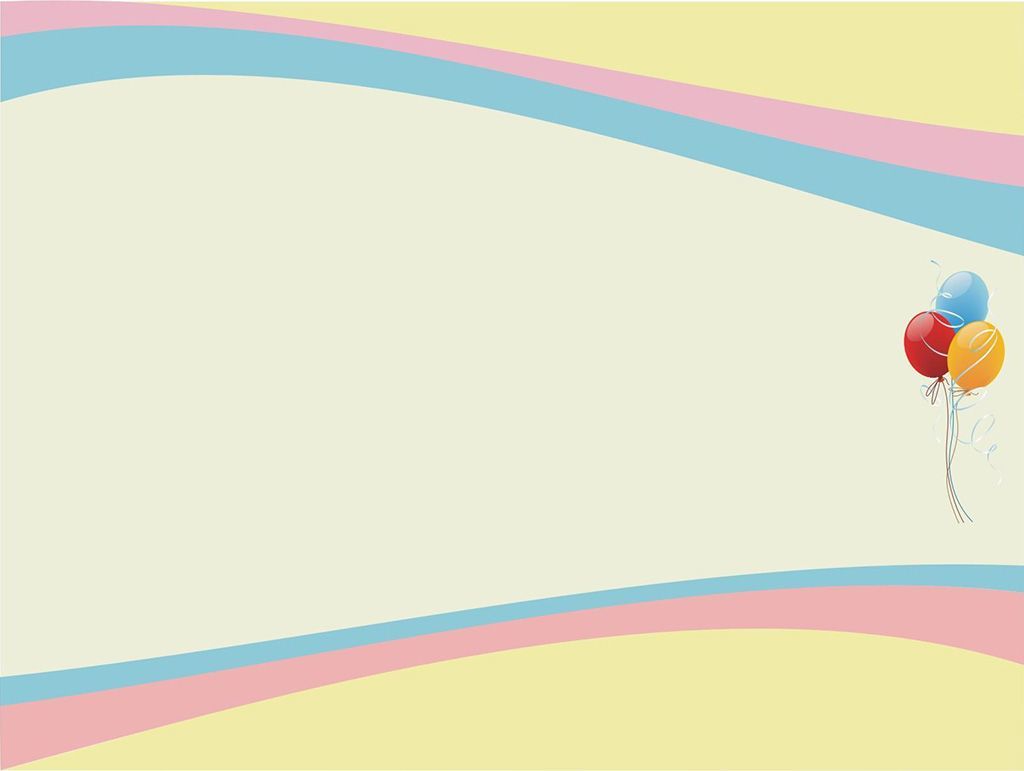 Информационная  справка
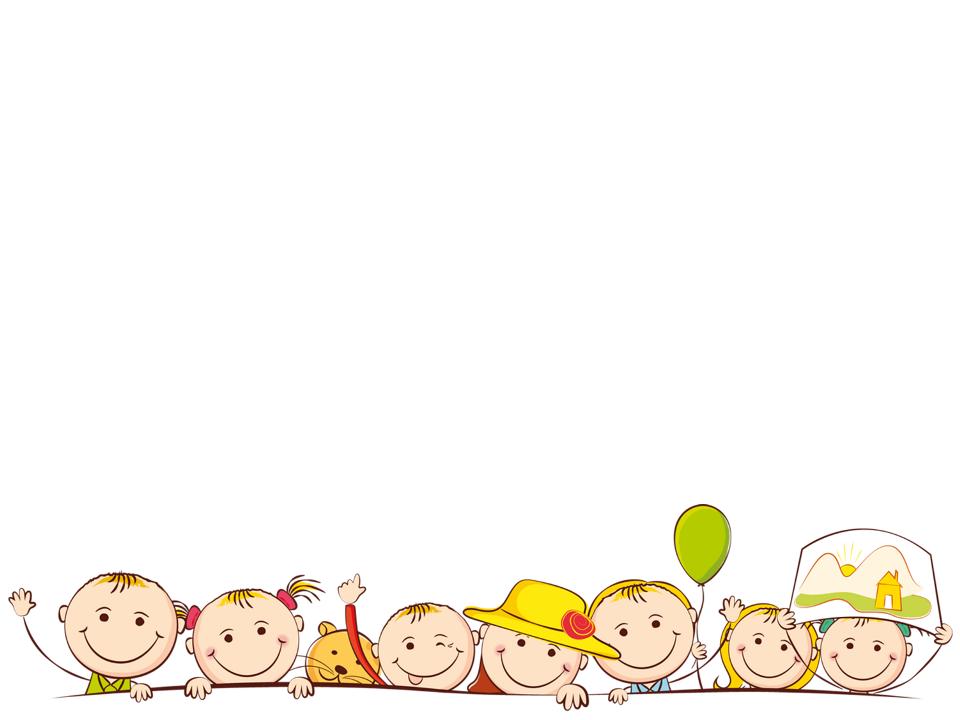 Ромашка
Практическое занятие по морфологии
Из истории русской письменности
	В основе современной русской письменности лежит кириллица – азбука, составленная в 863 году (этот год считается датой рождения славянской письменности) греческим философом и первым славянским просветителем святым Кириллом (Константином) для перевода на славянский язык греческих богослужебных книг.
	В основу кириллицы был положен греческий алфавит в его «парадной» форме – так называемый устав. Он был дополнен недостающими буквами для передачи такими звуков, отсутствующих в греческом языке, как б, ж, ш, щ, ч, ъ, ы, ь, ю, я.
	Написанные кириллице книги попали на Русь с принятием христианства в конце X века, то есть более ста лет спустя первых переводов Кирилла и его брата Мефодия. Эти книги, привезенные из Болгарии, были написаны не на древнерусском, а на древнеболгарском, или старославянском языке, близком к древнерусскому, так что наши предки хорошо его понимали. Старославянское письмо они приспособили и для передачи своего языка. Напомним, что древнерусский язык является общим предком русского, украинского и белорусского языков.
	Некоторые буквы старославянского письма оказались лишними уже для древнерусского языка. Так, в древнерусском языке не было носовых гласных звуков, передаваемых большим и малым юсами, эти буквы просто дублировали буквы у, ю, я, и поэтому их постепенно перестали писать.
Проверь себя!
Продолжение
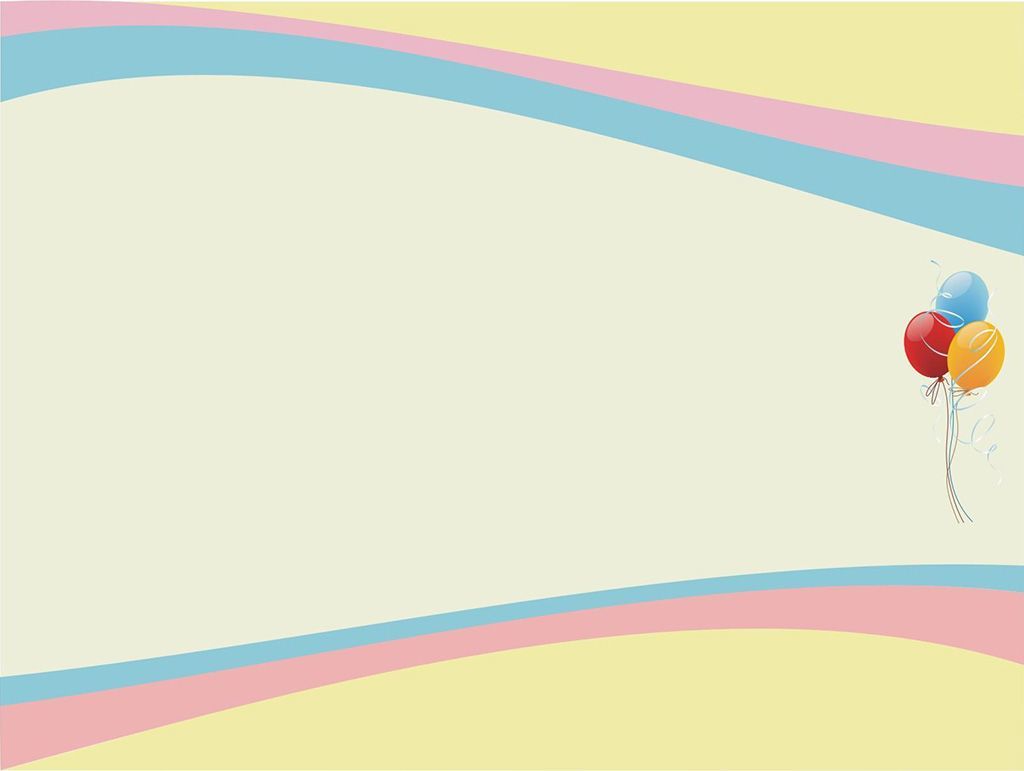 Информационная  справка
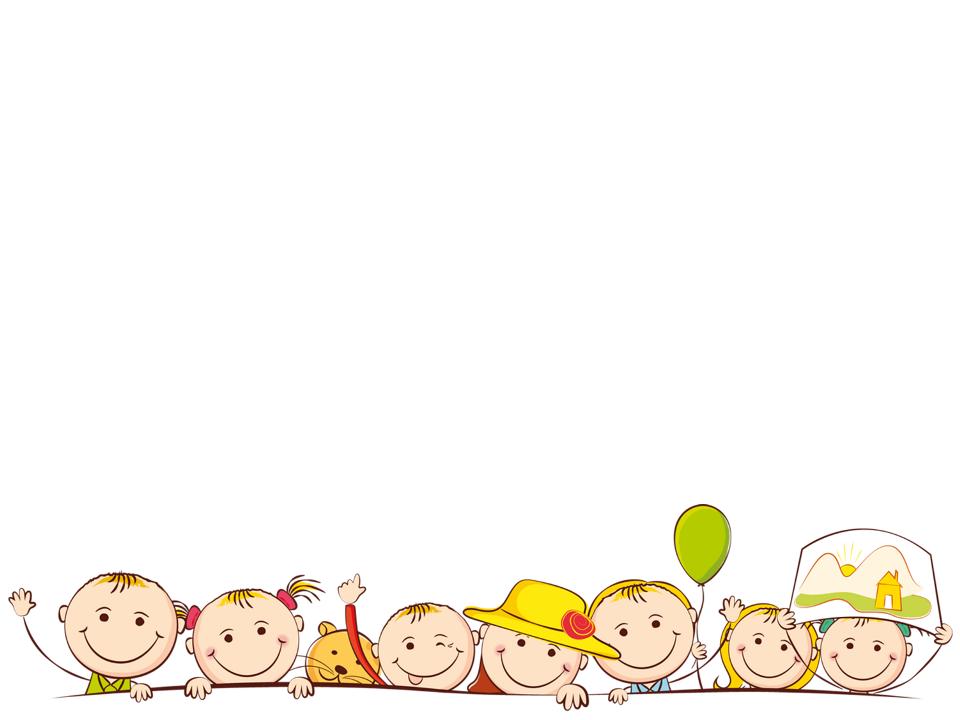 Ромашка
Назад
Практическое занятие по морфологии
За свою долгую историю русское письмо претерпело только 2 реформы – в начале XVIII и в начале XX веков. Первая реформа была проведена Петром I. Специальным указом в 1708 году были отменены некоторые писавшиеся по традиции, но ненужные русскому письму буквы: – ω (омега), ψ (пси), ξ (кси), ѵ (ижица) и некоторые другие. Кроме того, было изменено начертание самих букв – они были приближены по своему виду к латинским. Так появились две азбуки – кириллицы. Новую назвали гражданицей, или гражданкой, поскольку она предназначалась для светских текстов. Неизменённая кириллица использовалась для церковных текстов.
	Первая книга, напечатанная гражданским шрифтом, вышла в 1708 году. Это была переведённая с немецкого языка «Геометрия». Петровская реформа осуществлялась постепенно. Сам Петр I вскоре восстановил некоторые упразднённые им буквы, а затем Академия наук, уже после его смерти, снова исключила из азбуки «лишние» буквы  и узаконила новые, уже употреблявшиеся в текстах, но ещё не включённые в азбуку: э и й.
	В конце XVIII века появилась буква ё. С введением гражданской азбуки в алфавите впервые устанавливаются прописные и строчные буквы.
	К концу XIX – началу XX века в русском письме накопилось много устаревшего, не связанного с фактами живого языка. Главным недостатком орфографии признавались «лишние» буквы: для передачи некоторых звуков имелись буквы-дублеты: е – ѣ (ять); Ф (ферт) –  Ѳ (фита), и – i - ѵ (ижица).
                   Продолжение
Проверь себя!
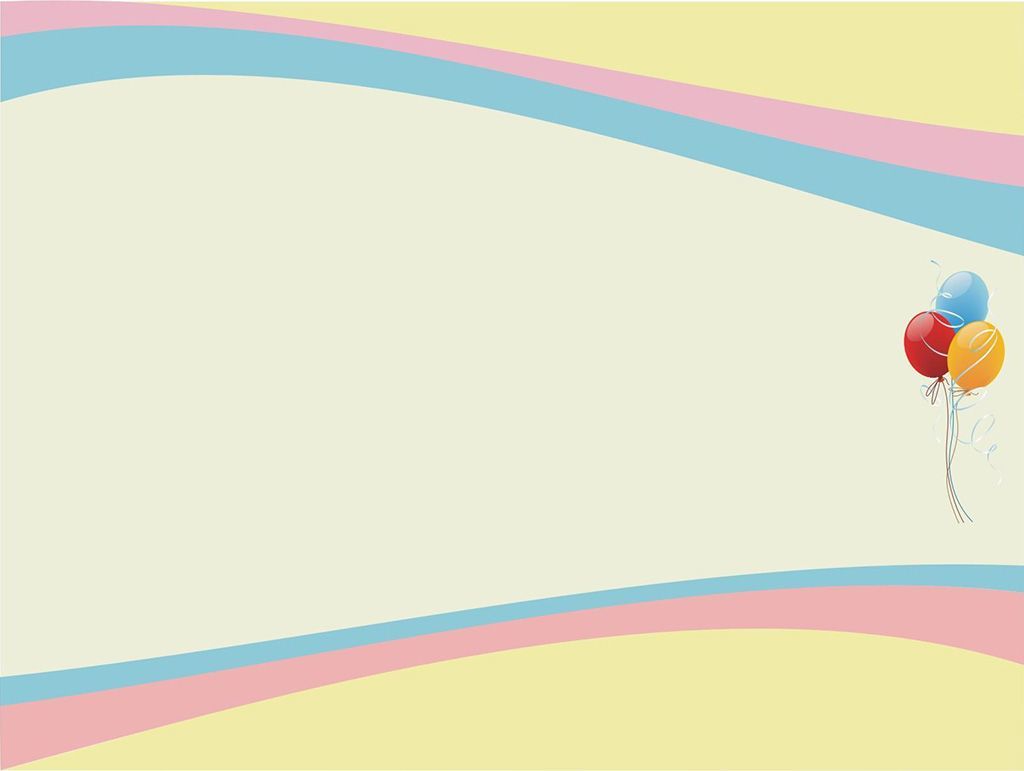 Информационная  справка
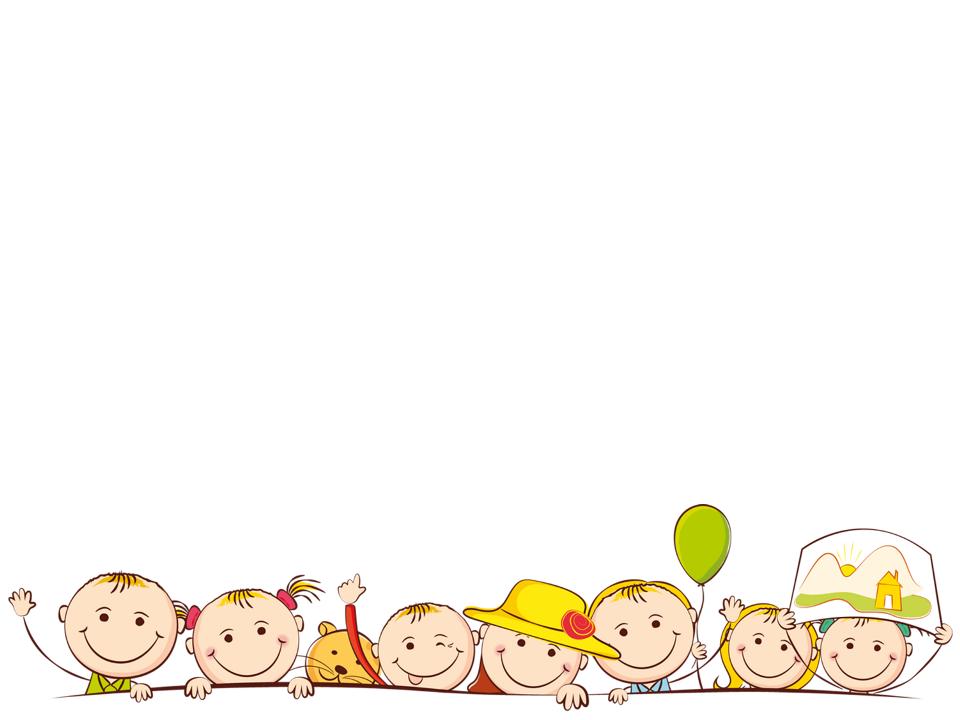 Назад
Ромашка
Практическое занятие по морфологии
Лишние буквы затрудняли усвоение грамоты. Еще в XVIII веке учёные, в том числе В. К. Тредиаковский, М. В. Ломоносов, отмечая недостатки русской орфографии, признавали необходимым избавиться от лишних букв.
	Весь XIX век был проникнут заботой педагогов об упрощении правописания. На учительских съездах разрабатывались проекты желательных изменений орфографии.
	Однако реформа орфографии – самое большое событие в истории письма – состоялось уже в XX веке. В 1904 году в Петербурге при Императорской Академии наук по настоятельному требованию педагогической общественности была создана Комиссия по вопросу о русском правописании. Она собралась 12 апреля 1904 года под председательством президента Академии наук – великого князя Константина Константиновича Романова. Его товарищем (заместителем) был избран замечательный русский языковед Филипп Фёдорович Фортунатов. В состав комиссии вошли лингвисты, литераторы, журналисты, преподаватели высших, средних и начальных учебных заведений – всего 50 человек. Комиссия высказалась за упрощение правописания, в частности, за исключение лишних букв. Для выработки конкретных предложений была создана подкомиссия, приступившая к работе на следующий же день.
	Натиск противников реформы письма был так велик, что Ф. Ф. Фортунатов и А. А. Шахматов решили отложить на время её обсуждение. Потянулись годы ожиданий, наполненные драматическими событиями в жизни России: война с Японией, революция 1905 года, две революции 1917 года. Но ничто не могло лишить актуальности вопрос об упрощении орфографии.   Продолжение
Проверь себя!
Информационная  справка
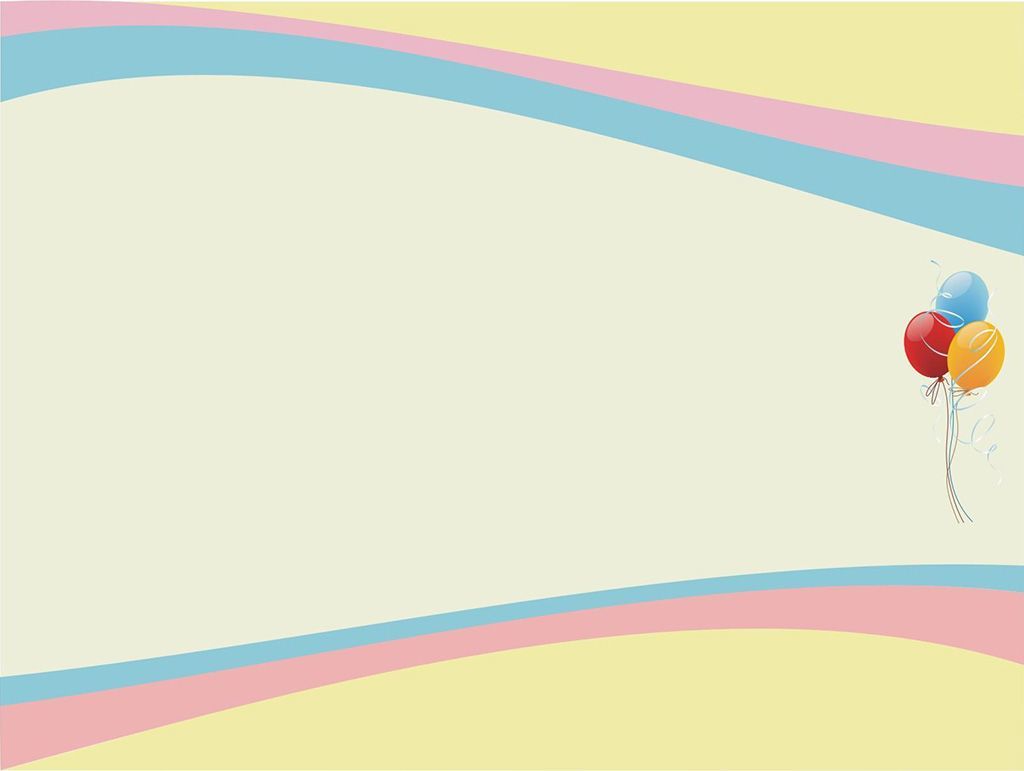 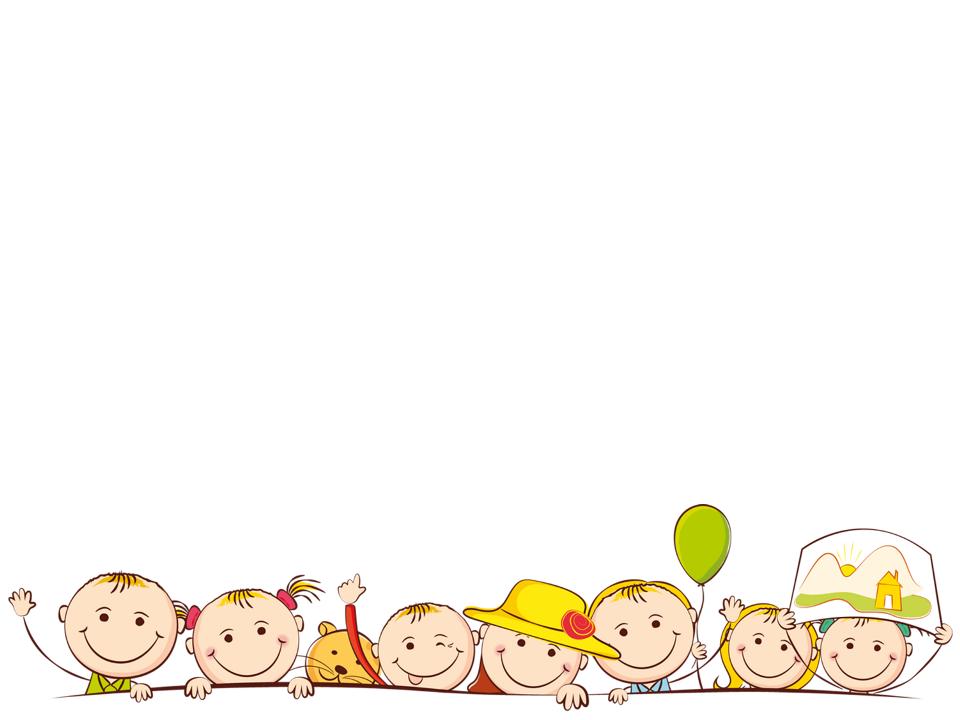 Ромашка
Назад
Практическое занятие по морфологии
10 февраля 1917 года I Всероссийский съезд преподавателей русского языка средней школы единодушно принял резолюцию: «Необходима скорейшая реформа русского правописания» — и обратился с ходатайством в Академию наук. В апреле 1917 года собралась на заседание образованная Академией наук Подготовительная комиссия, которая постановила снова созвать совещание по вопросу об упрощении русского правописания. 11 мая 1917 года Совещание отклонило предложенный этой Подготовительной комиссией очень умеренный проект, в котором, в частности, предполагалось сохранить ь и і, и возвратилось к окончательному проекту подкомиссии 1904 года. Однако Академия наук из осторожности отложила утверждение проекта до осени. 17 мая 1917 года Министерство народного образования Временного правительства, обновлённое после Февральской революции, отказалось ждать утверждения и издало циркуляр о безотлагательном введении нового правописания.
	С начала нового учебного года, несмотря на горячий протест, с которым выступили служащие министерства, новая орфография начала применяться, но только в самом министерстве. В других министерствах, в периодической печати и в книгах осталось старое правописание.
	Конец колебаниям положила Октябрьская революция: 23 декабря 1917 года был принят Декрет о введении нового правописания, подписанный народным комиссаром по просвещению А. В. Луначарским.
                            Завершение
Проверь себя!
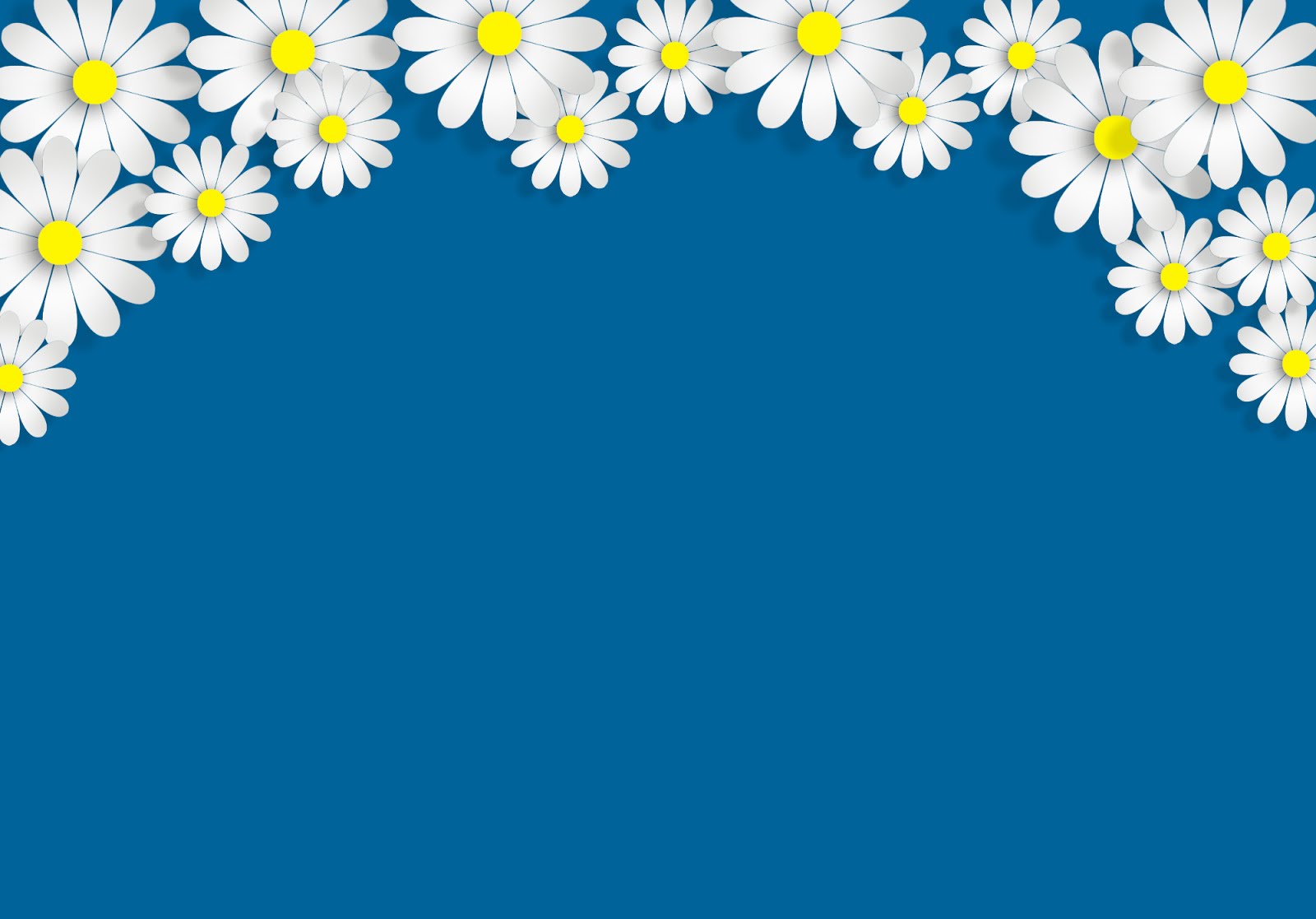 Ромашка
Русский язык в умелых руках и в опытных устах – красив, певуч, выразителен, гибок, послушен, ловок и вместителен.                                                          Александр Иванович Куприн
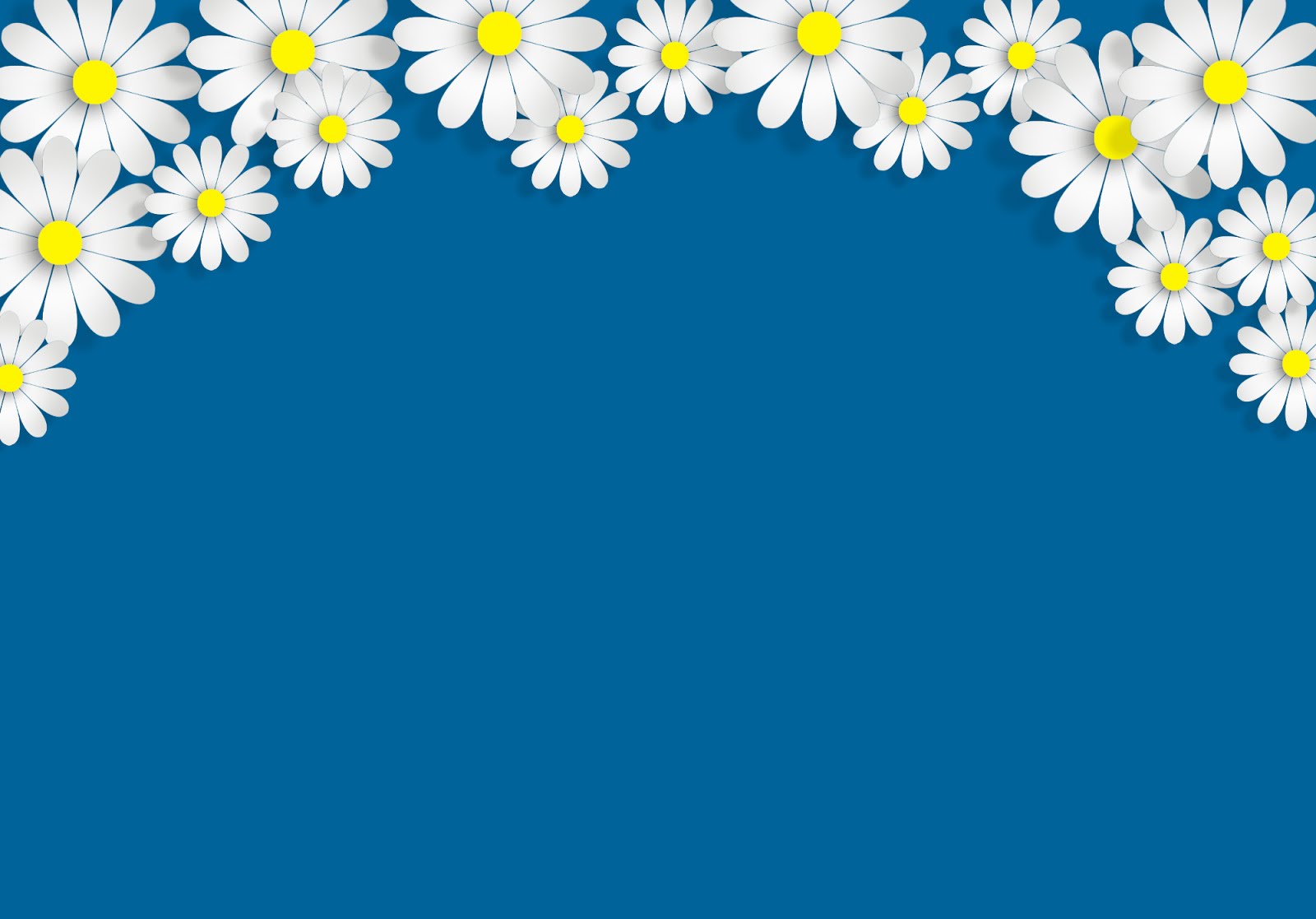 Ромашка
Использованные источники:
http://rus-istoria.ru/library/text/item/891-iz-istorii-russkoy-pismennosti
http://rusolimp.kopeisk.ru/leksik/?file=106
http://russkiy-na-5.ru/articles/156
http://nazarovo.ucoz.ru/_fr/1/9661259.doc
5. https://studbooks.net/2100583/literatura/klassifikatsii_chastey_rechi
6. https://studfiles.net/
7. http://fraze.ru/index.php/frazeologizm
8. https://russkiiyazyk.ru/leksika/chto-takoe-frazeologizmy.html